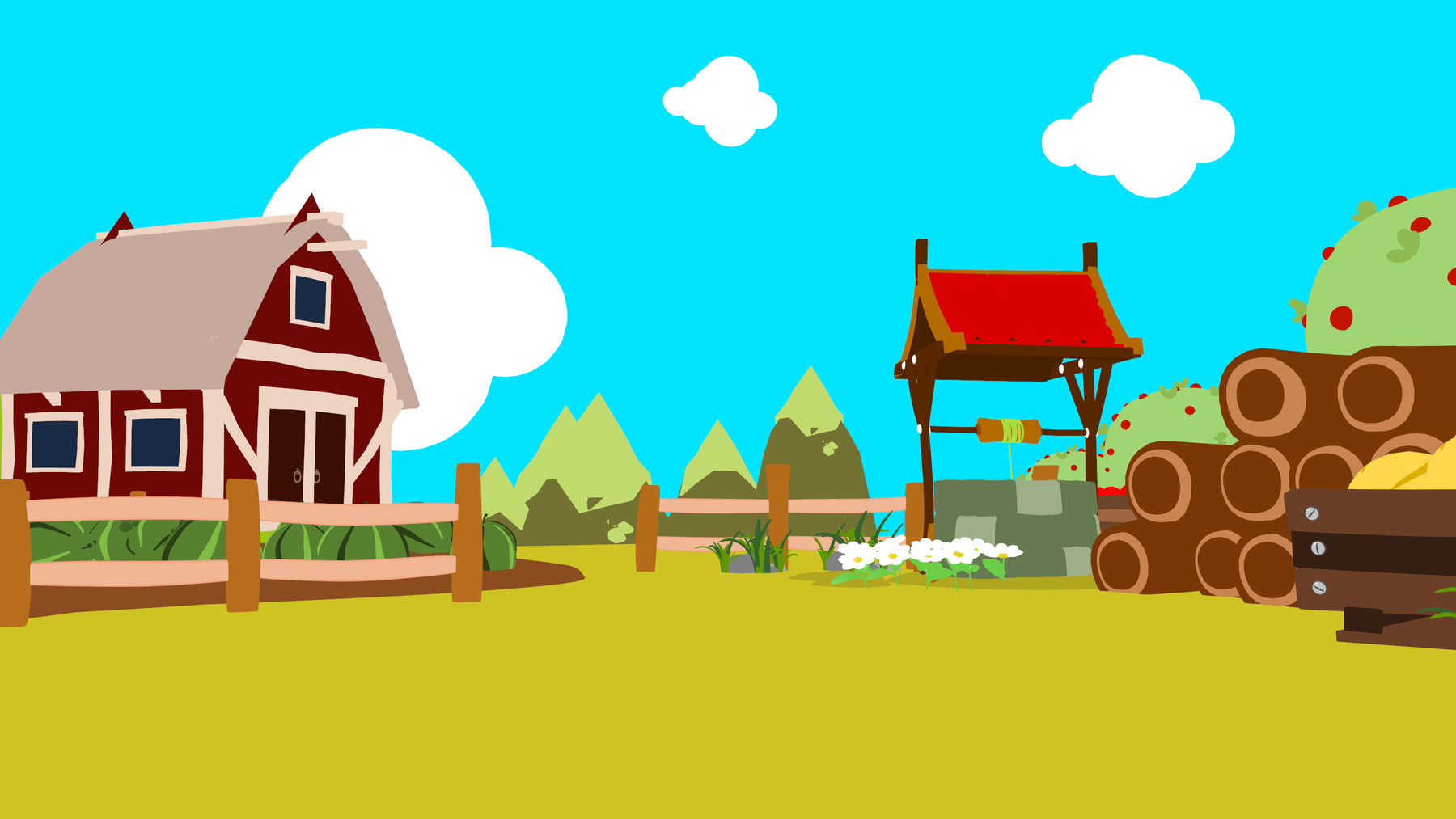 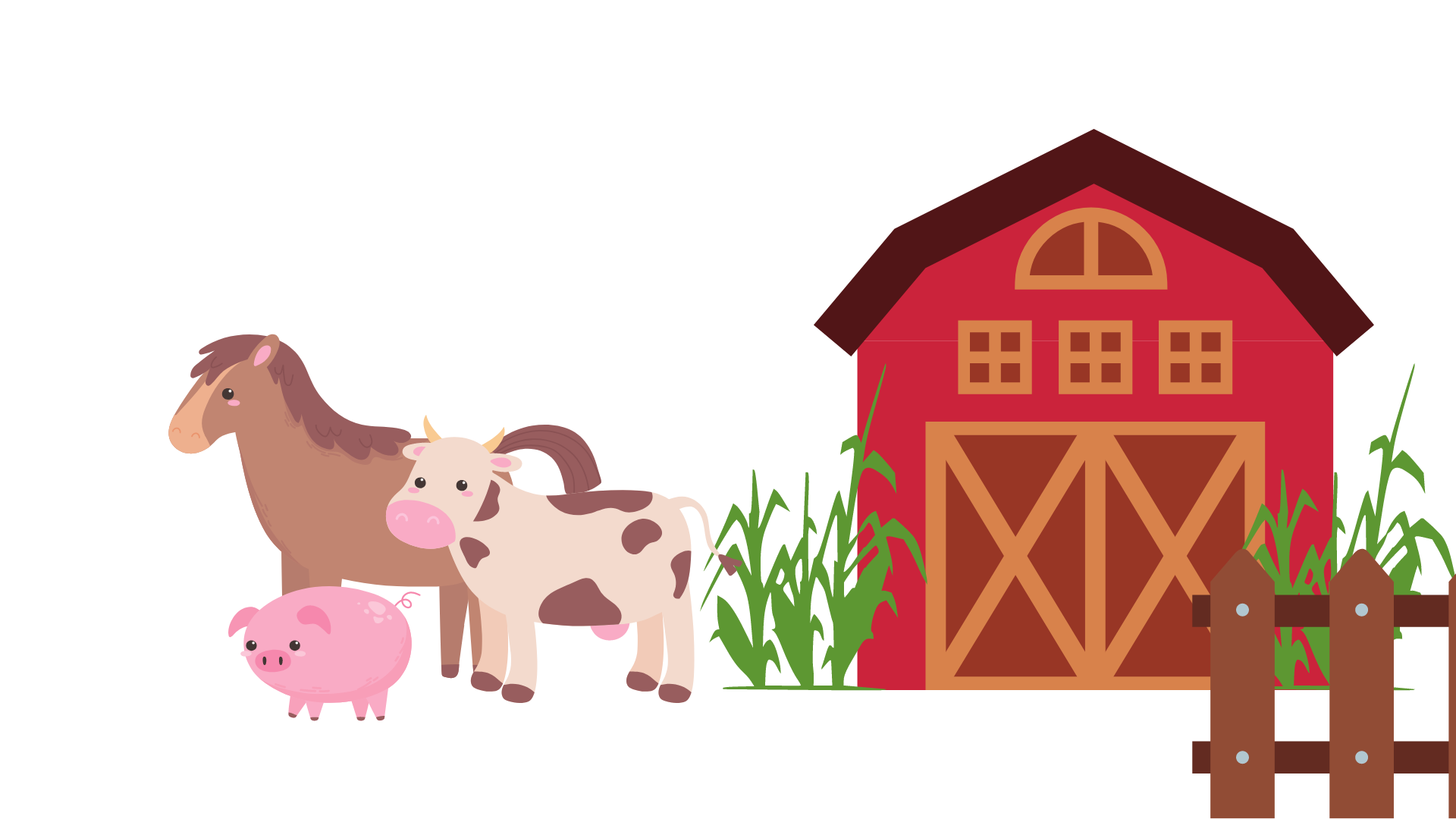 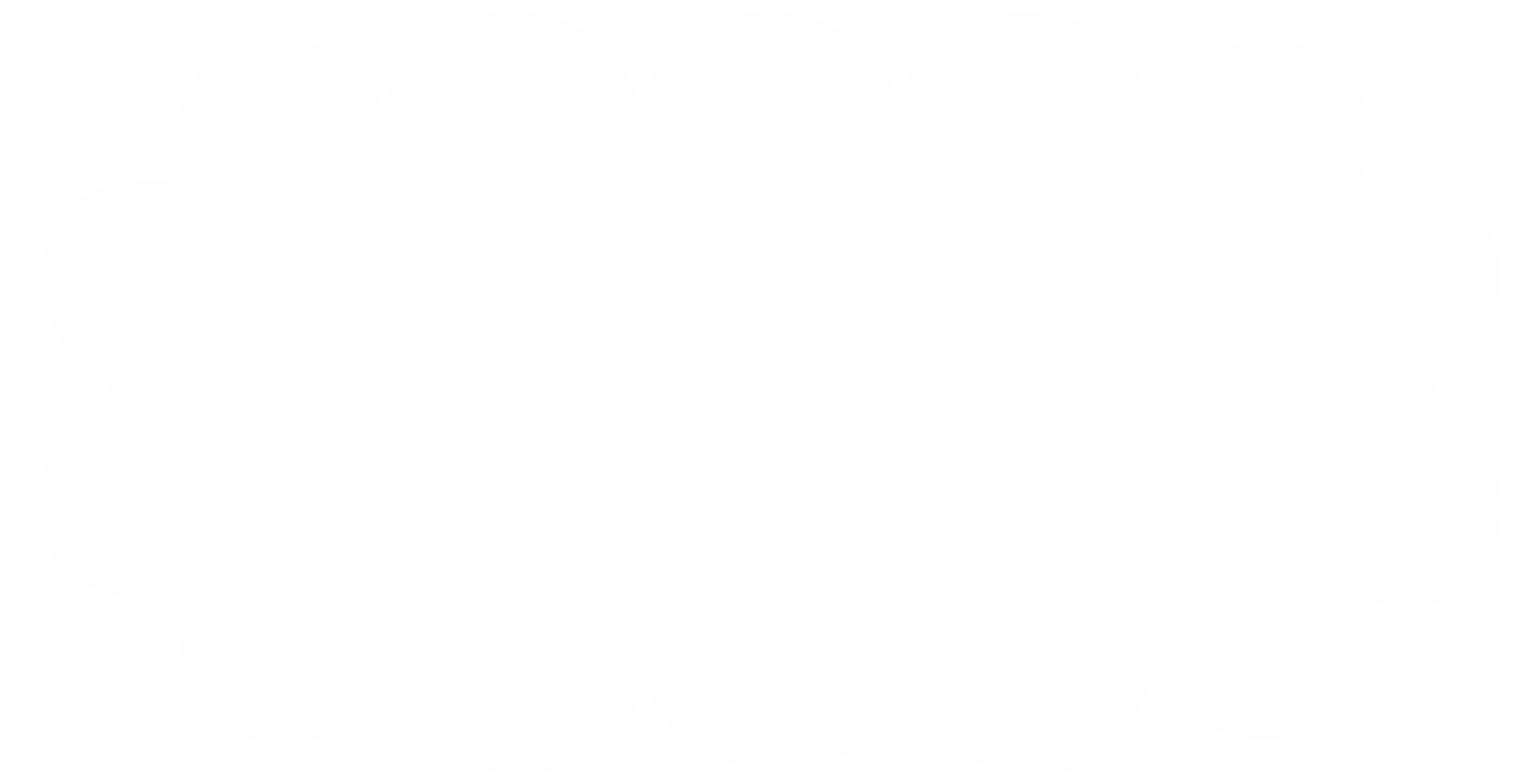 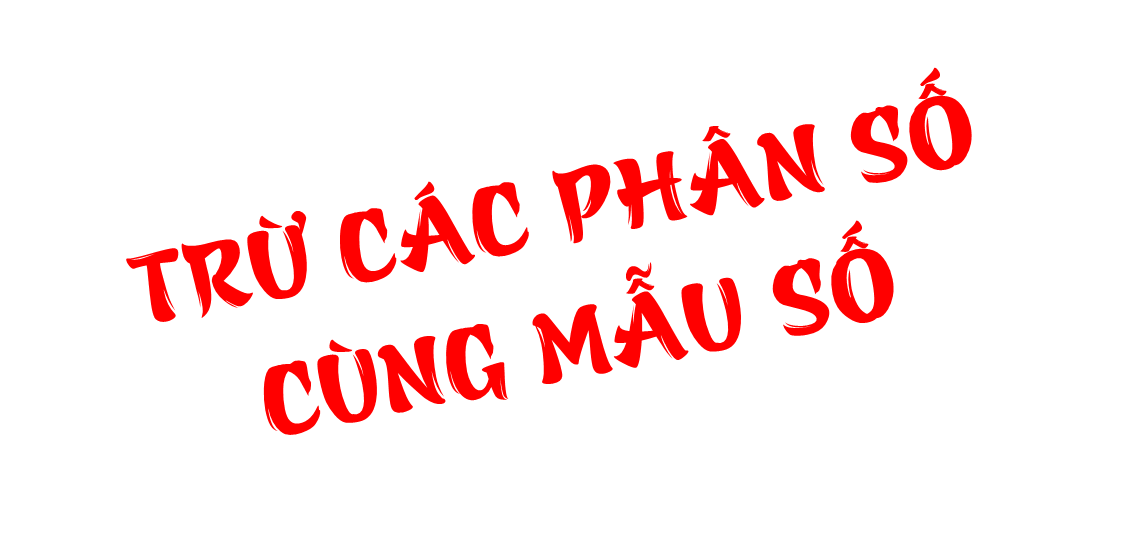 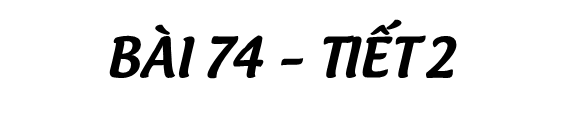 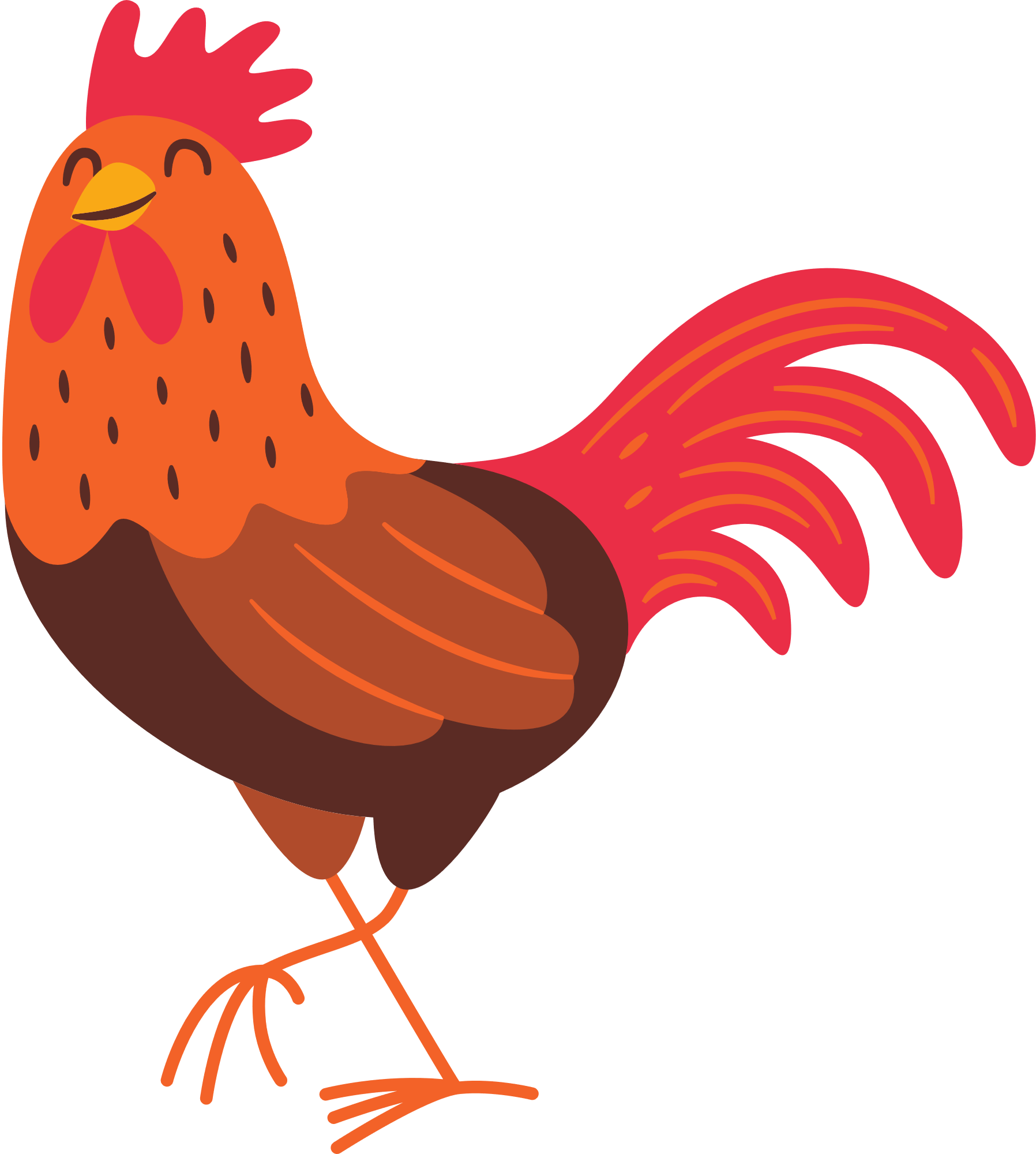 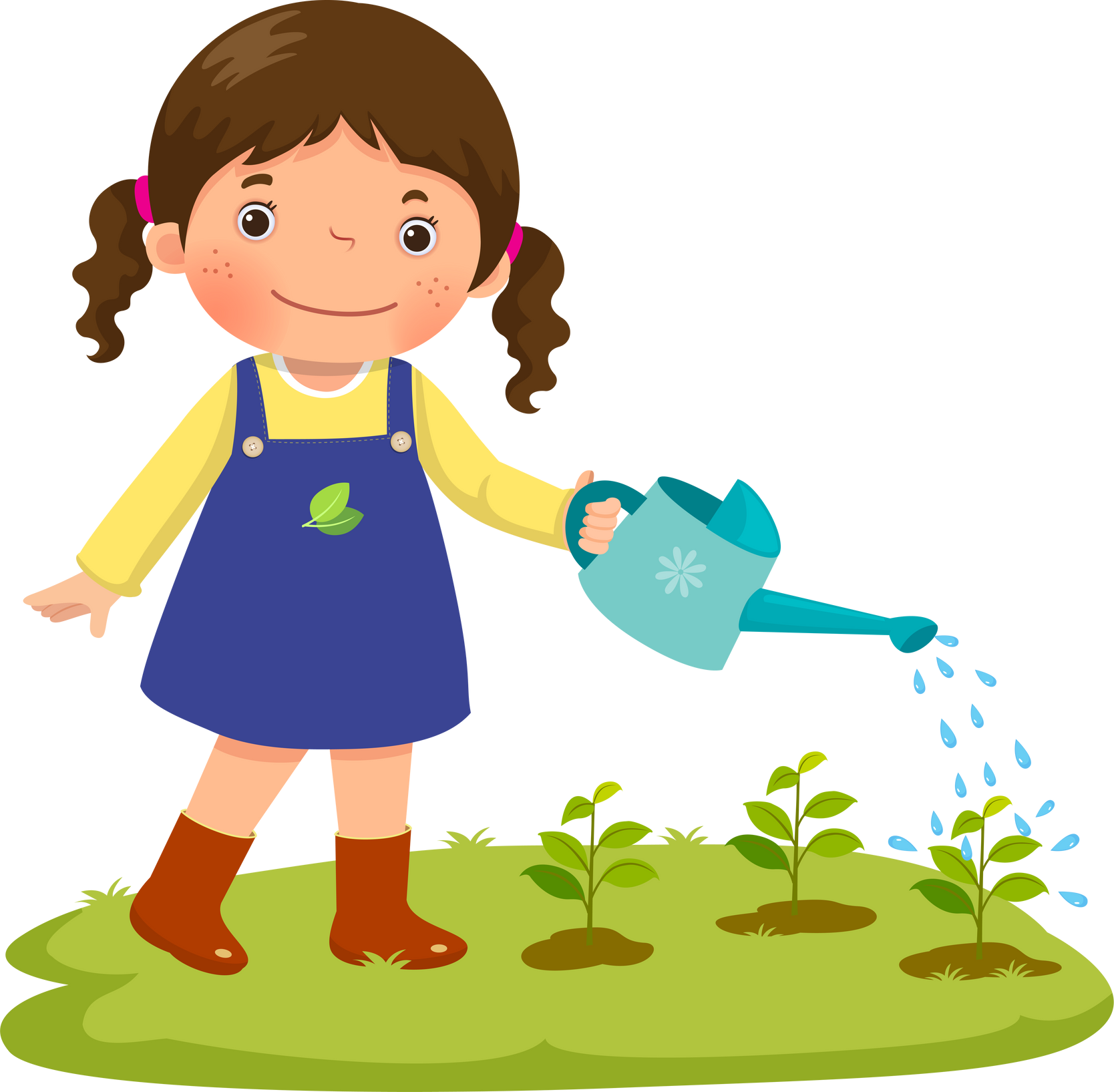 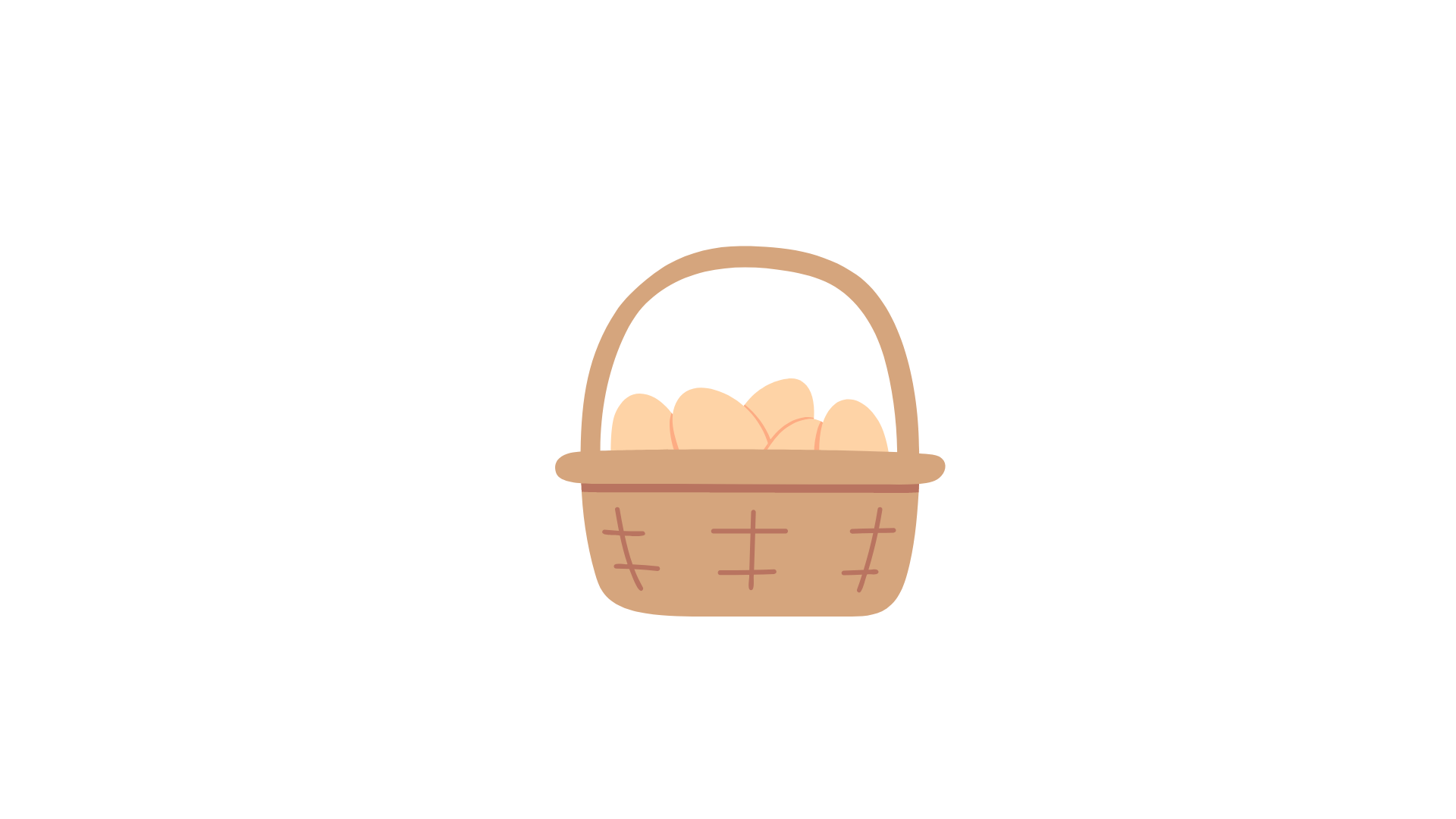 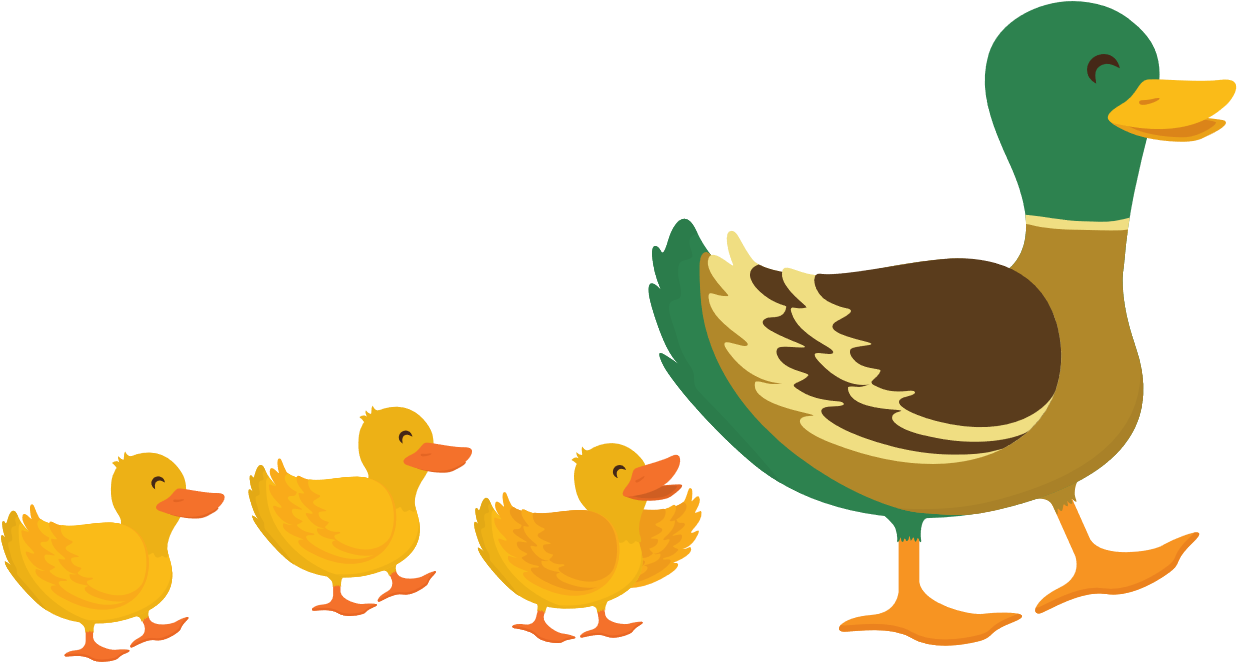 [Speaker Notes: Thiết kế: Hương Thảo – Zalo 0972115126]
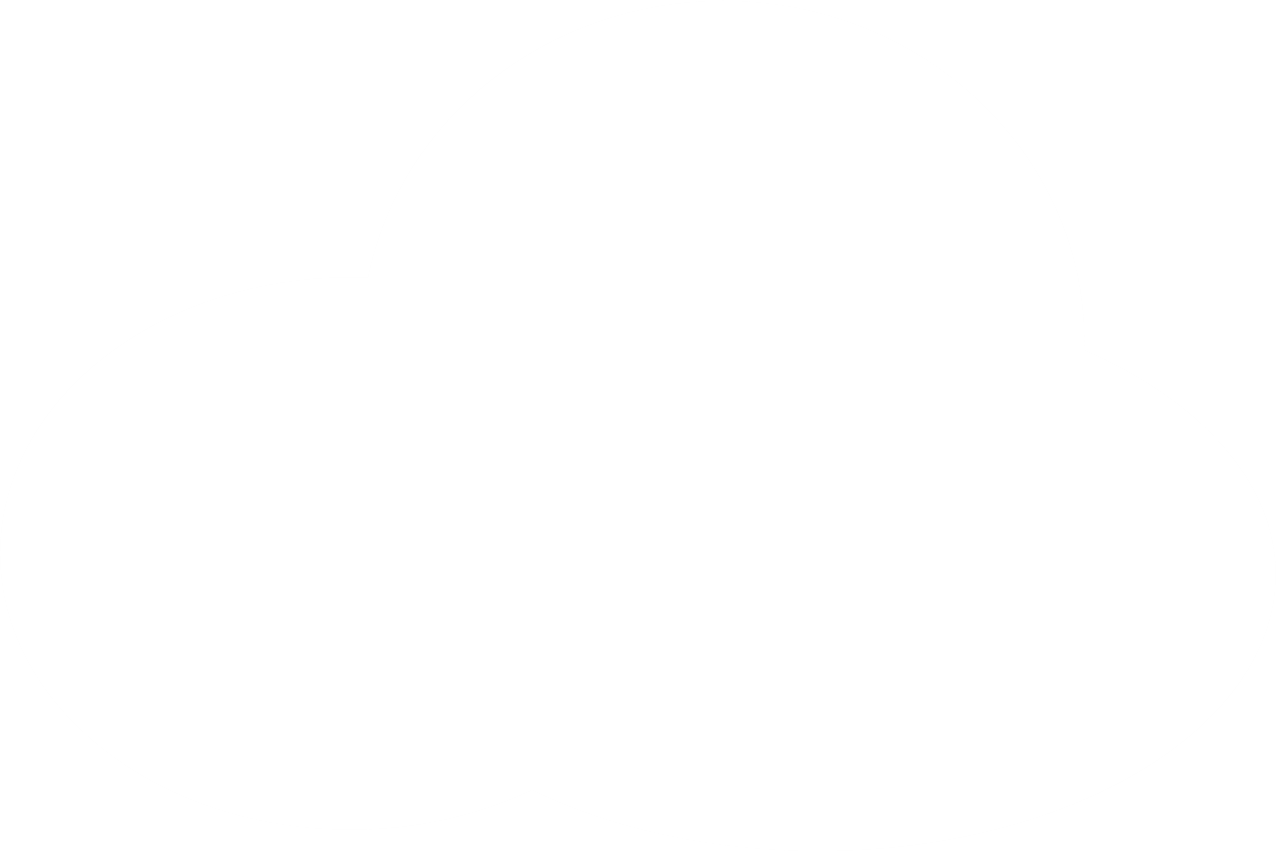 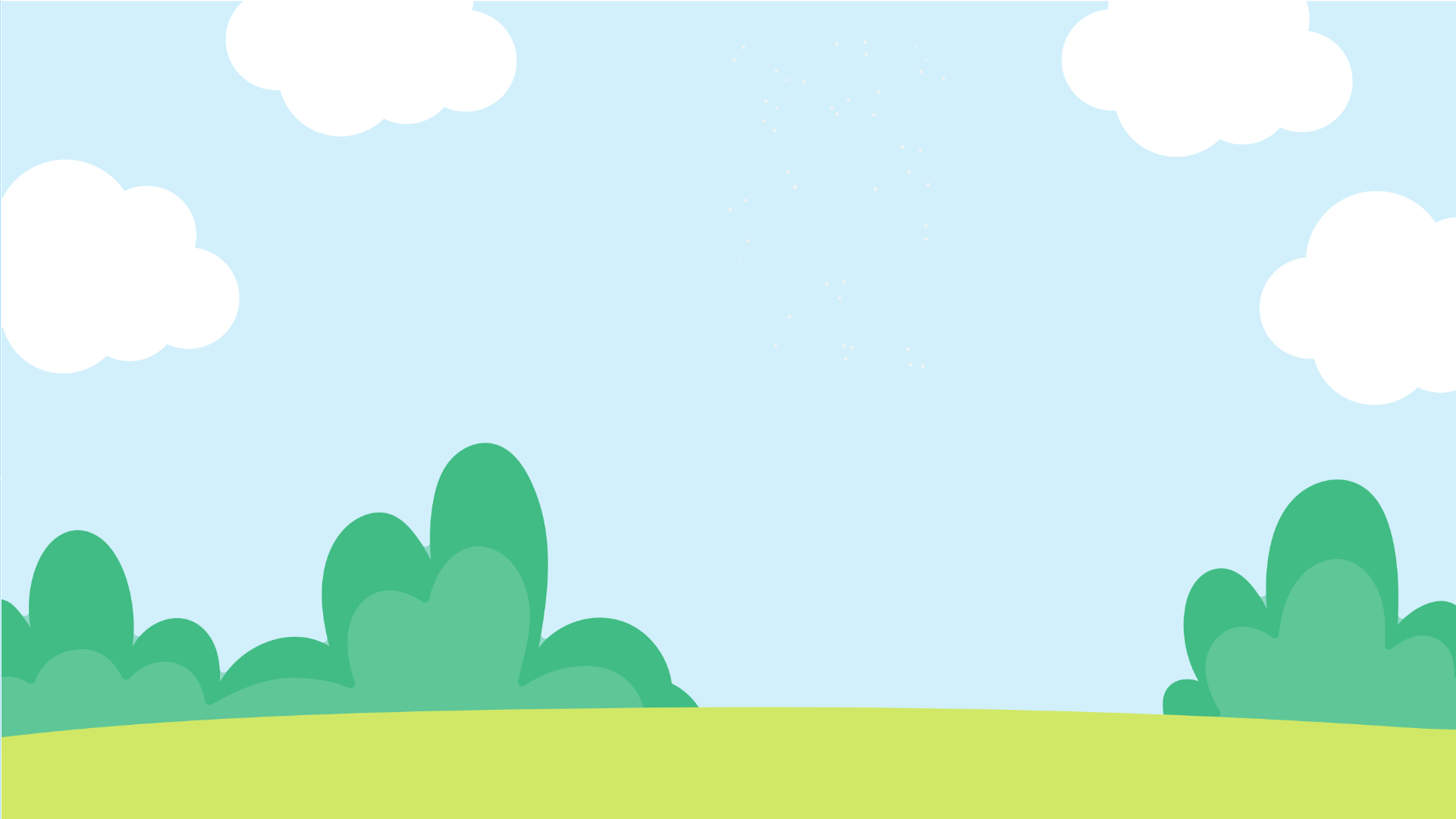 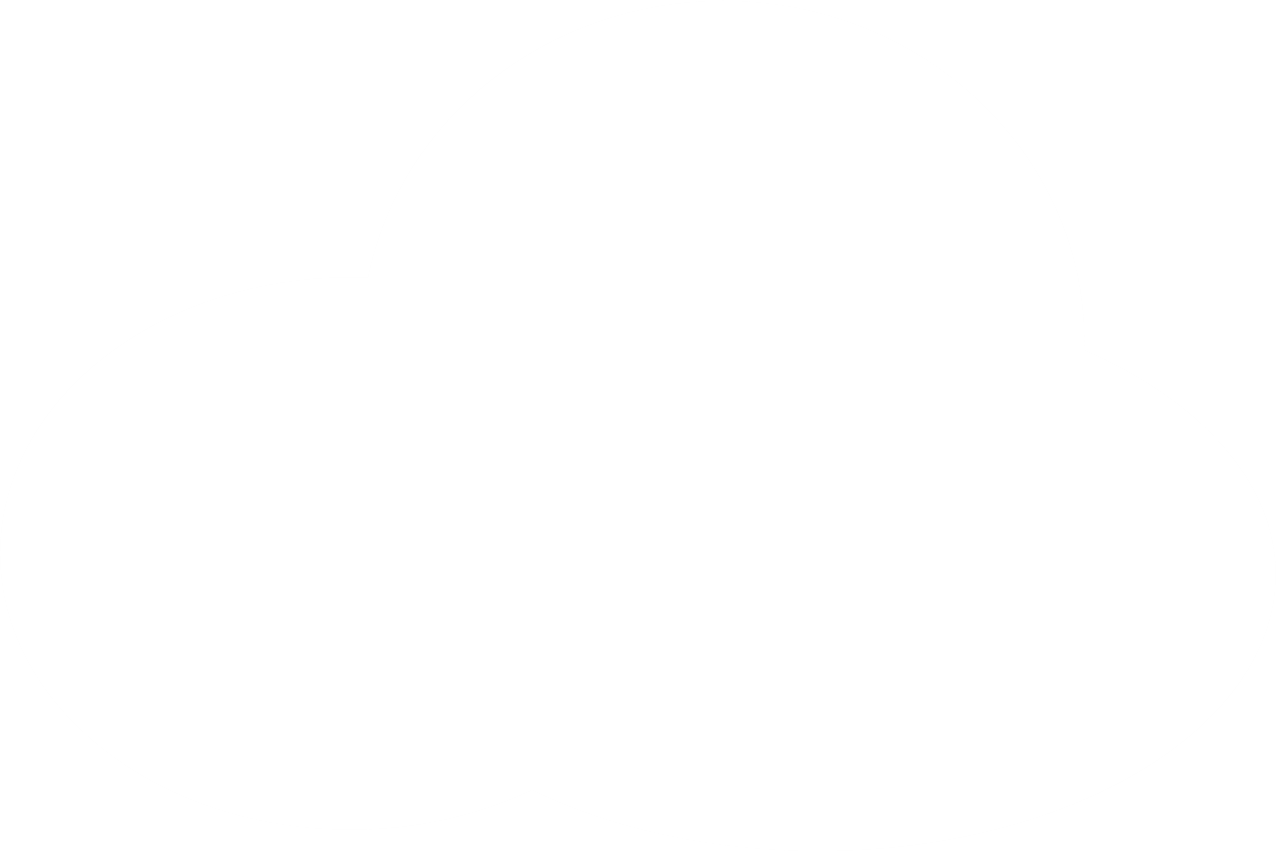 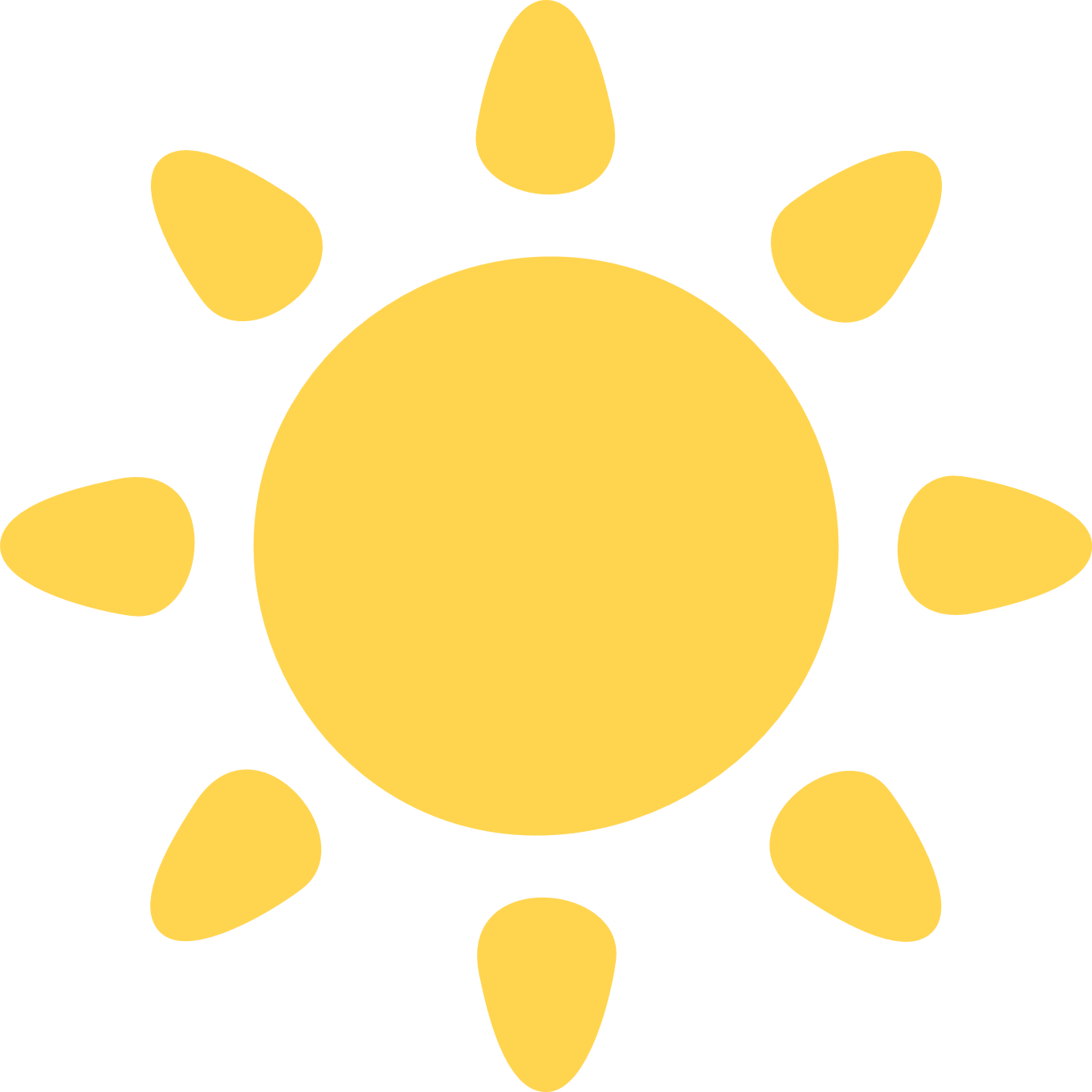 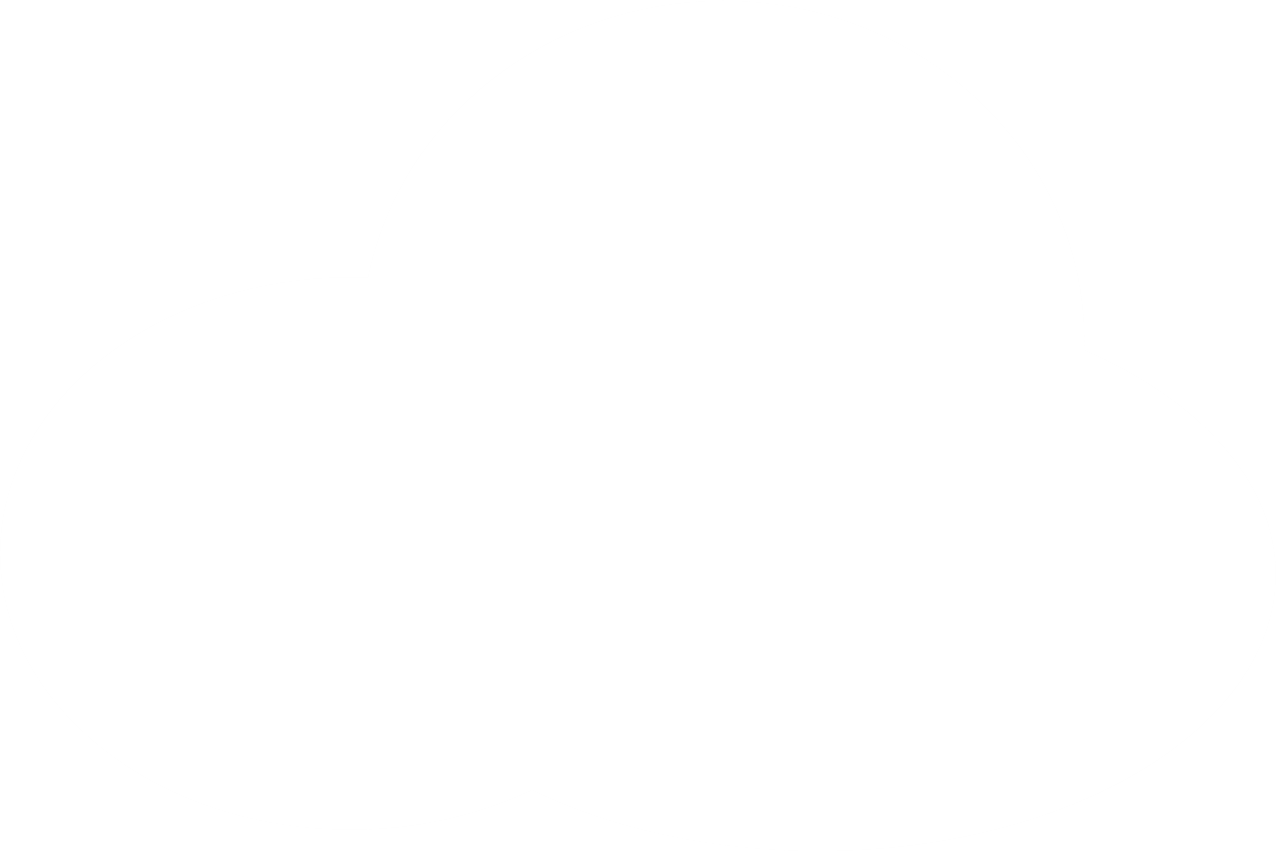 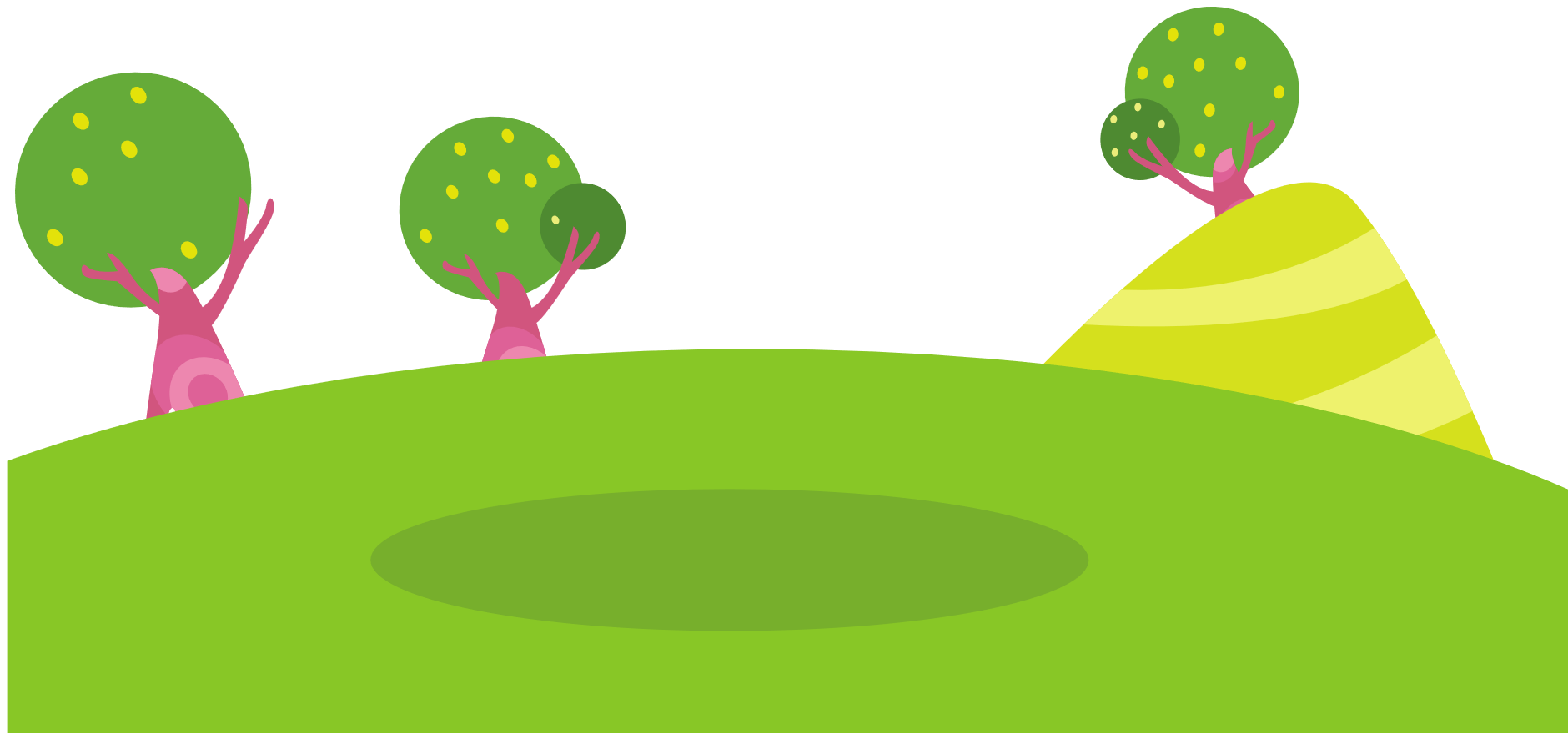 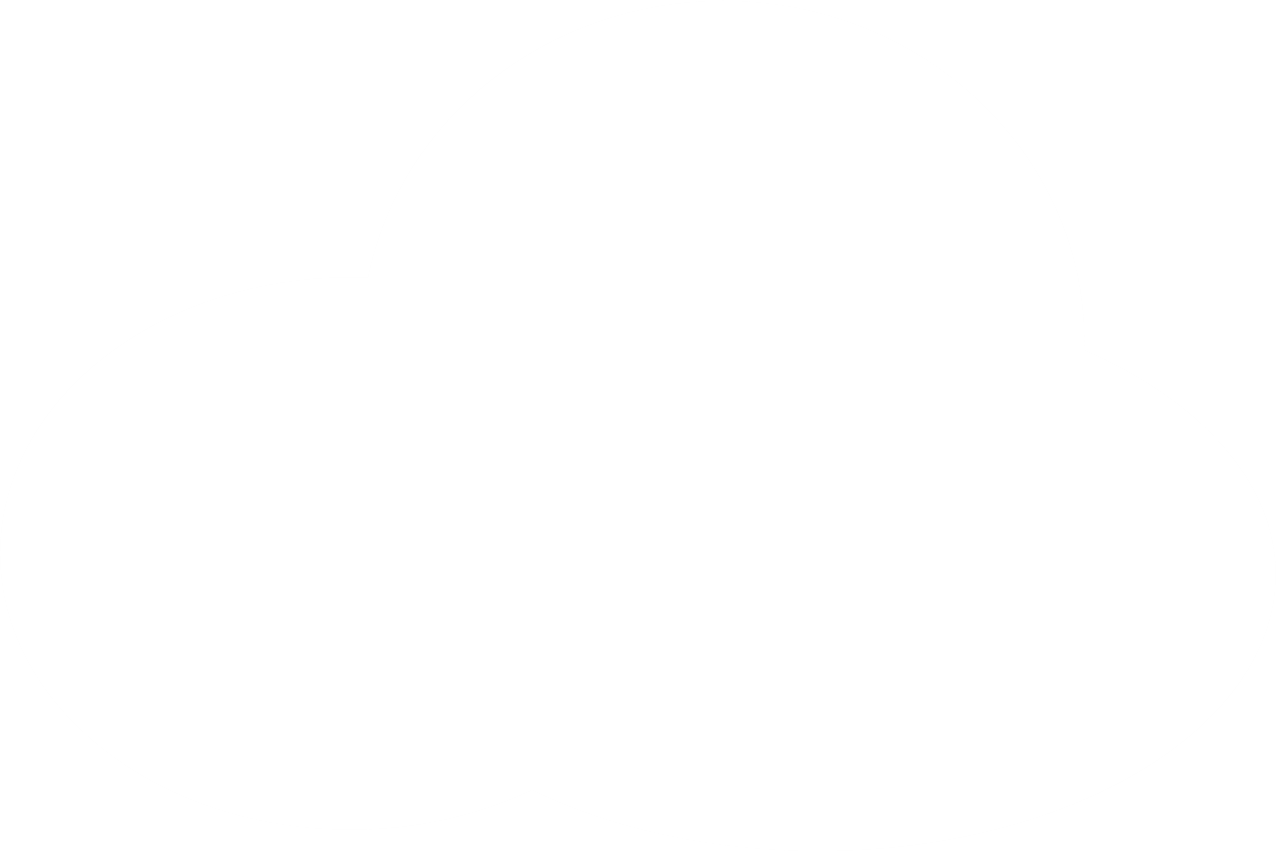 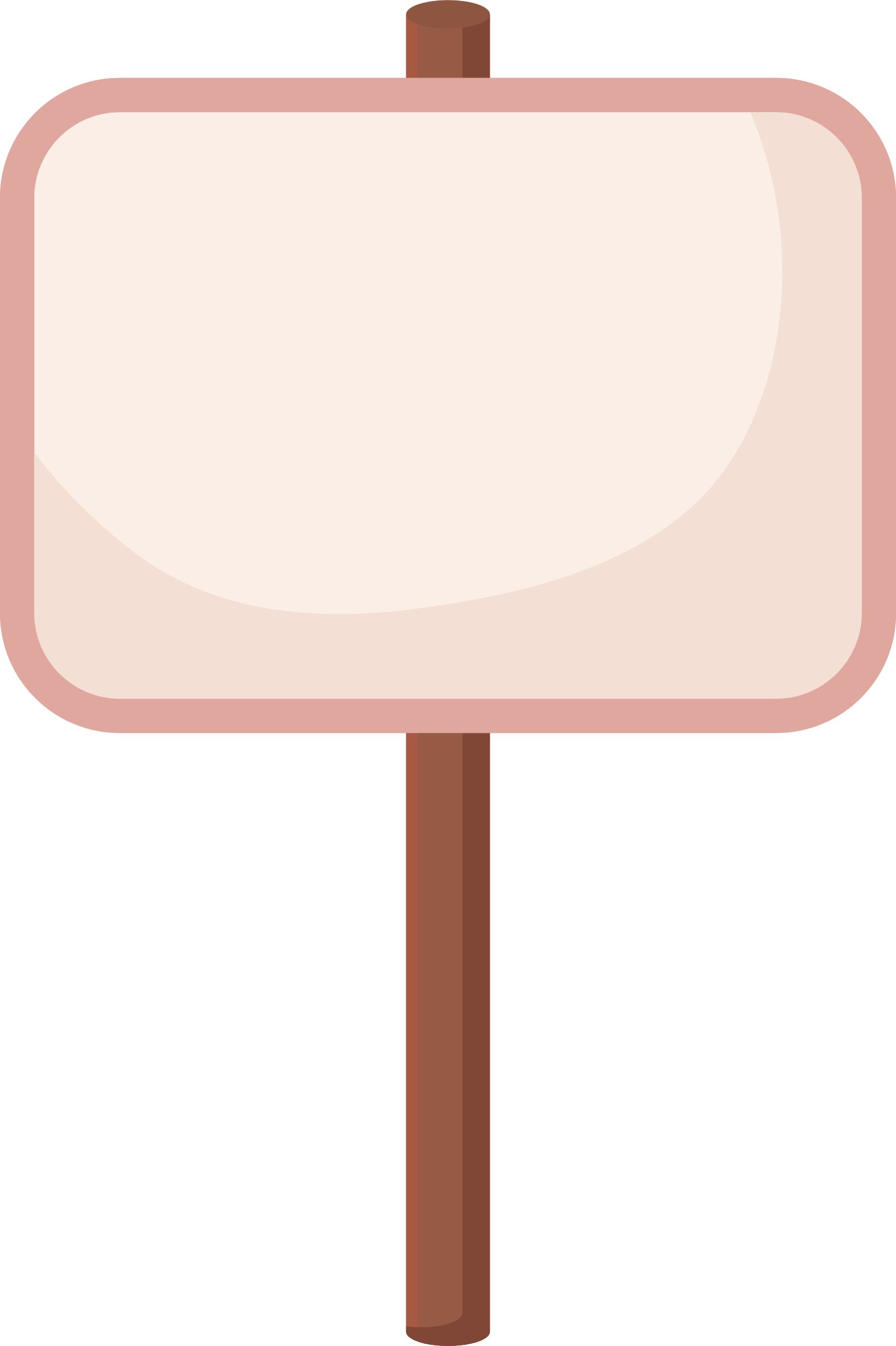 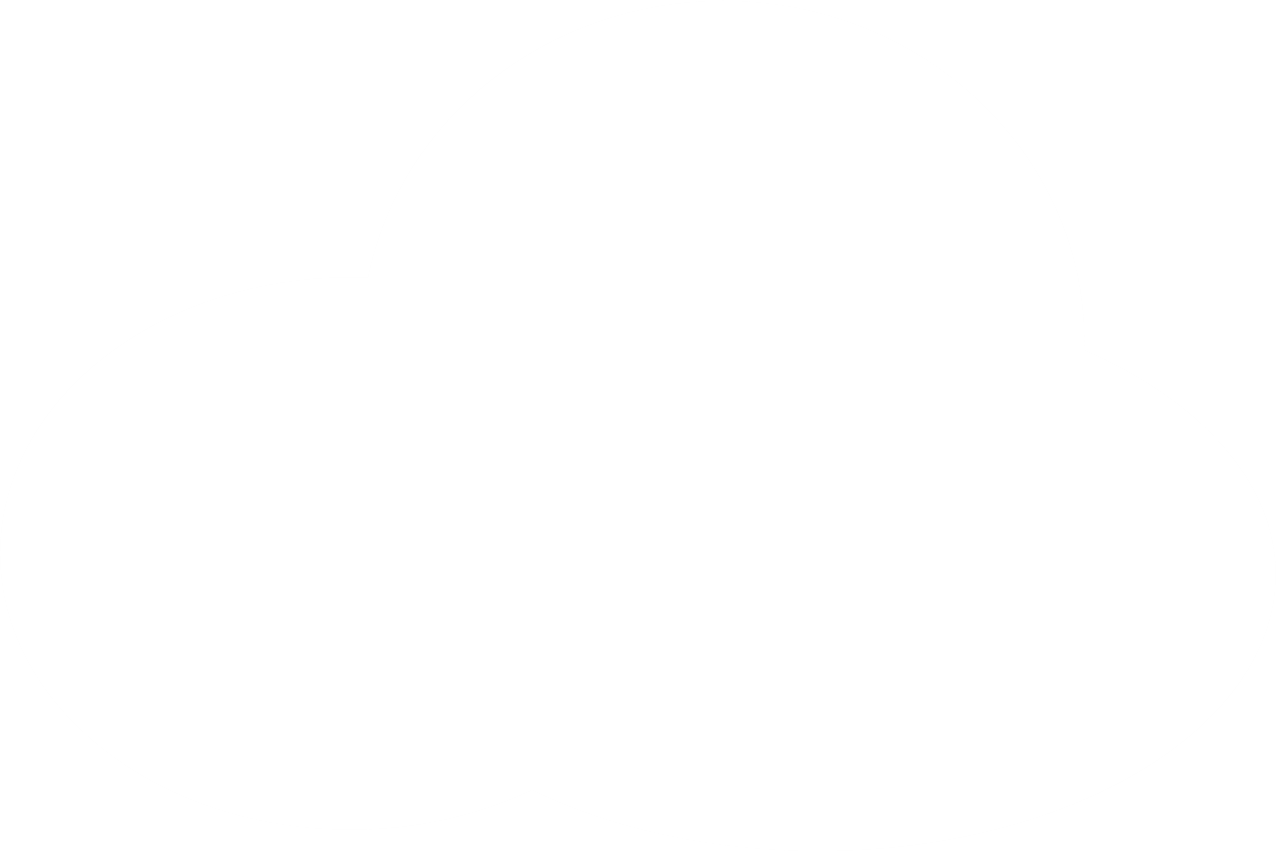 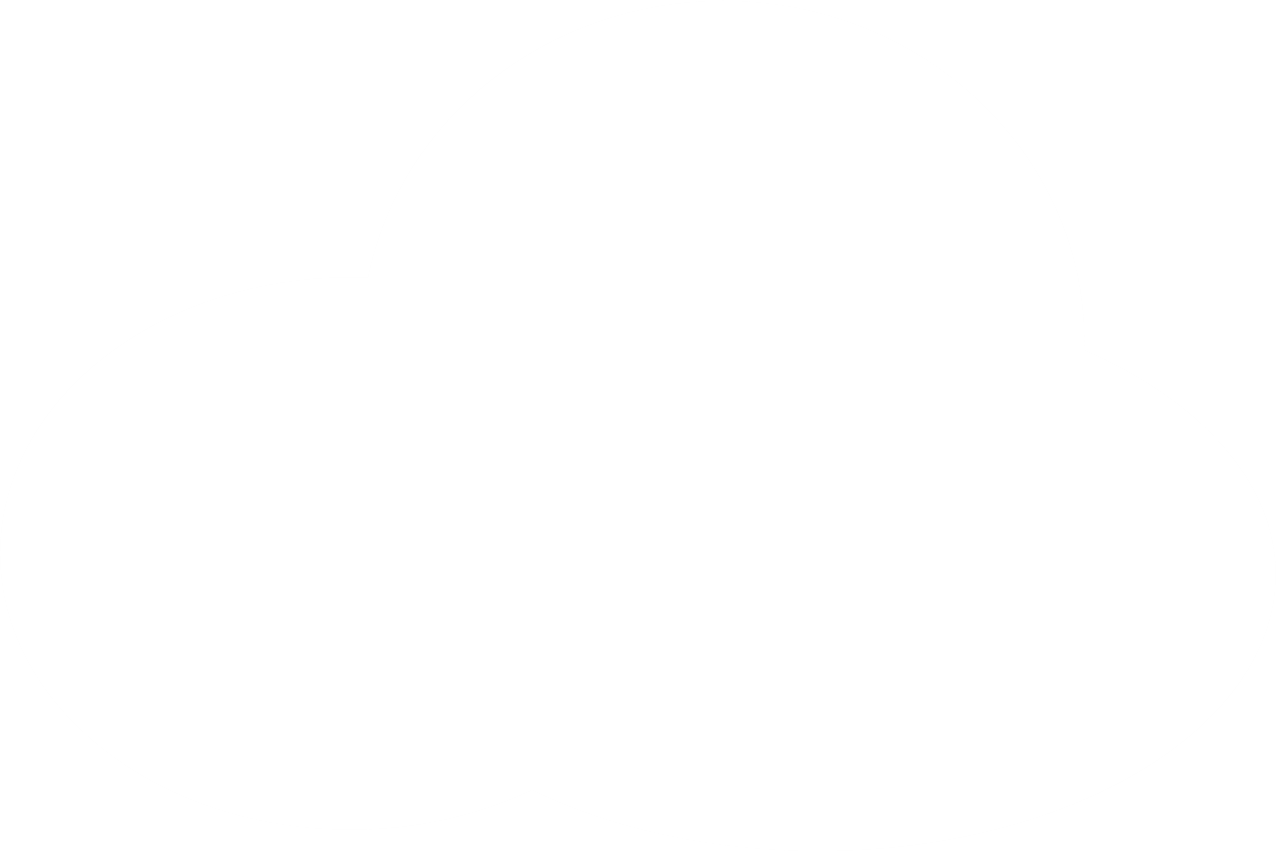 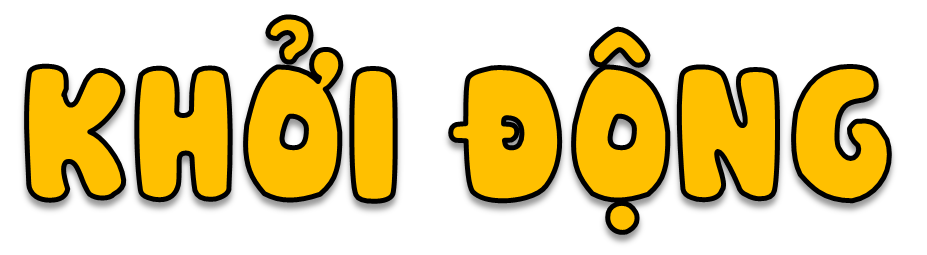 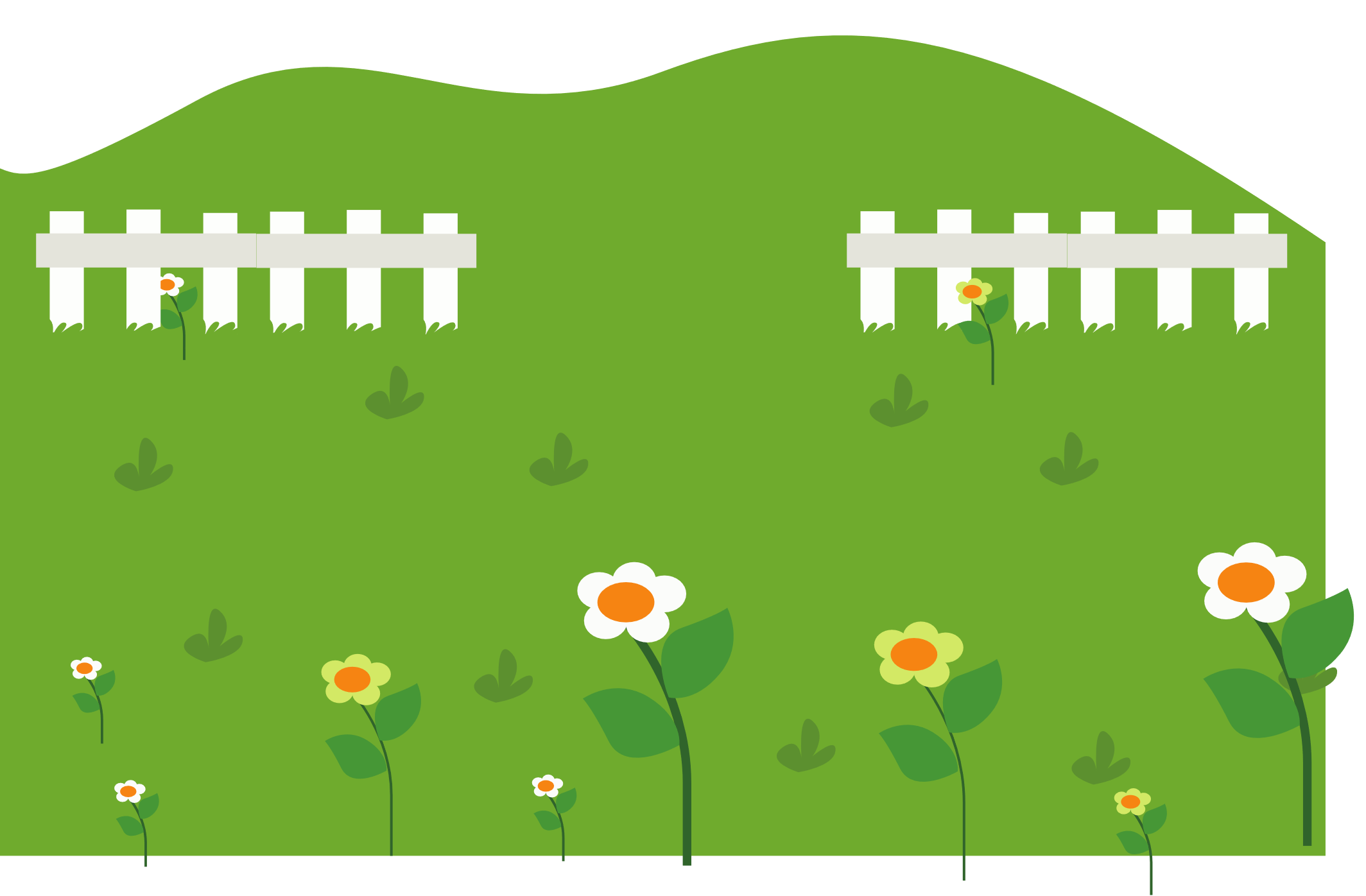 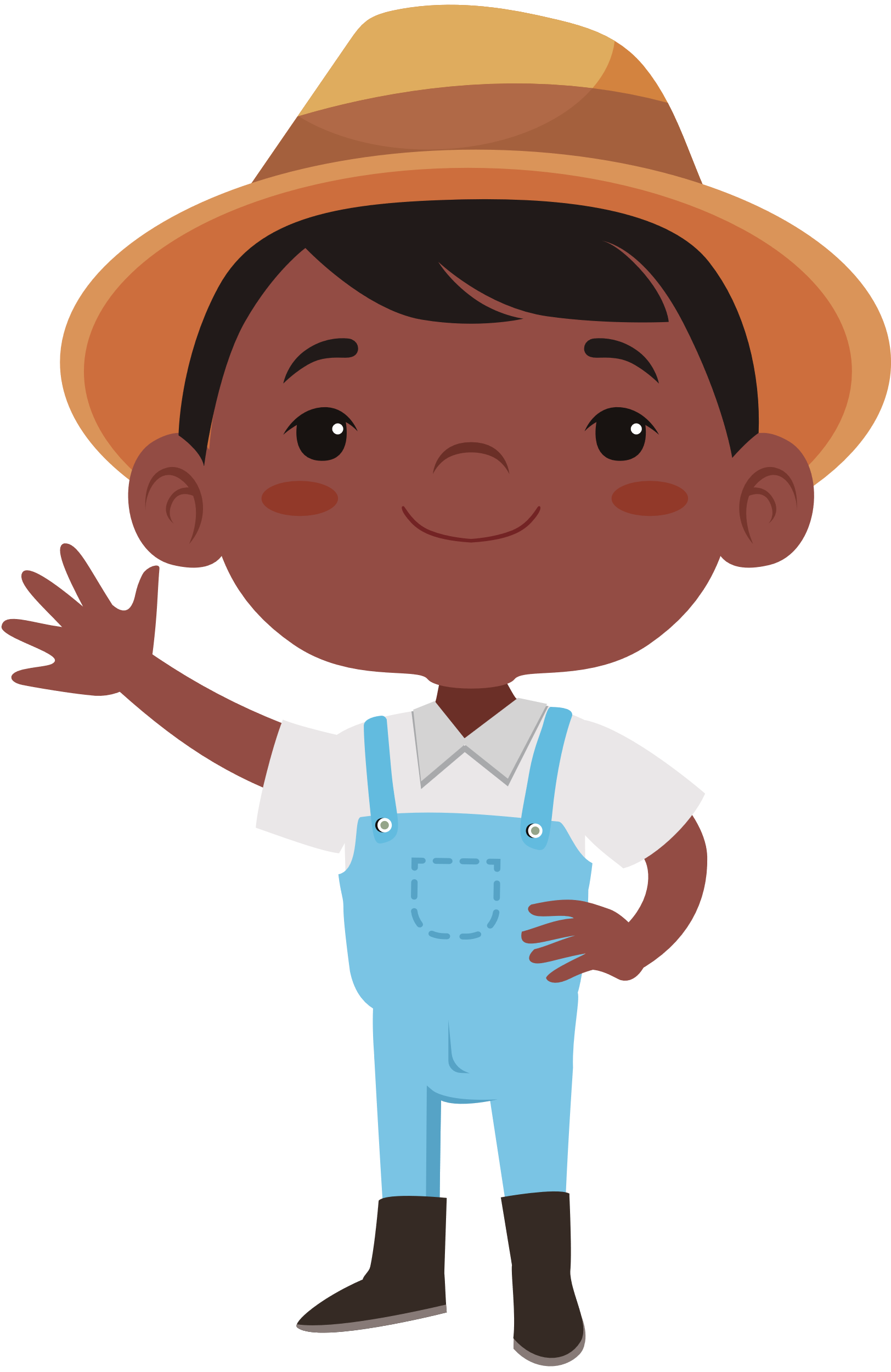 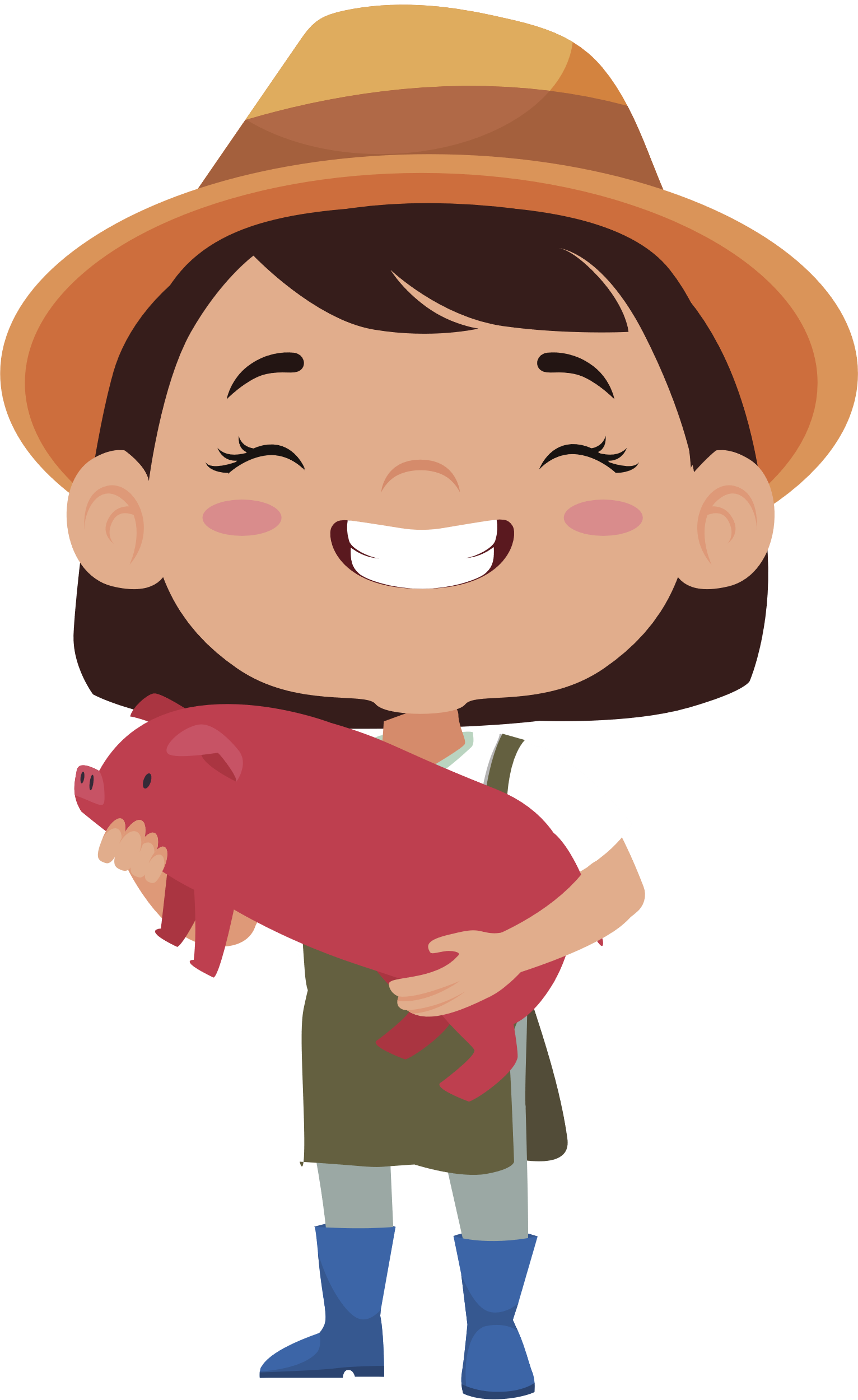 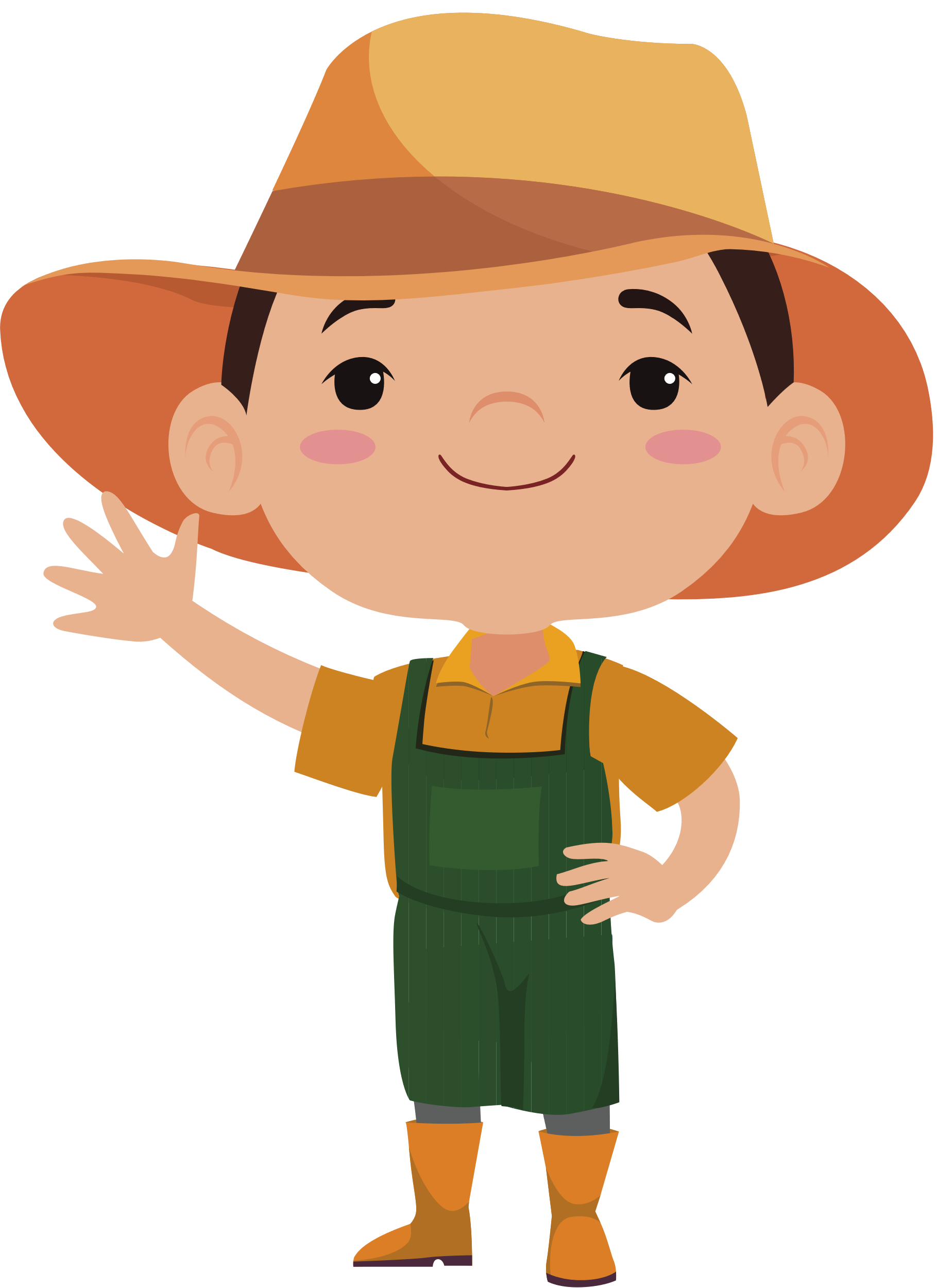 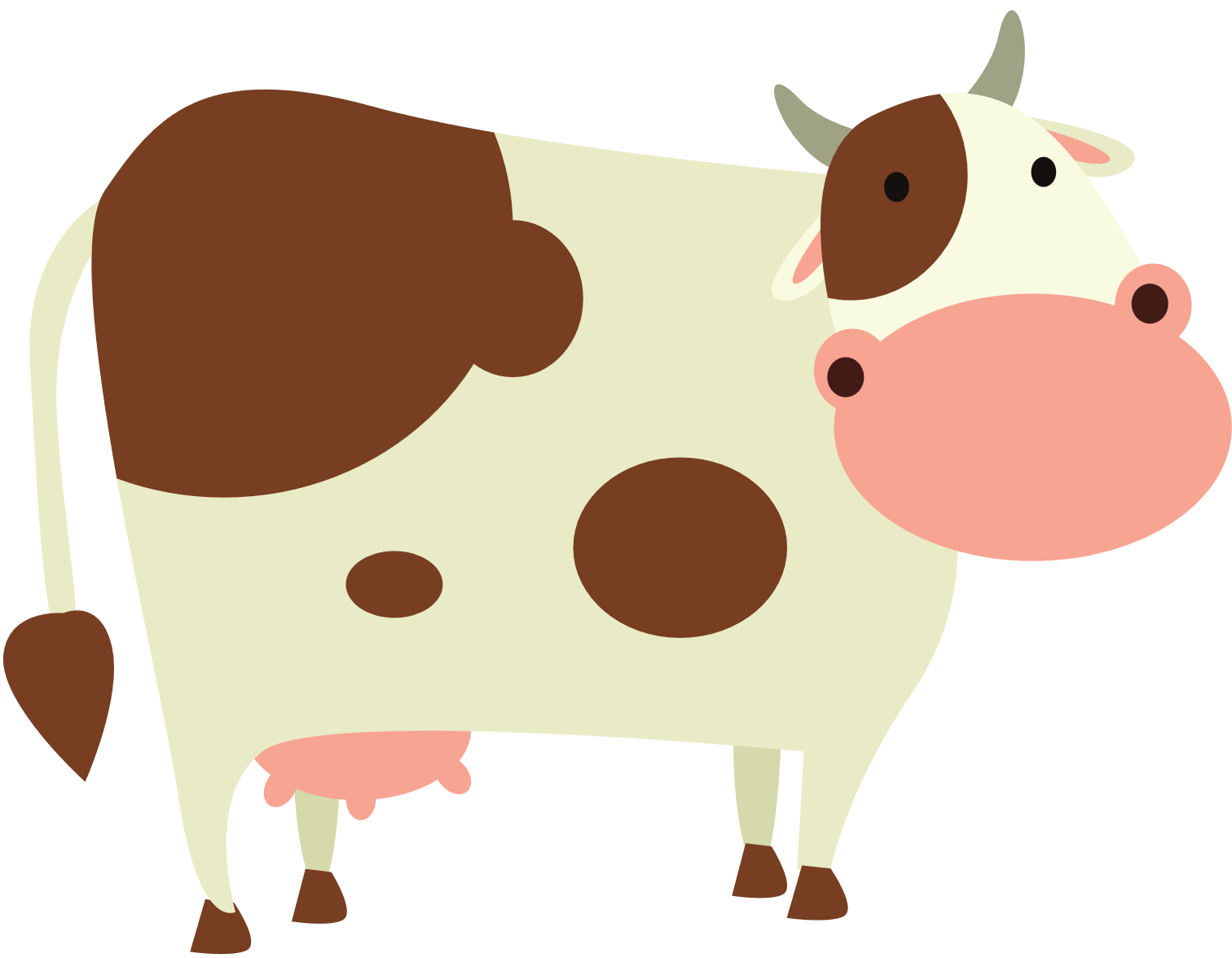 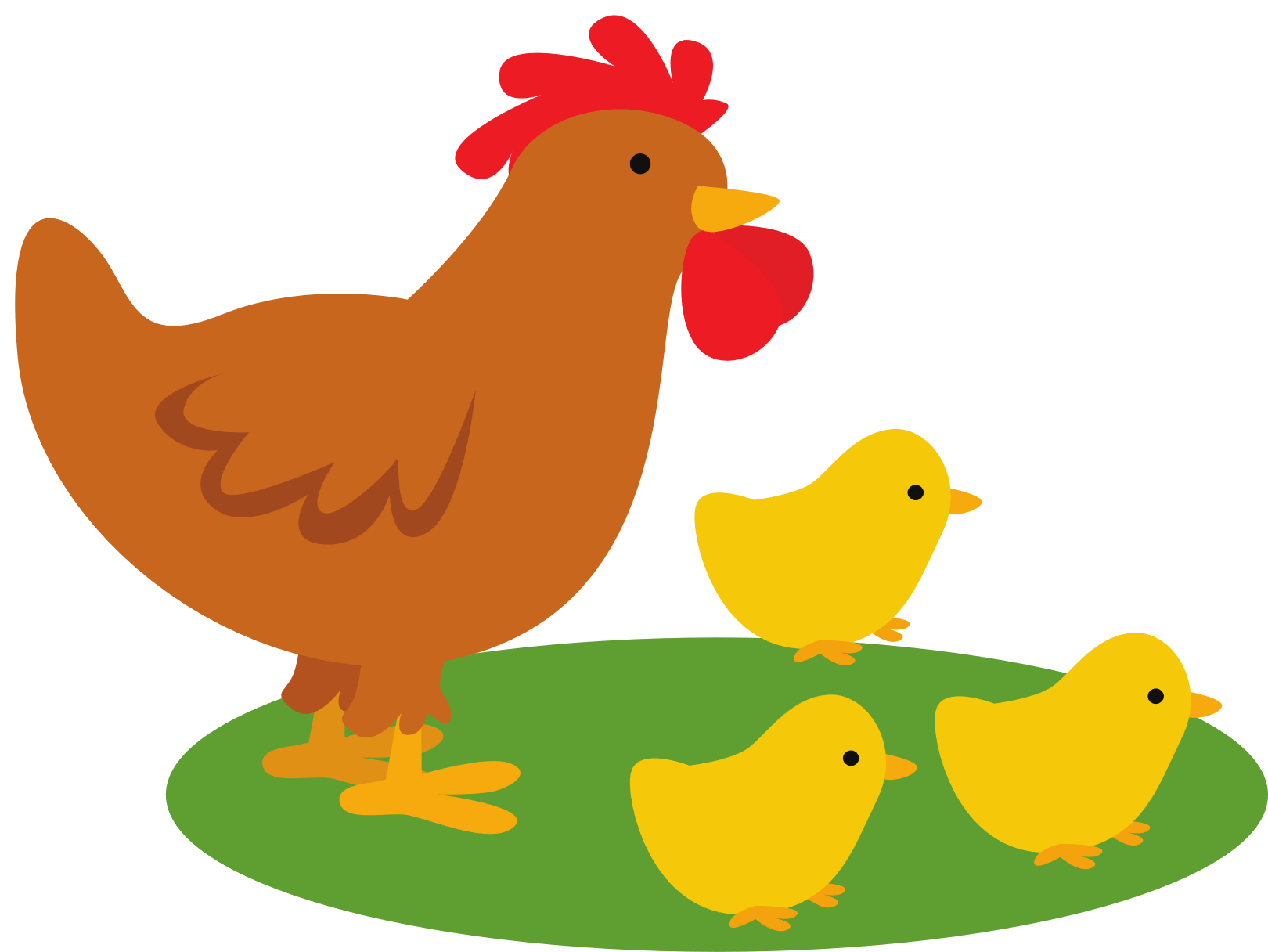 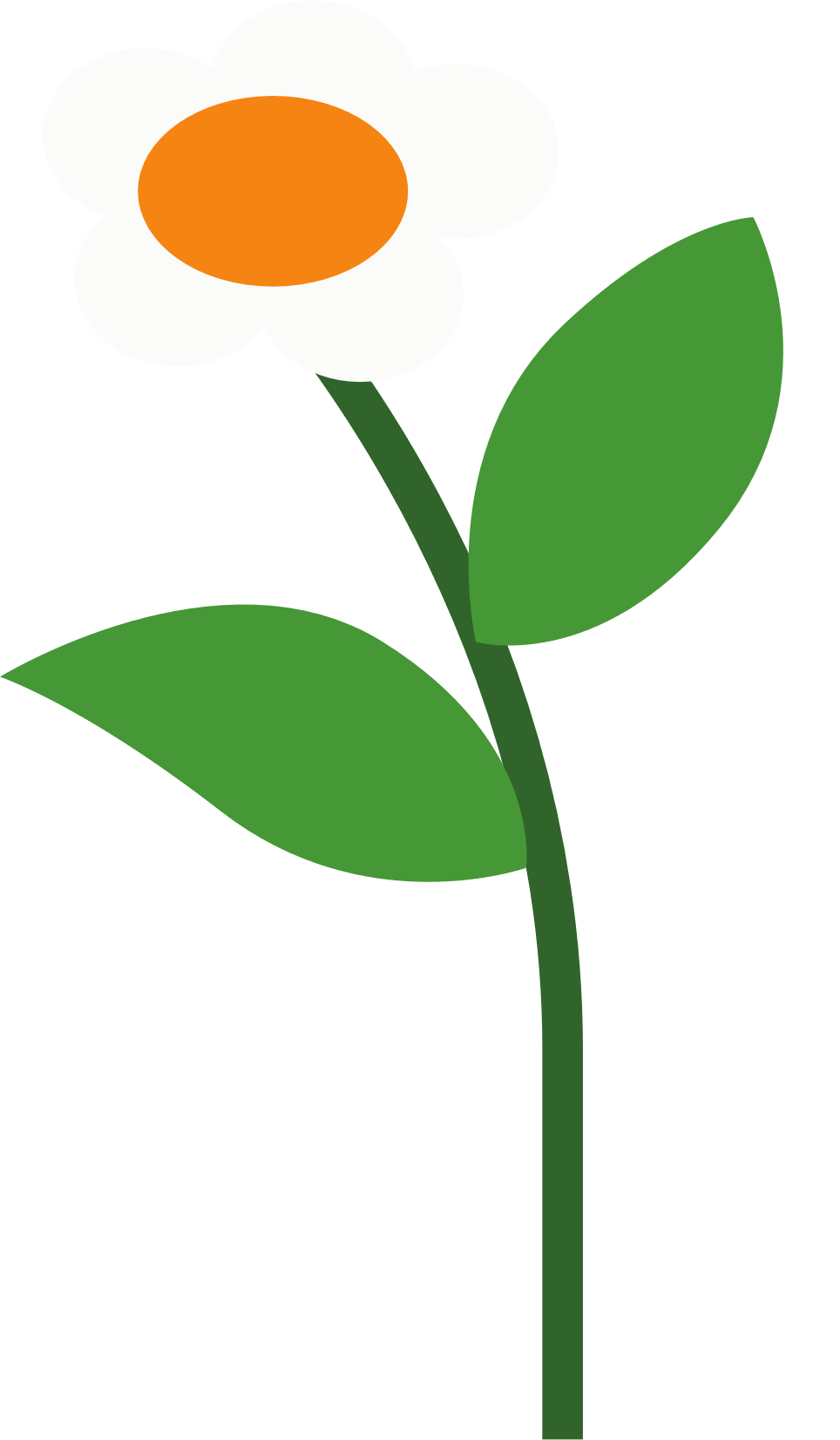 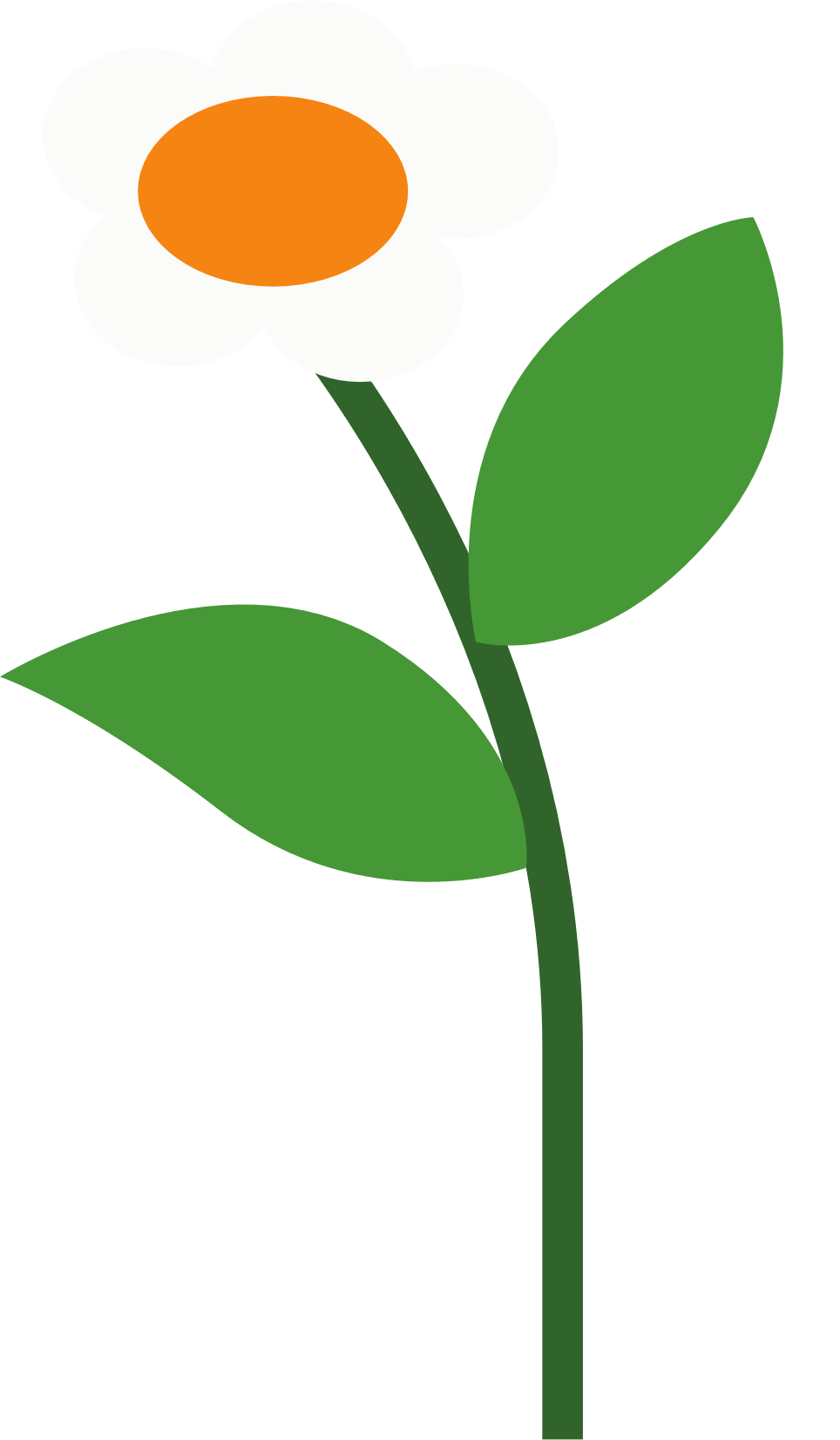 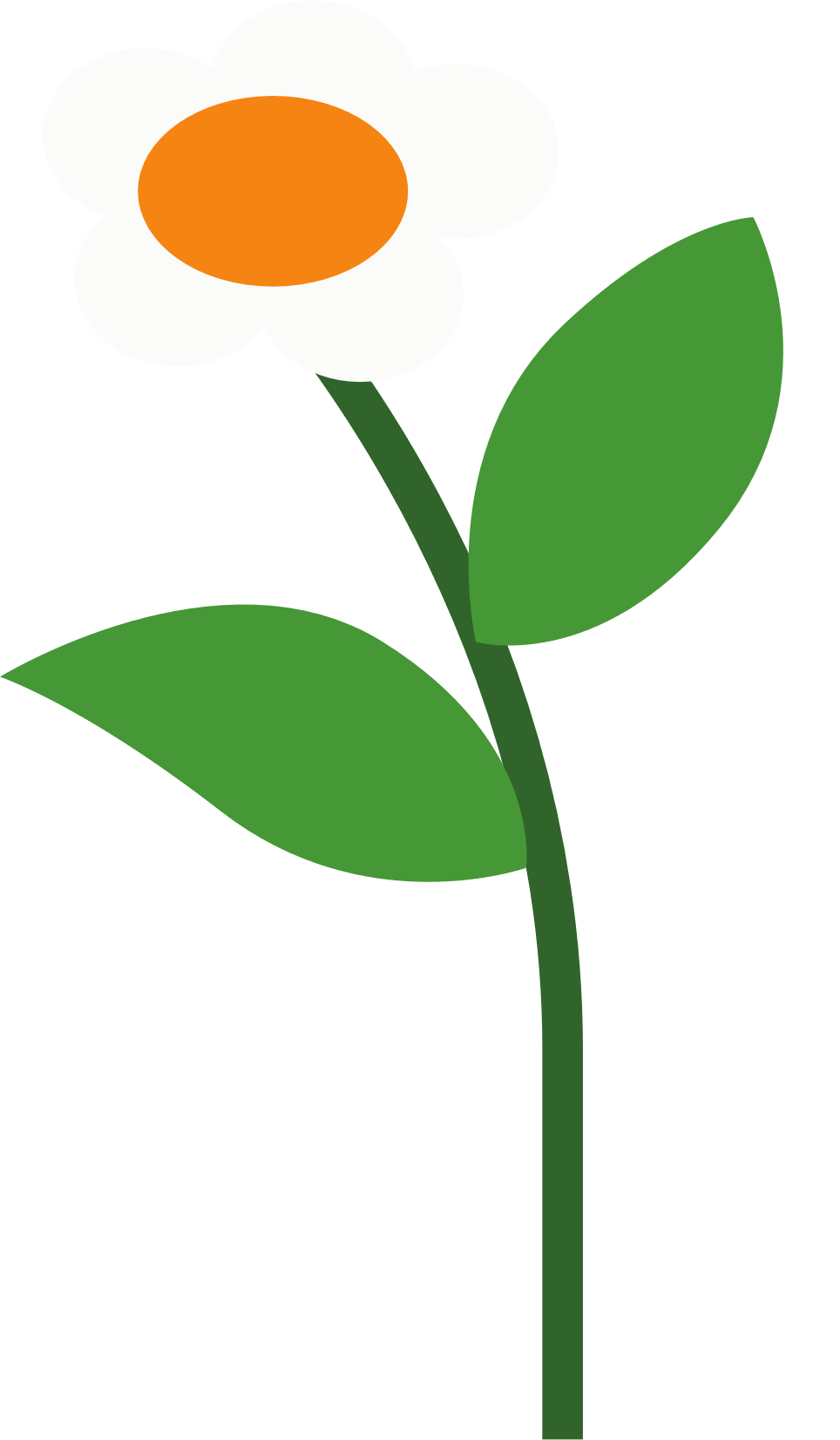 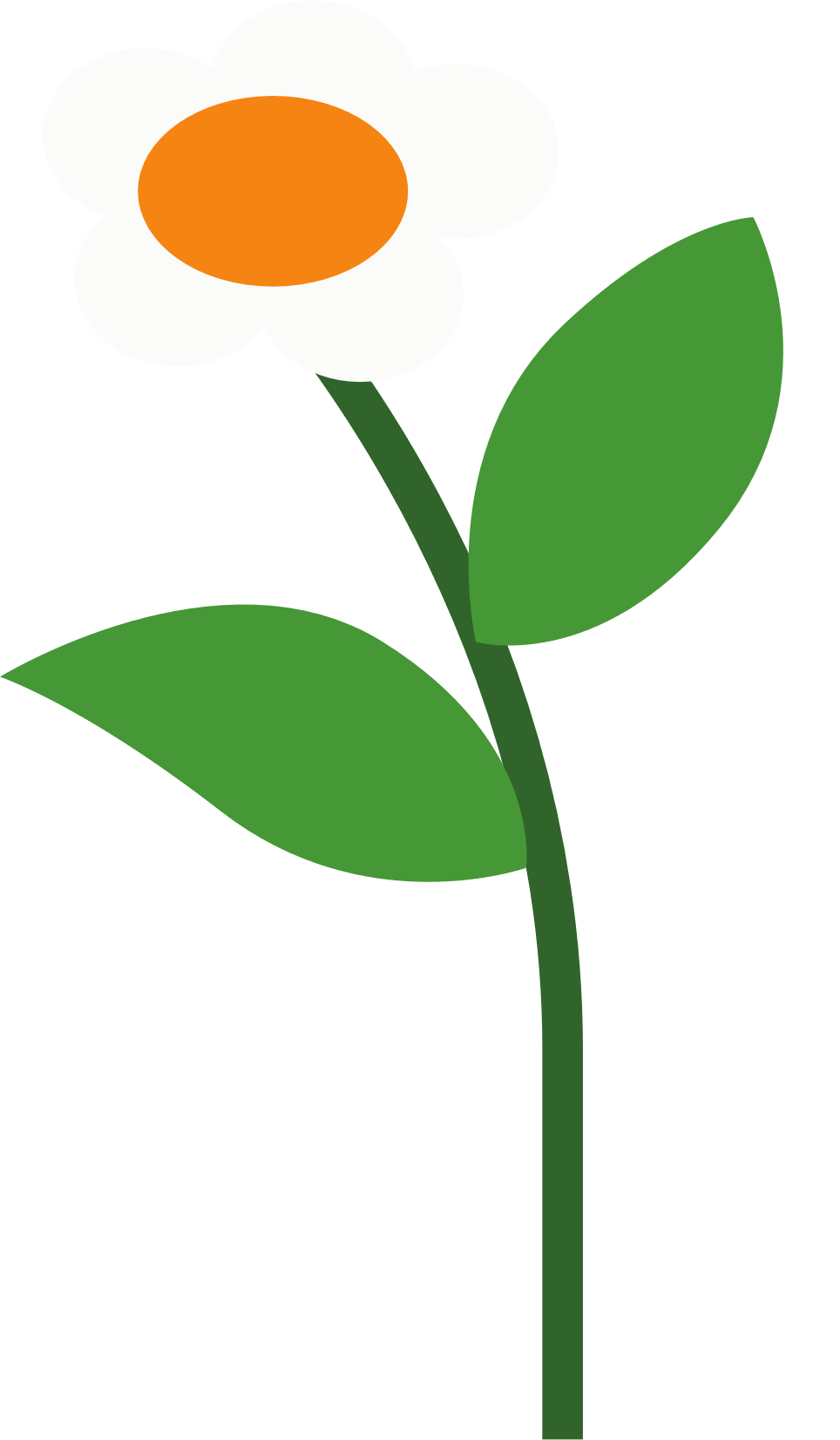 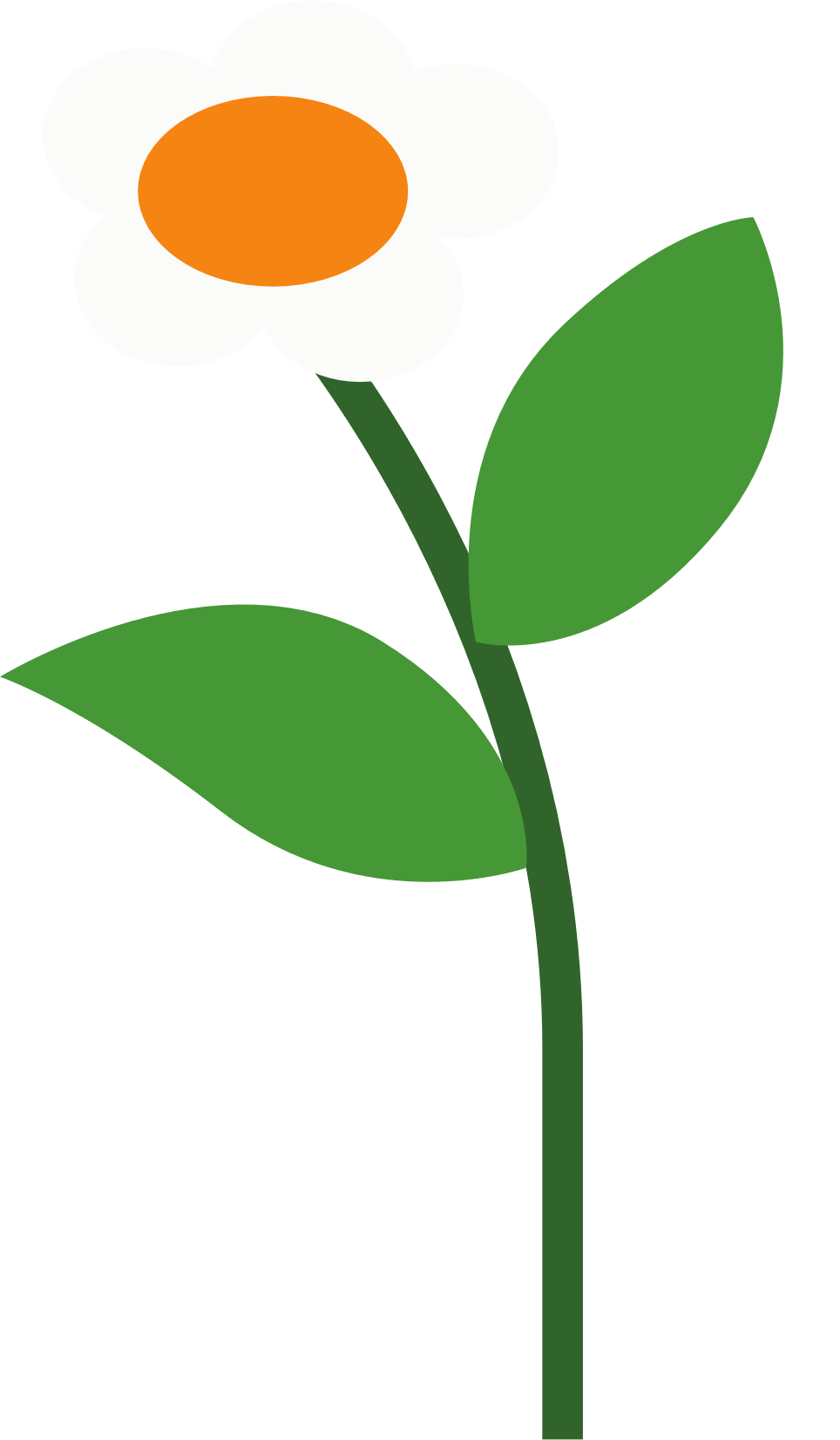 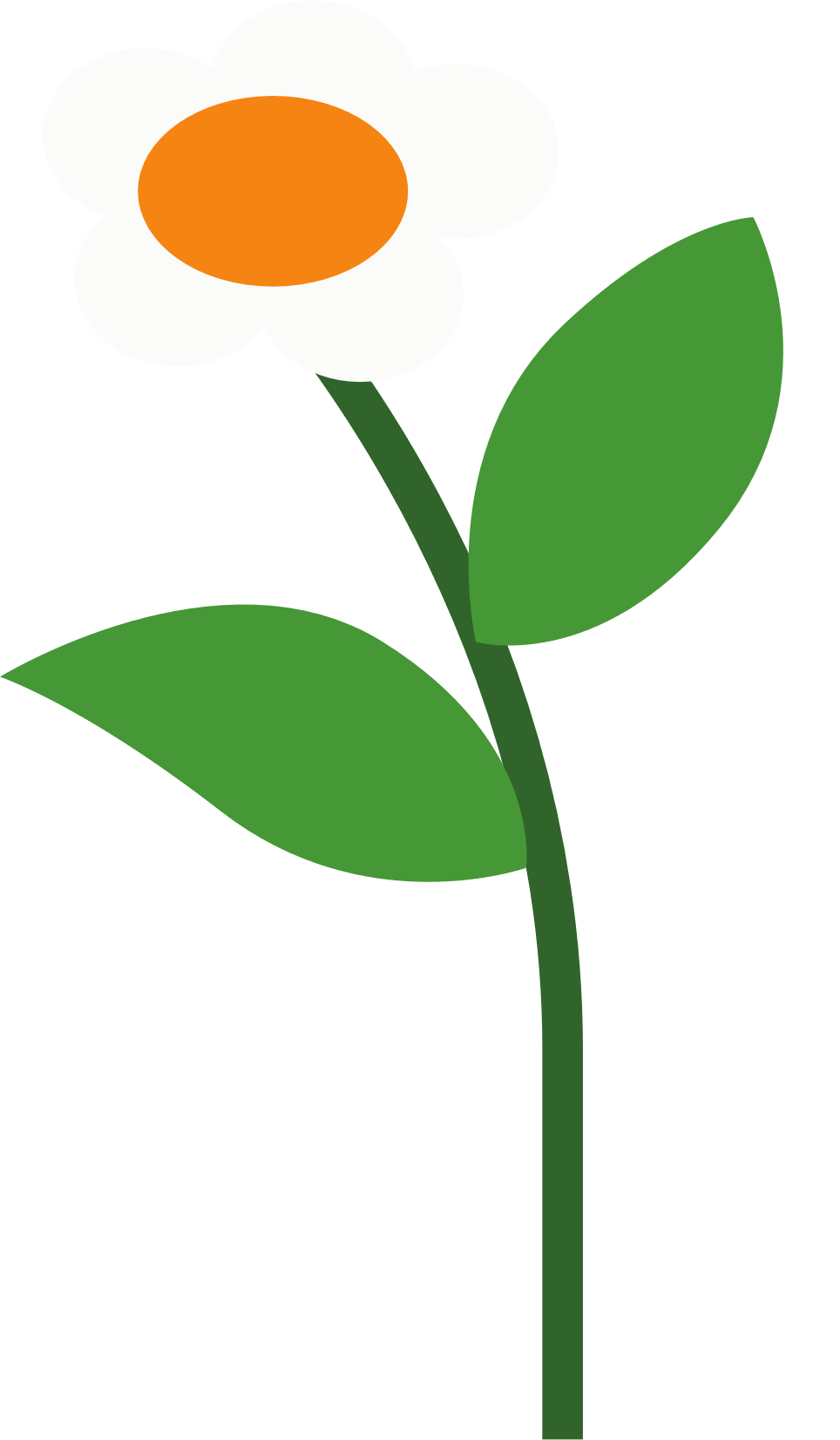 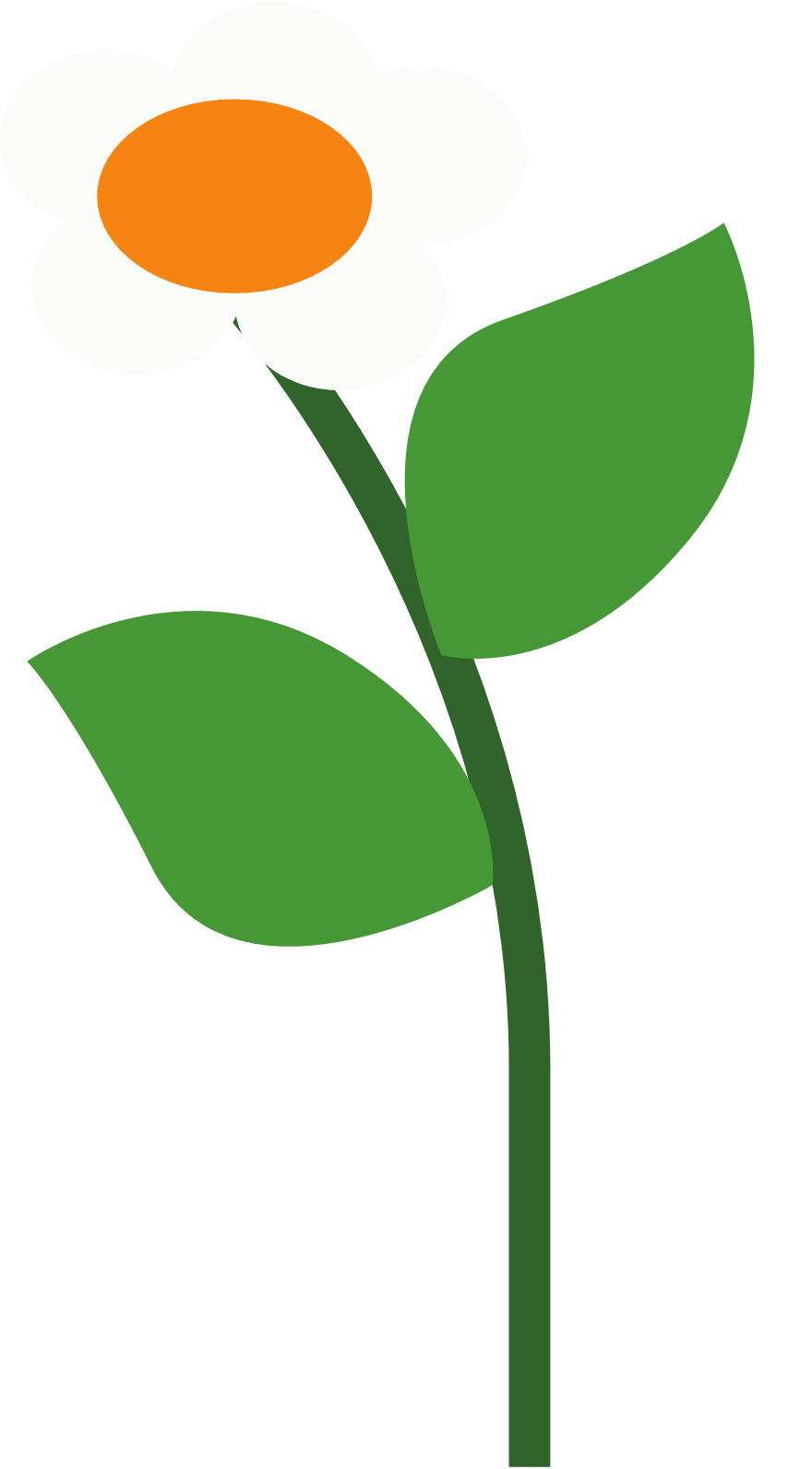 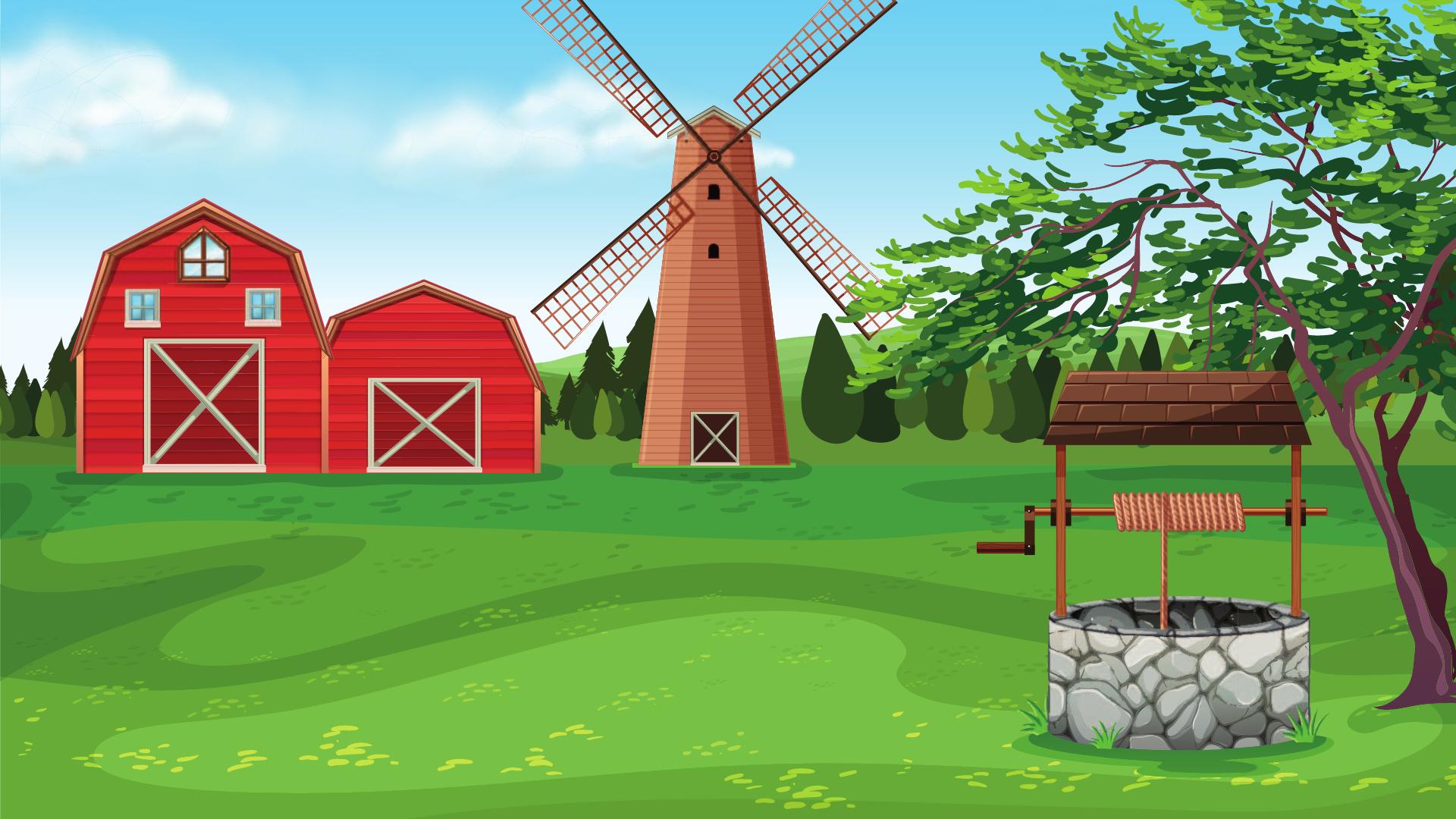 Vận chuyển cà chua
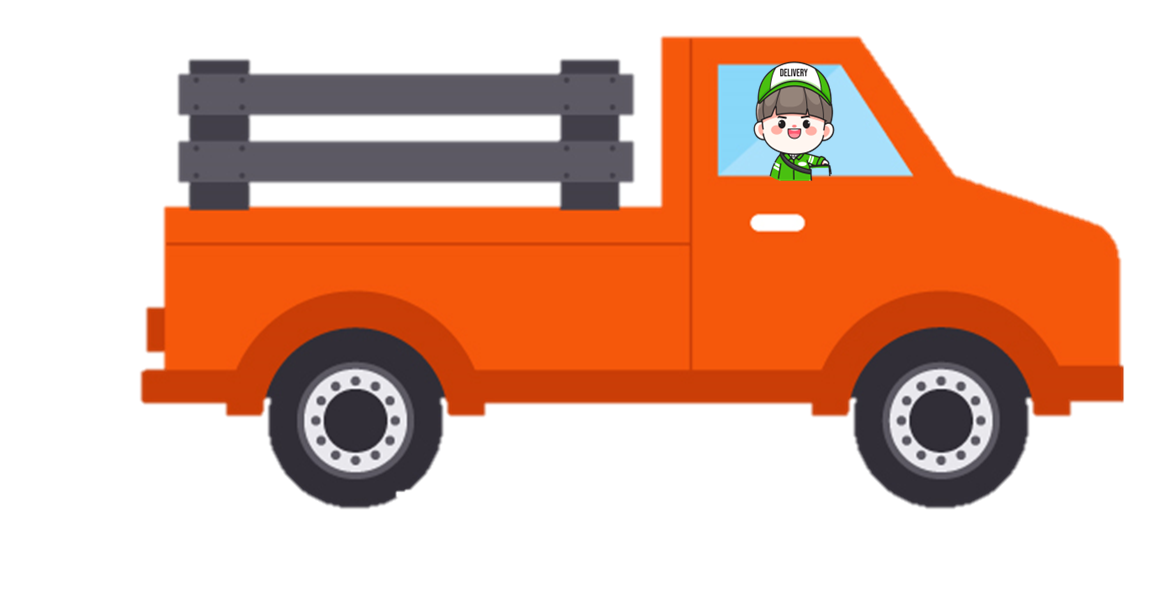 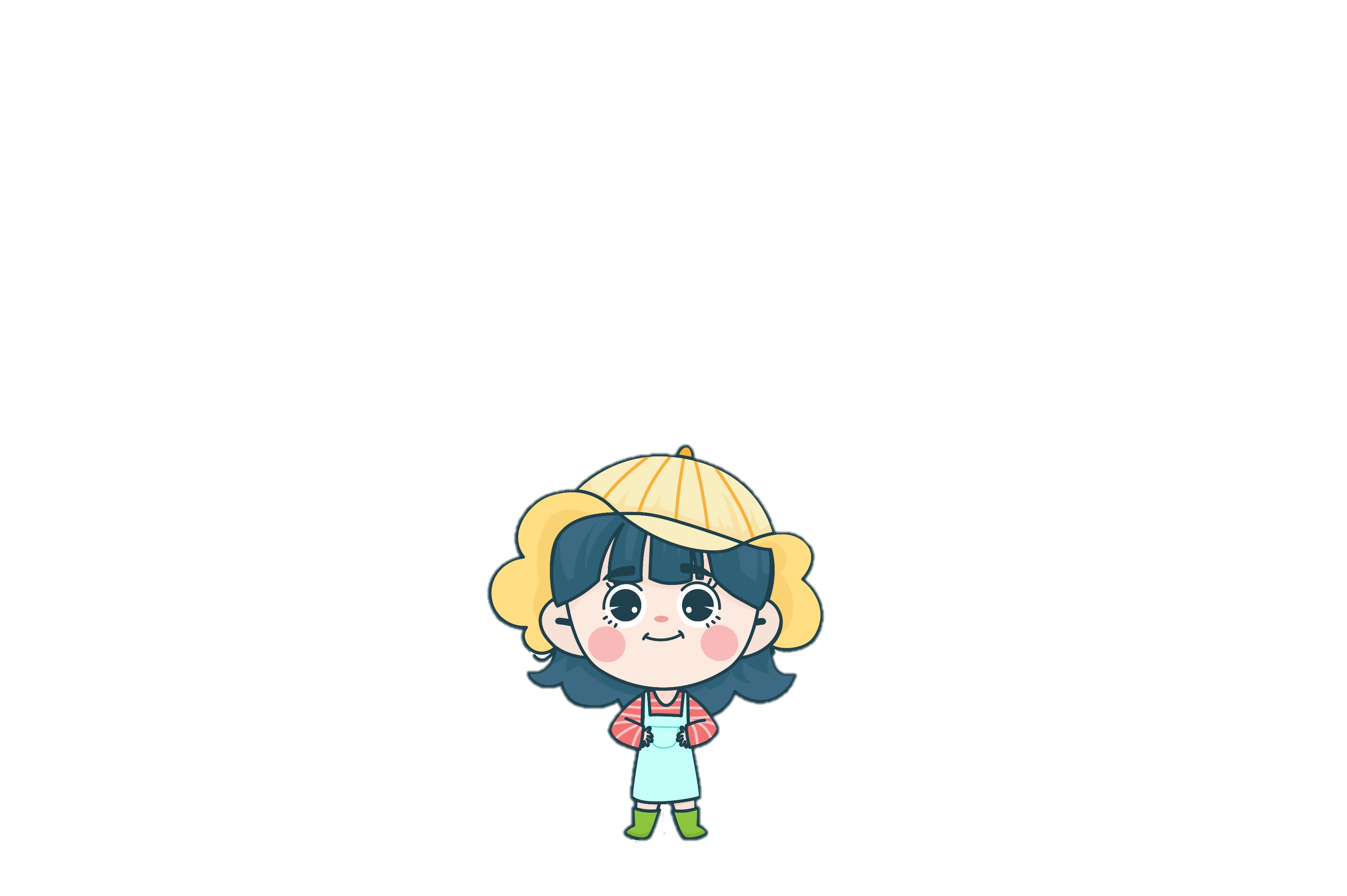 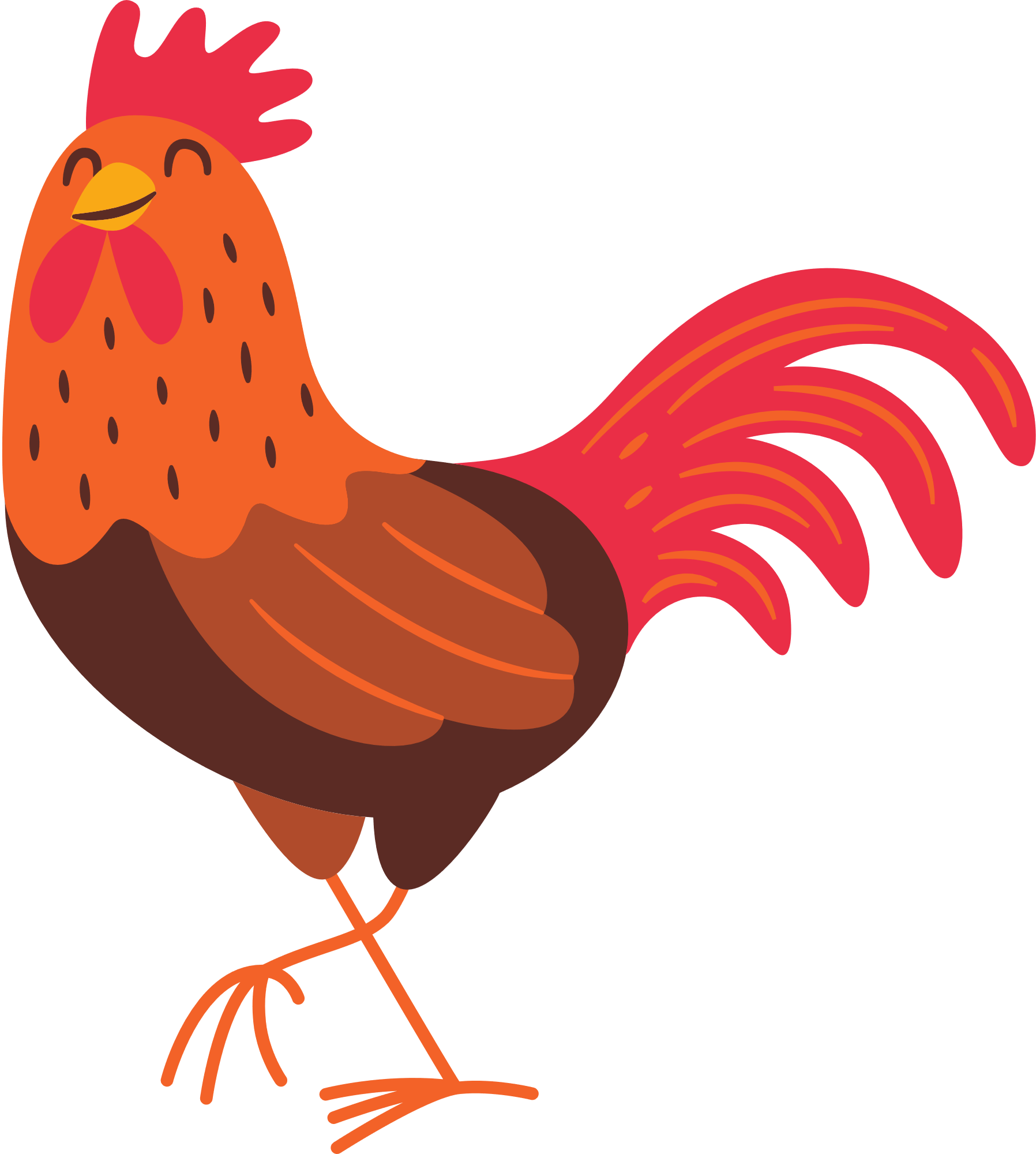 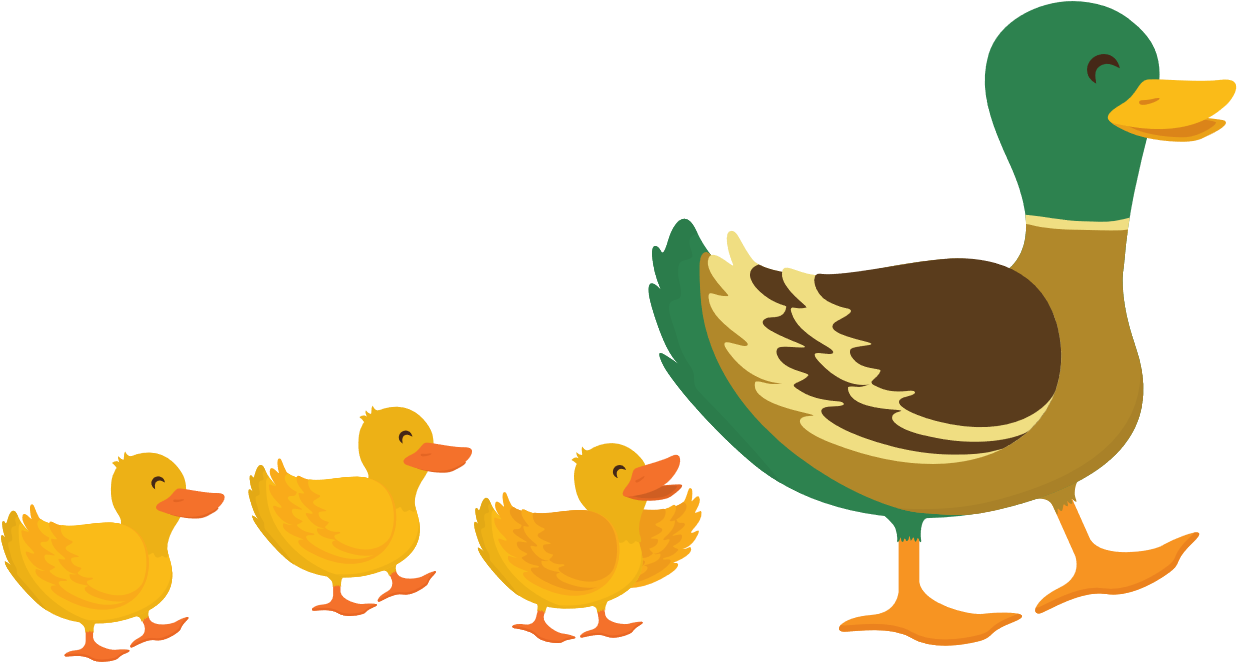 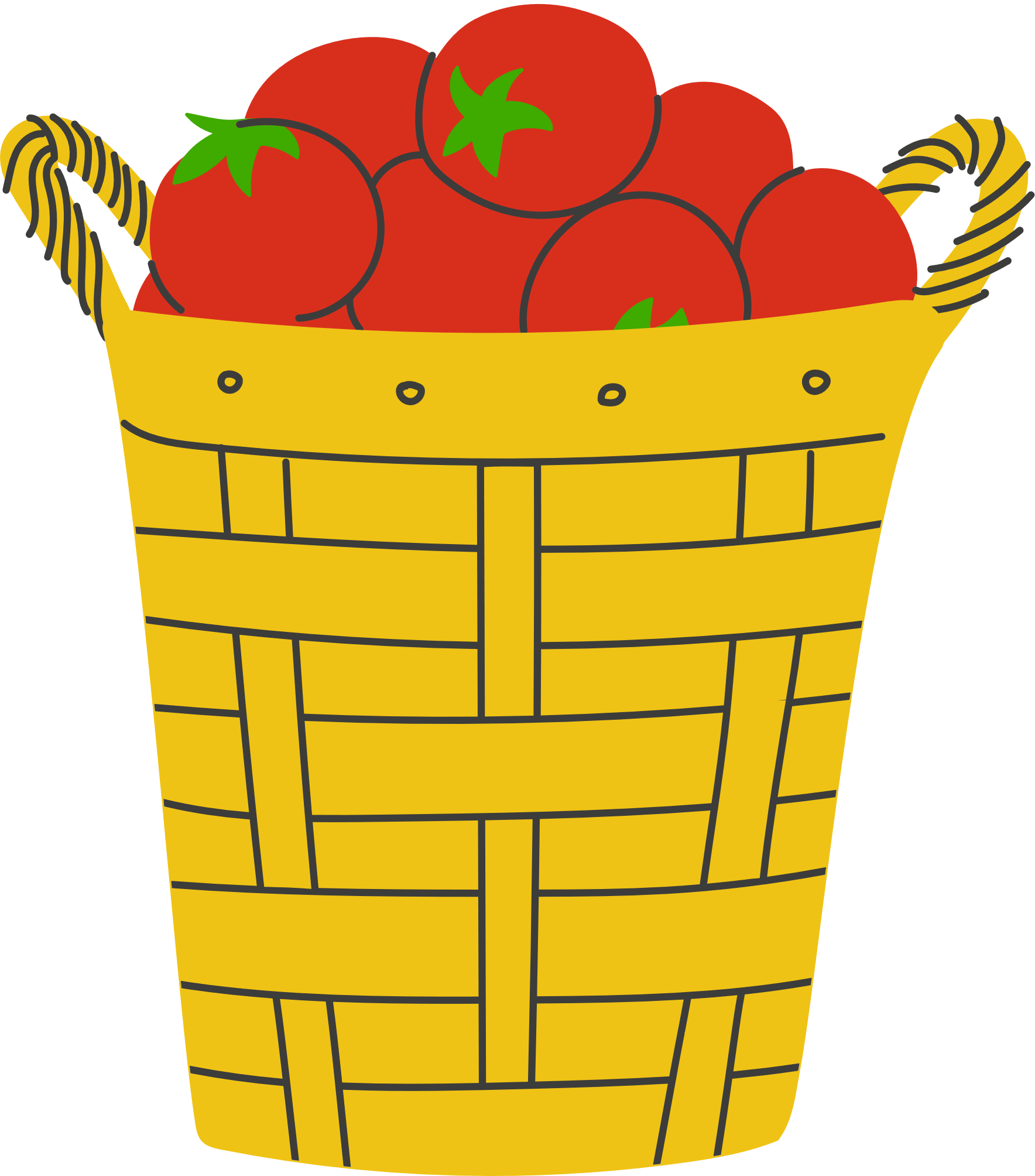 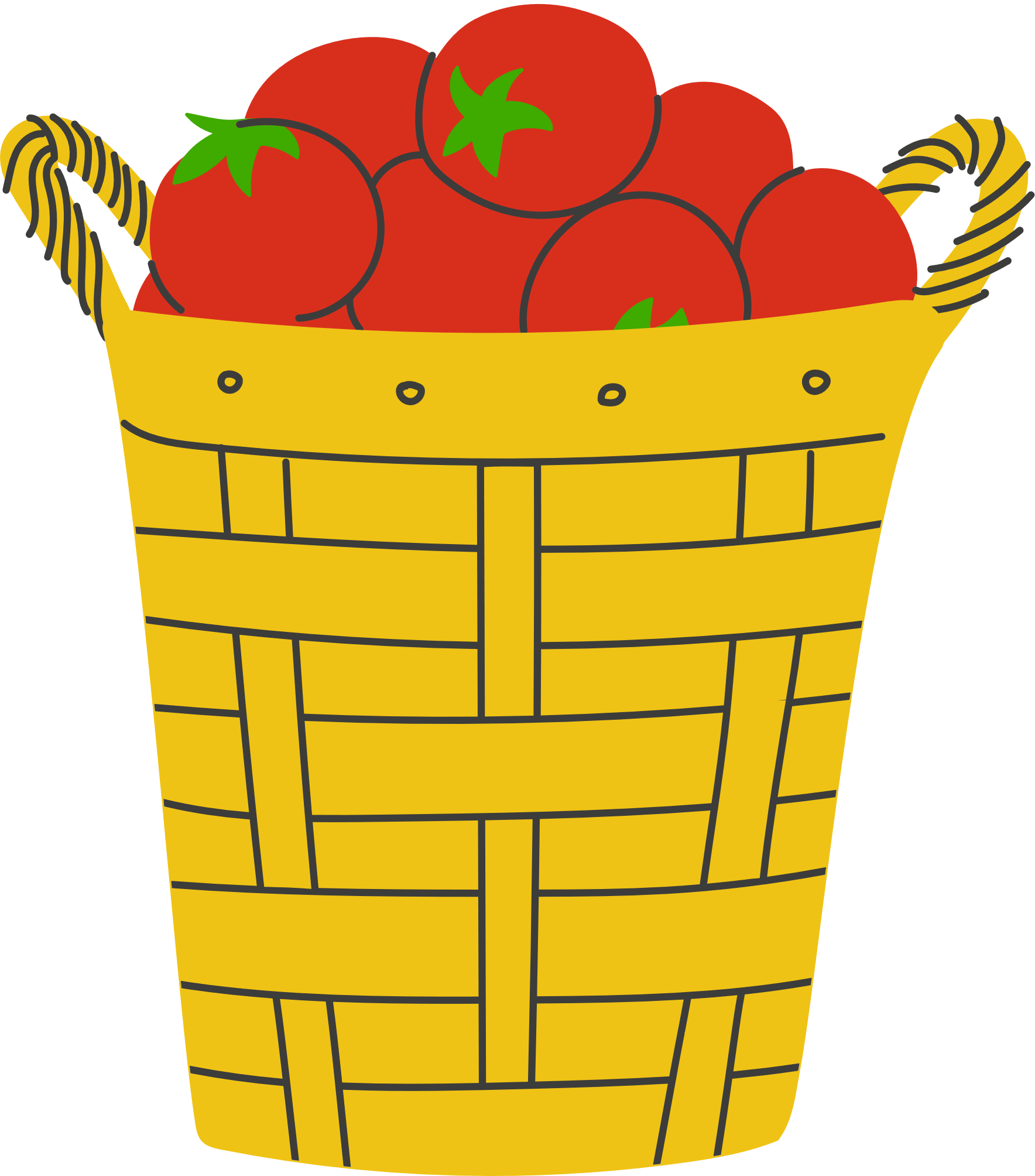 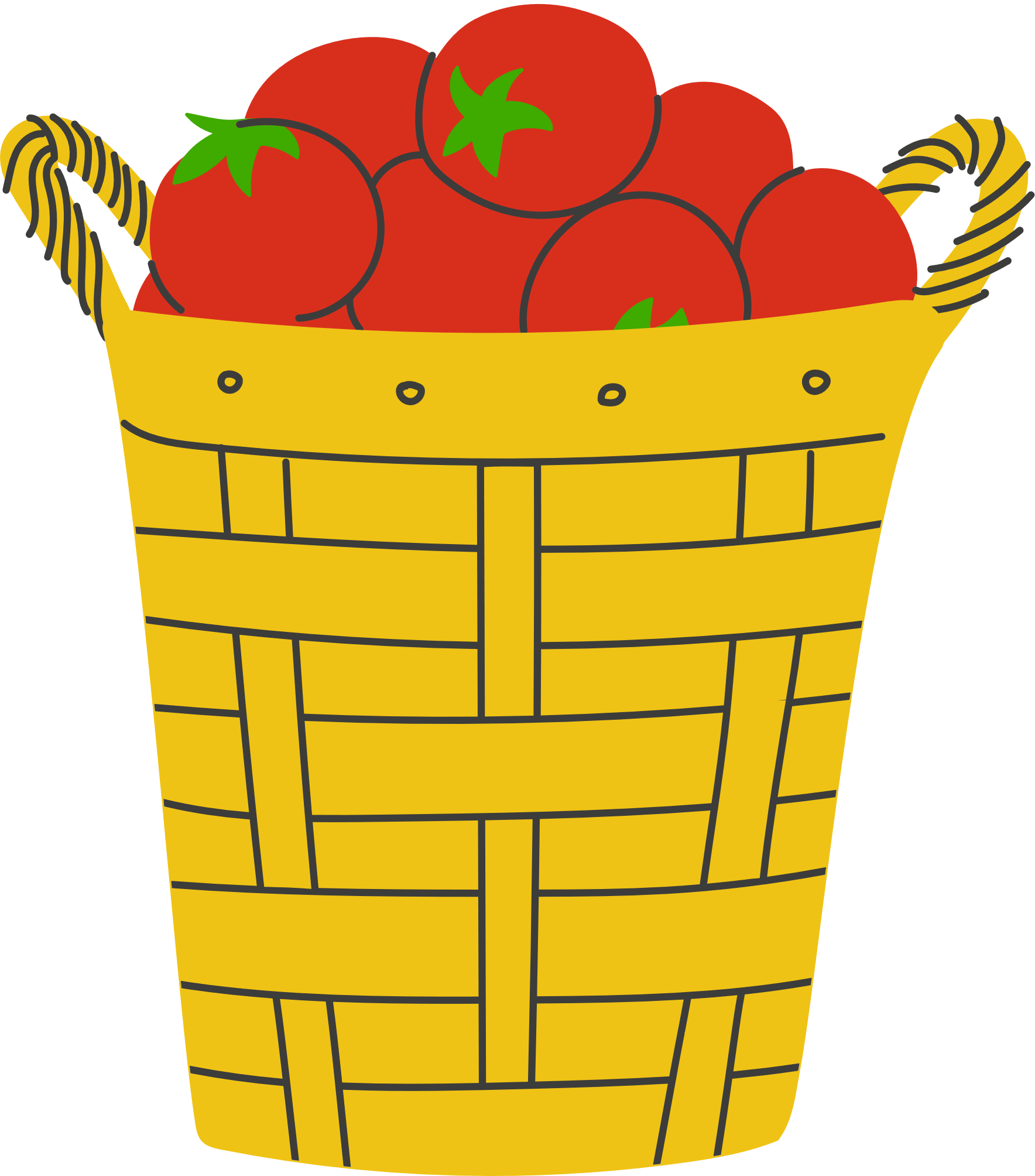 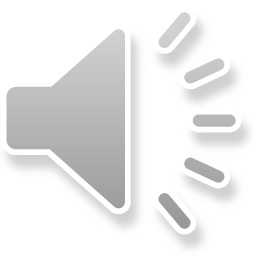 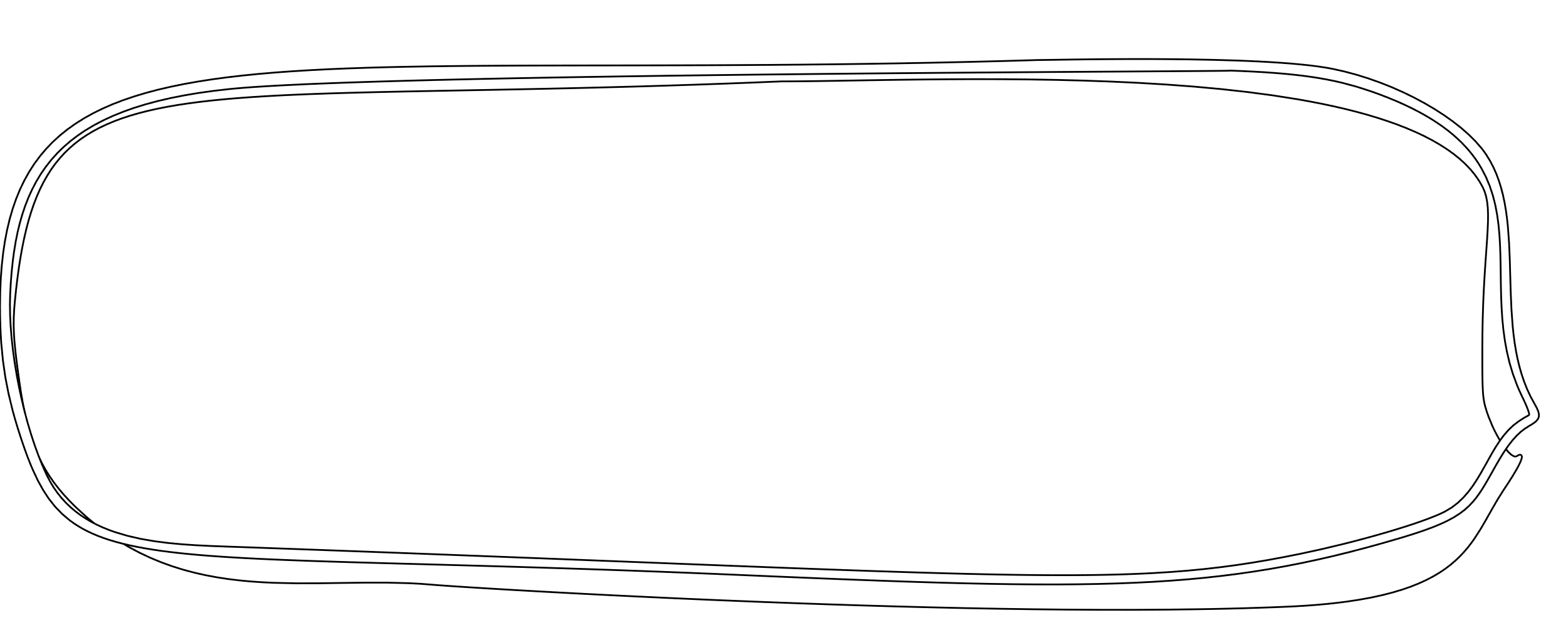 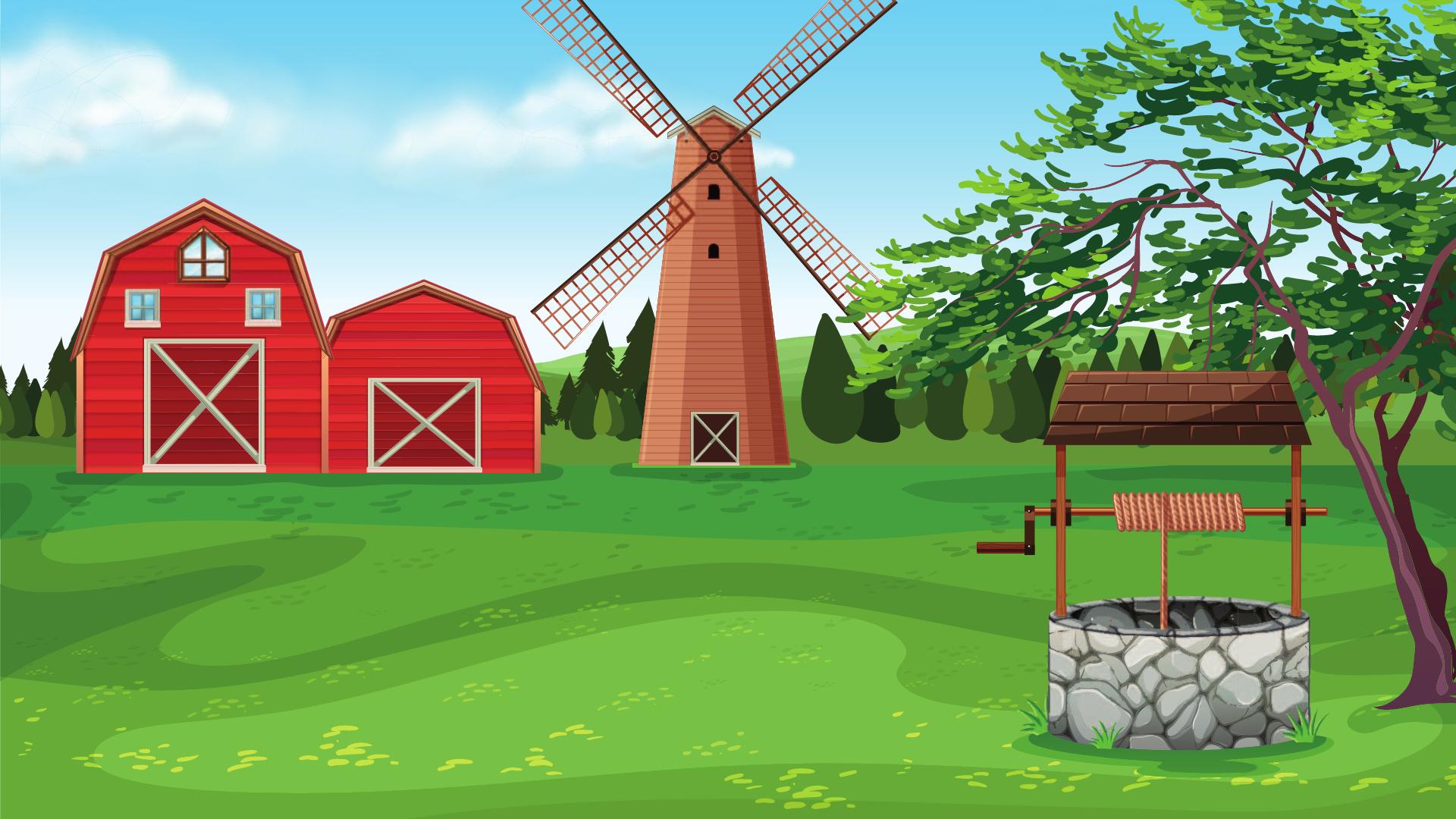 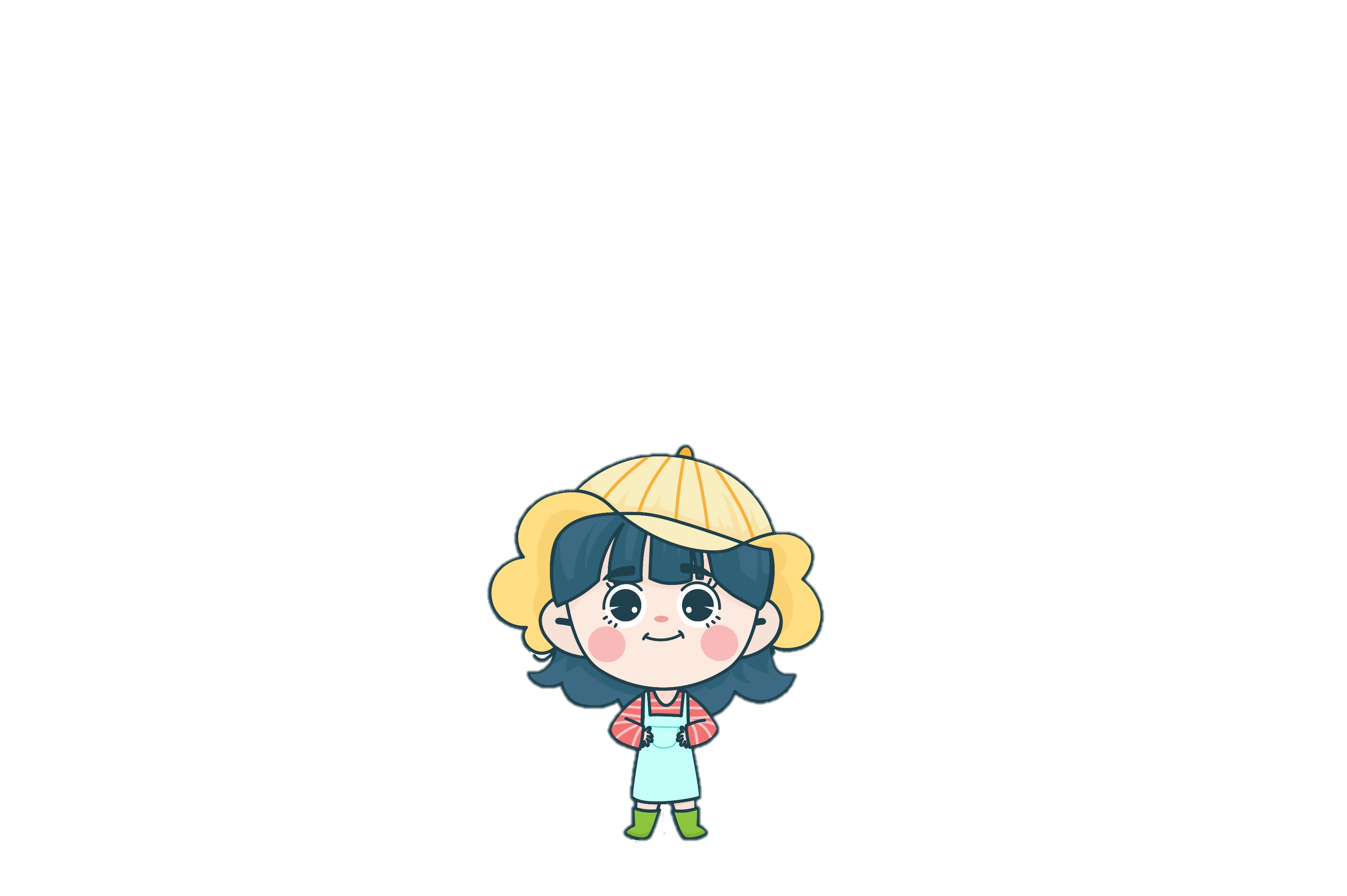 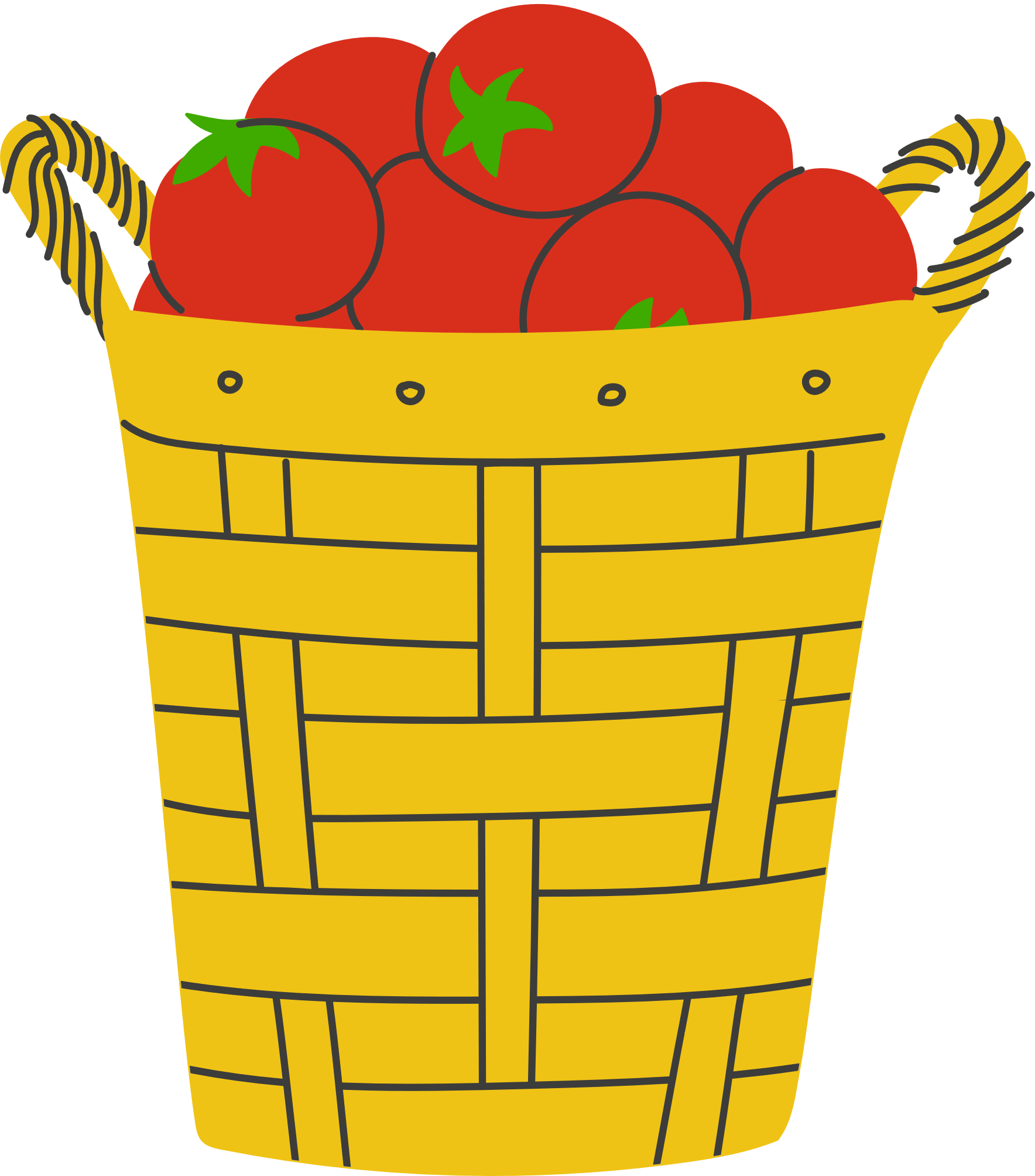 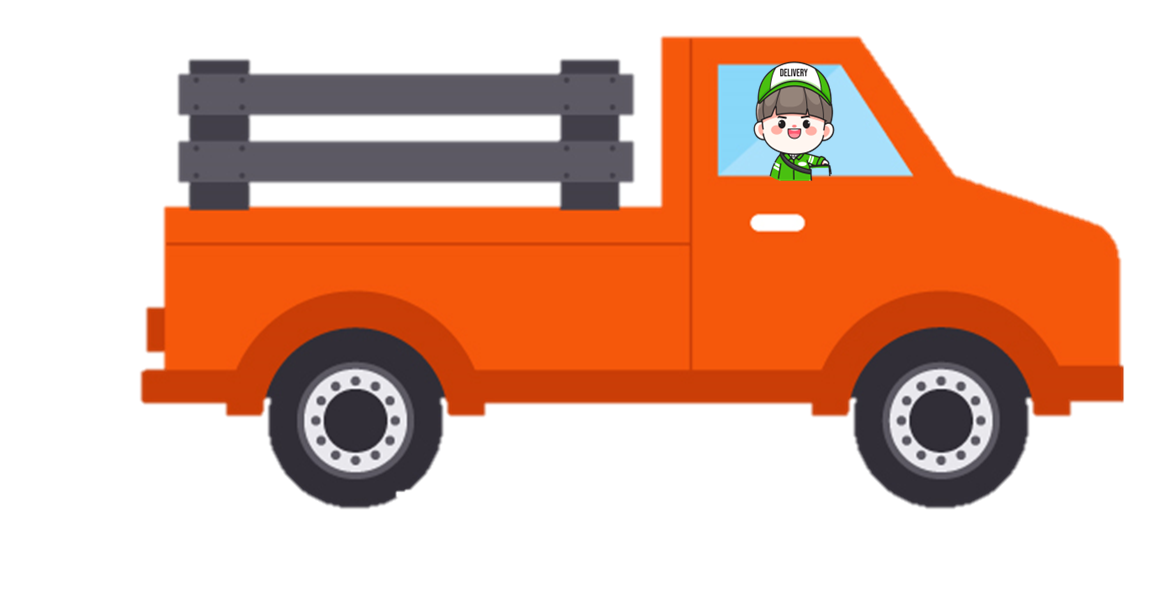 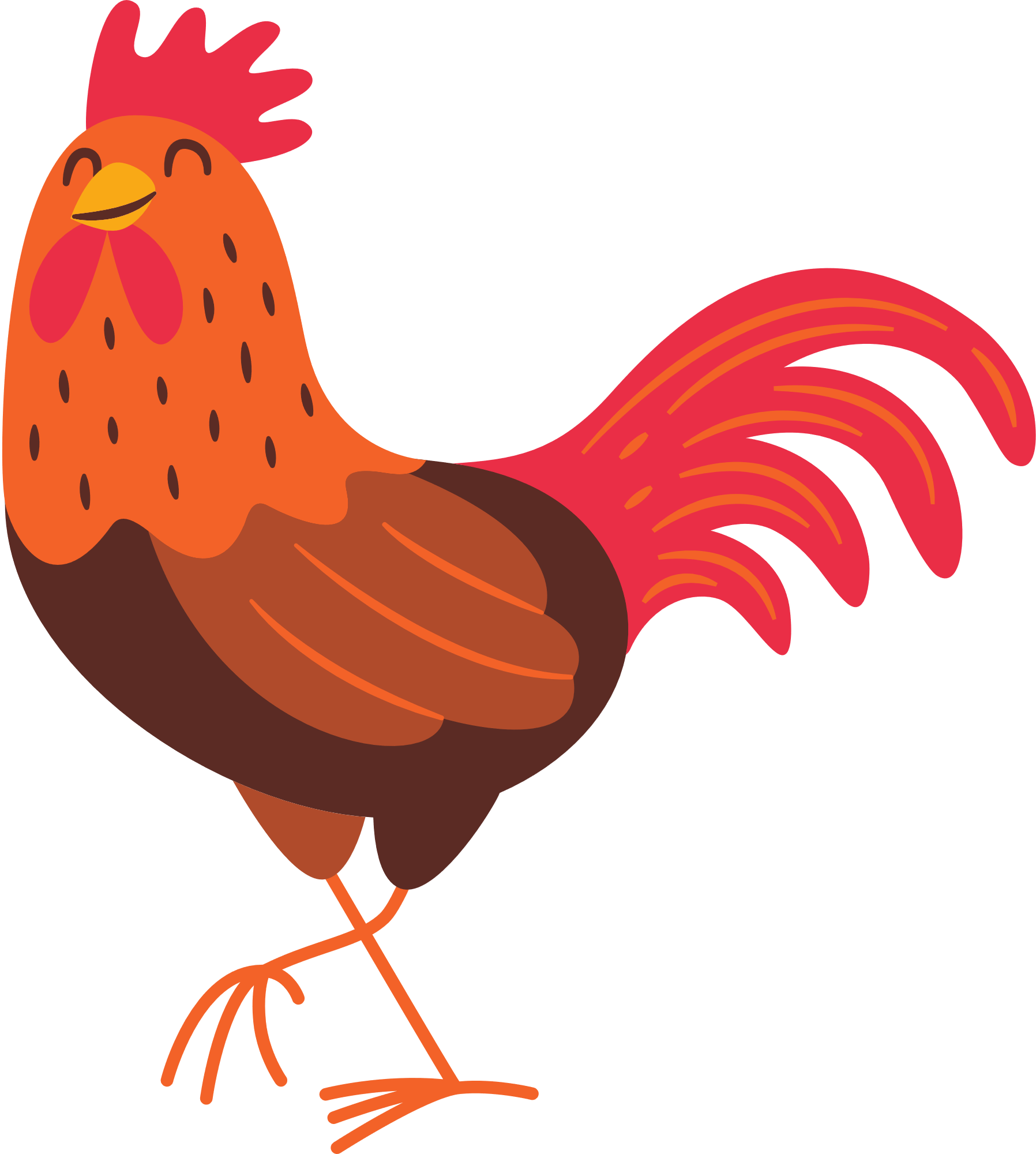 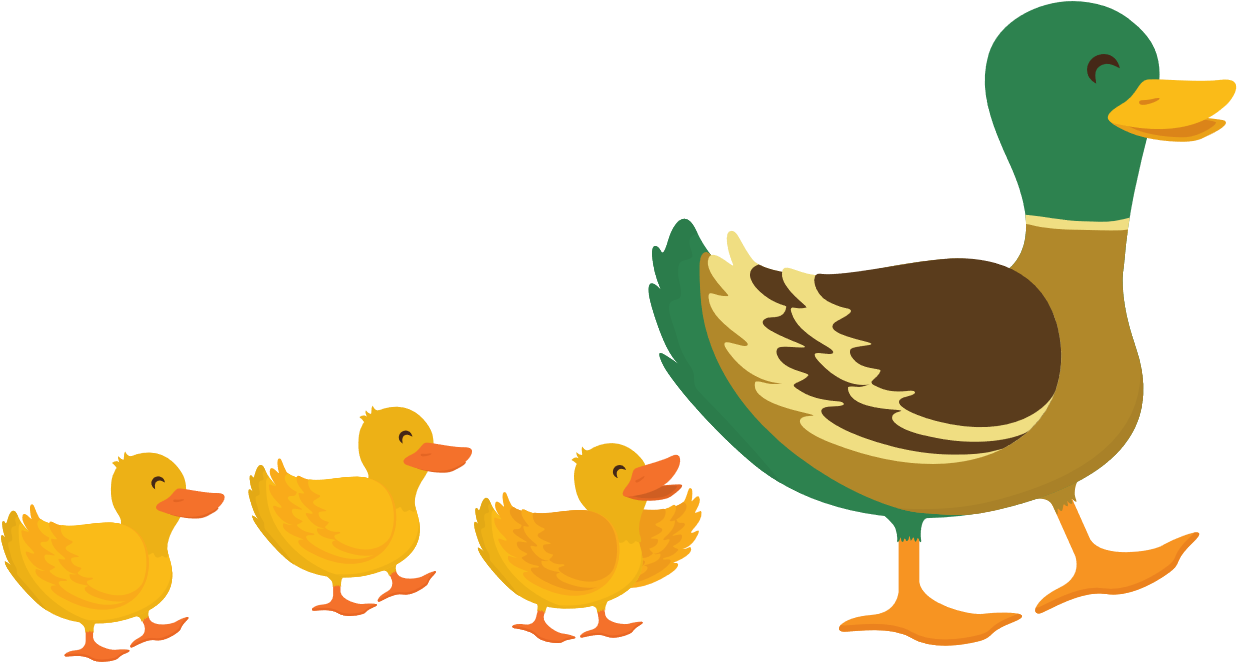 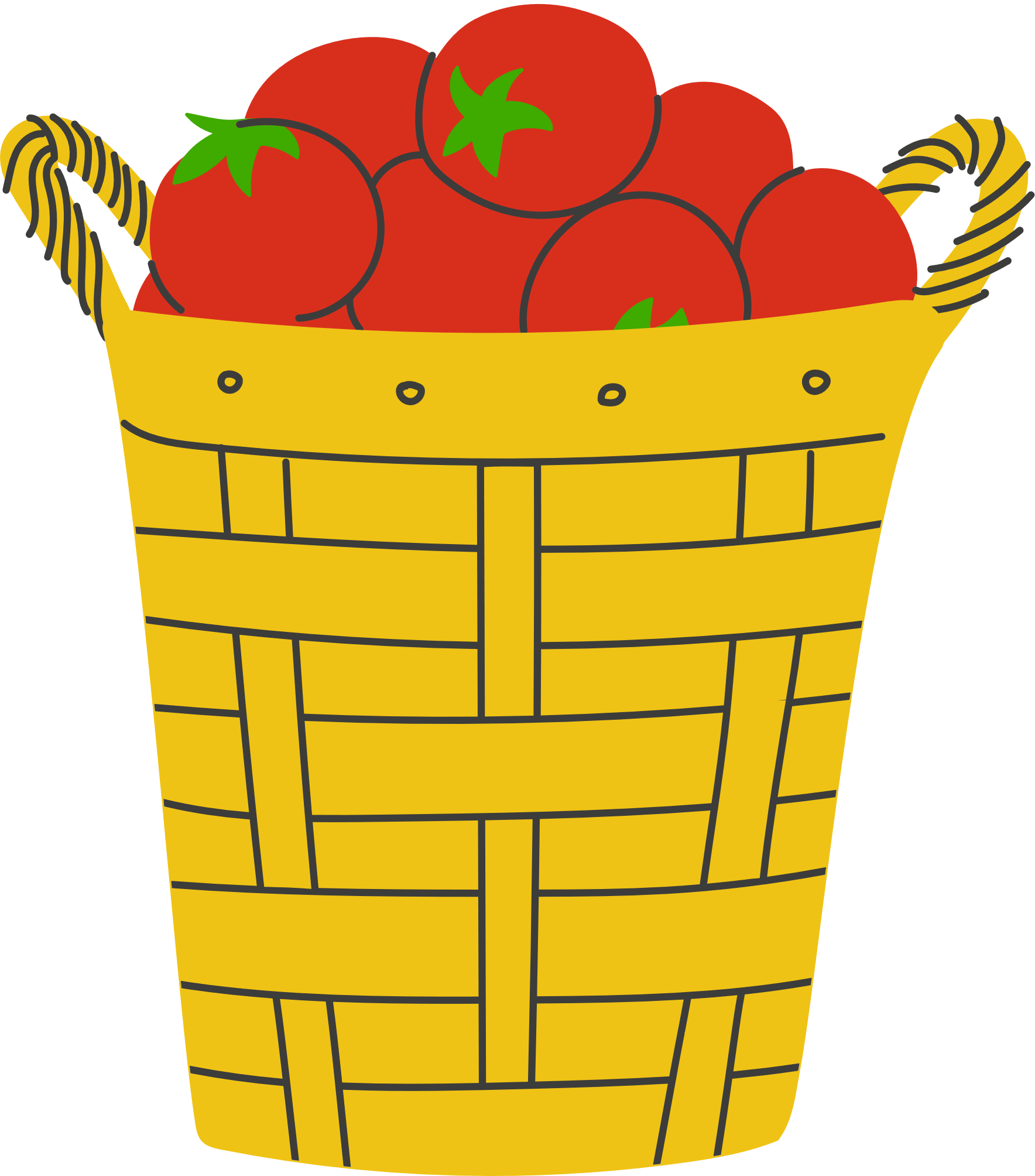 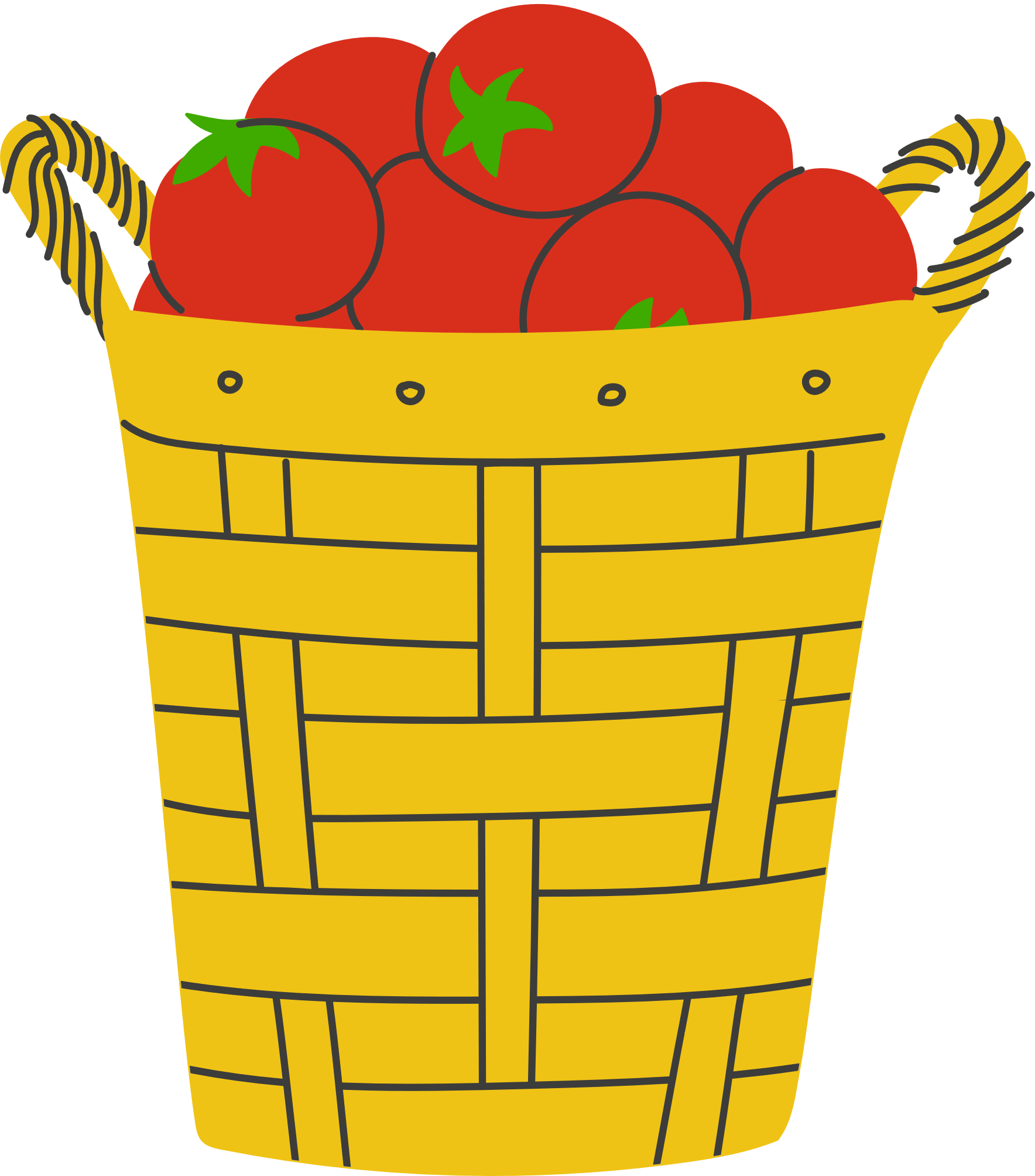 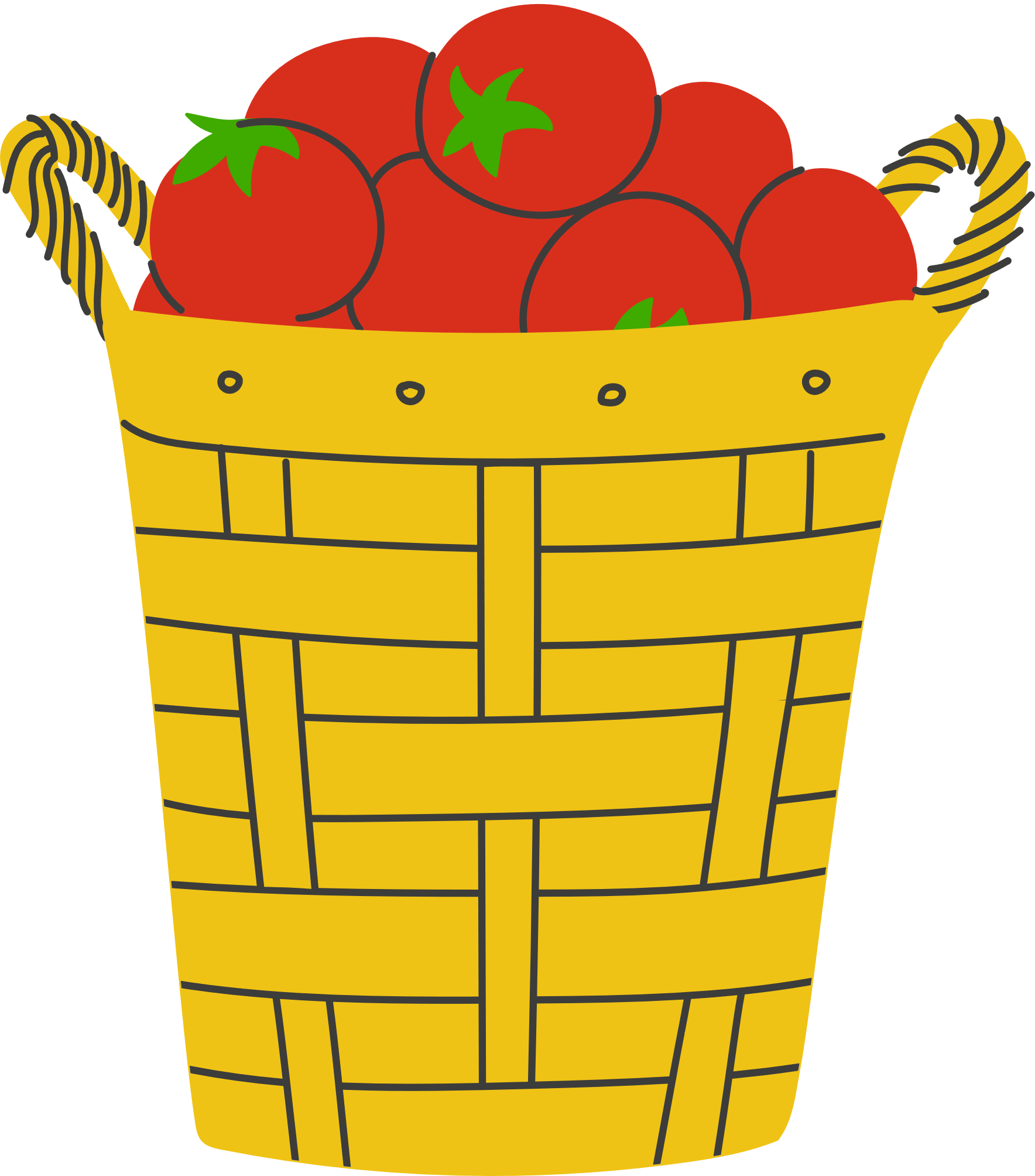 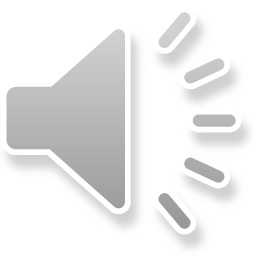 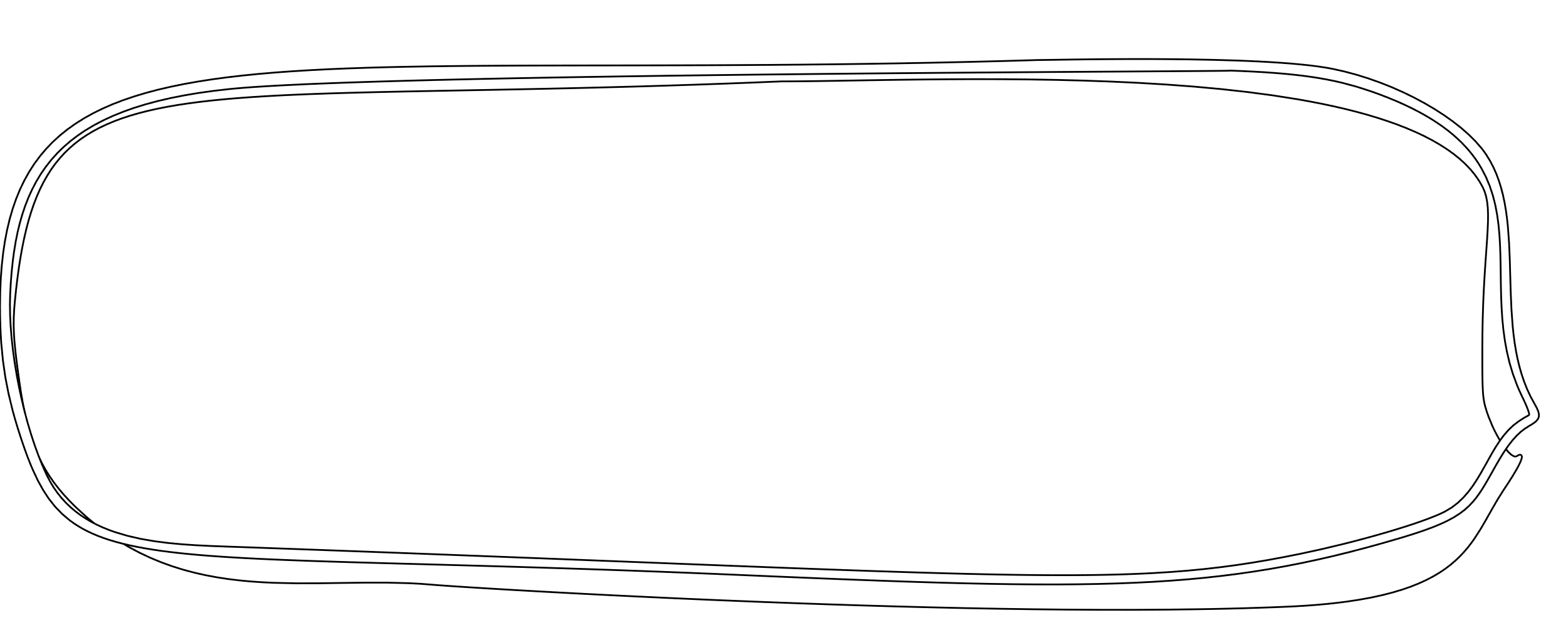 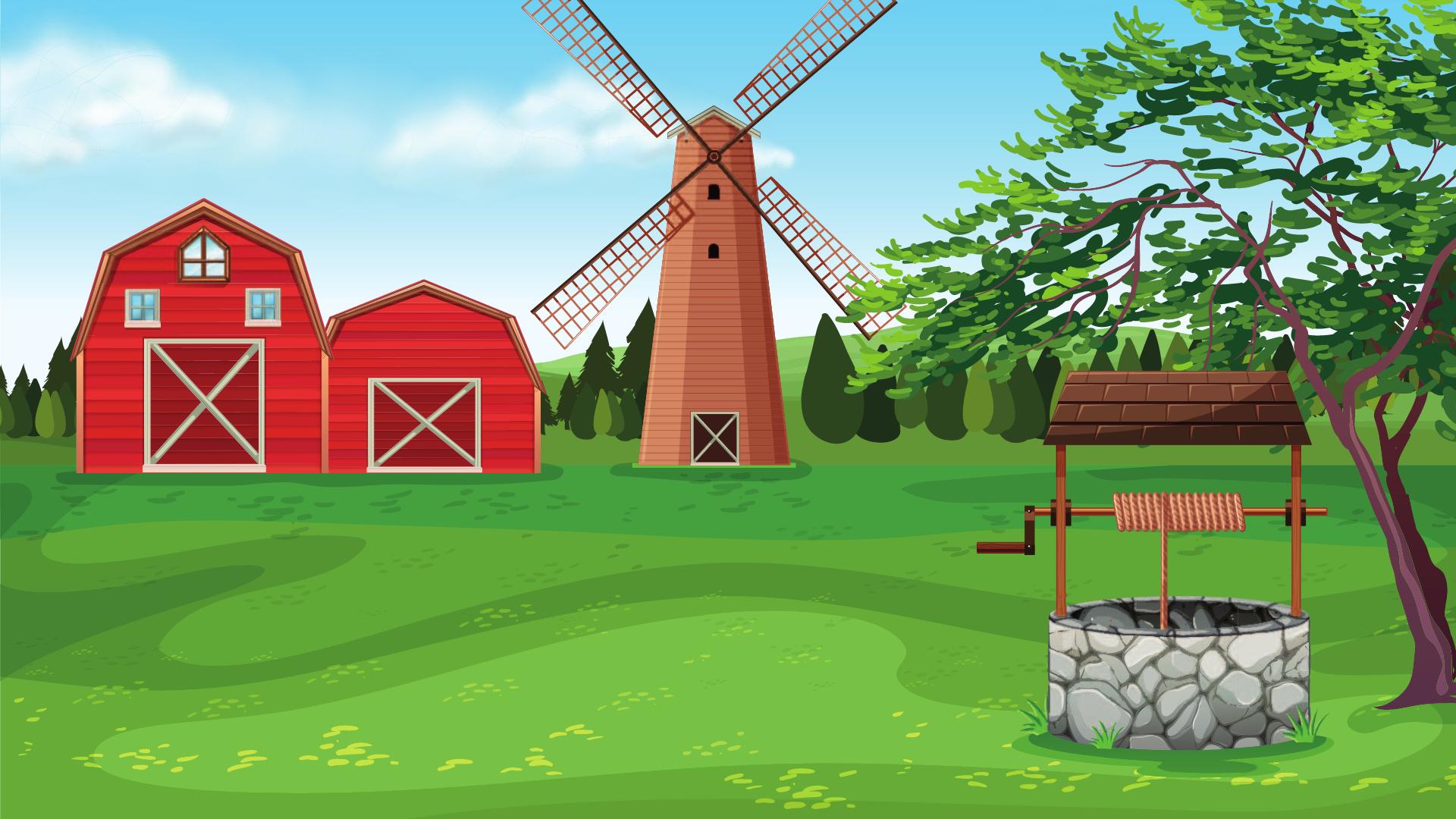 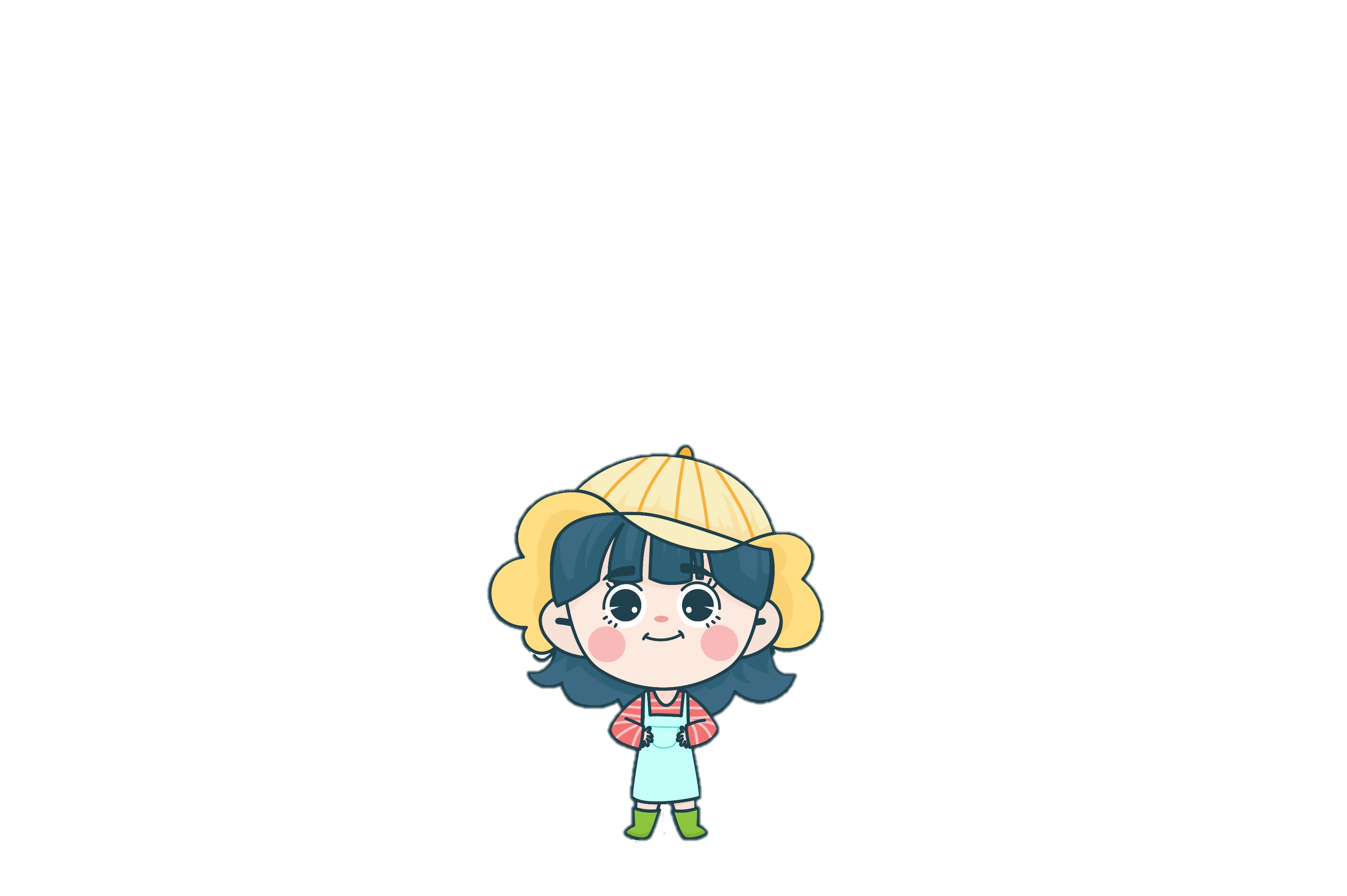 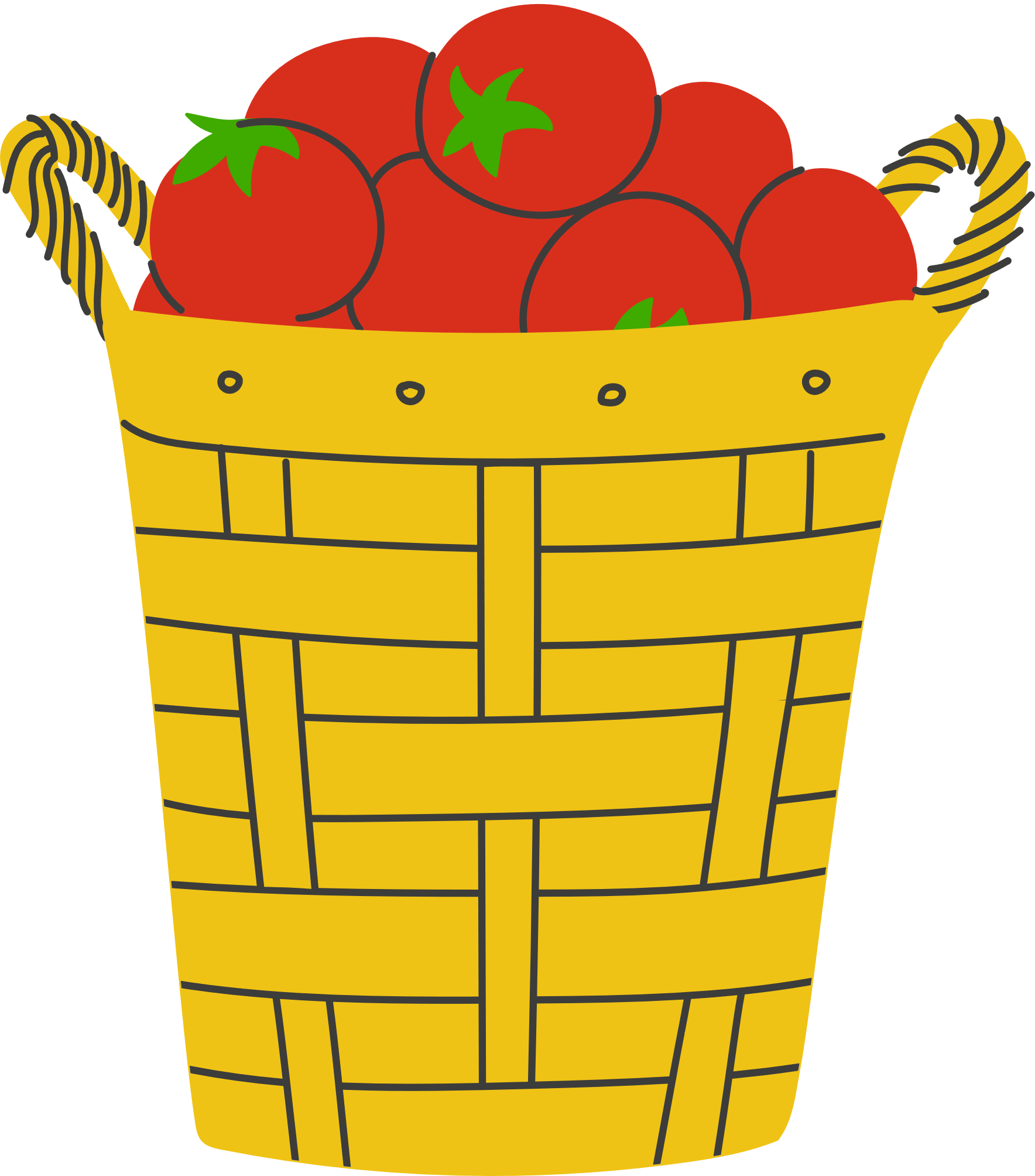 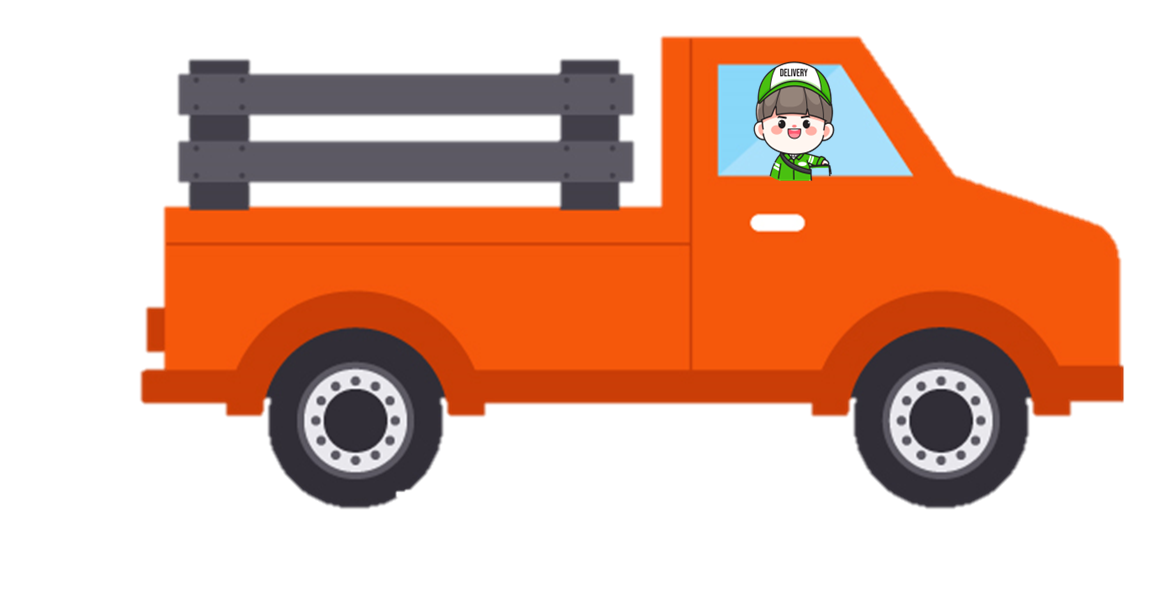 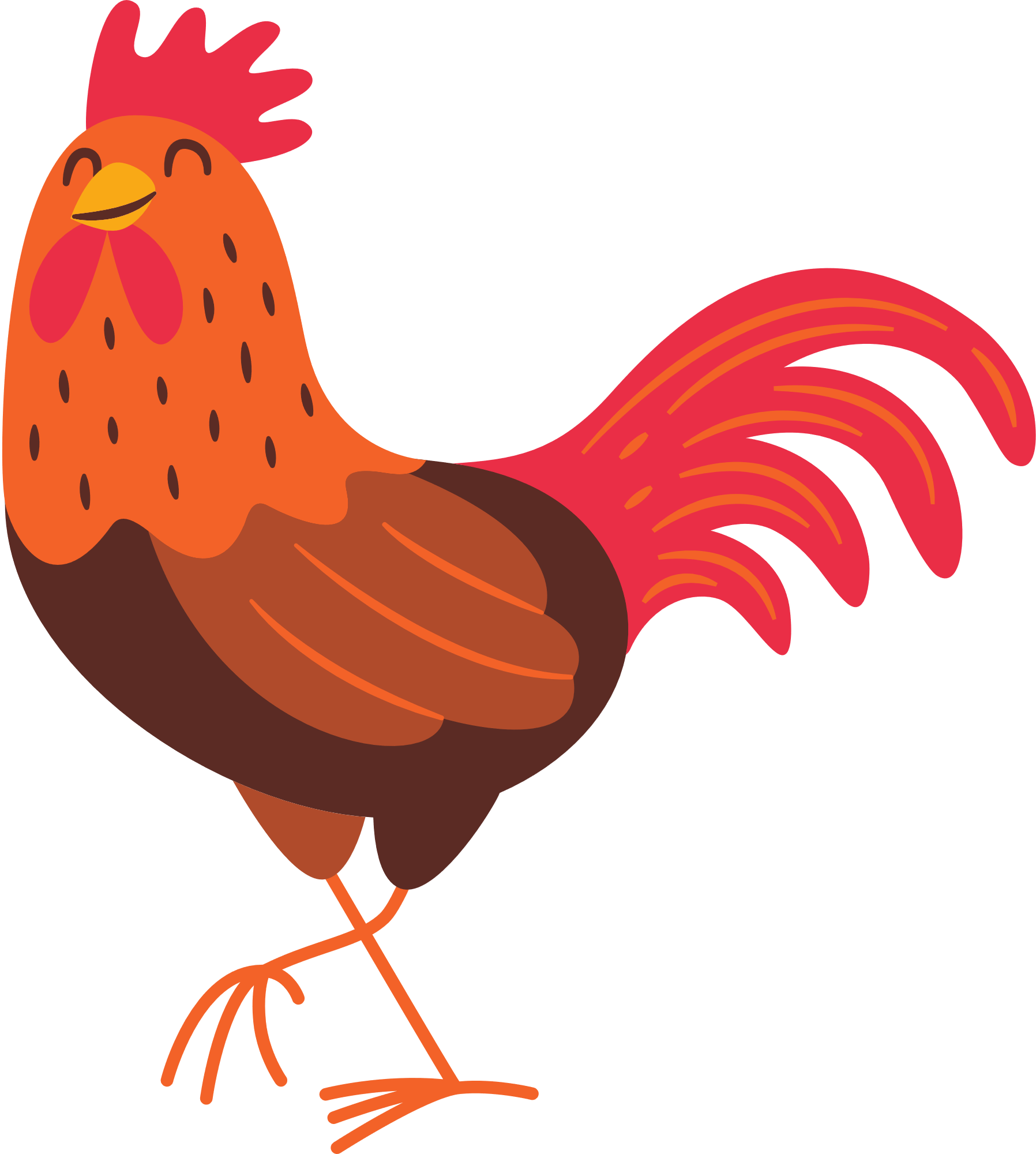 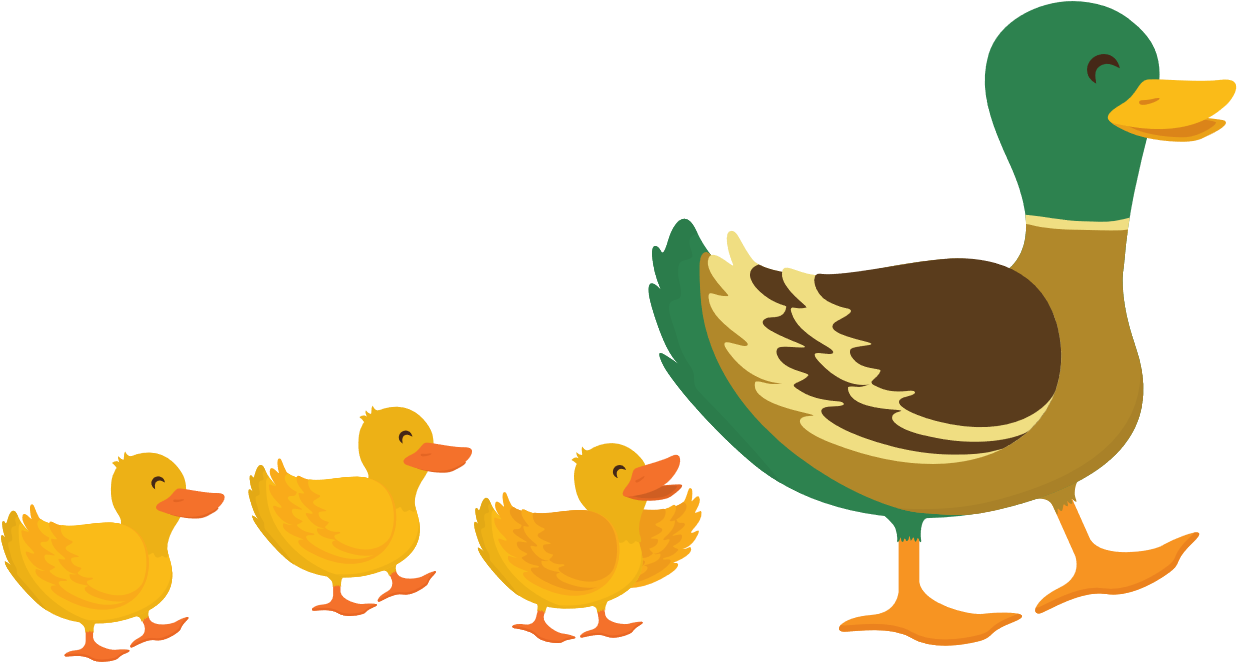 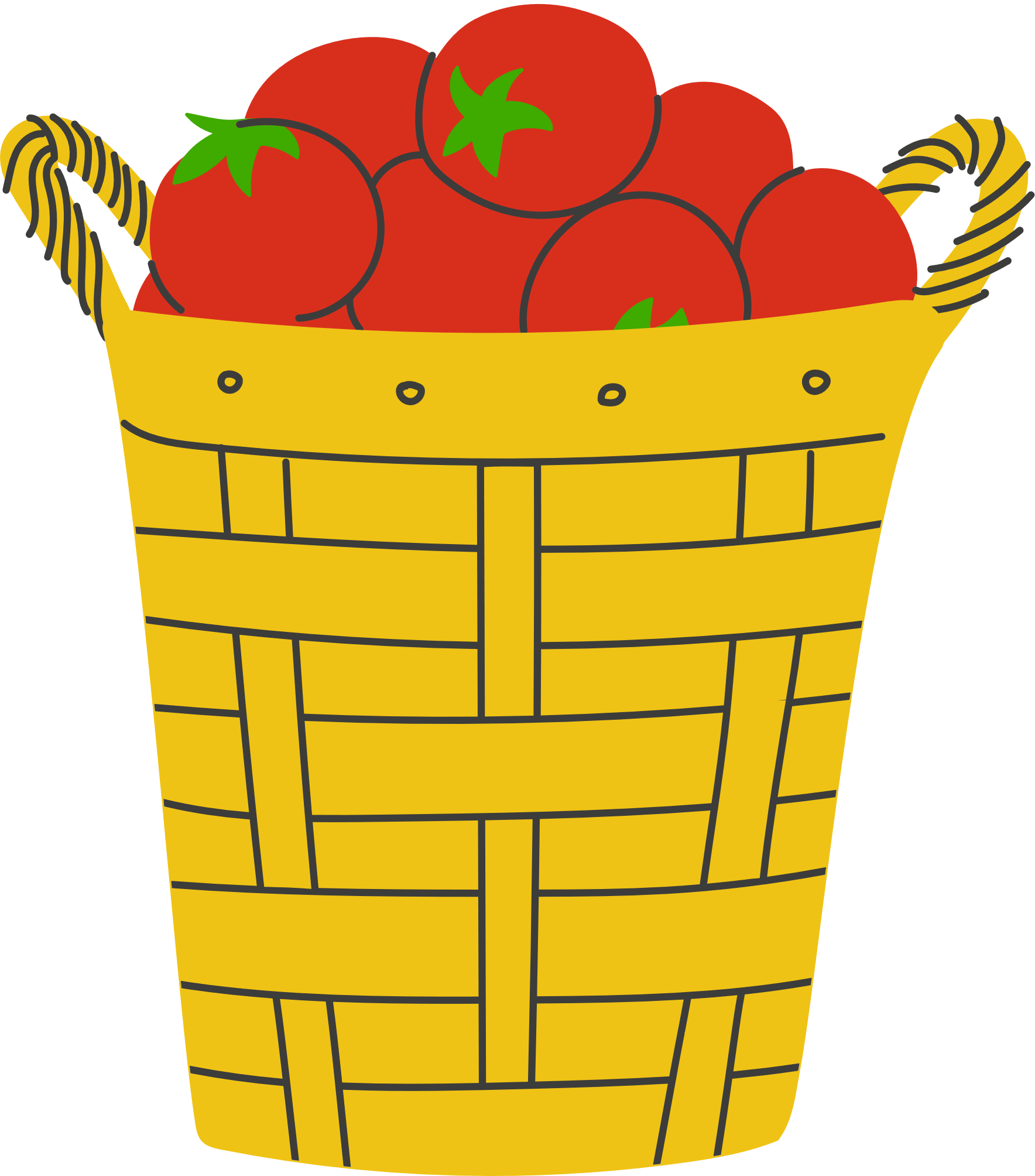 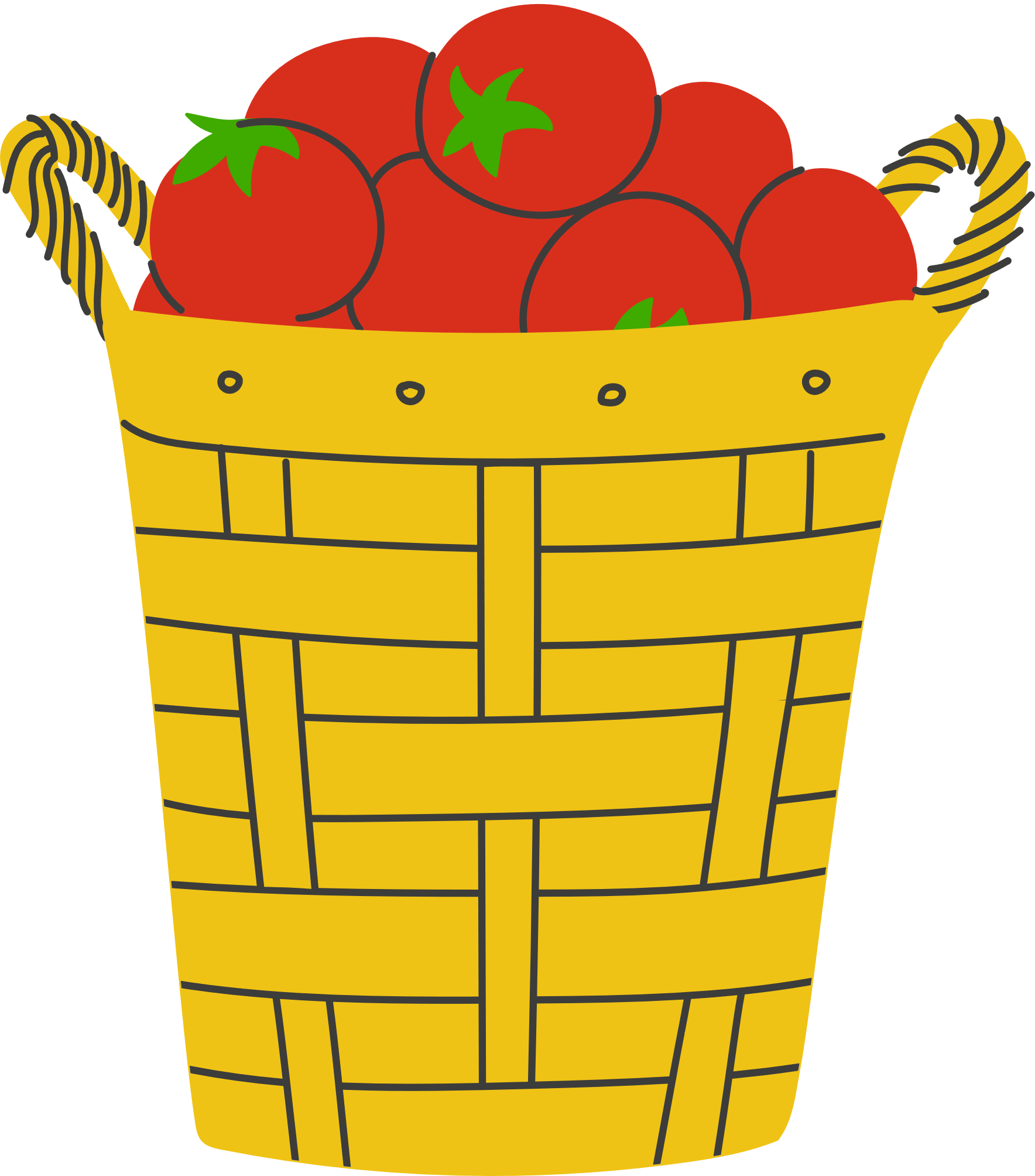 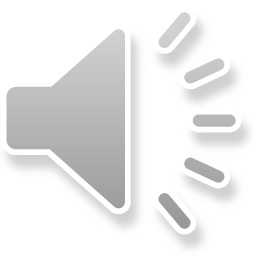 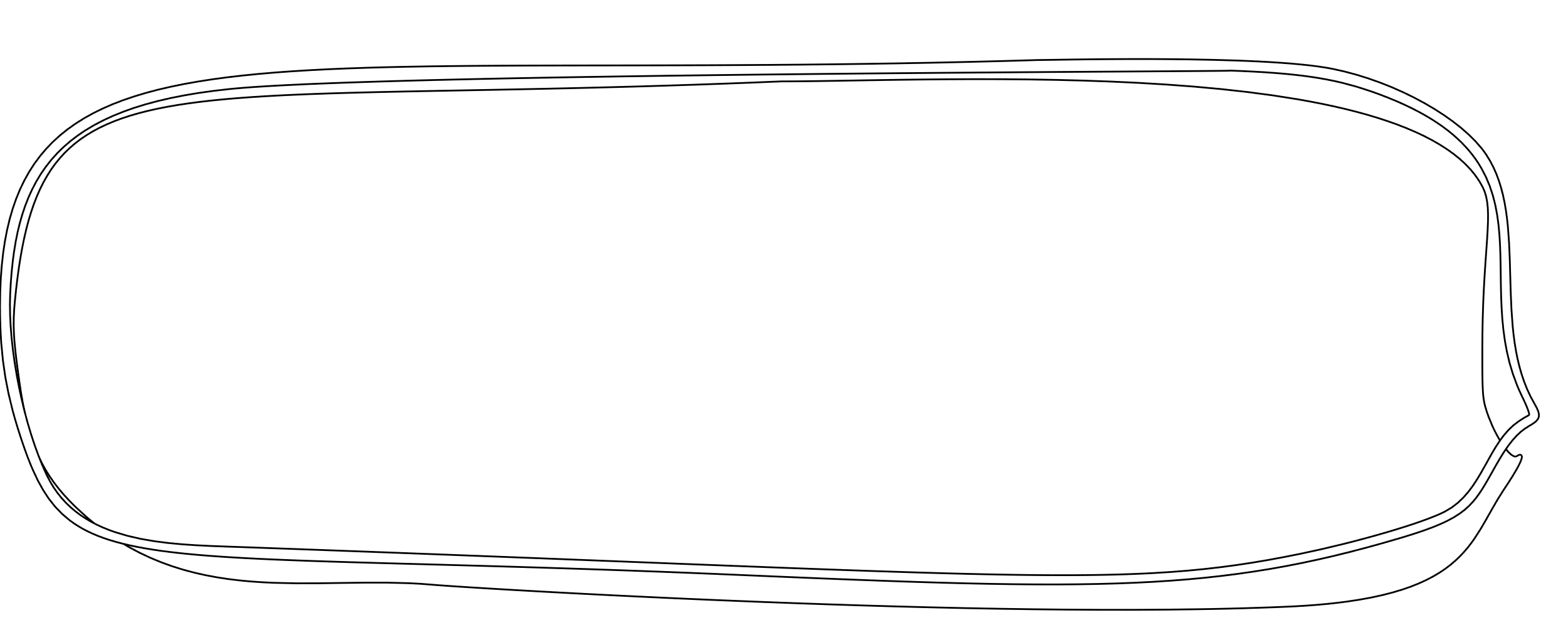 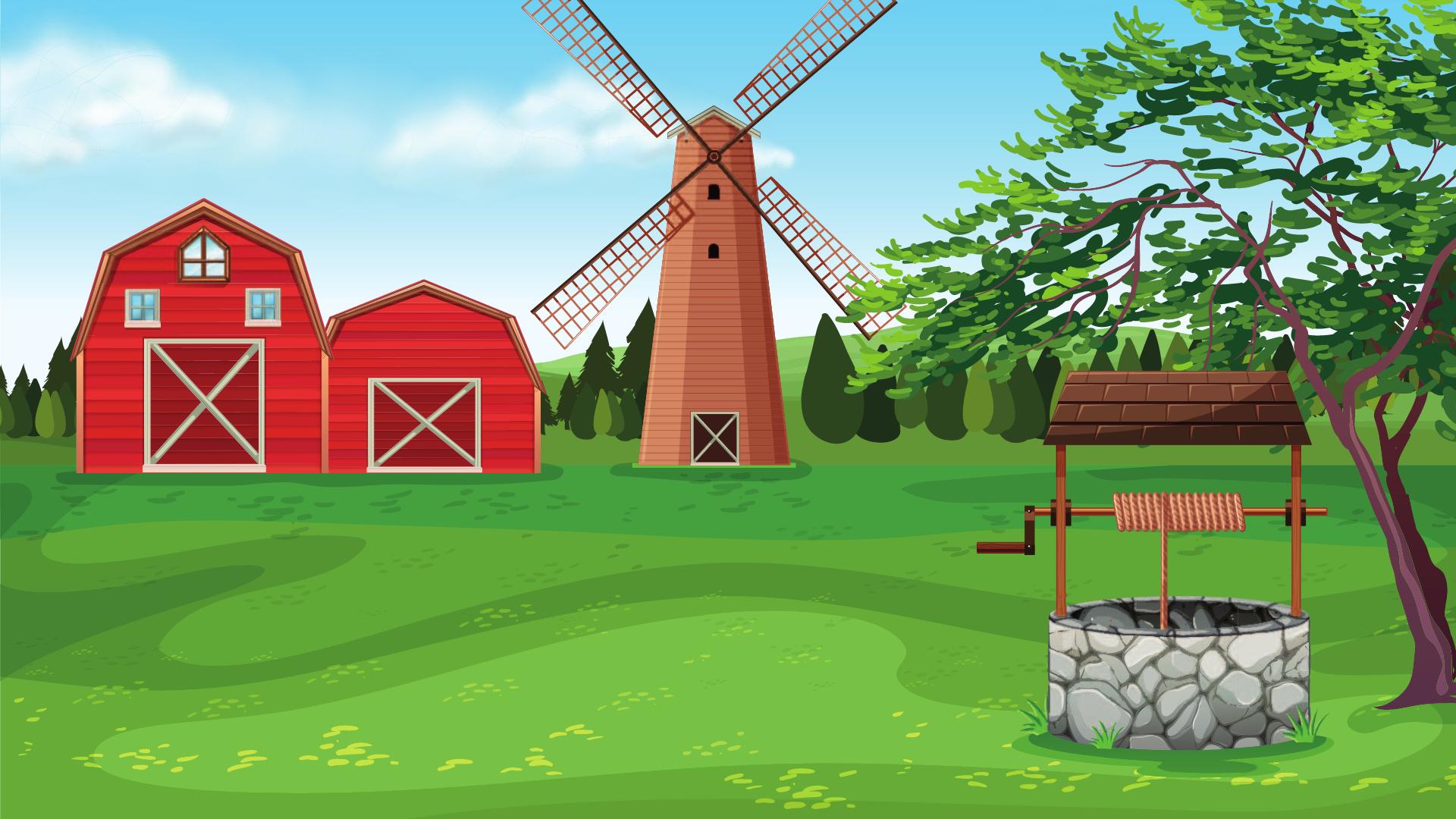 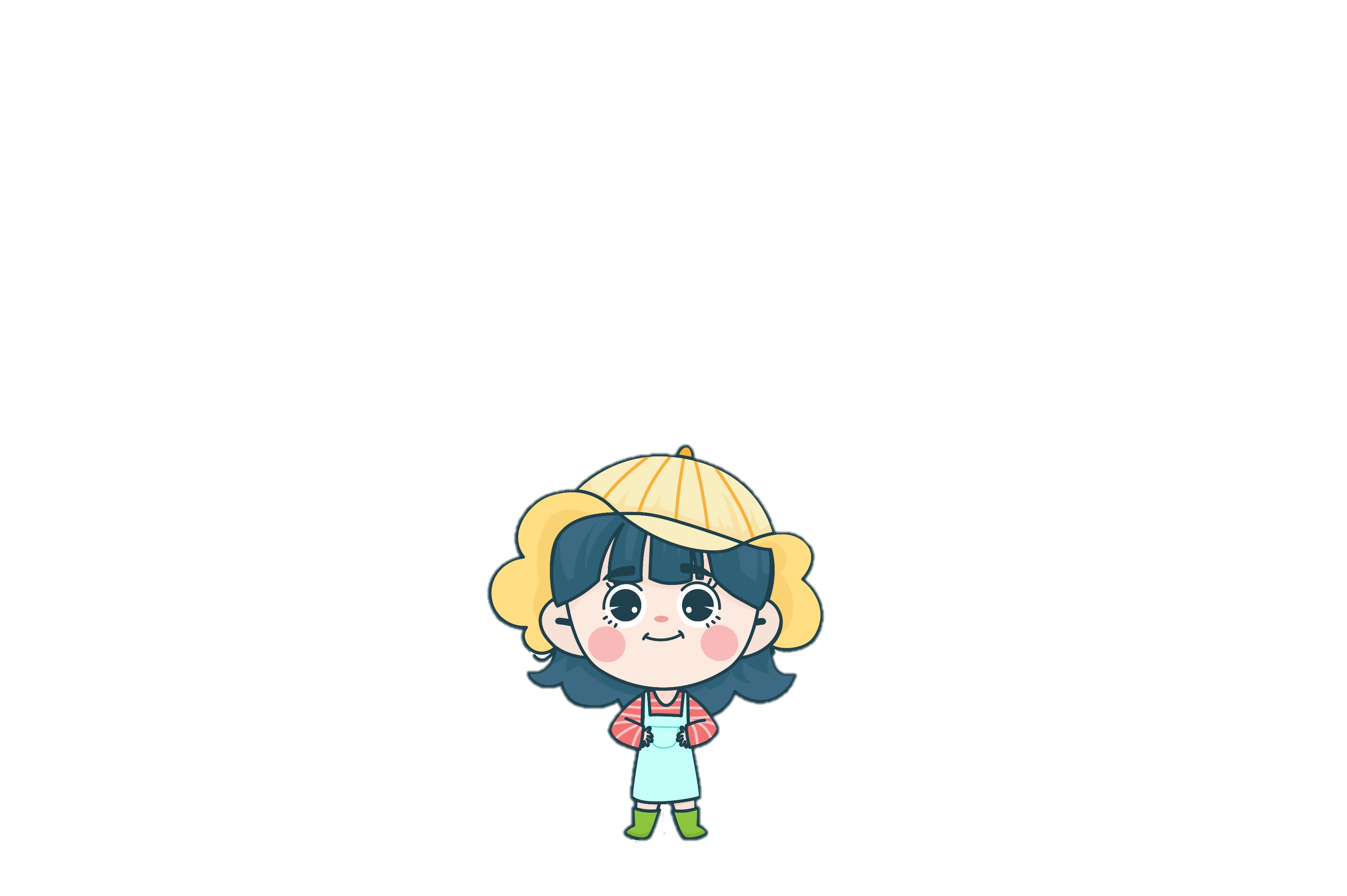 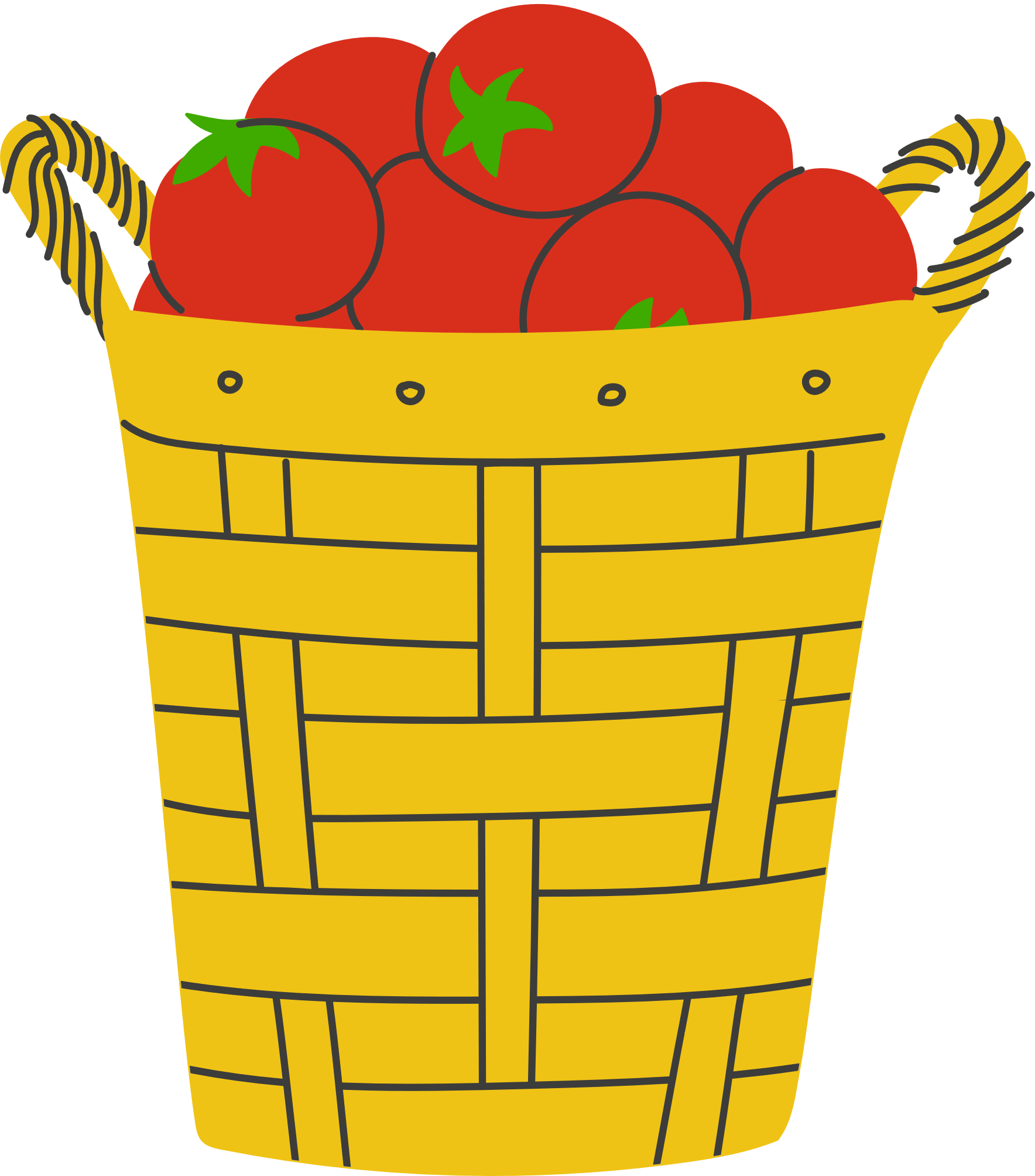 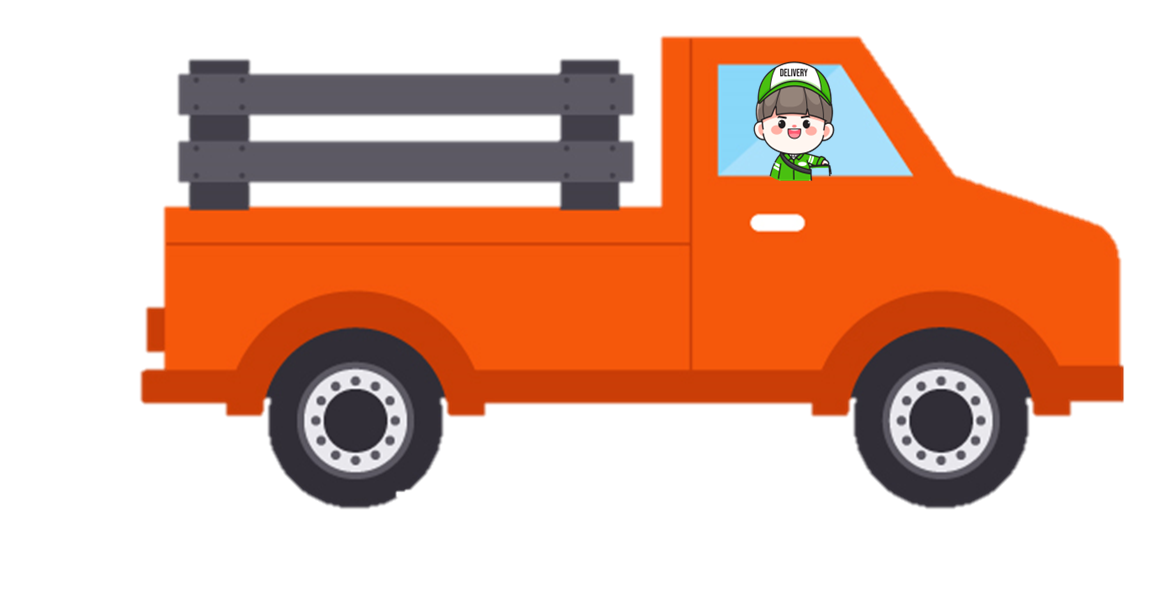 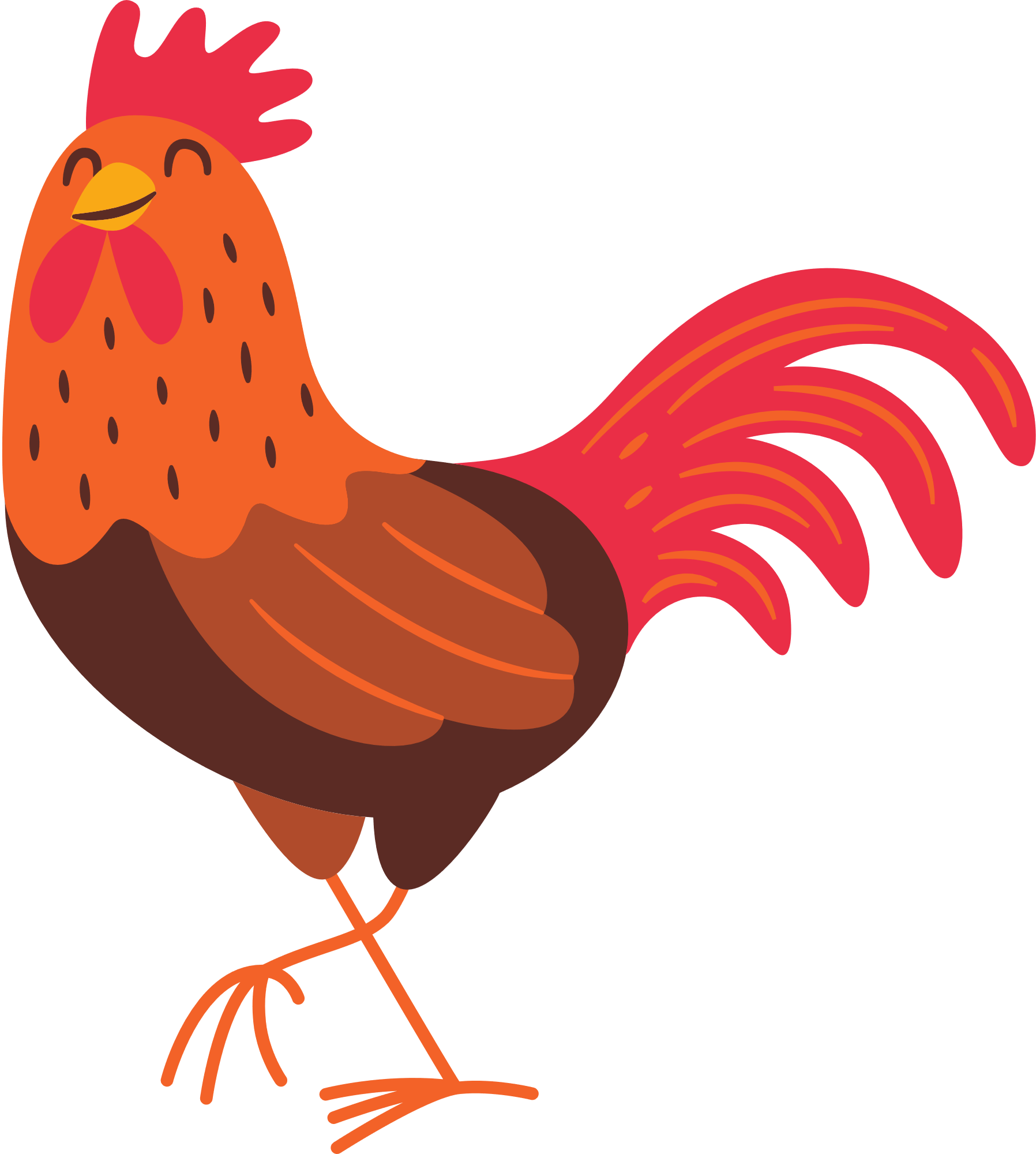 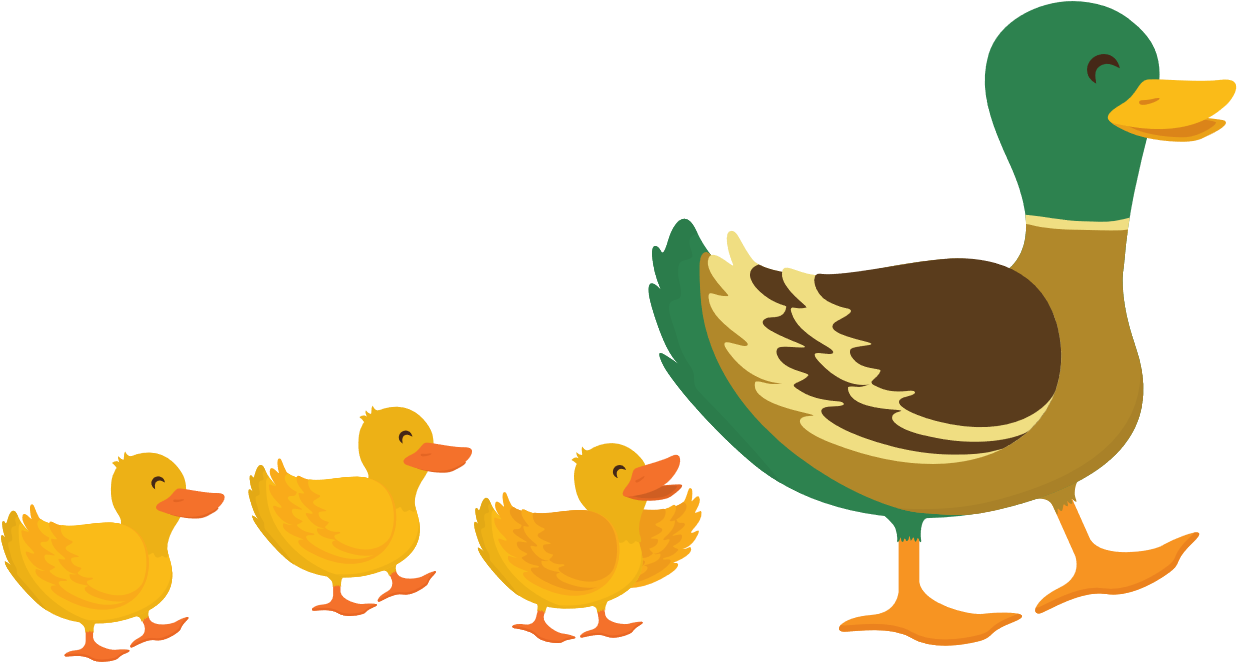 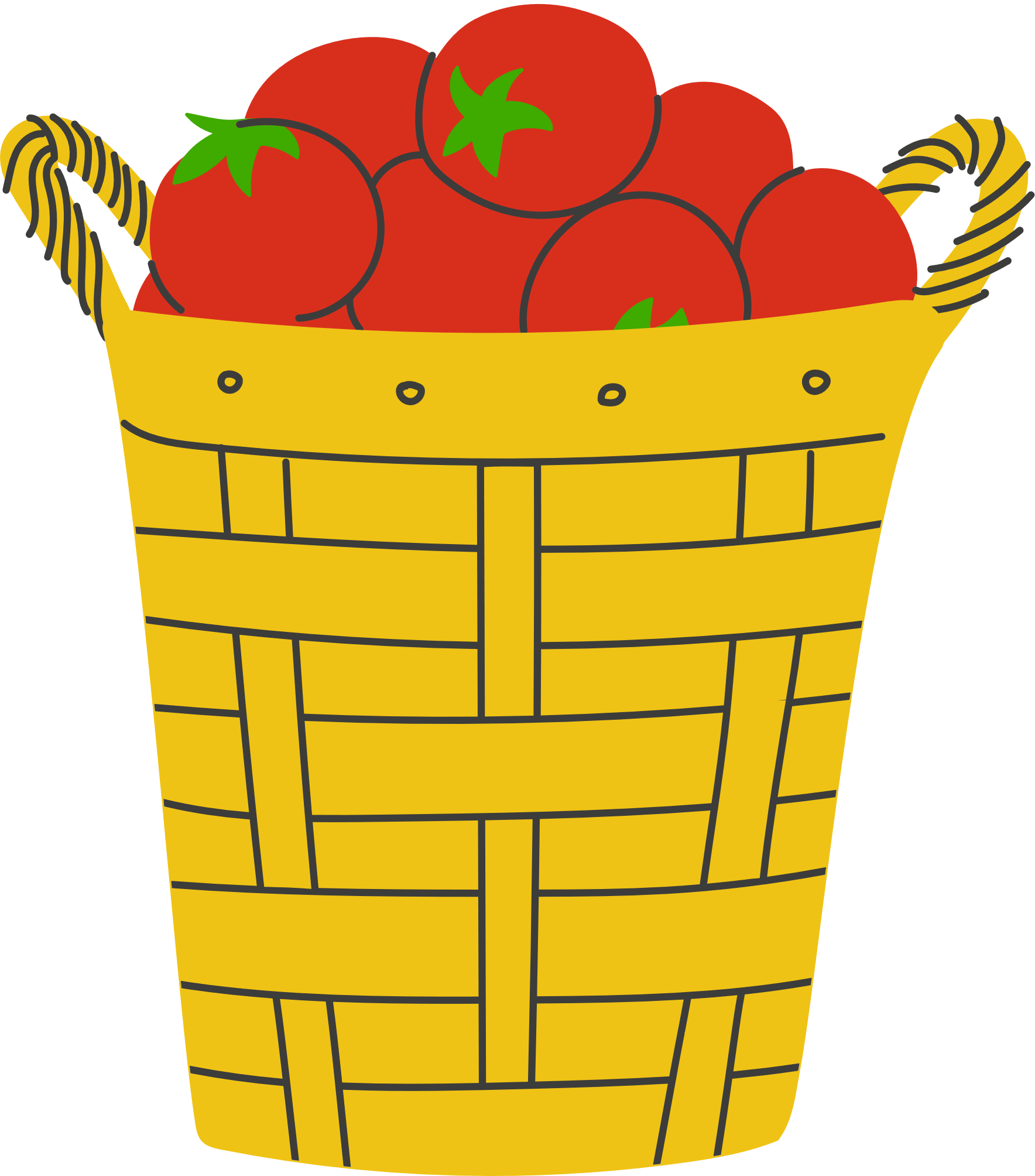 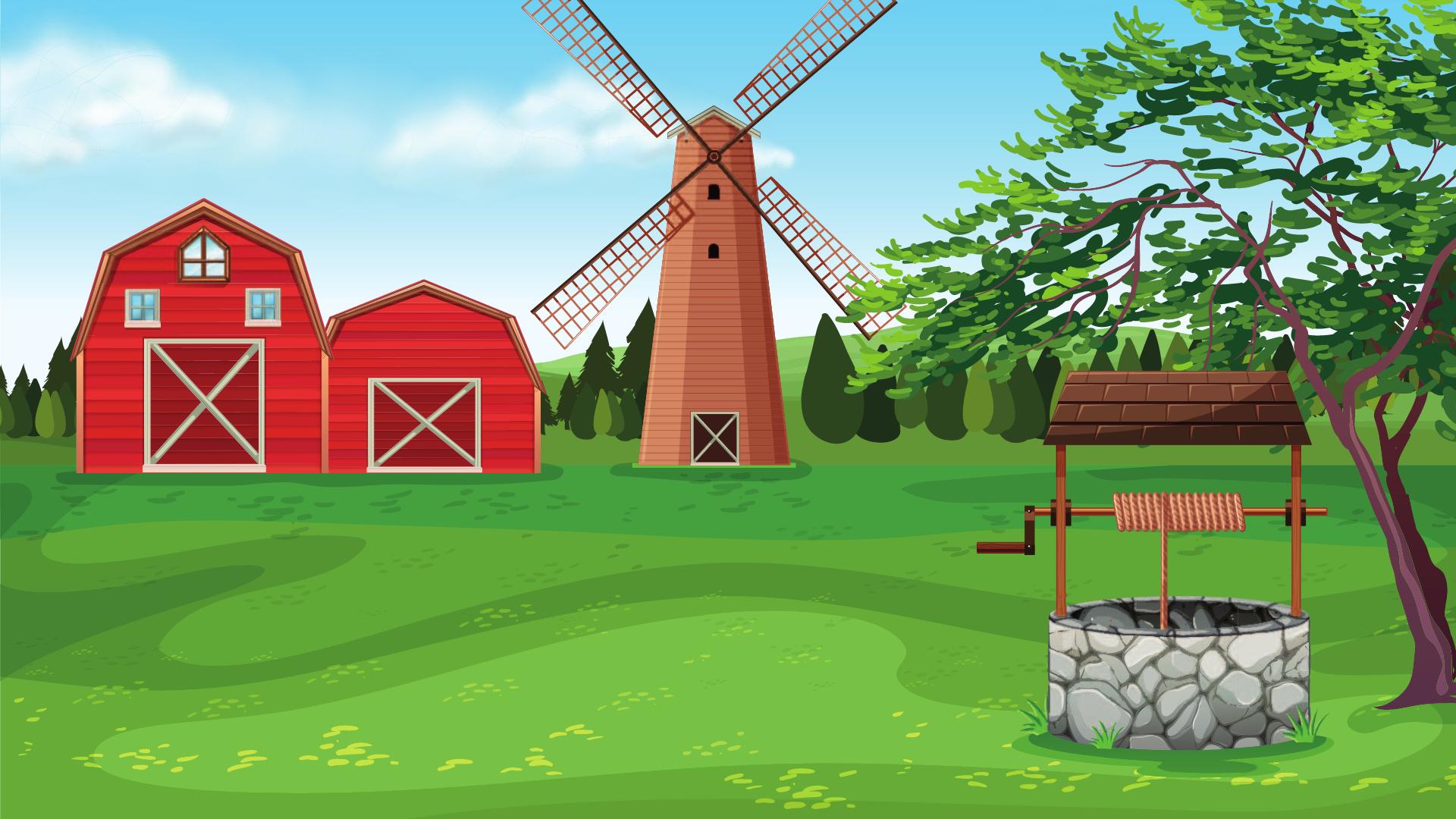 Chúc mừng bạn đã hoàn thành xong nhiệm vụ!
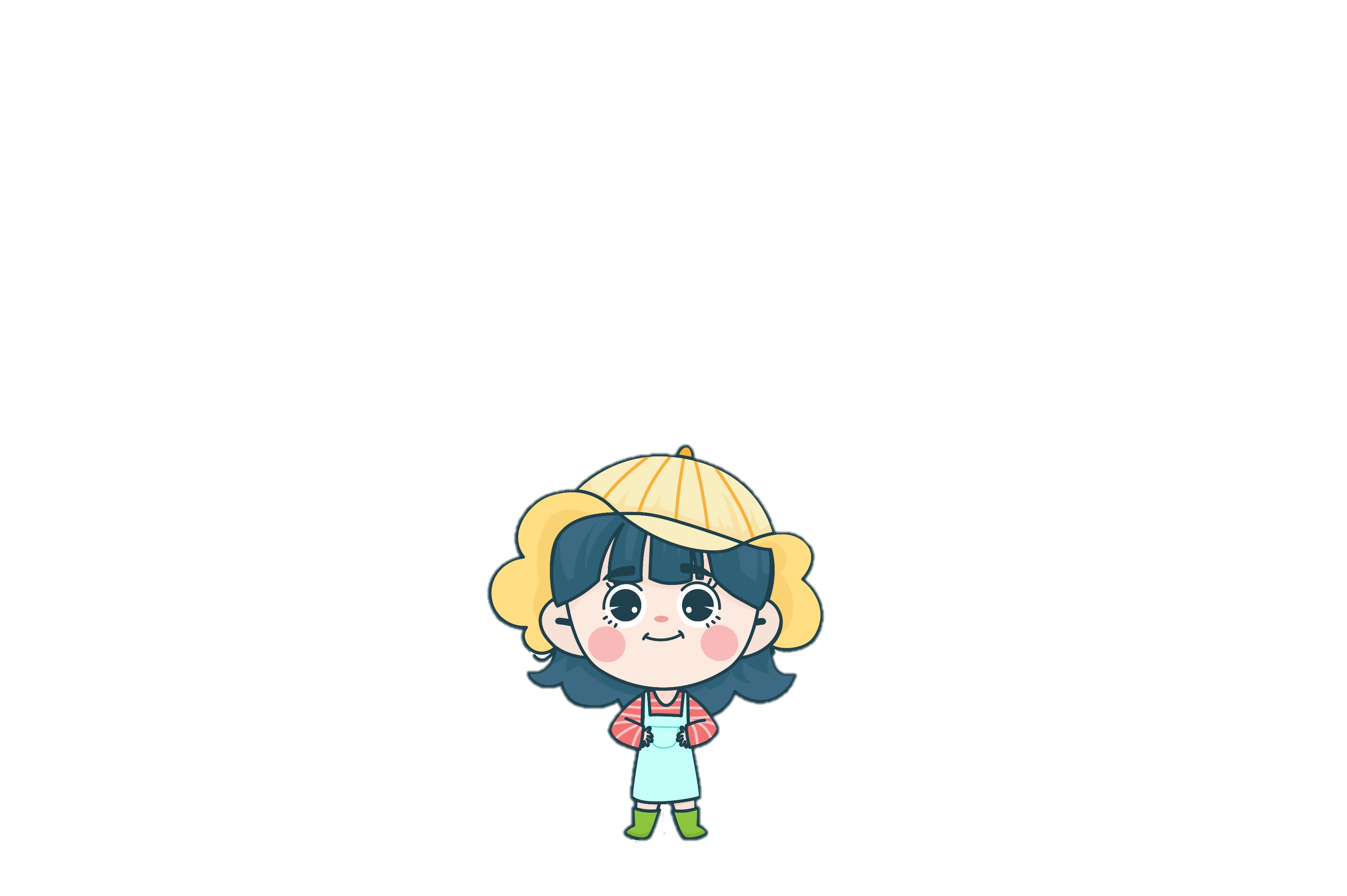 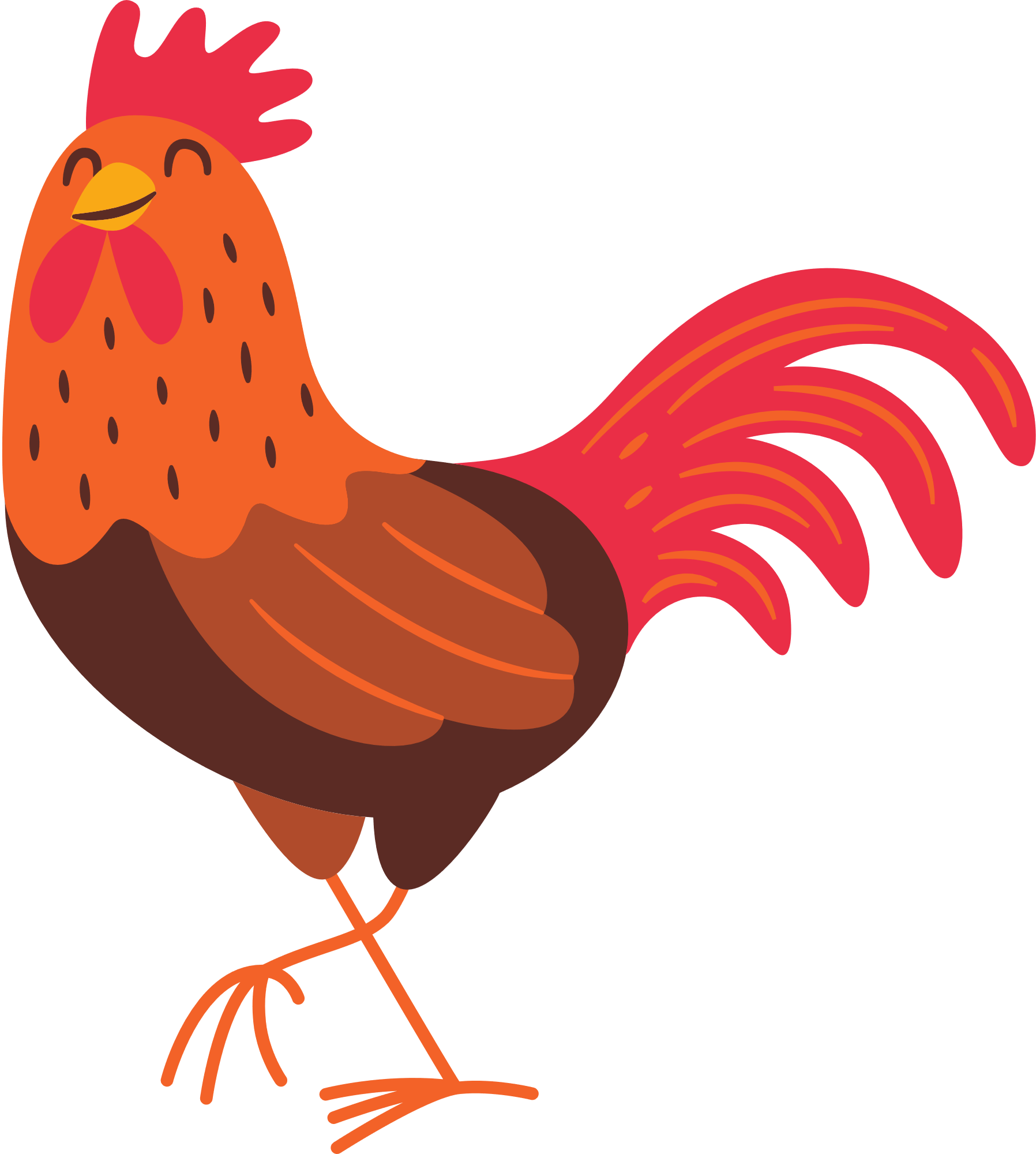 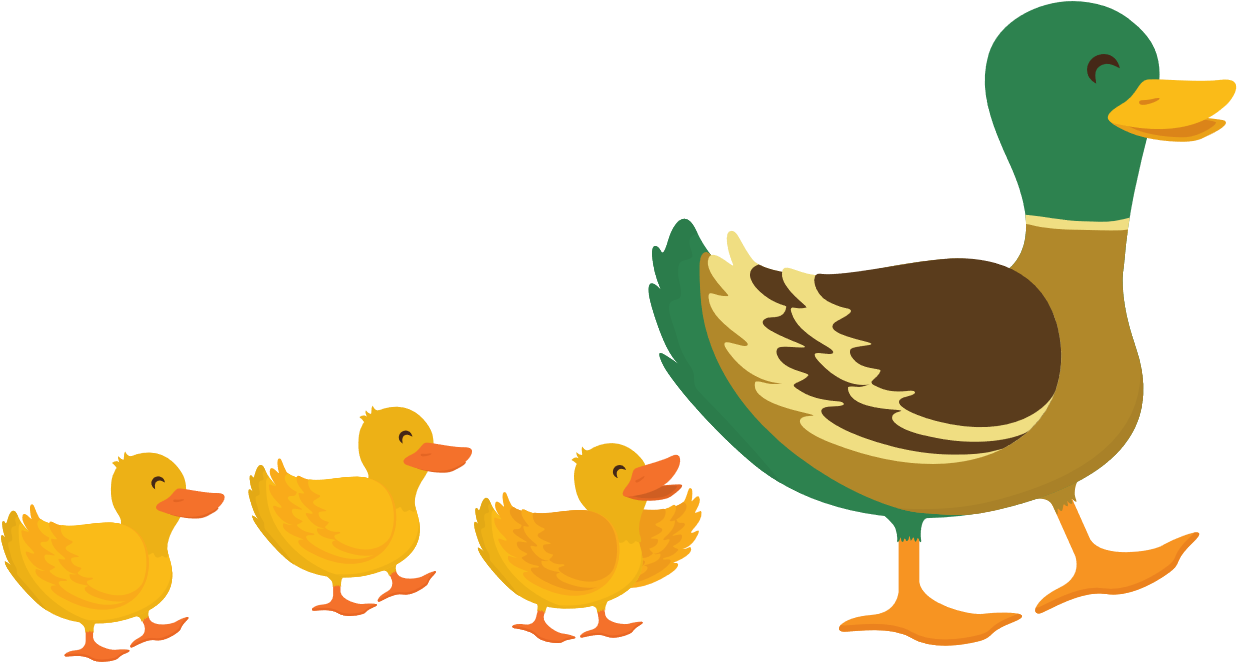 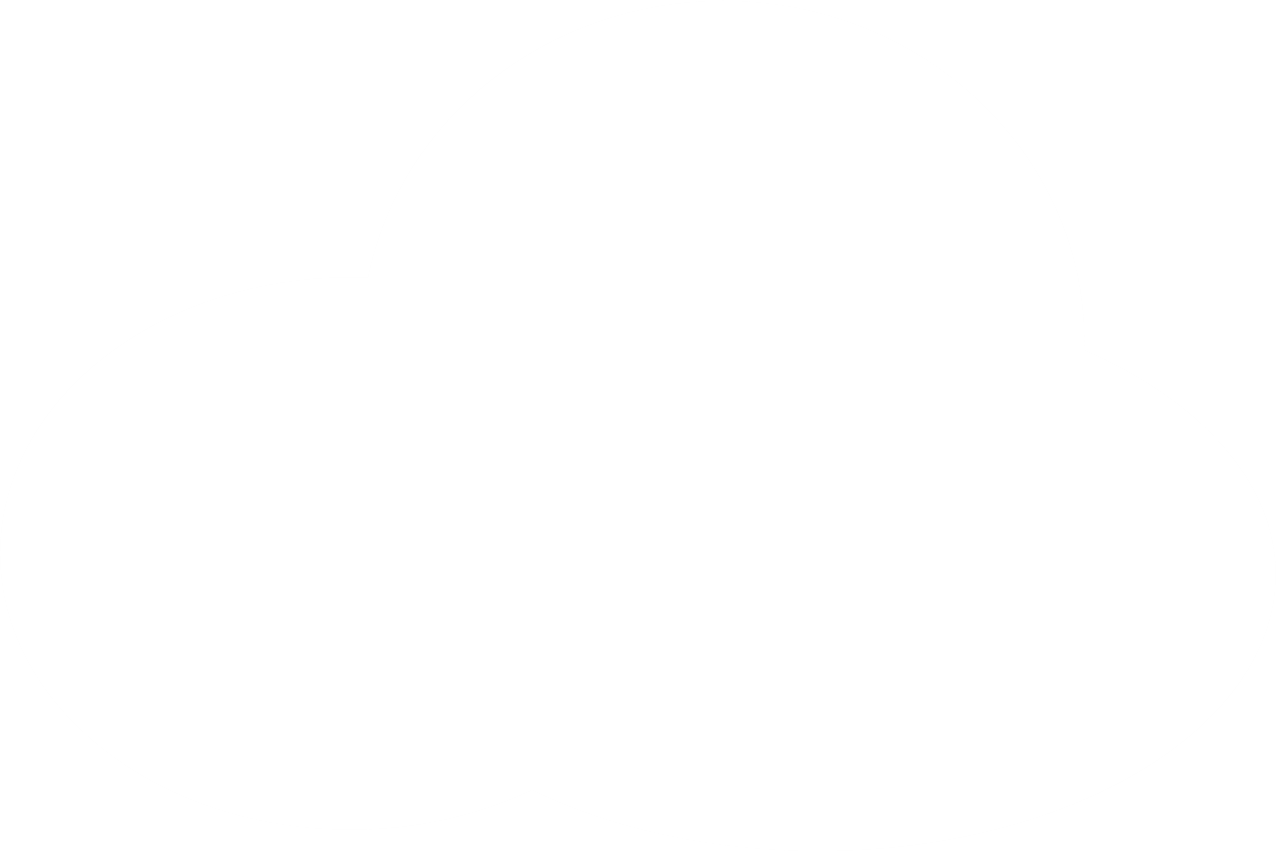 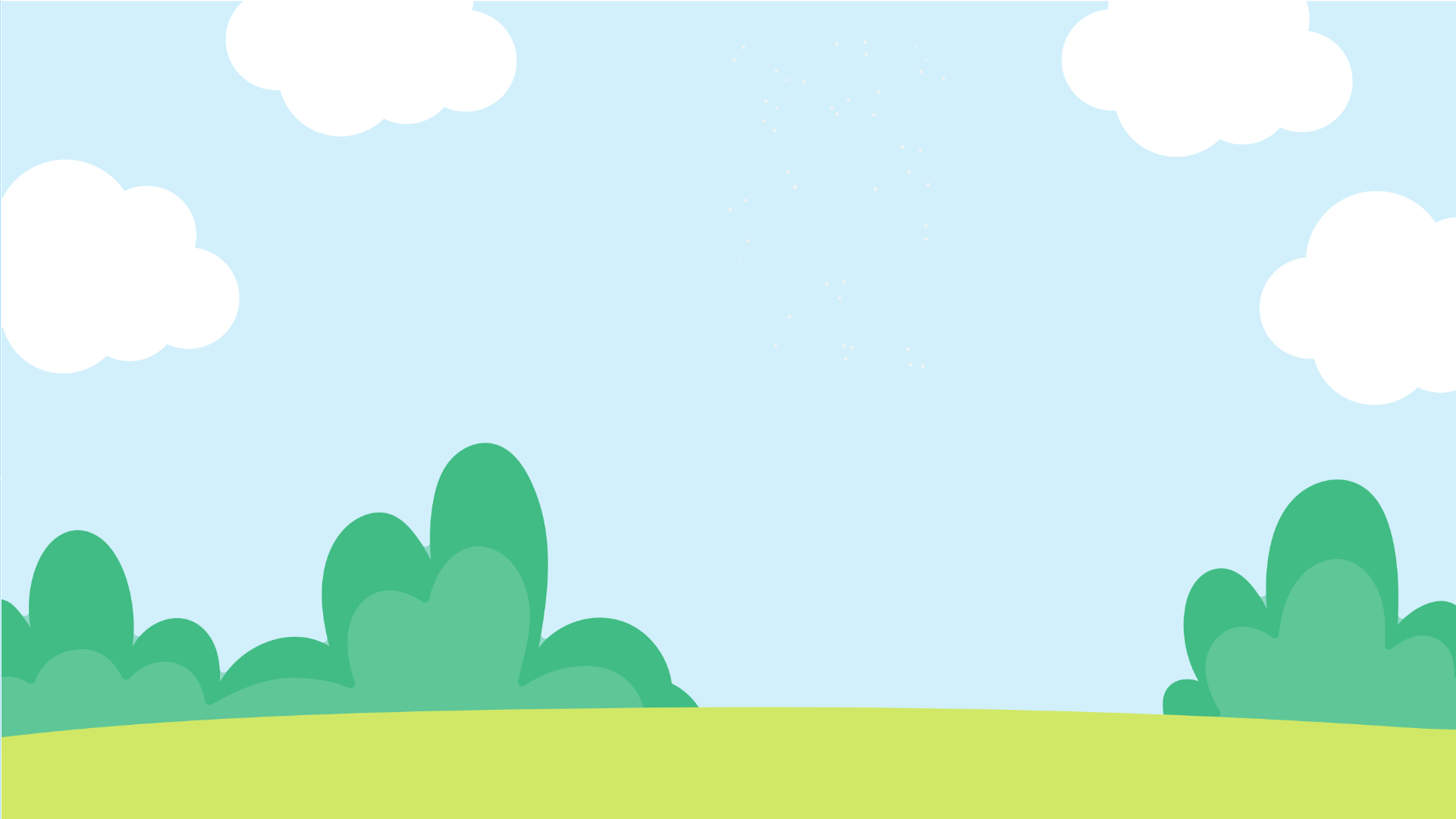 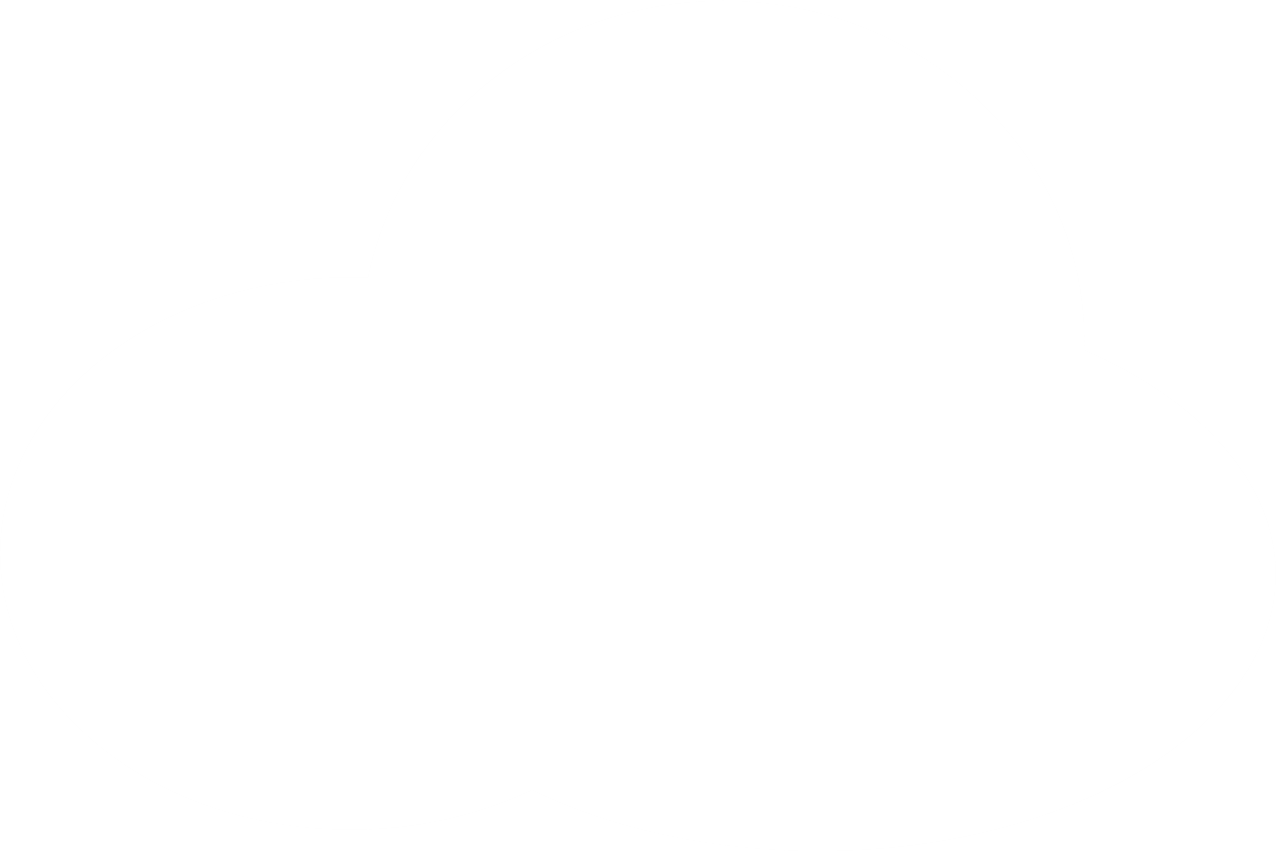 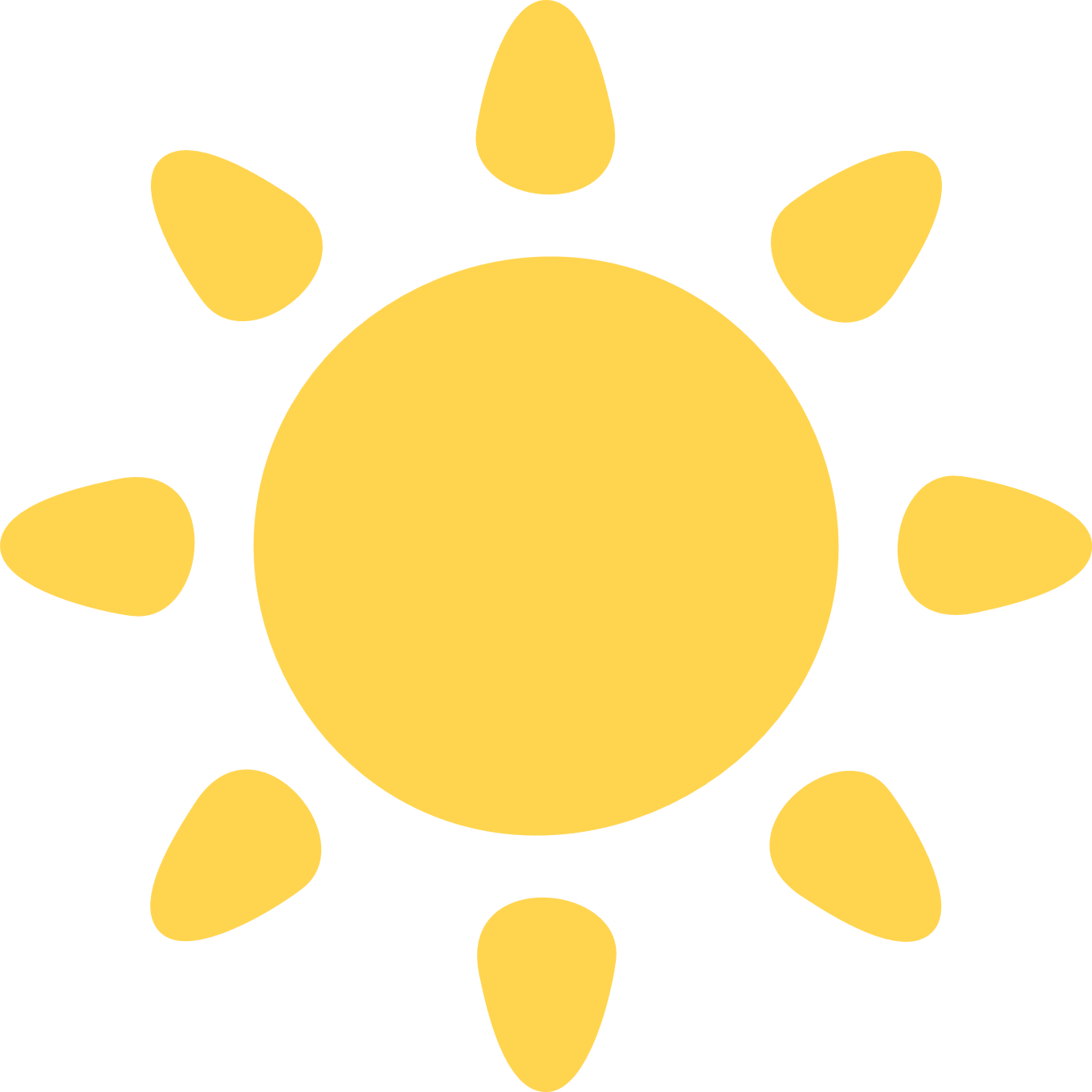 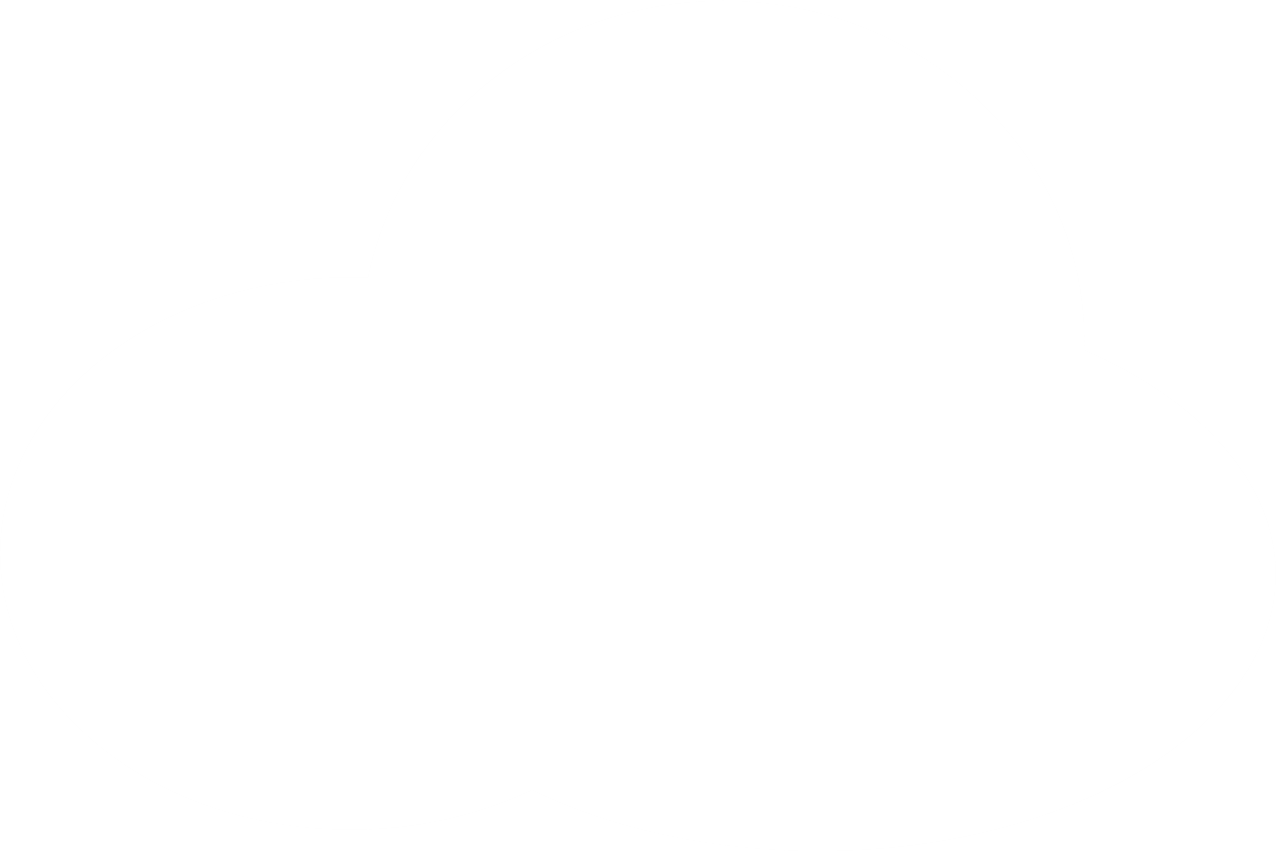 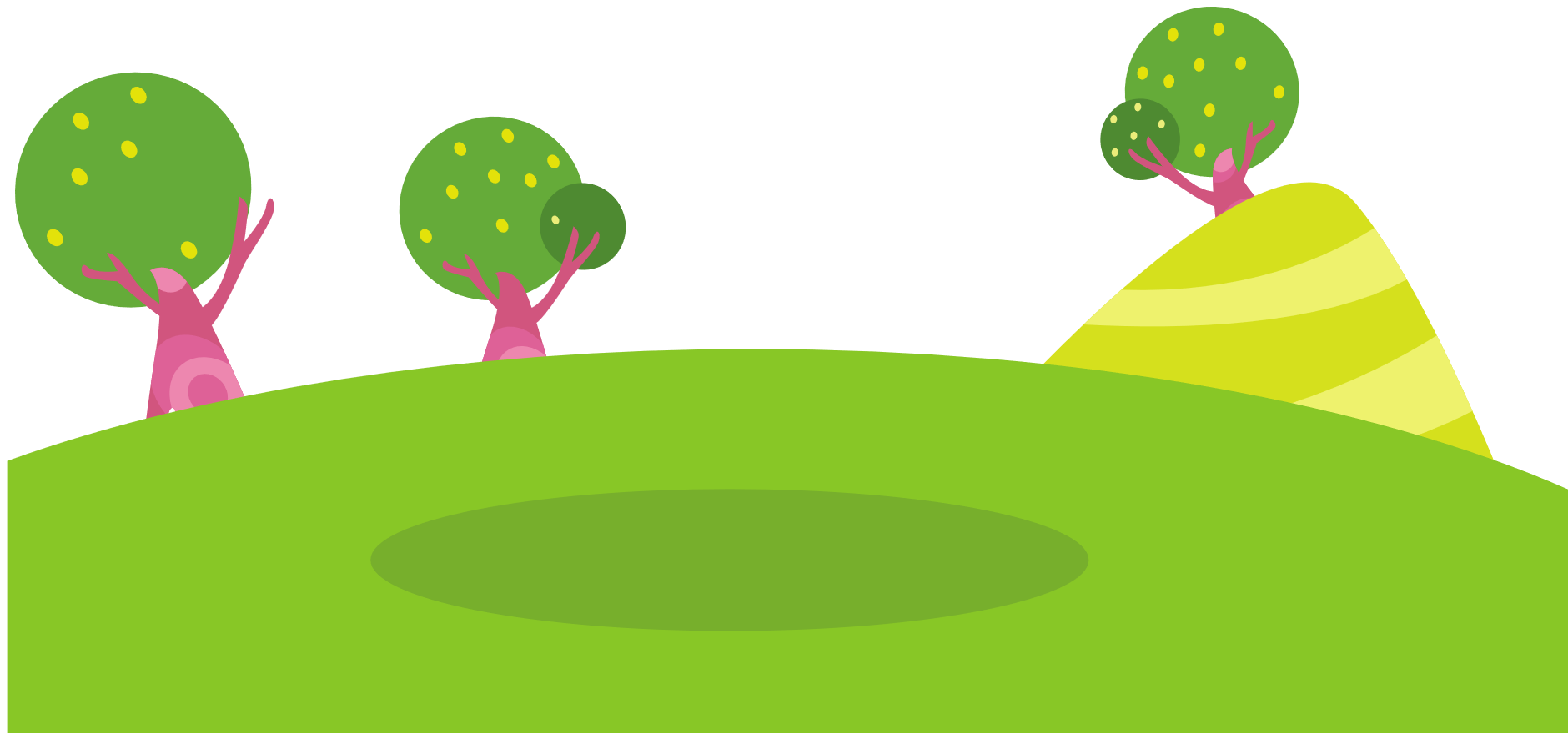 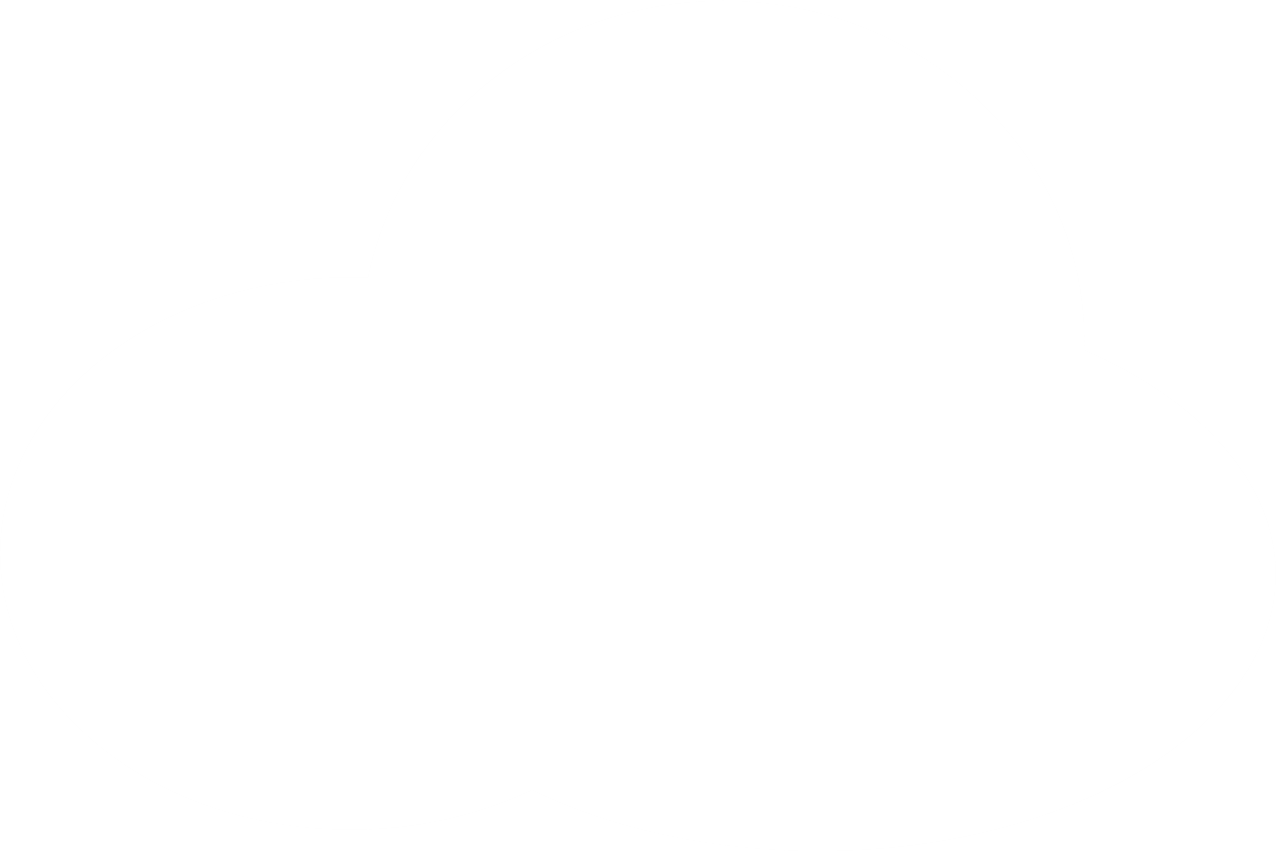 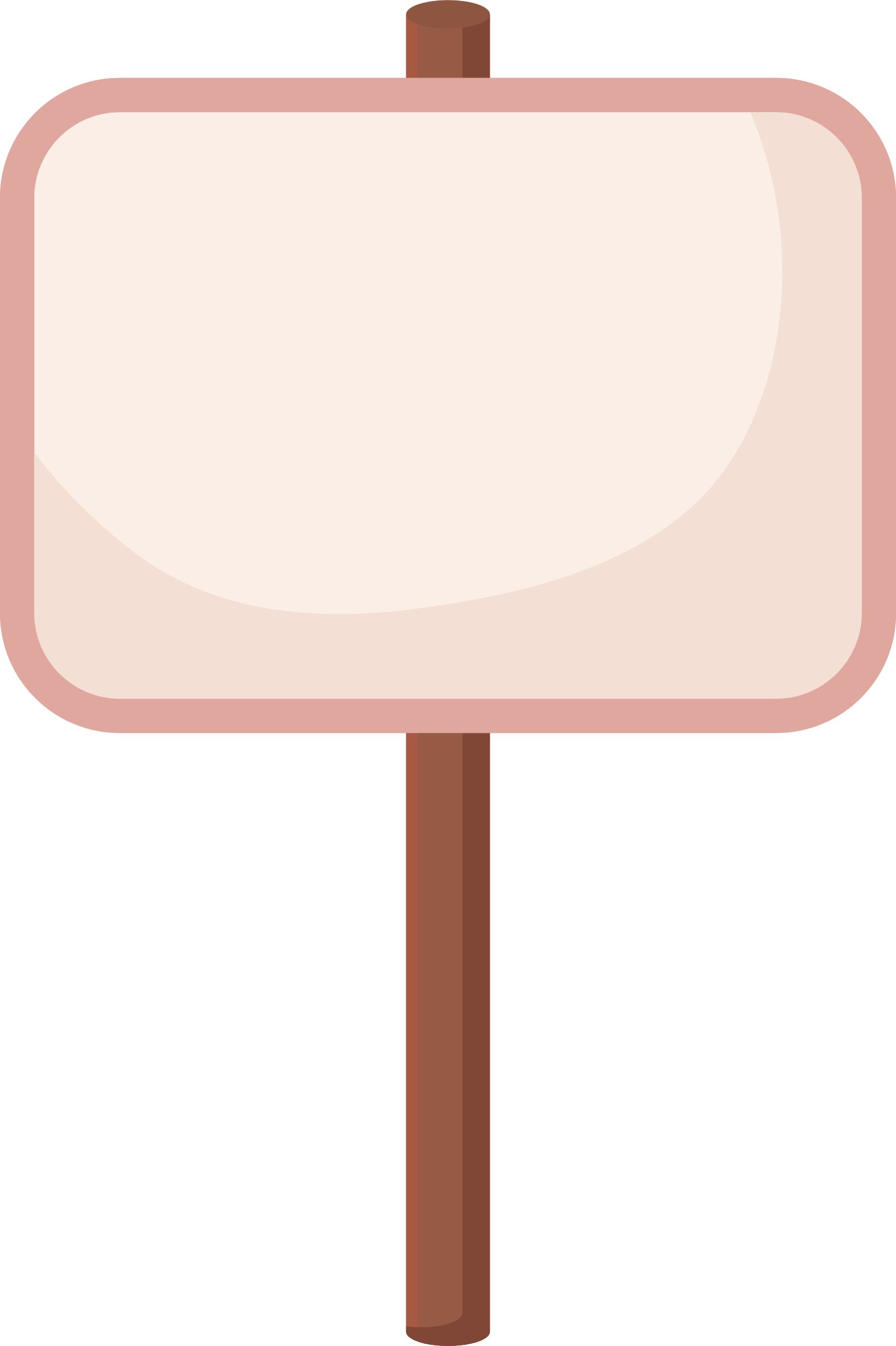 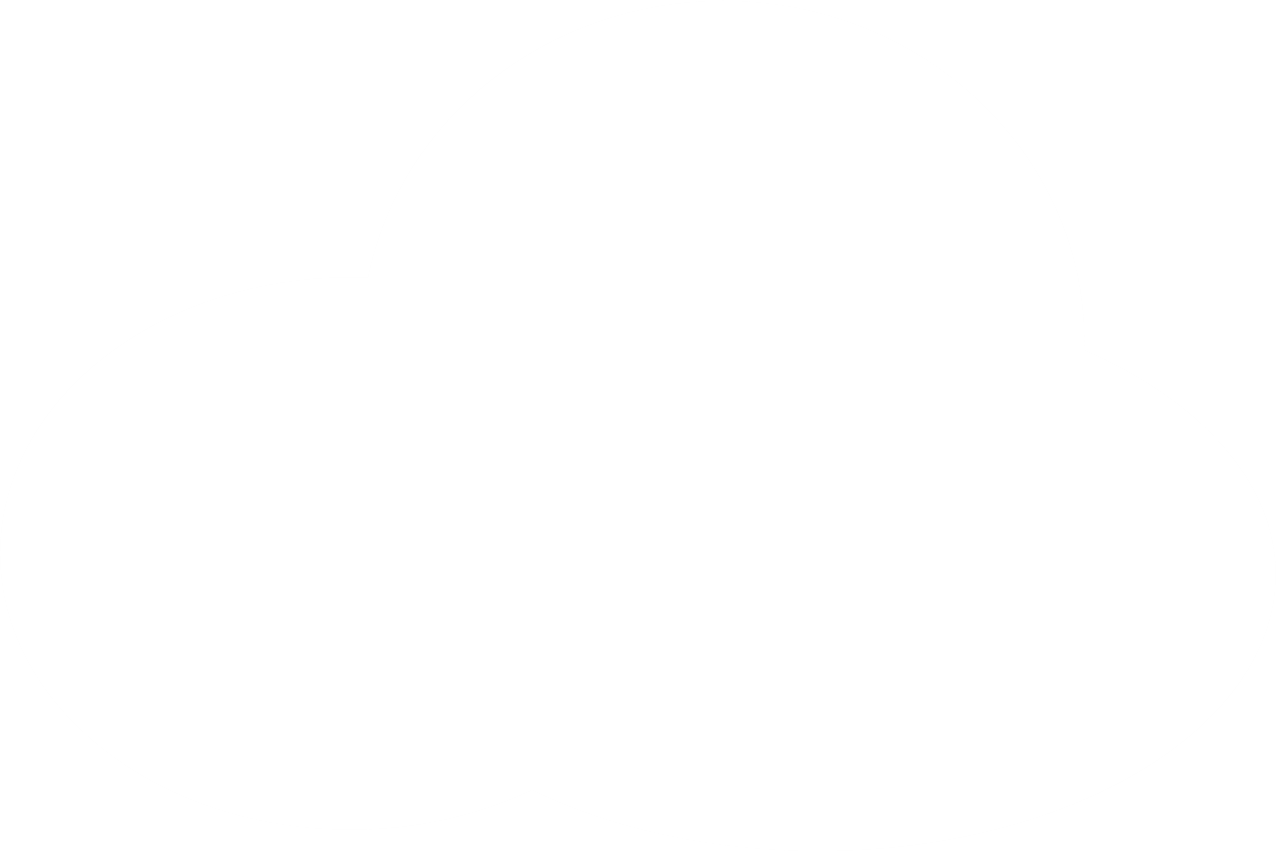 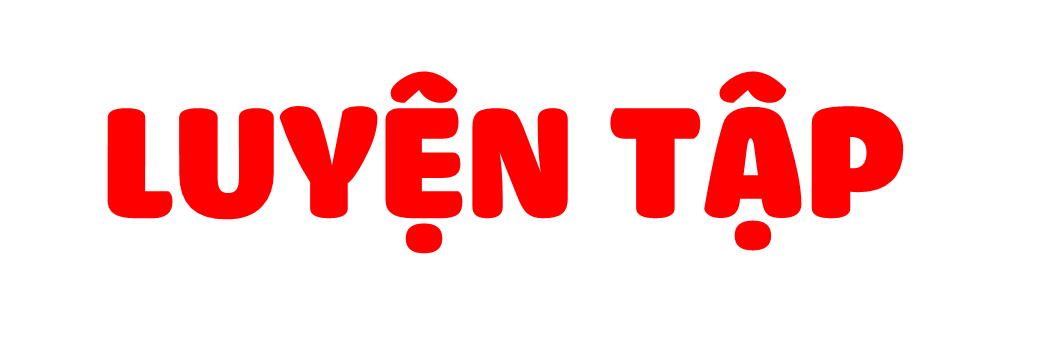 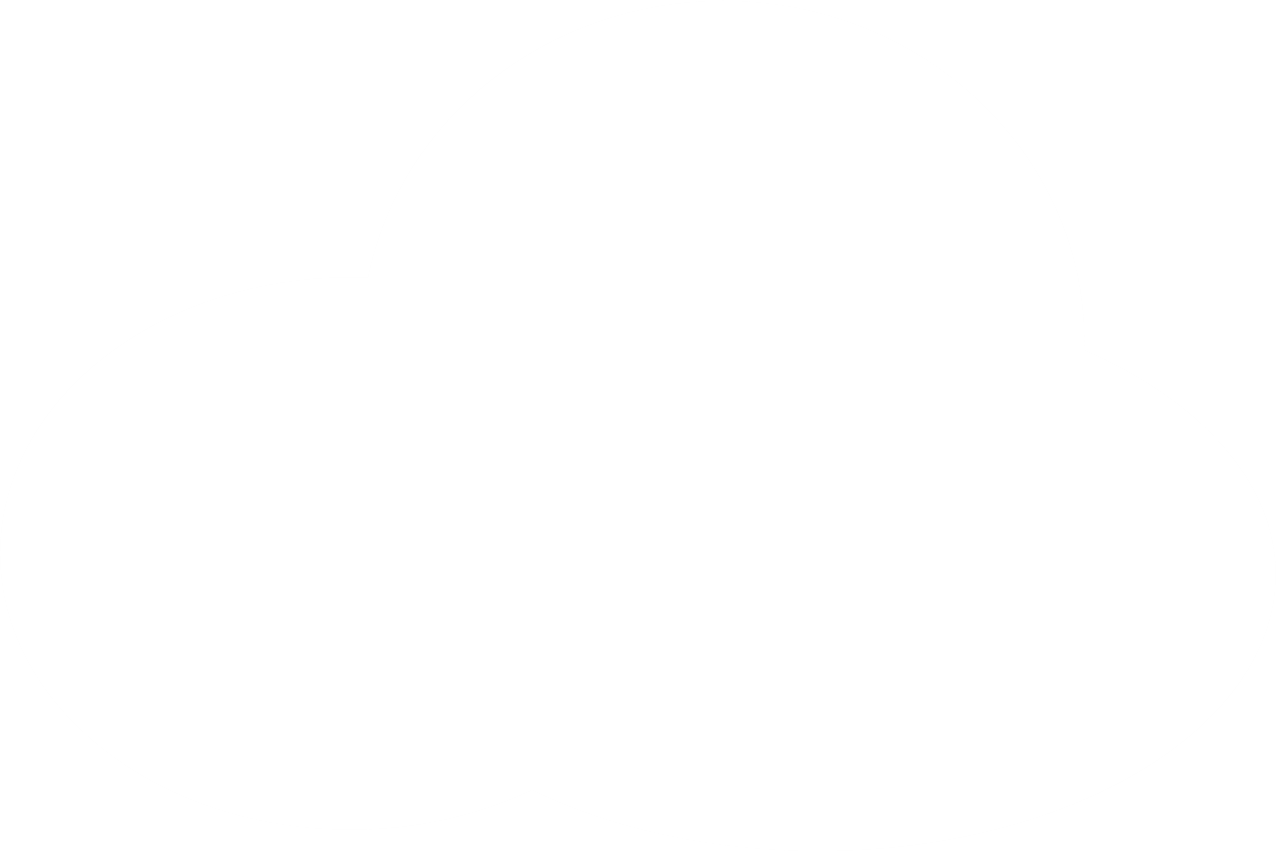 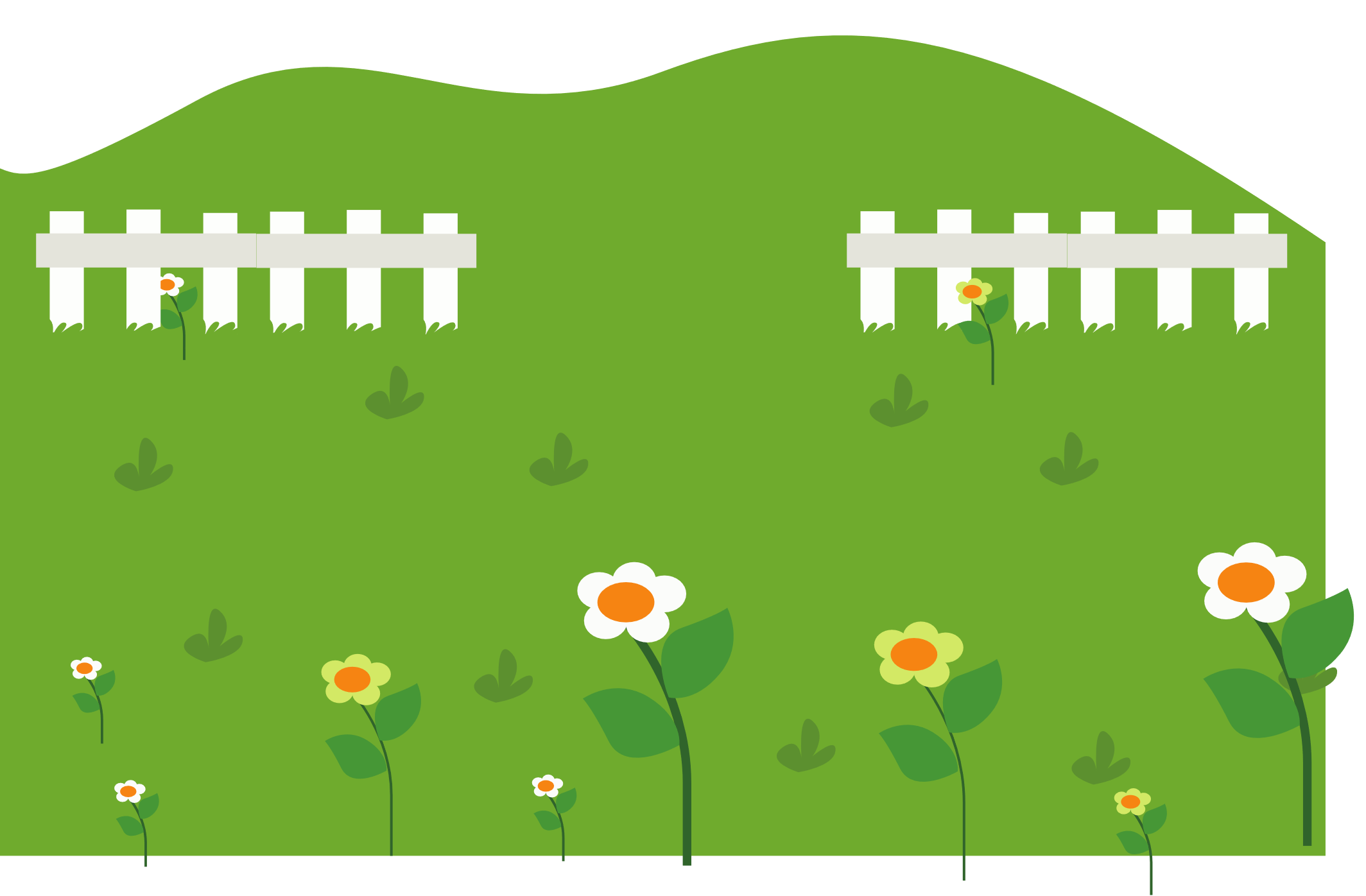 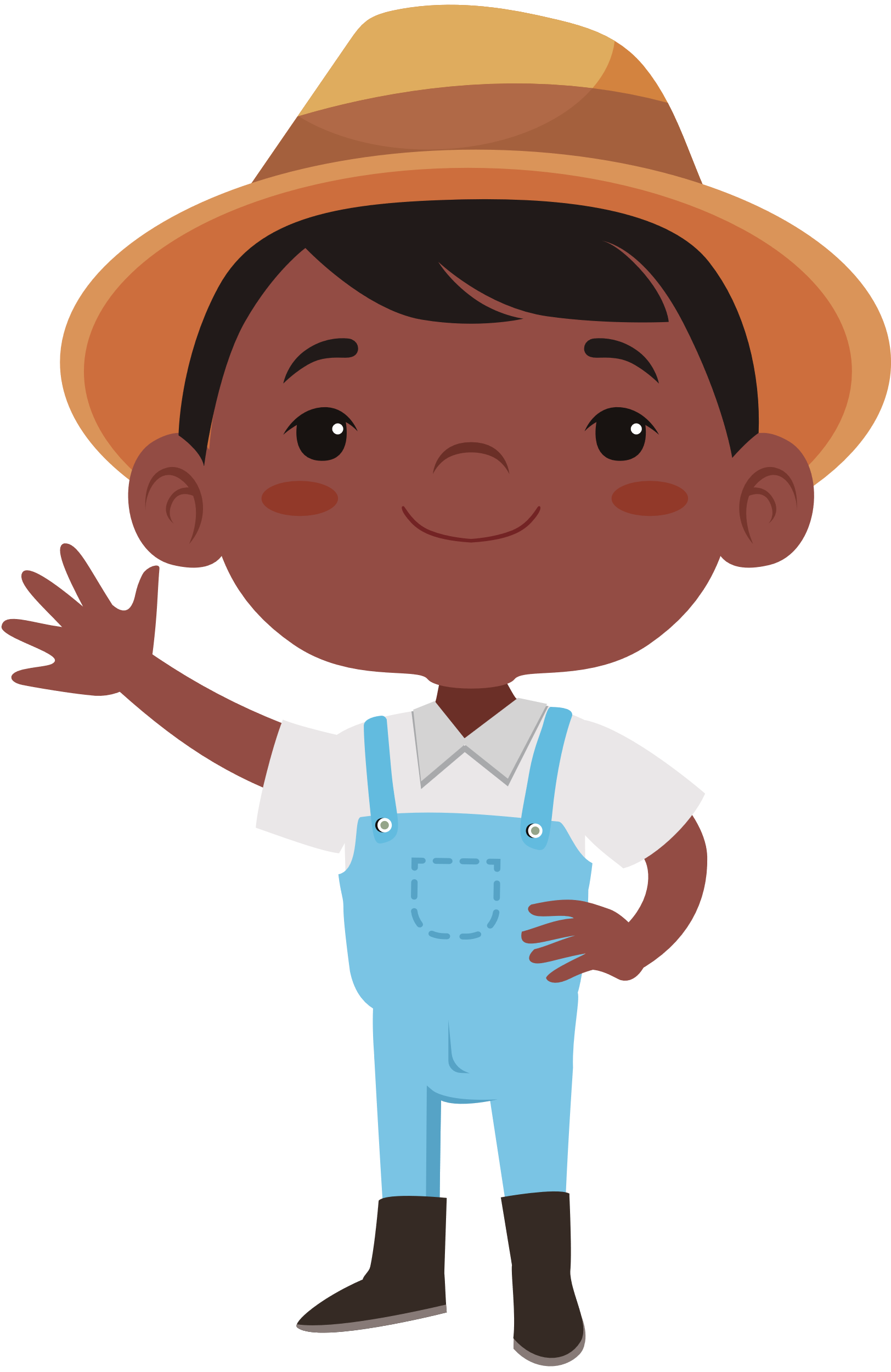 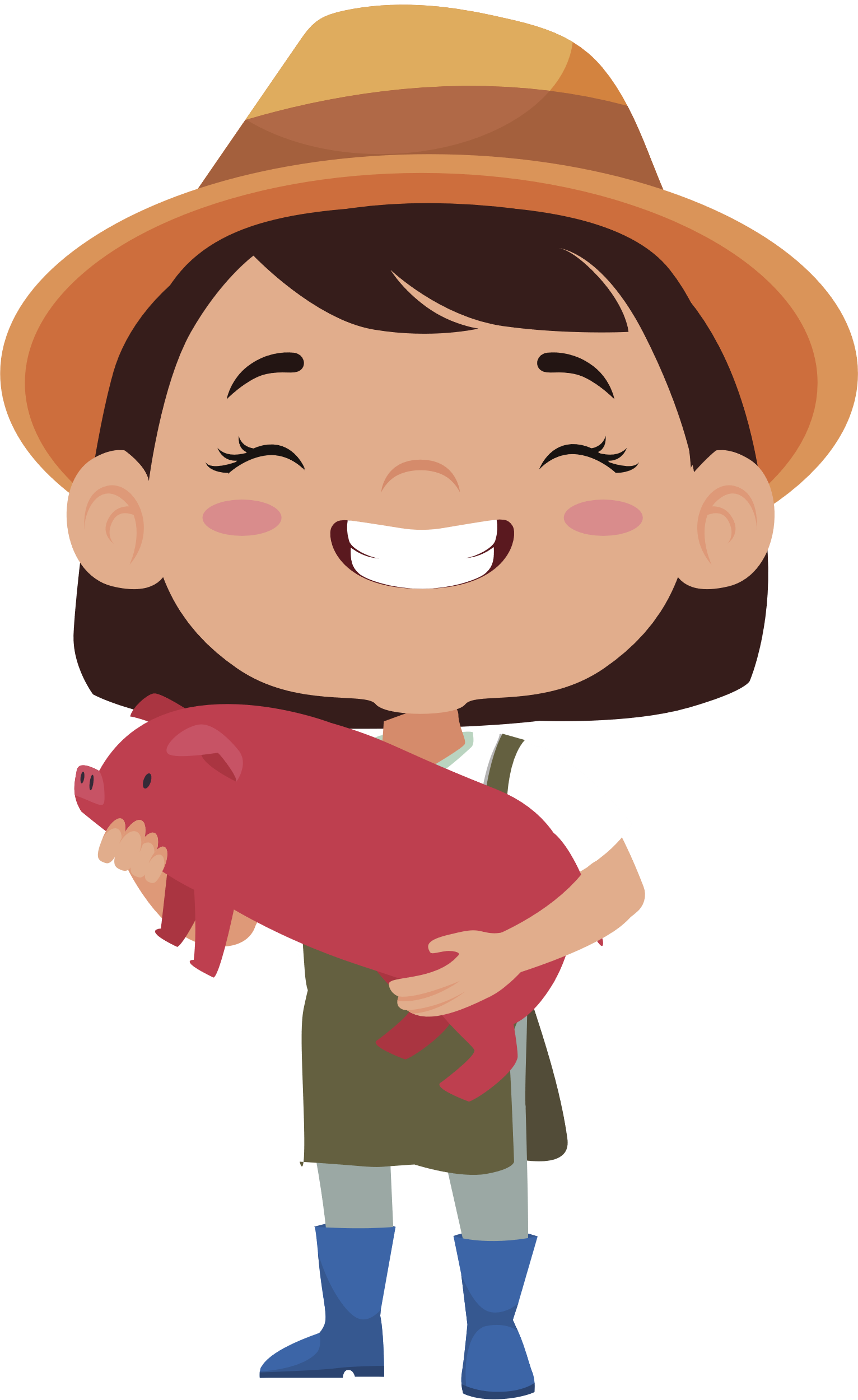 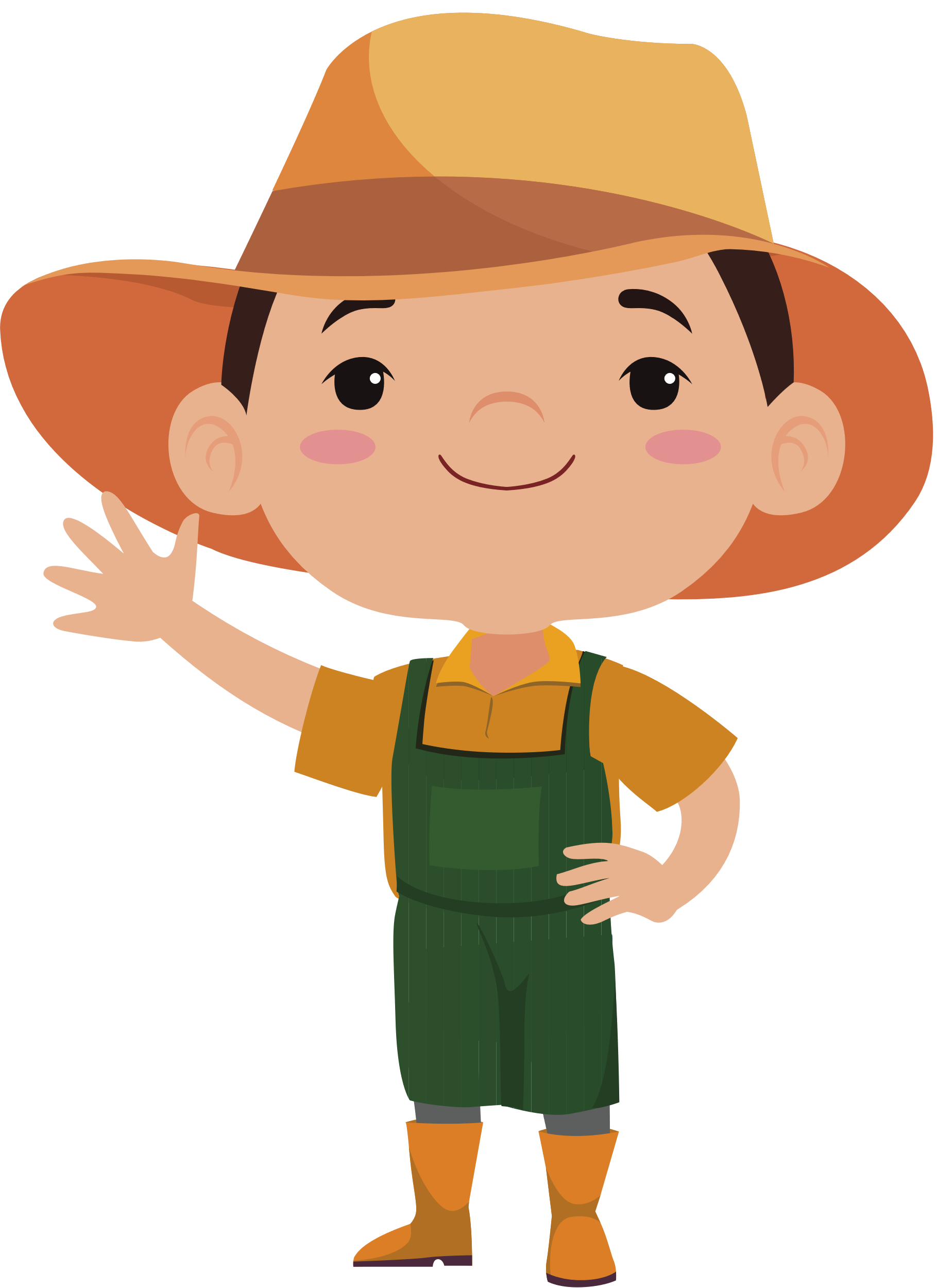 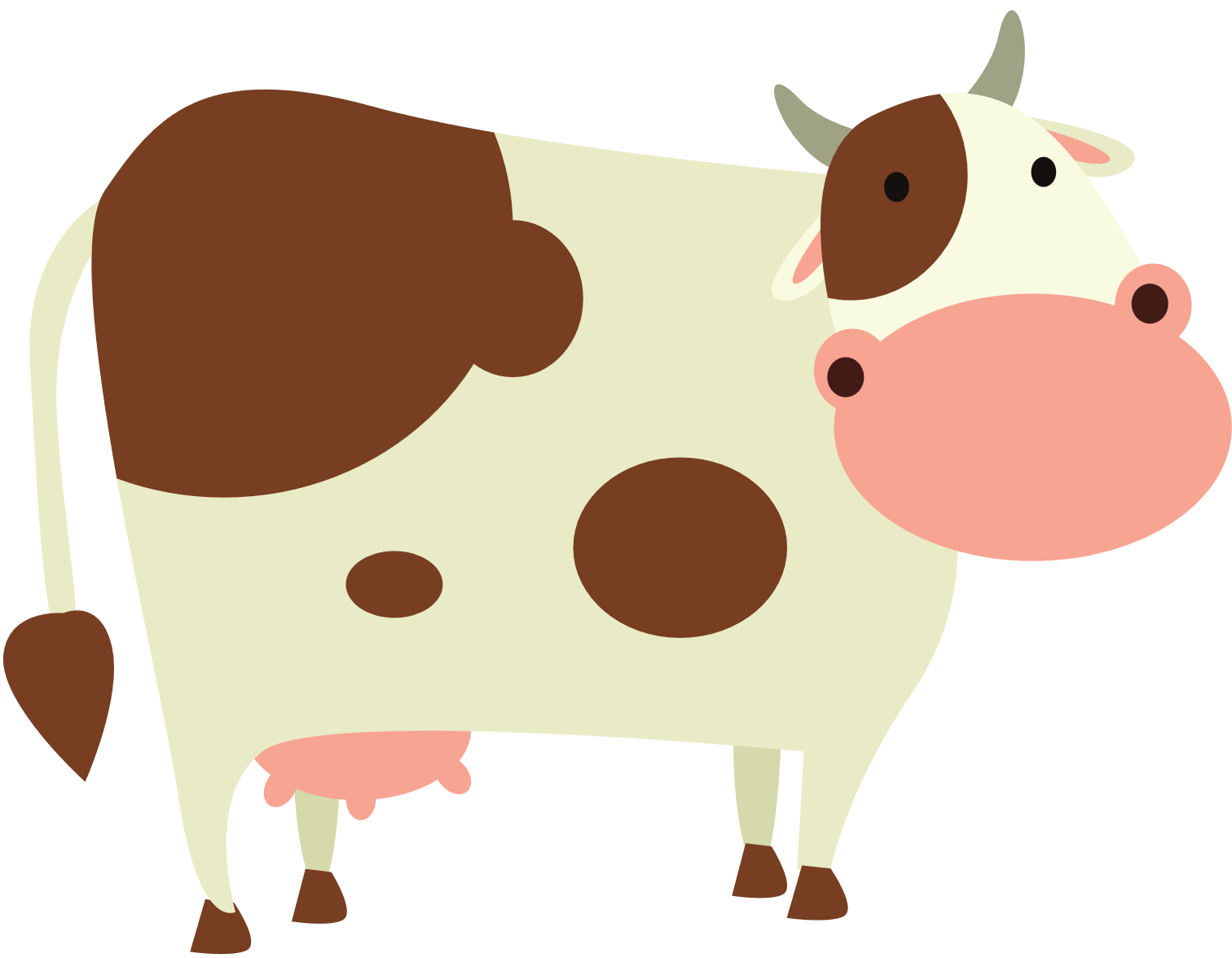 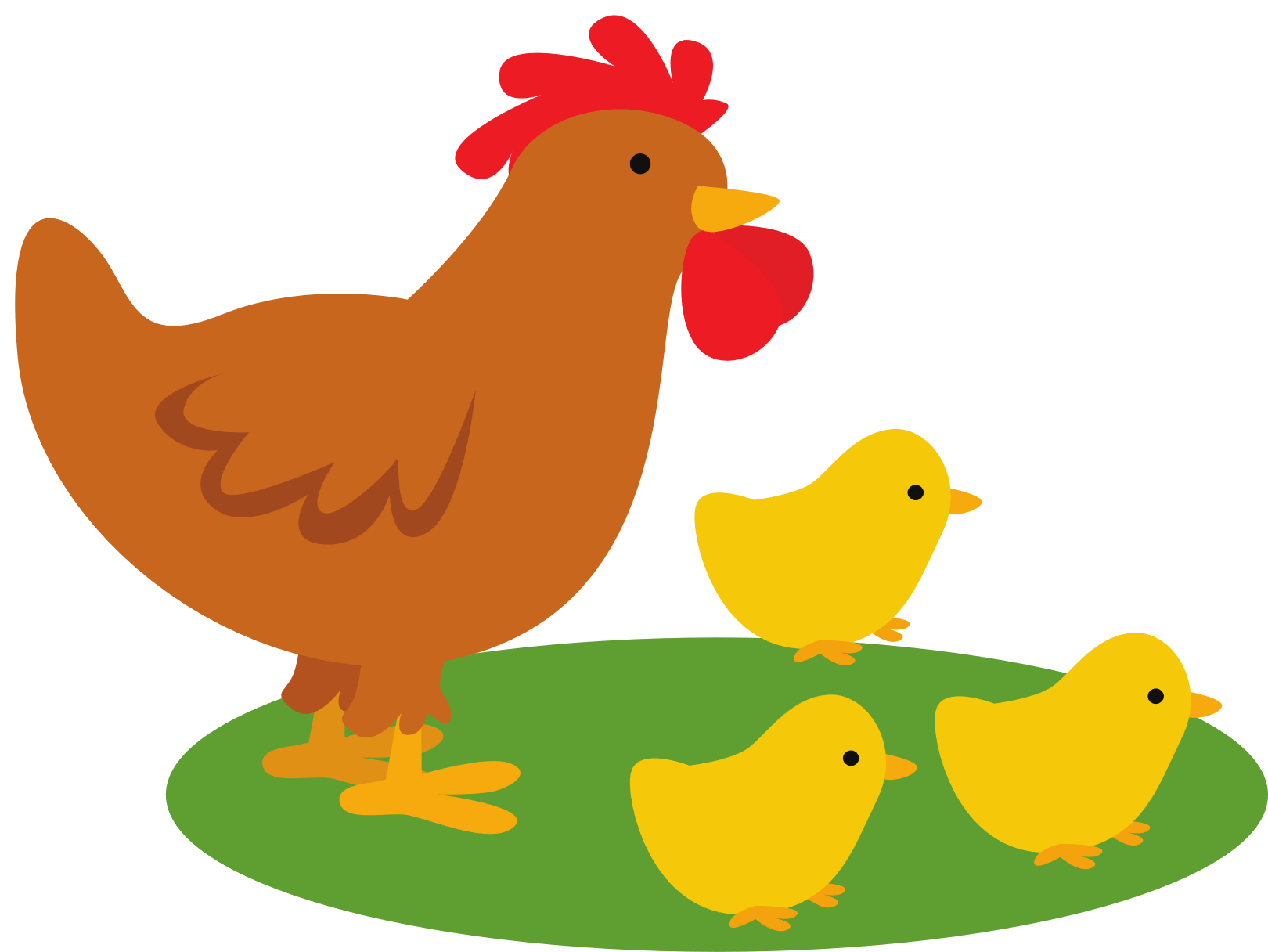 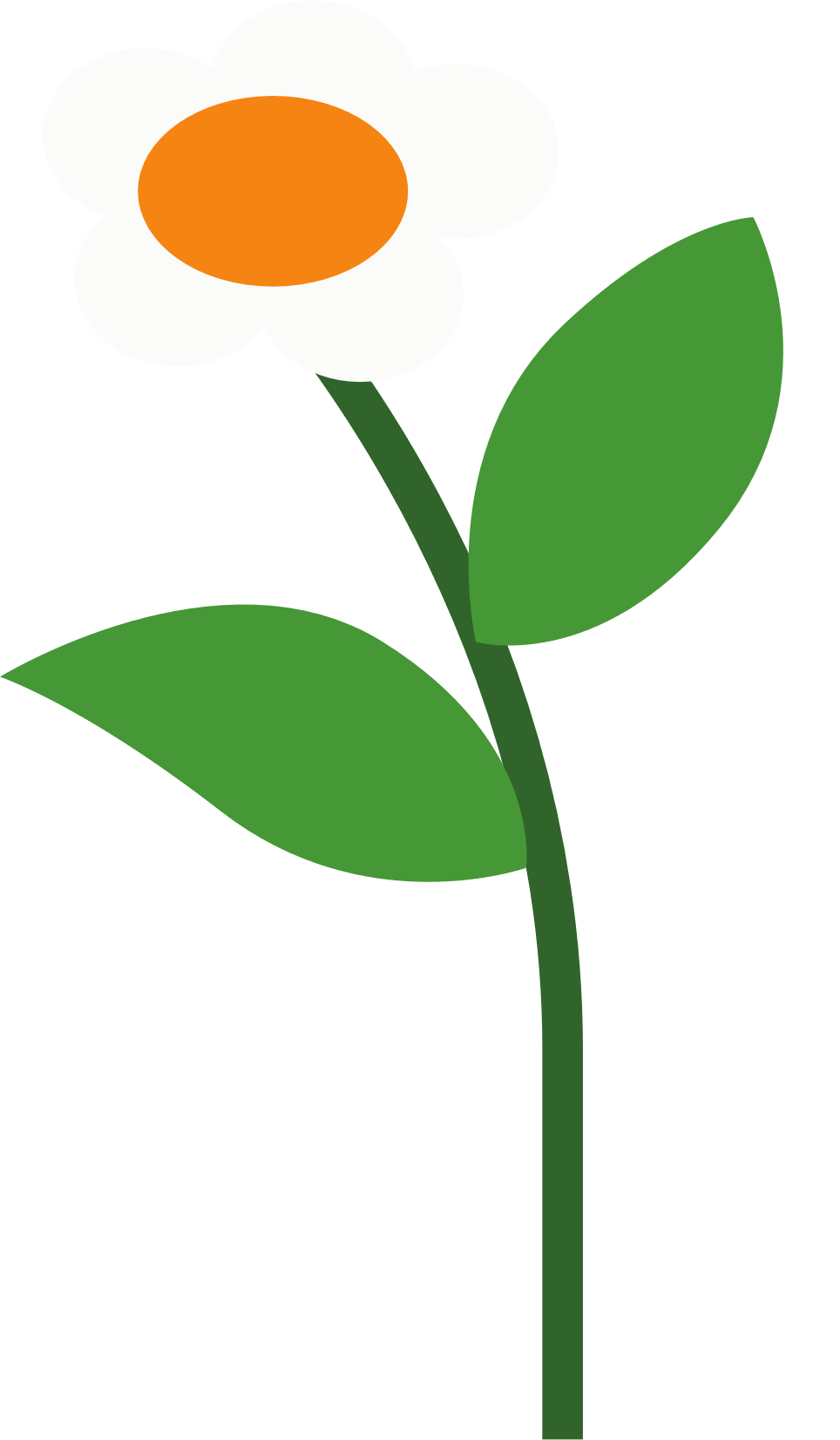 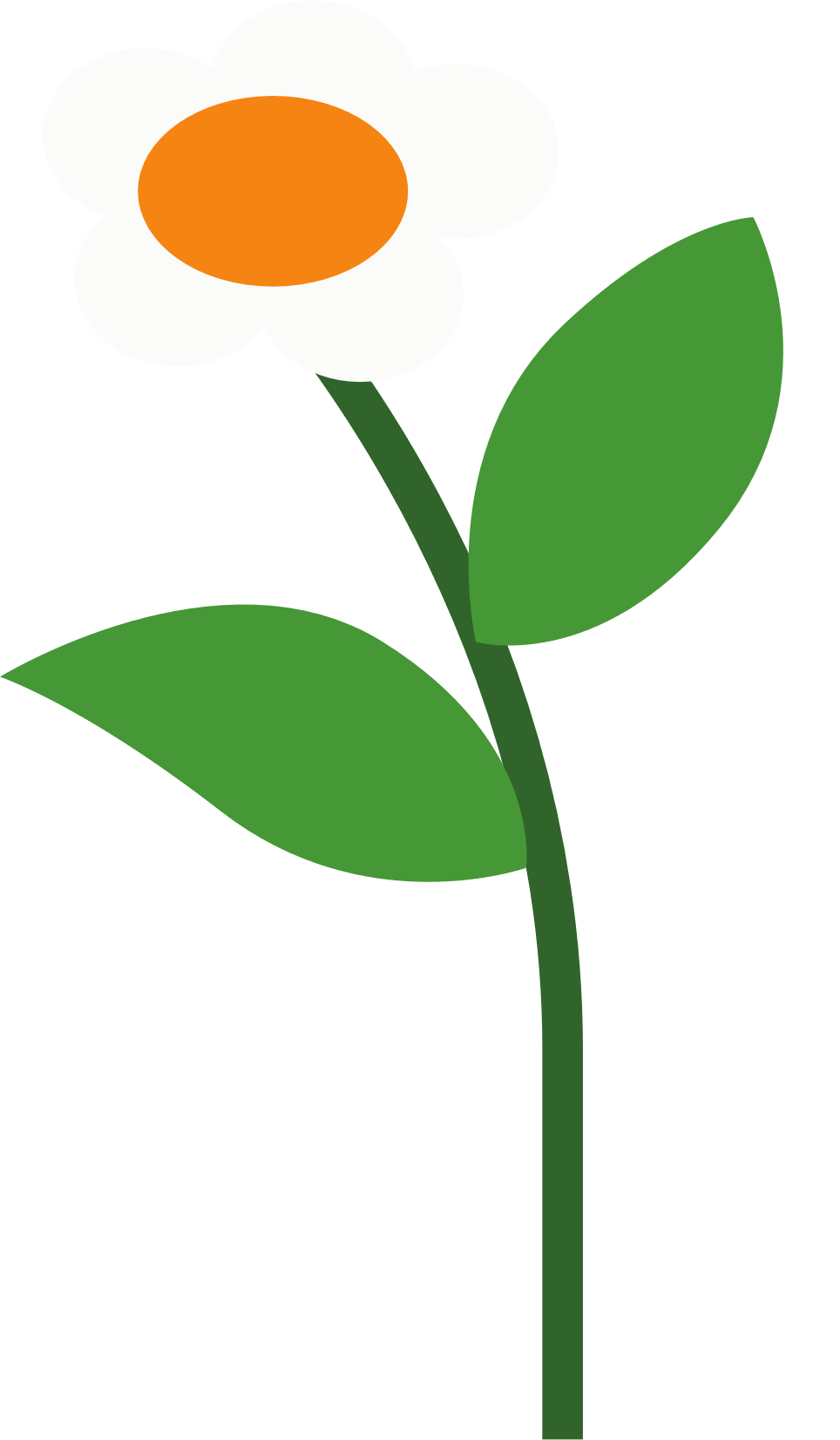 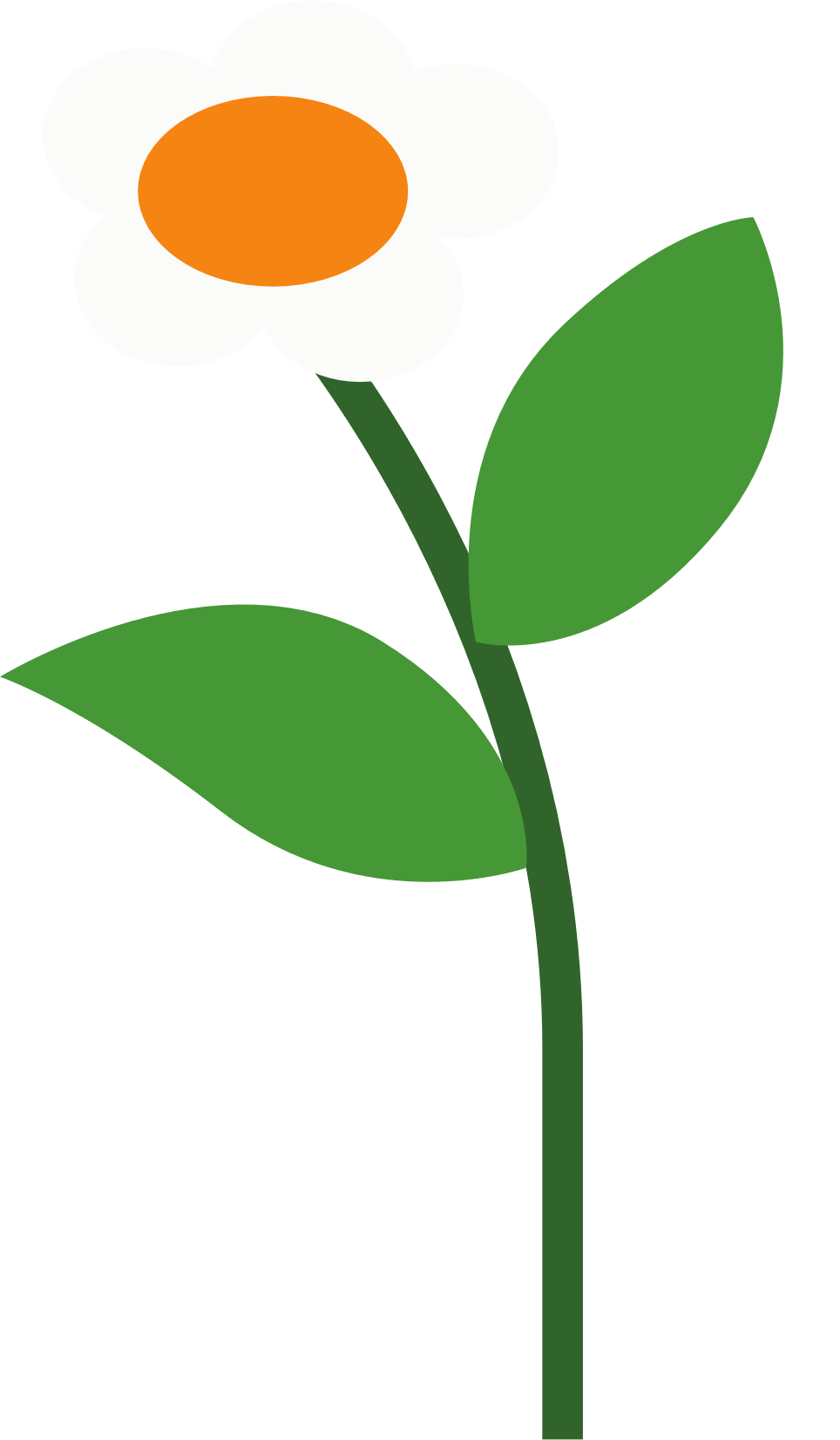 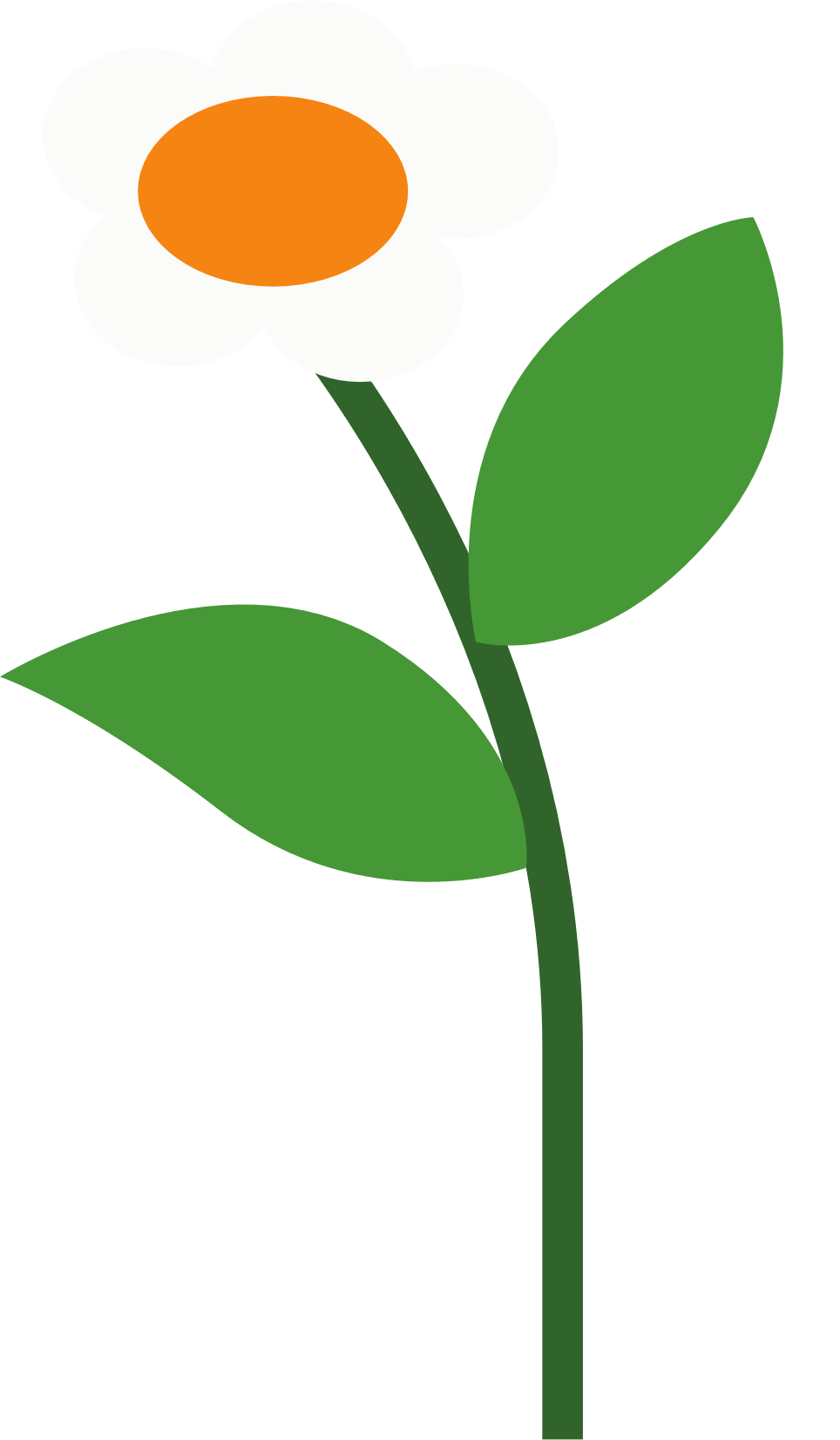 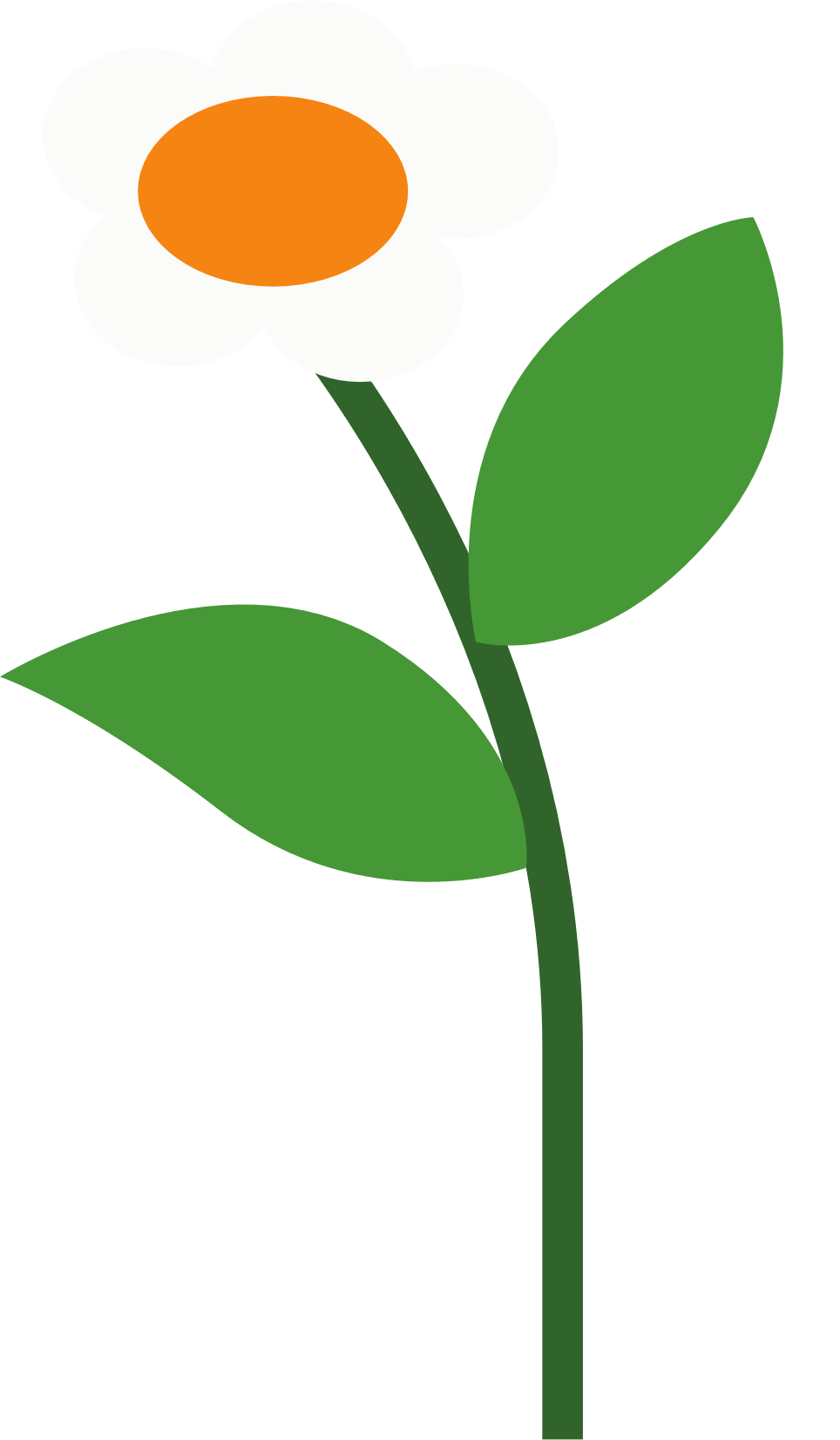 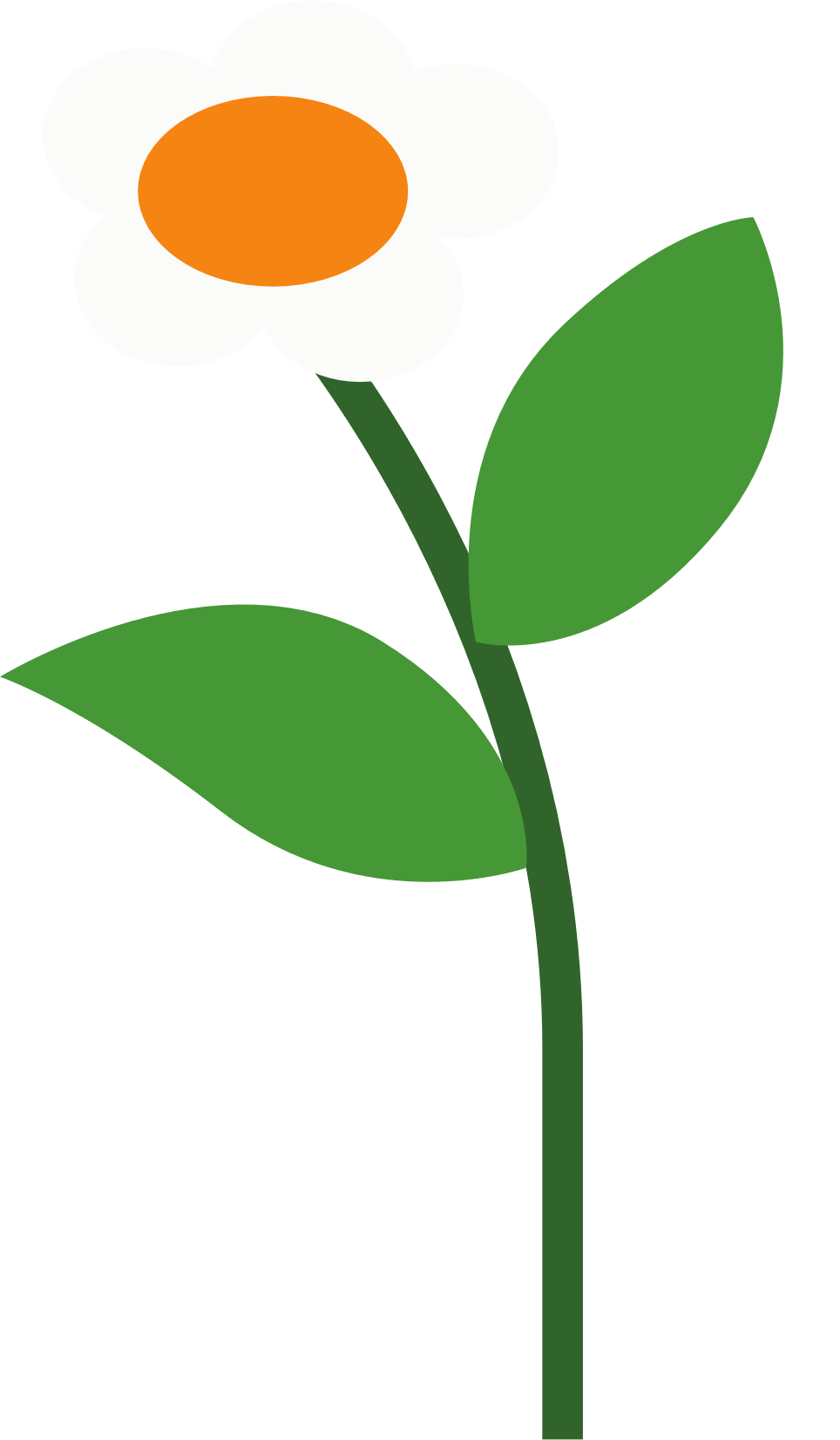 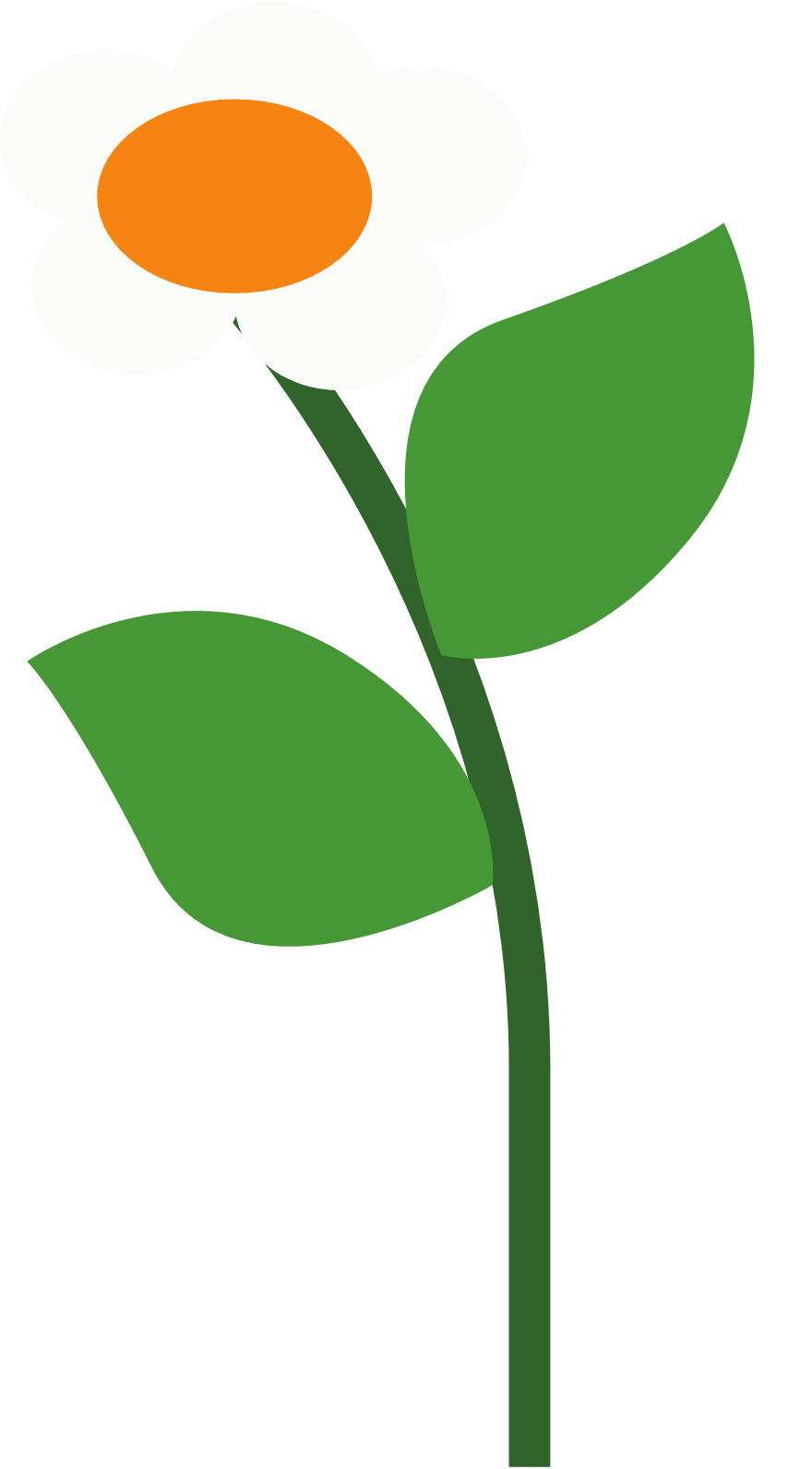 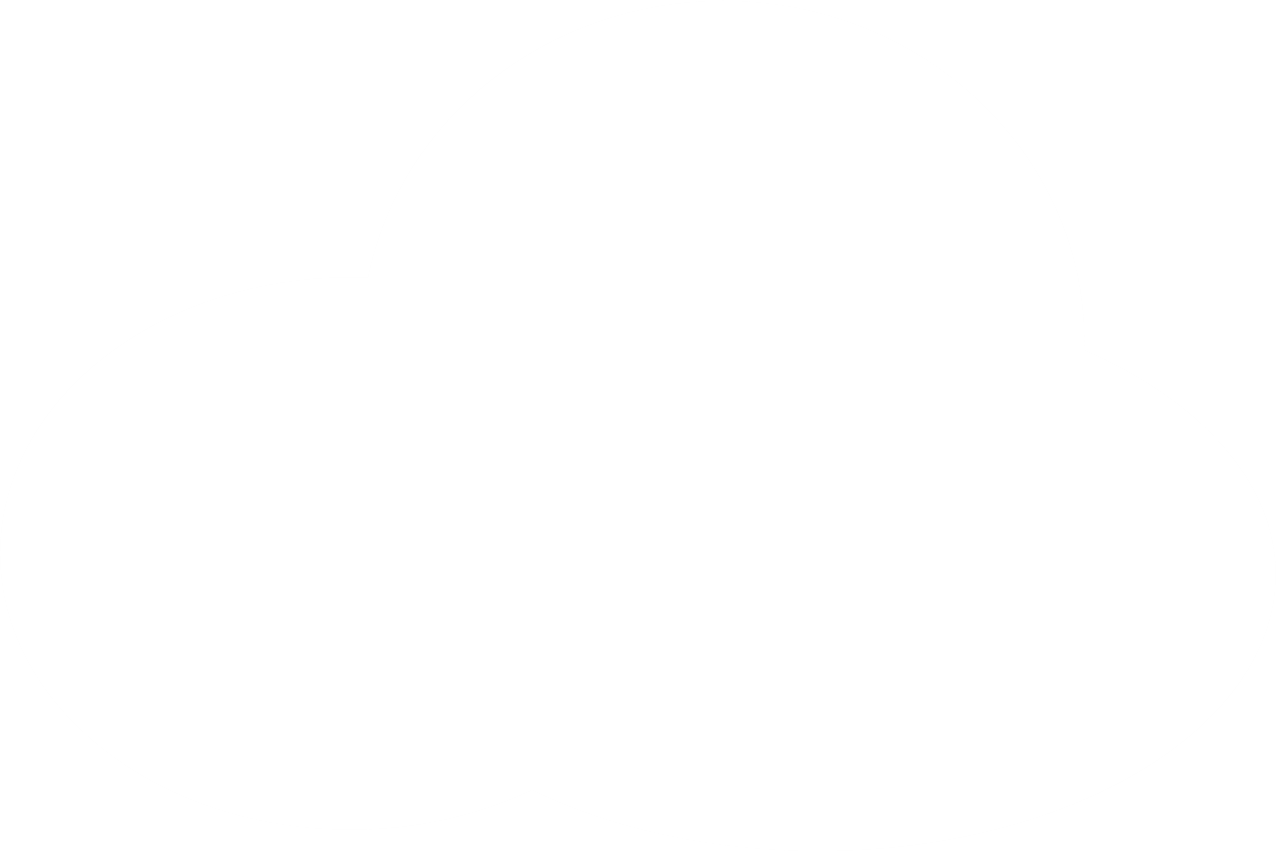 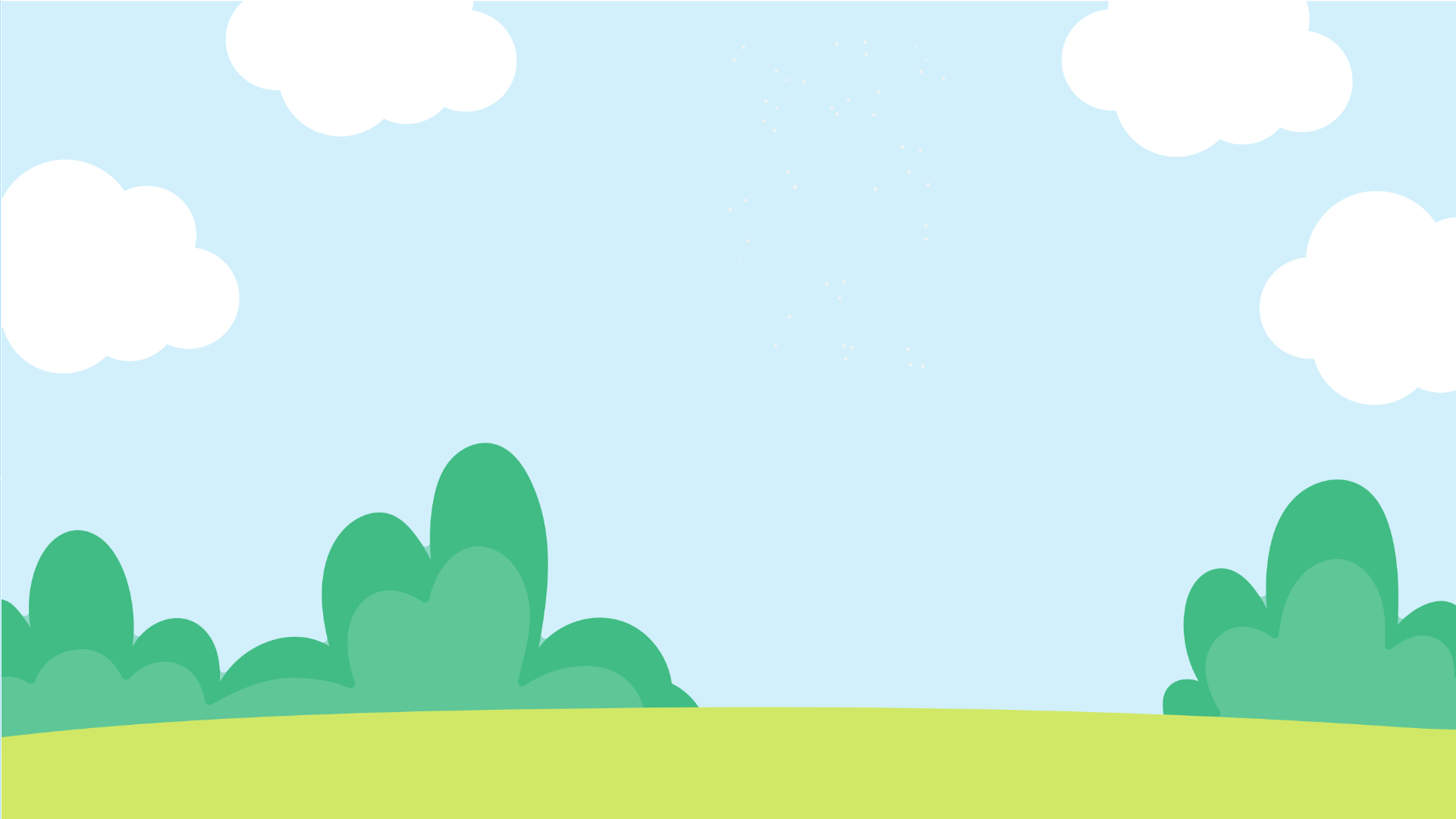 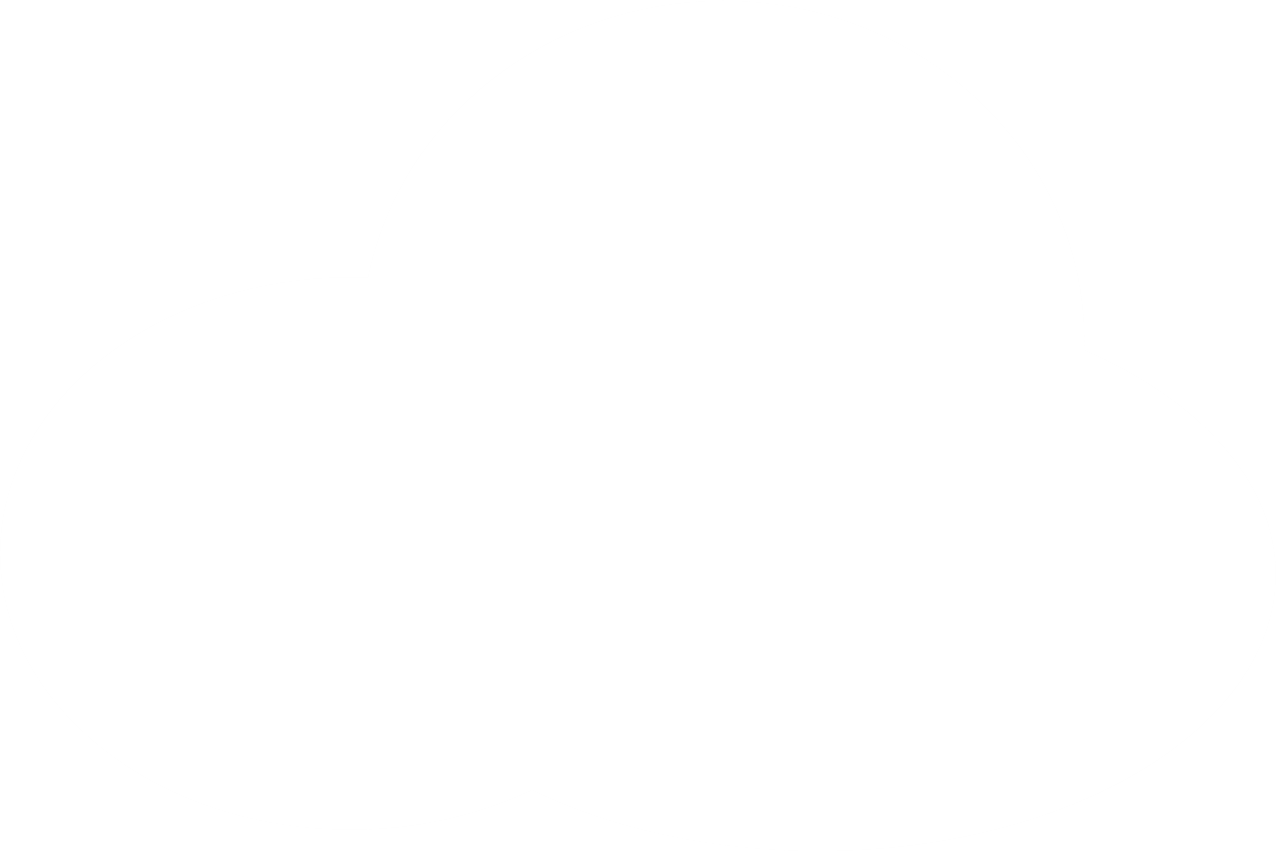 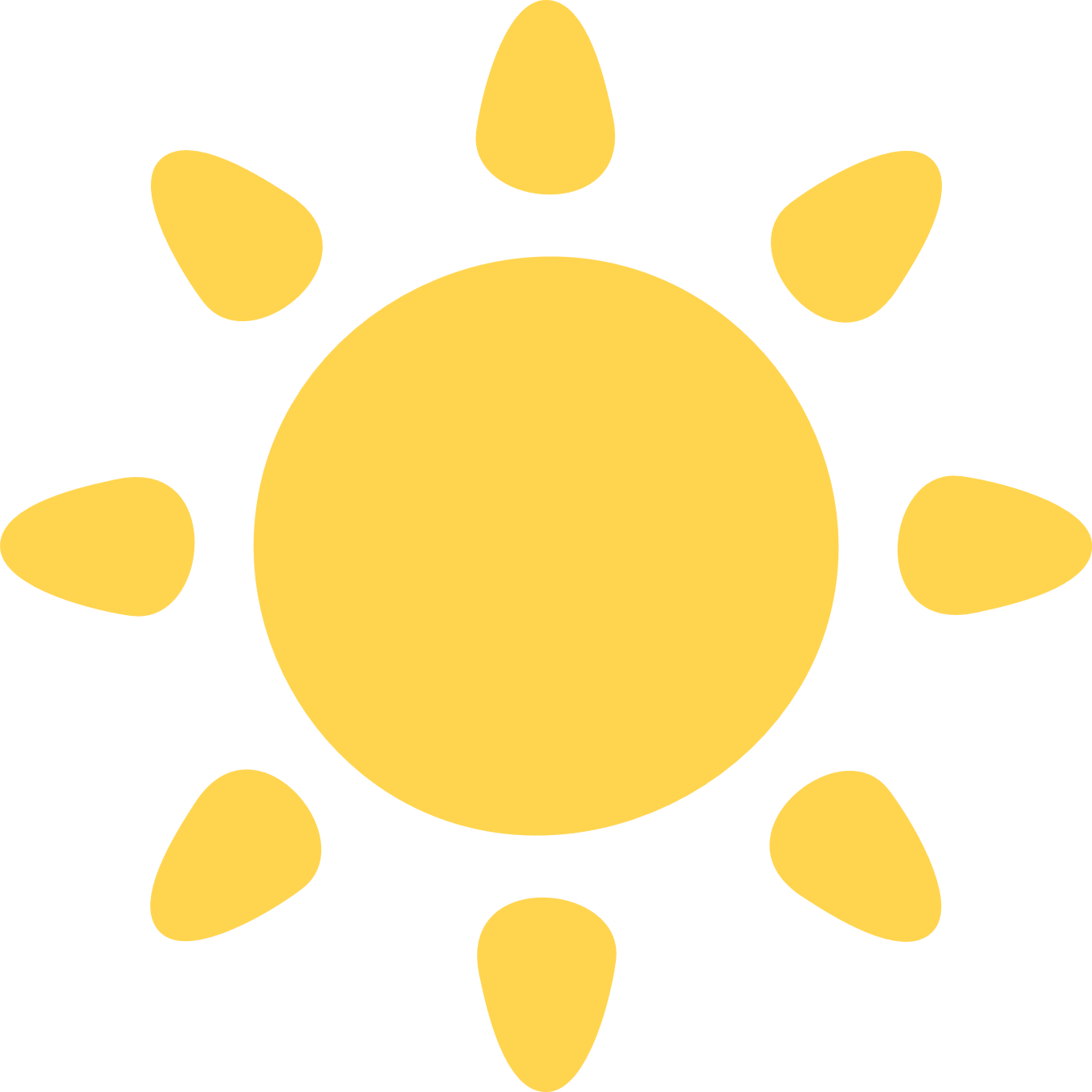 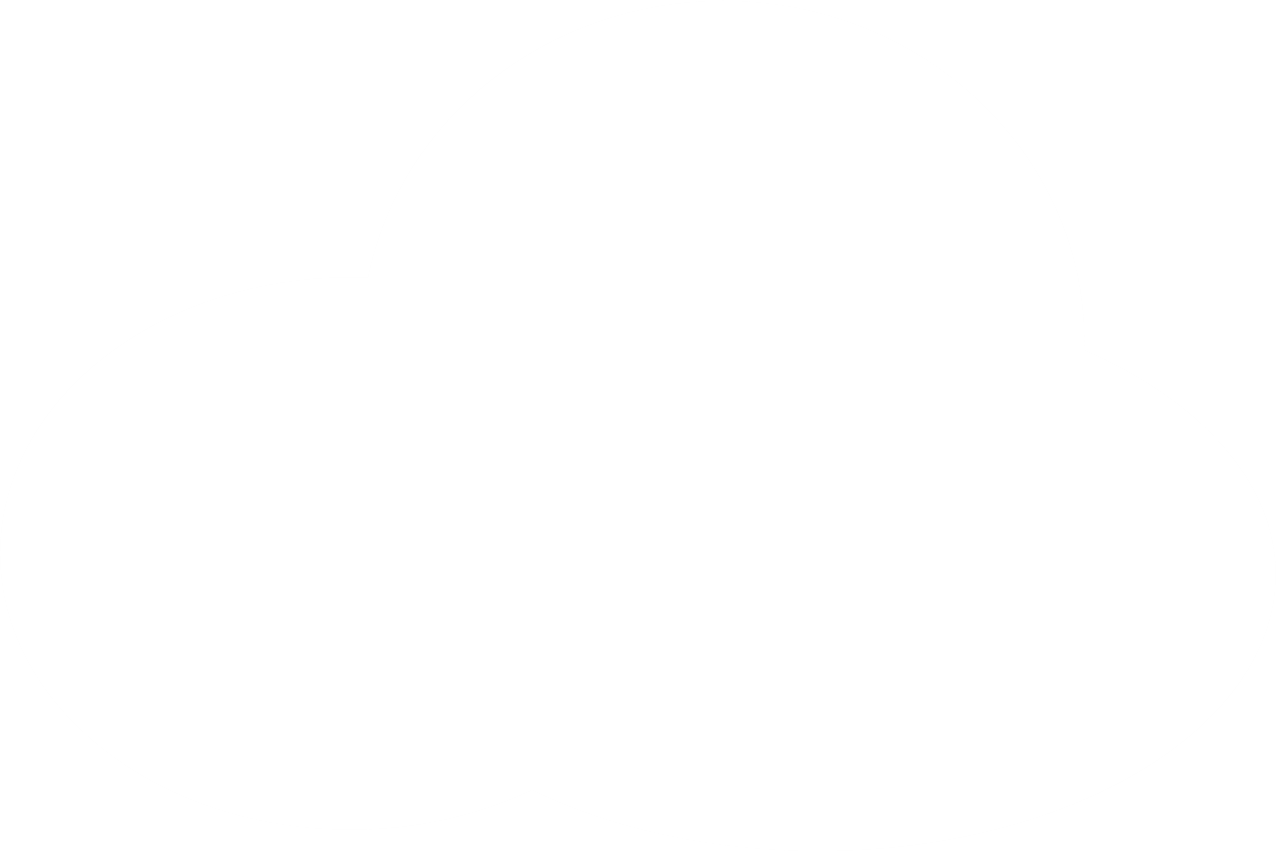 Tính rồi rút gọn (theo mẫu)
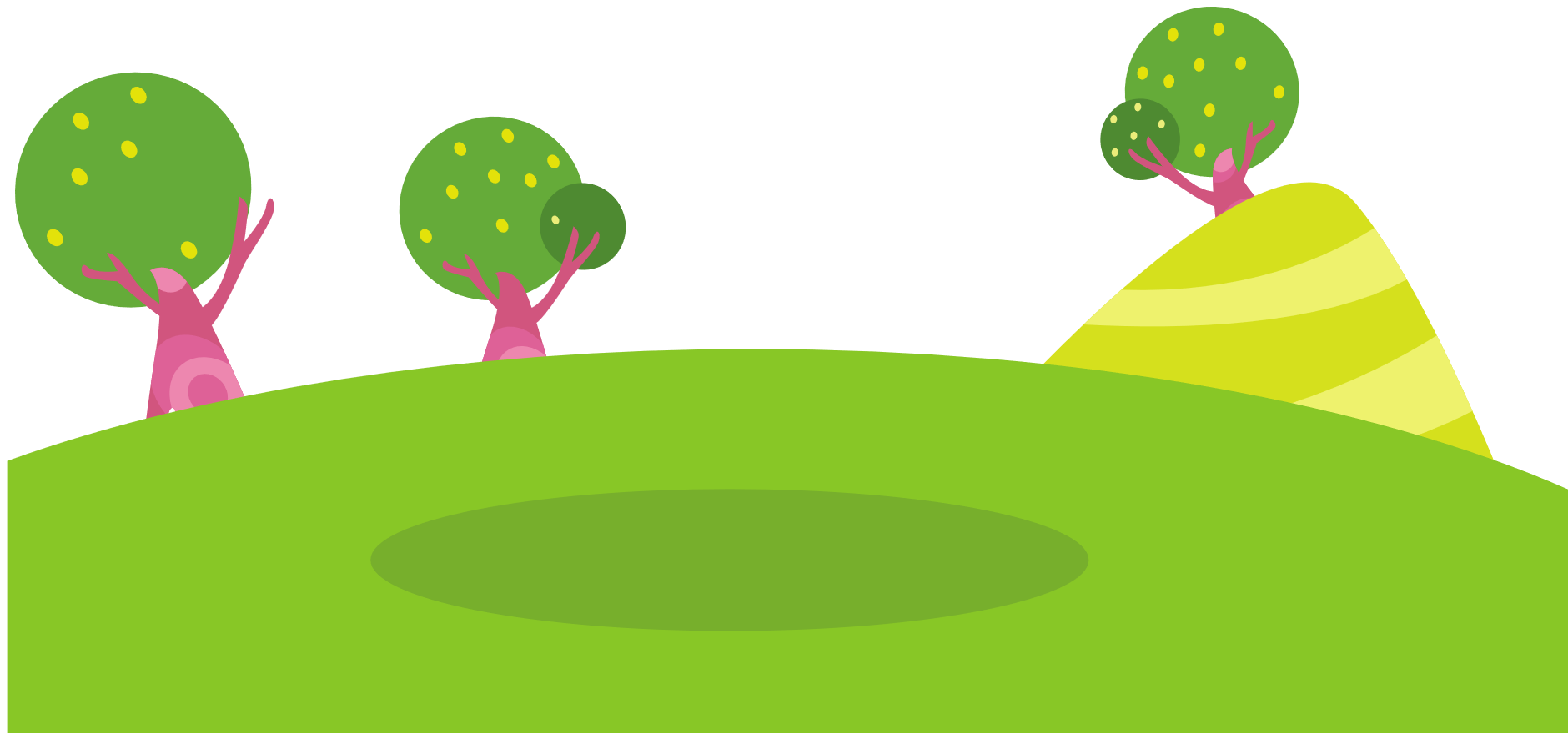 2
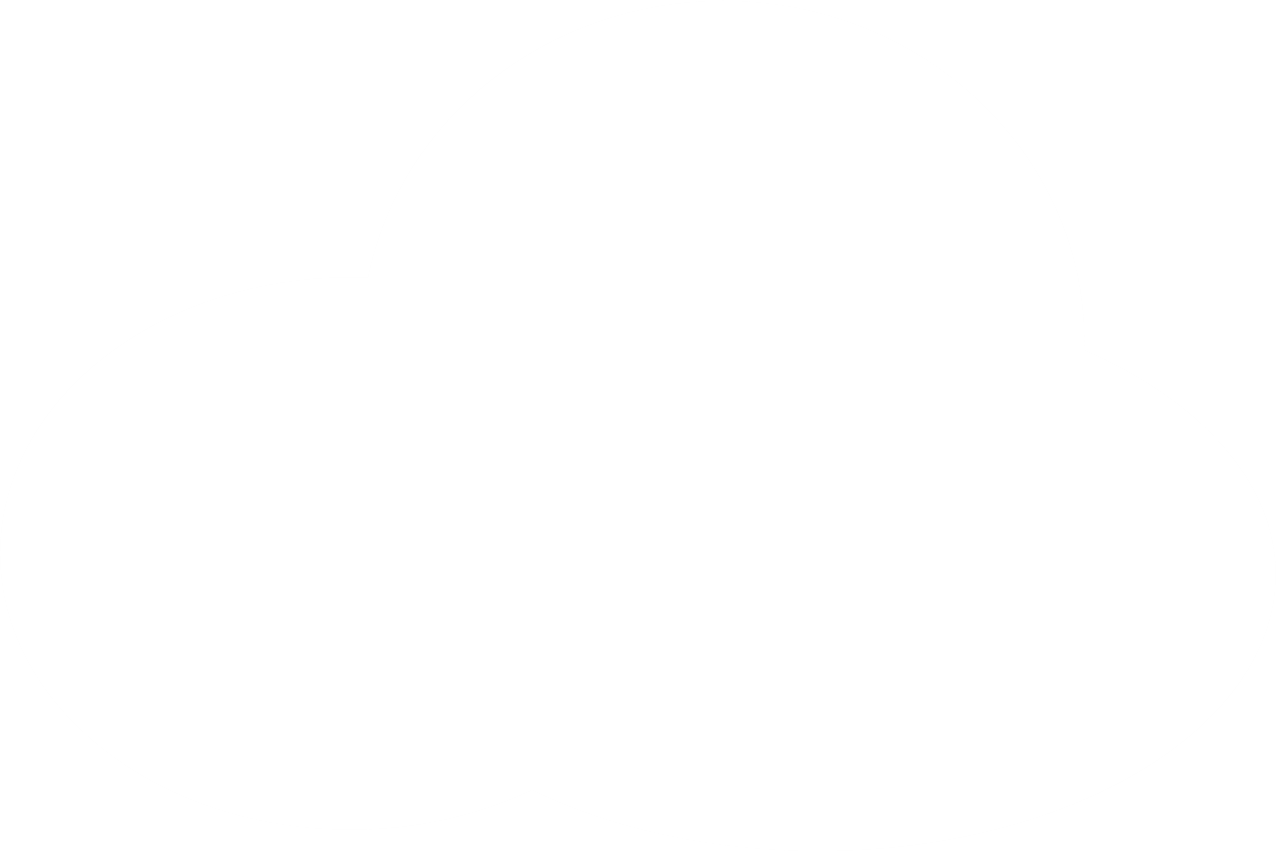 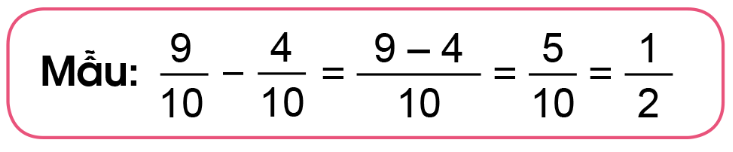 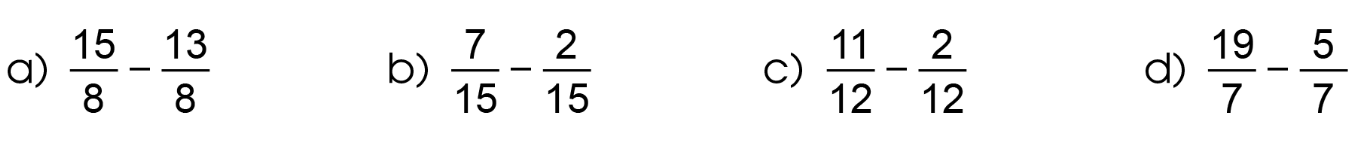 [Speaker Notes: Thiết kế: Hương Thảo – Zalo 0972115126]
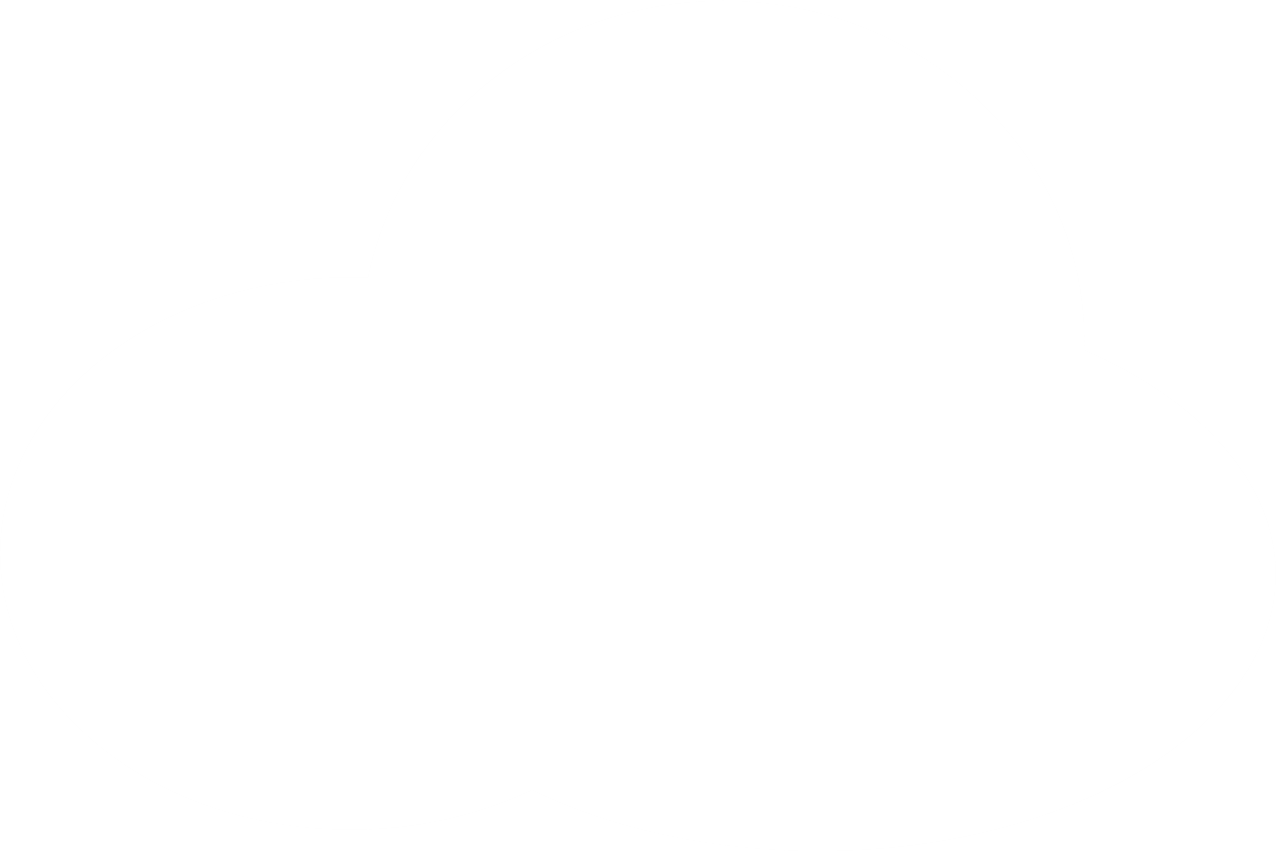 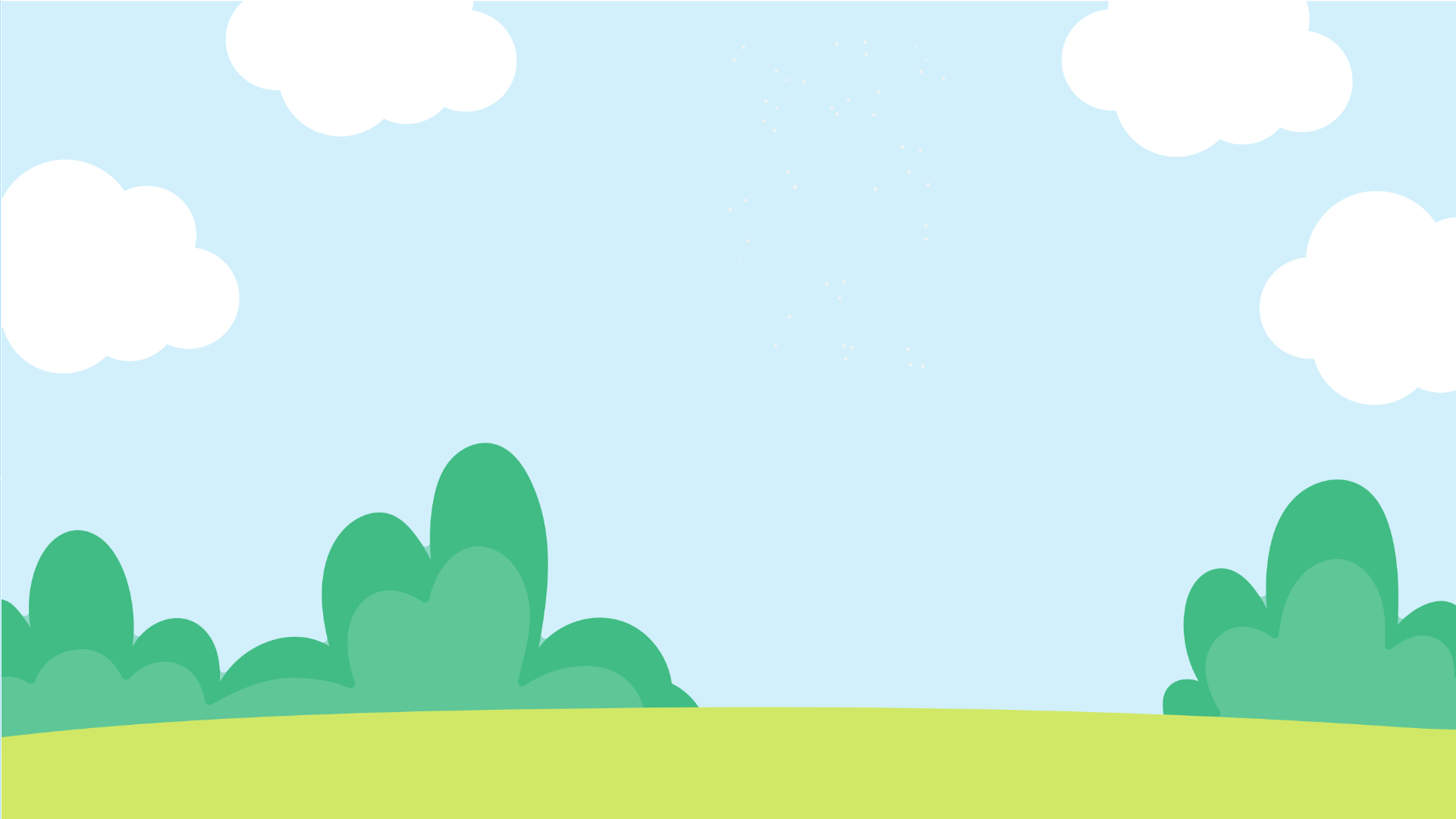 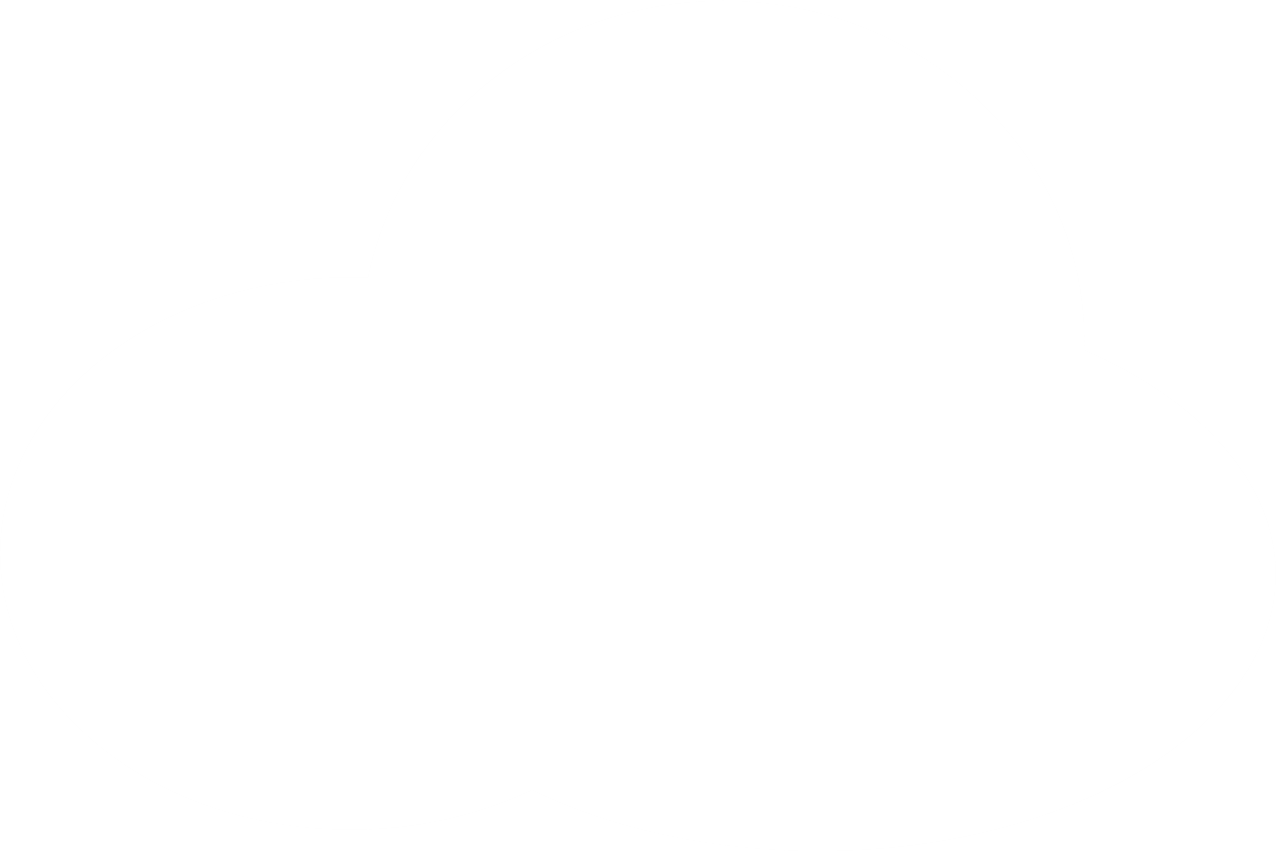 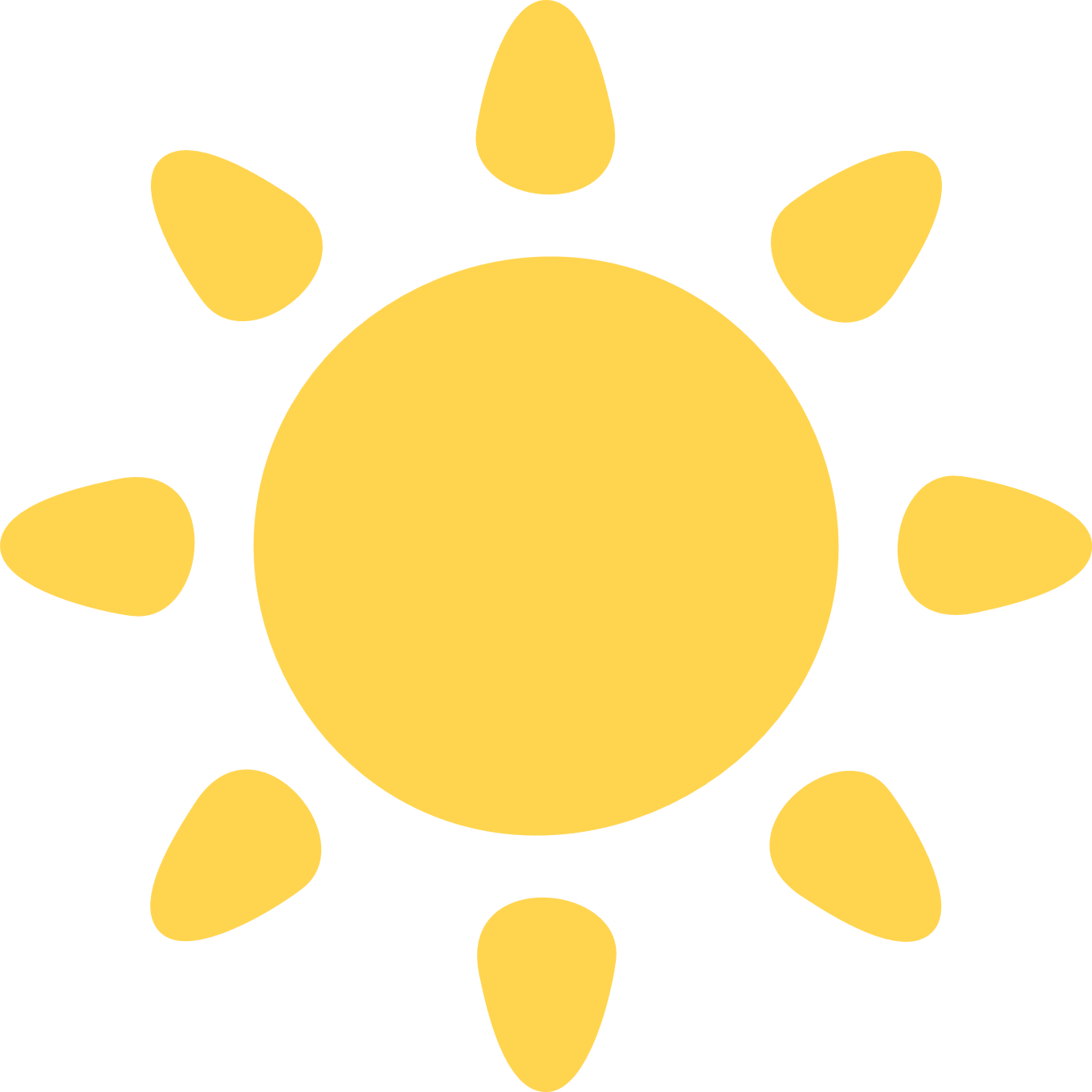 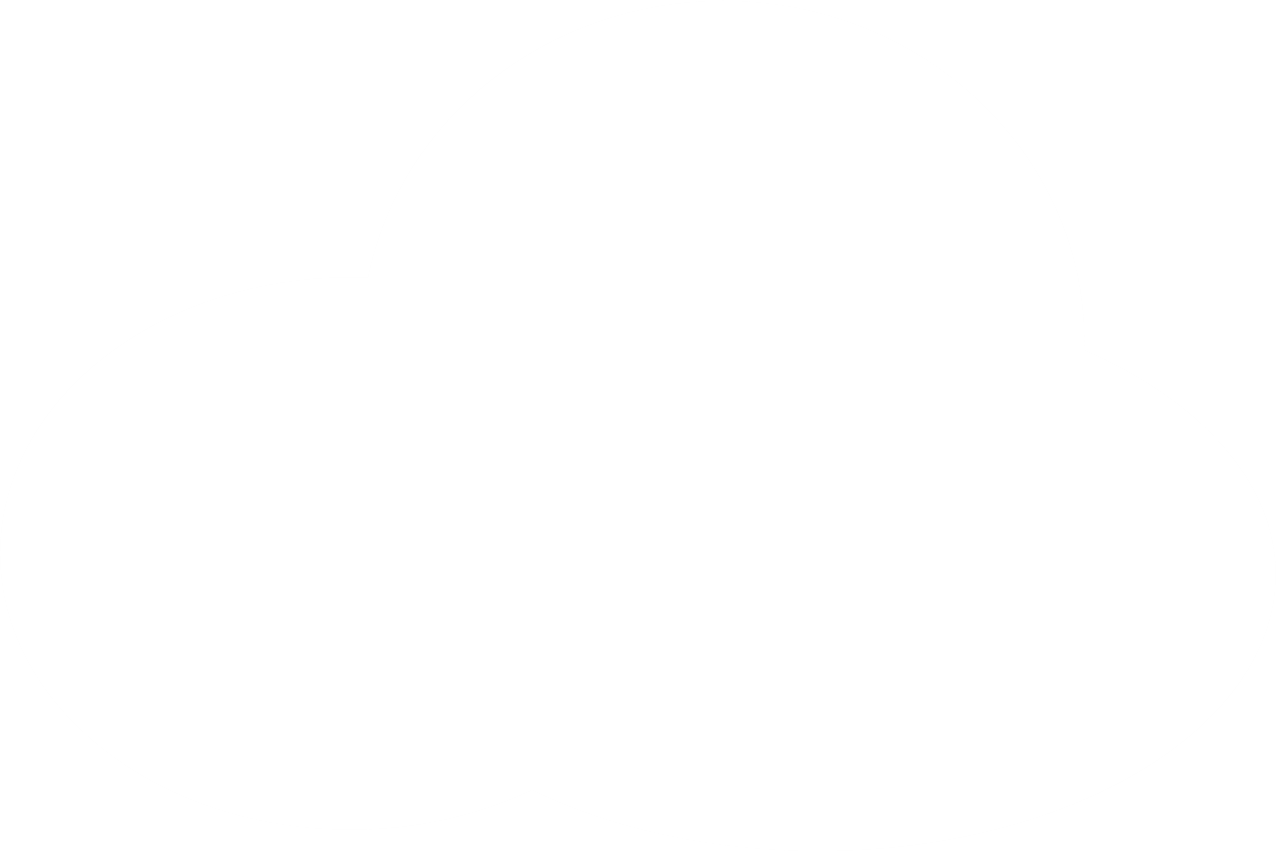 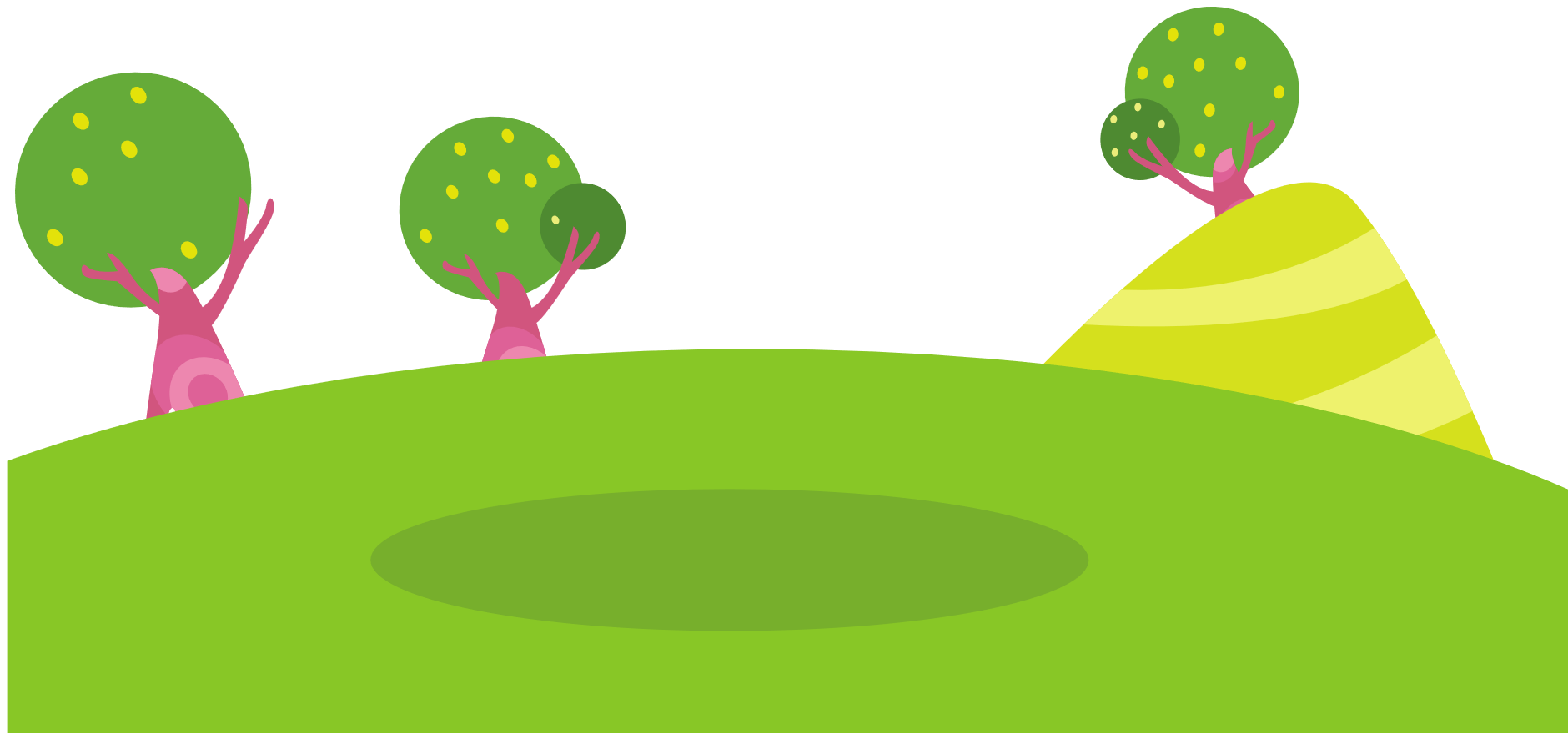 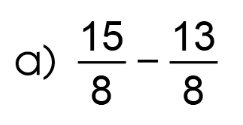 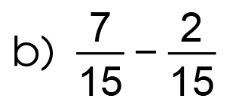 [Speaker Notes: Thiết kế: Hương Thảo – Zalo 0972115126]
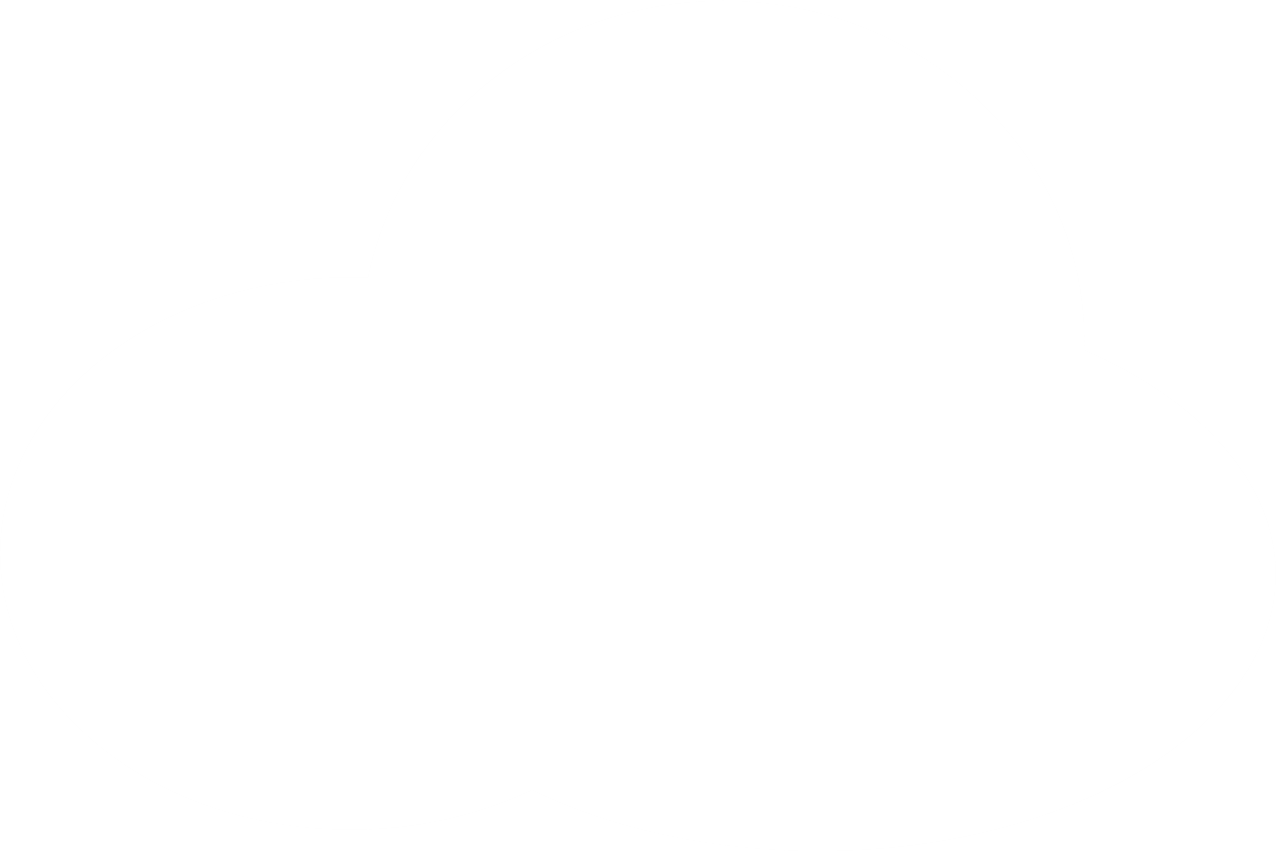 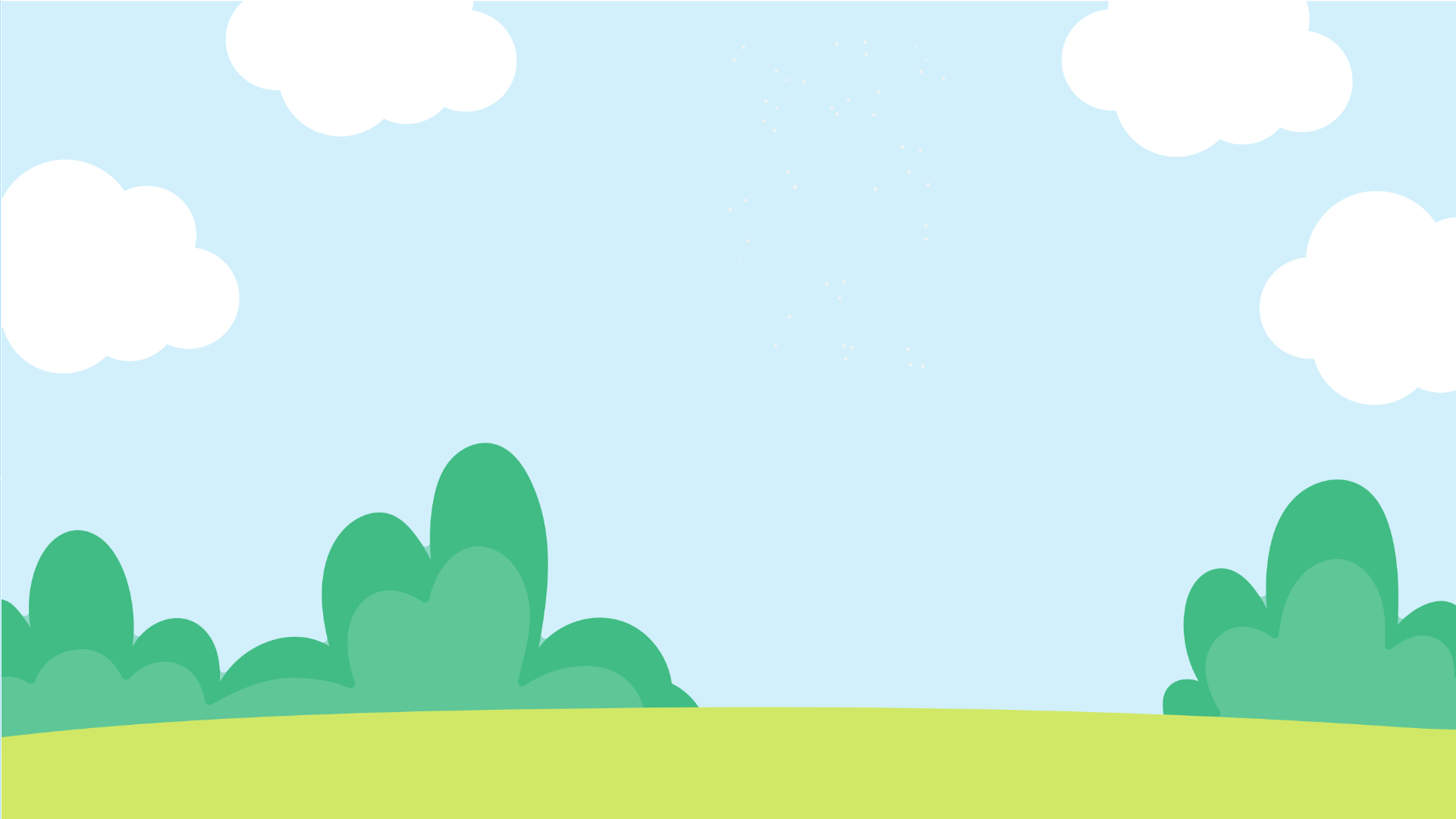 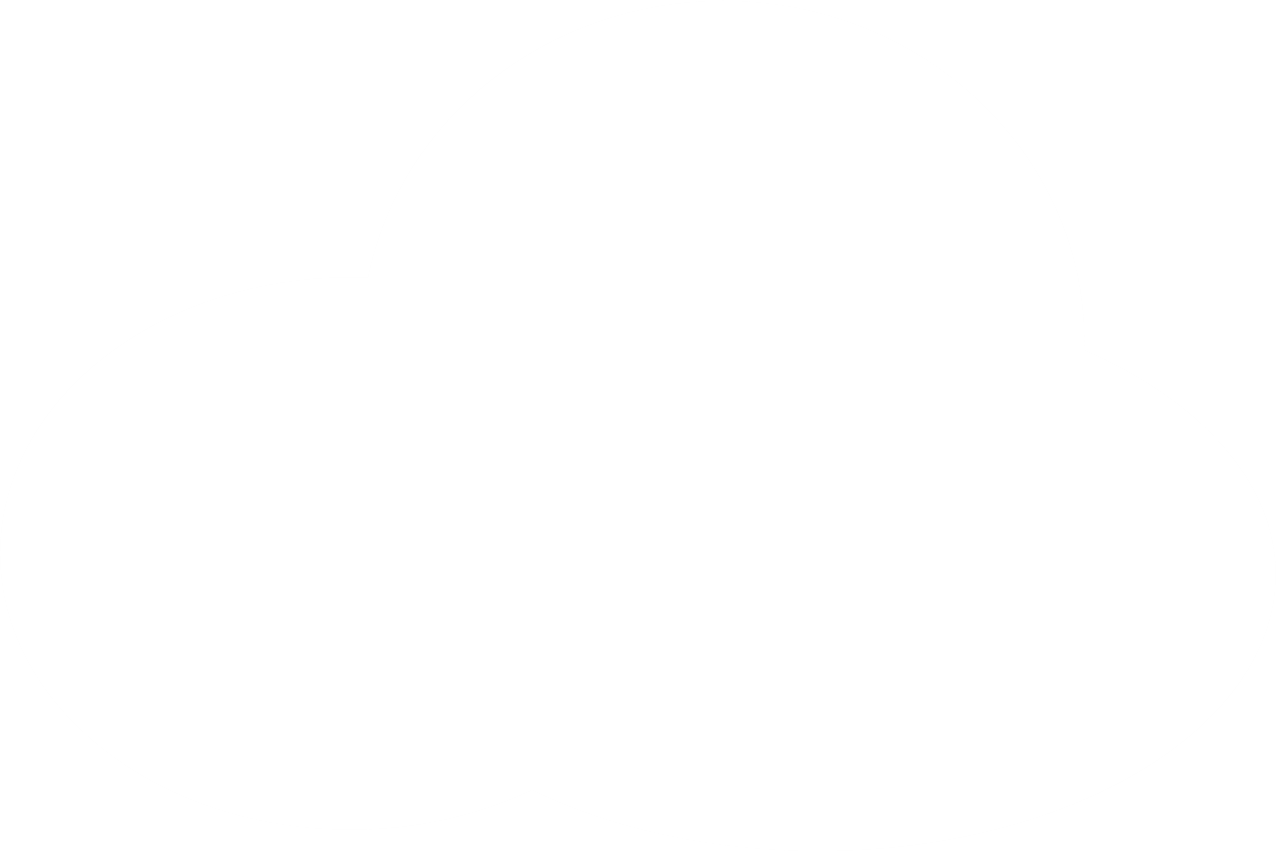 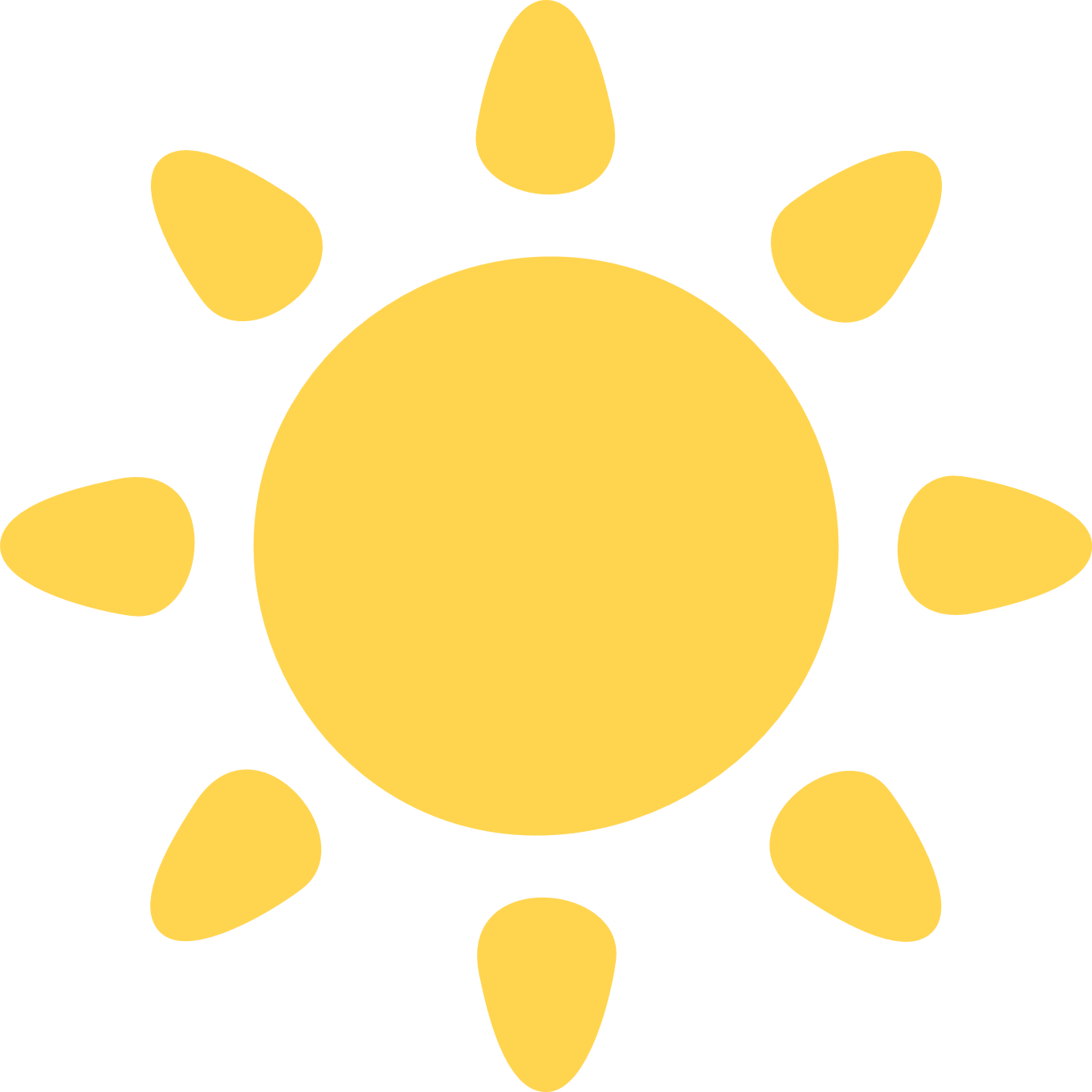 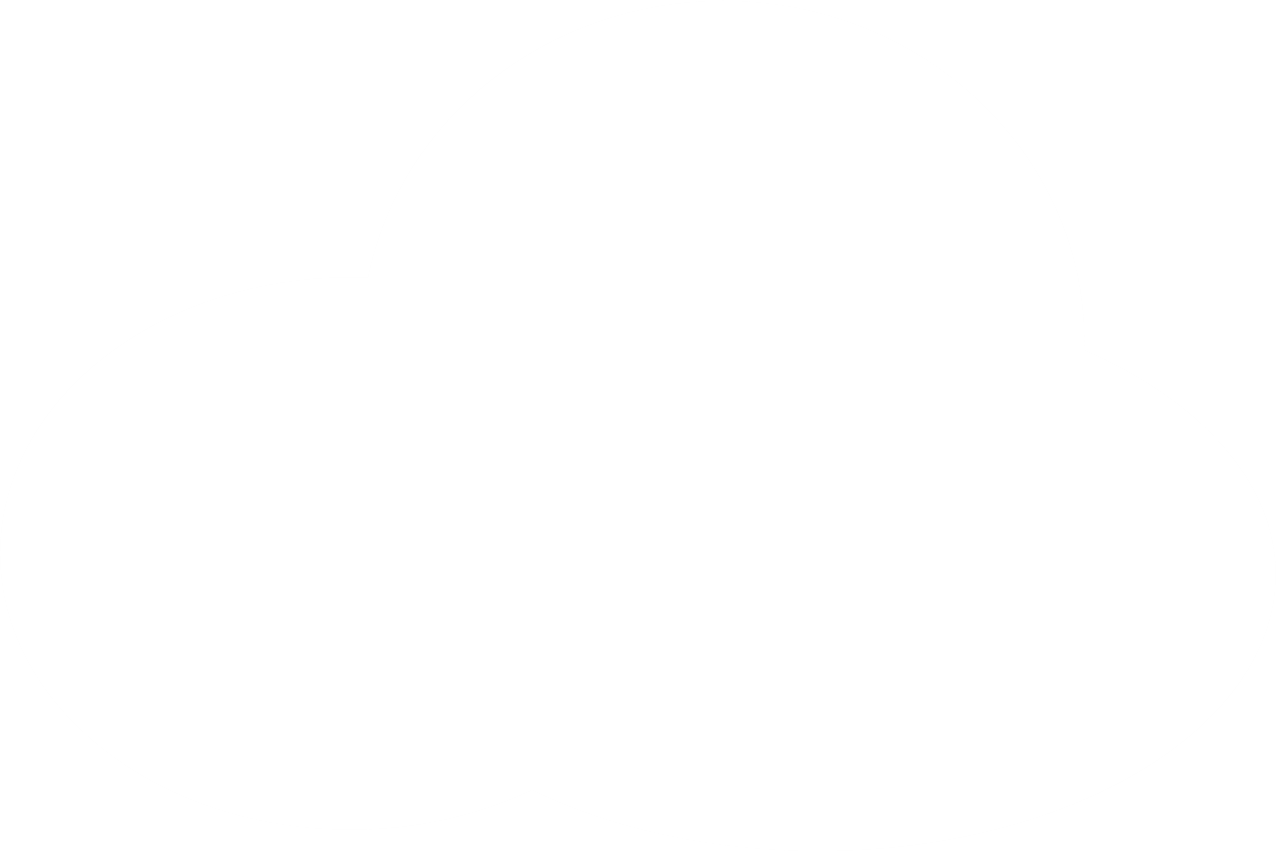 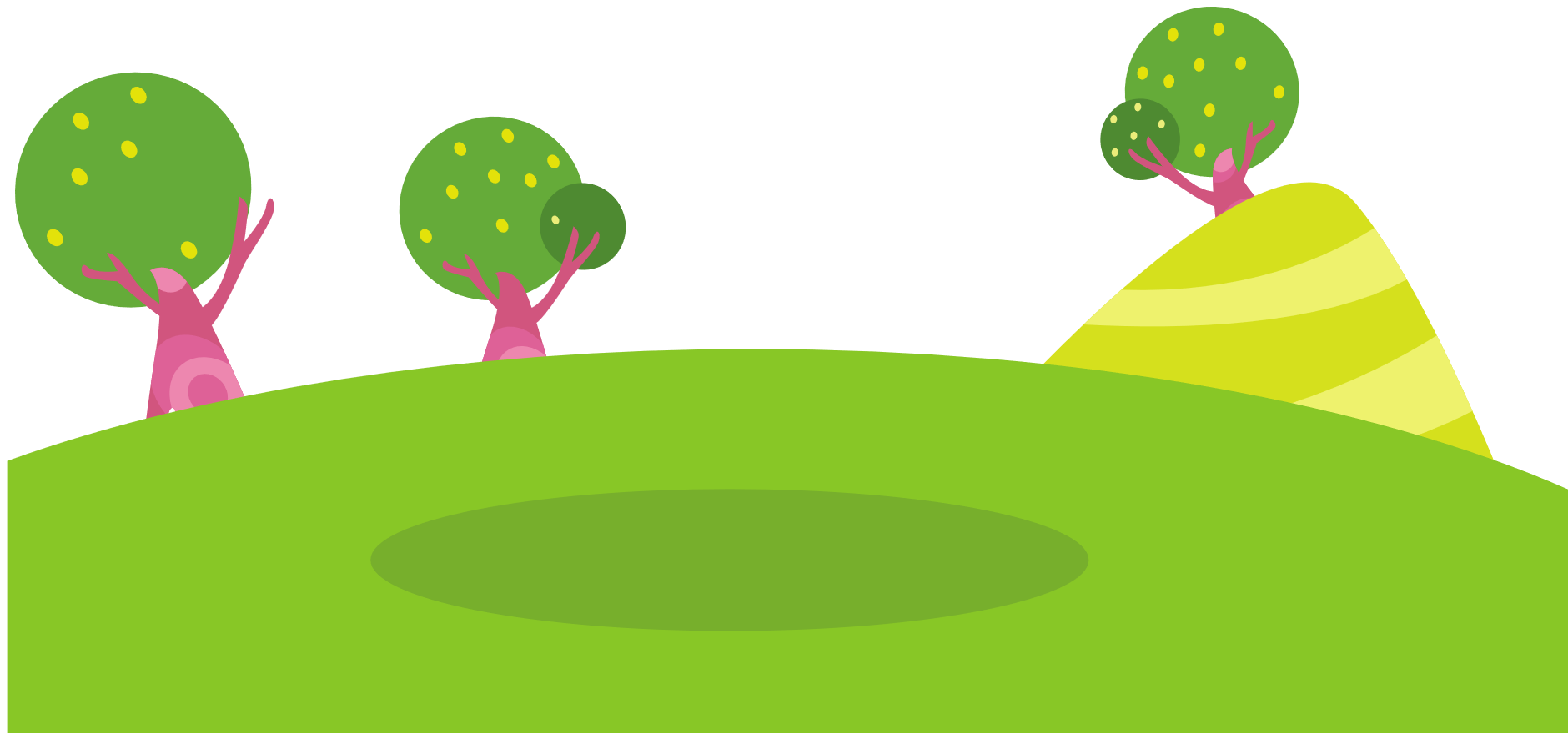 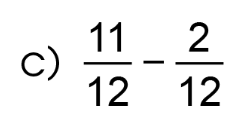 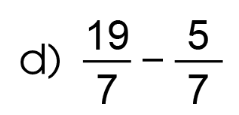 [Speaker Notes: Thiết kế: Hương Thảo – Zalo 0972115126]
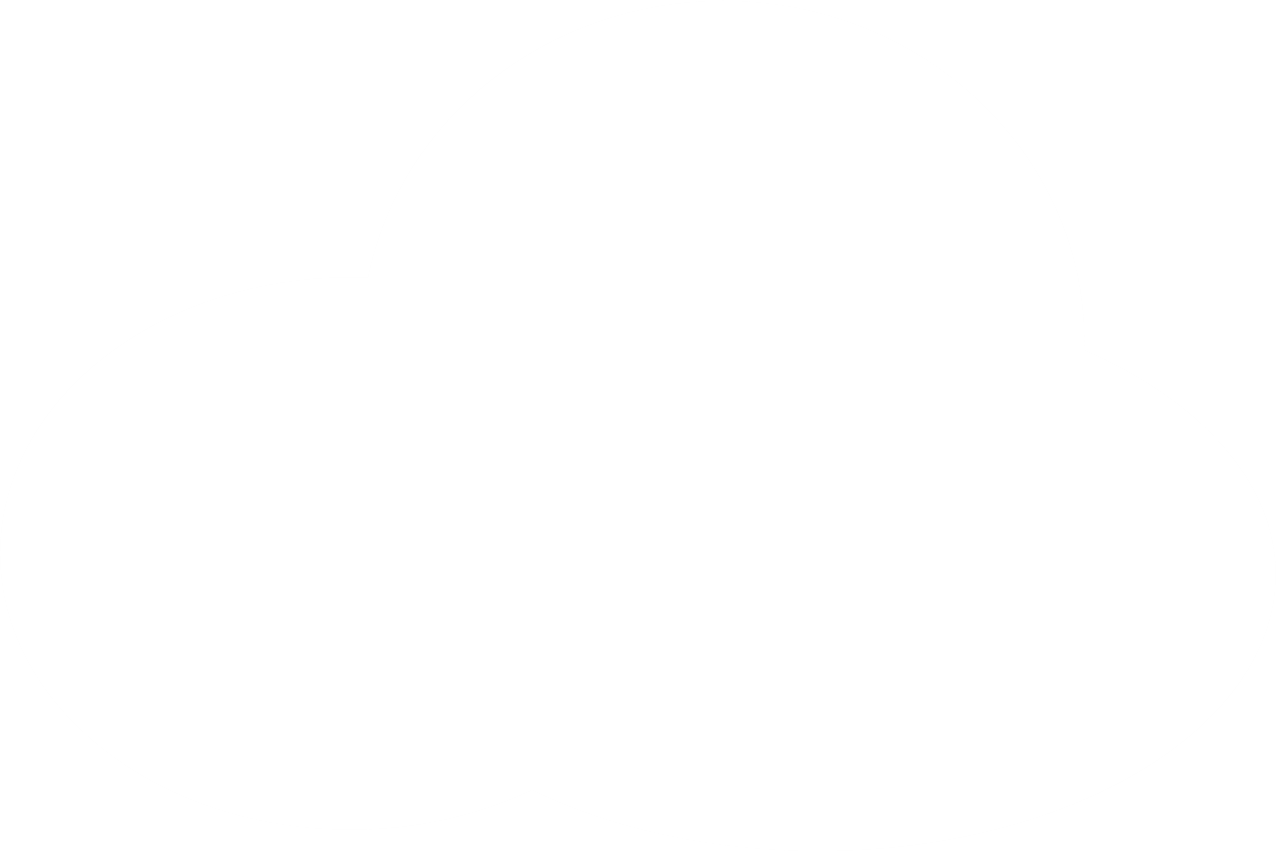 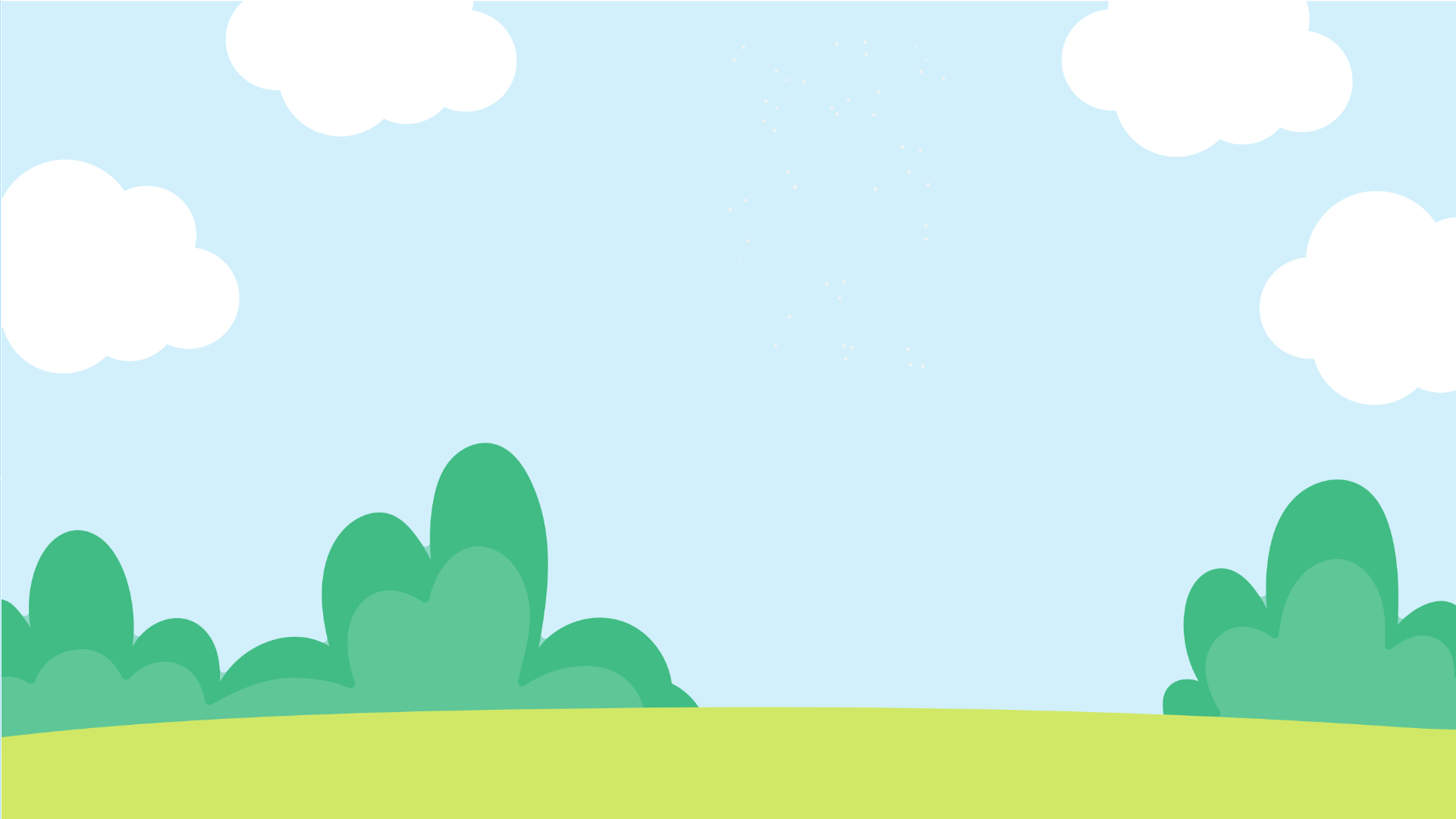 Tìm các phép tính có kết quả sai và sửa lại cho đúng:
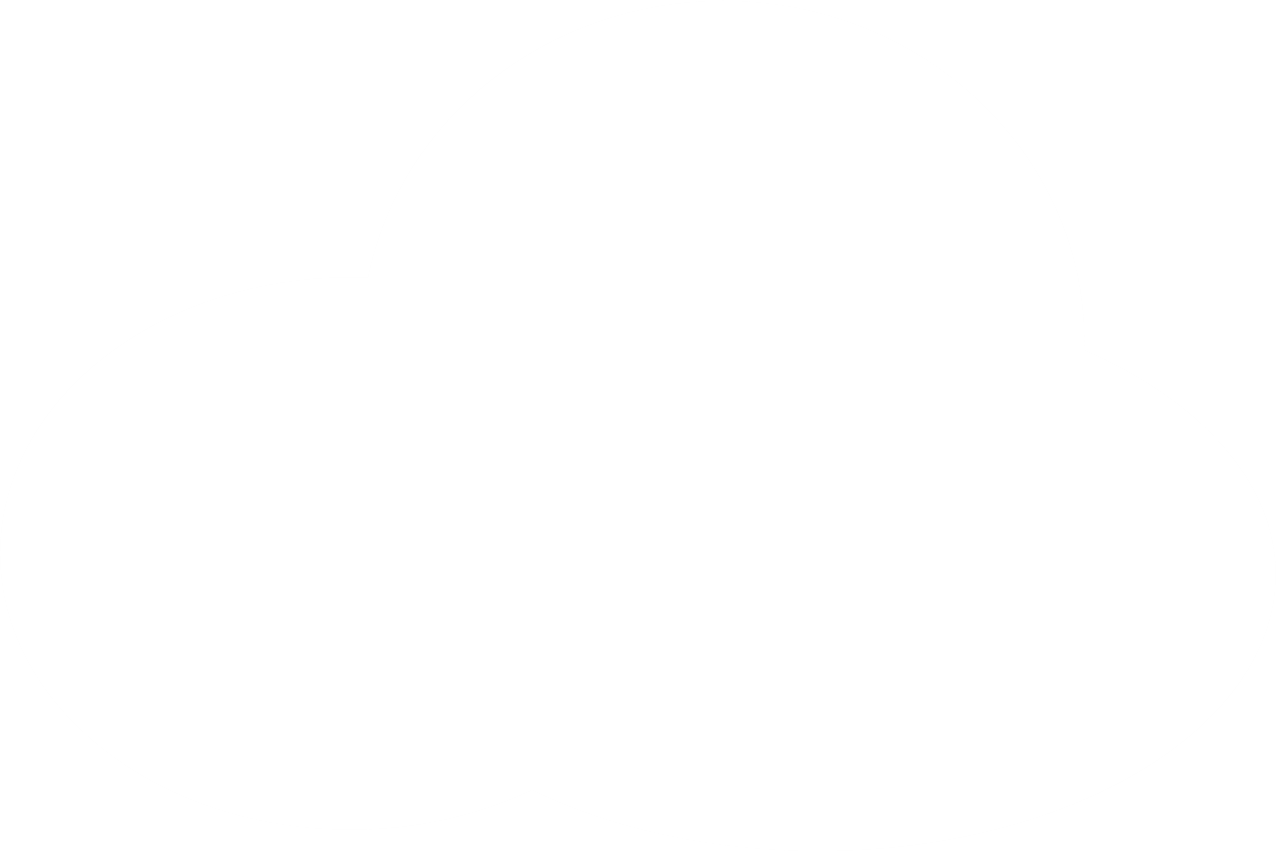 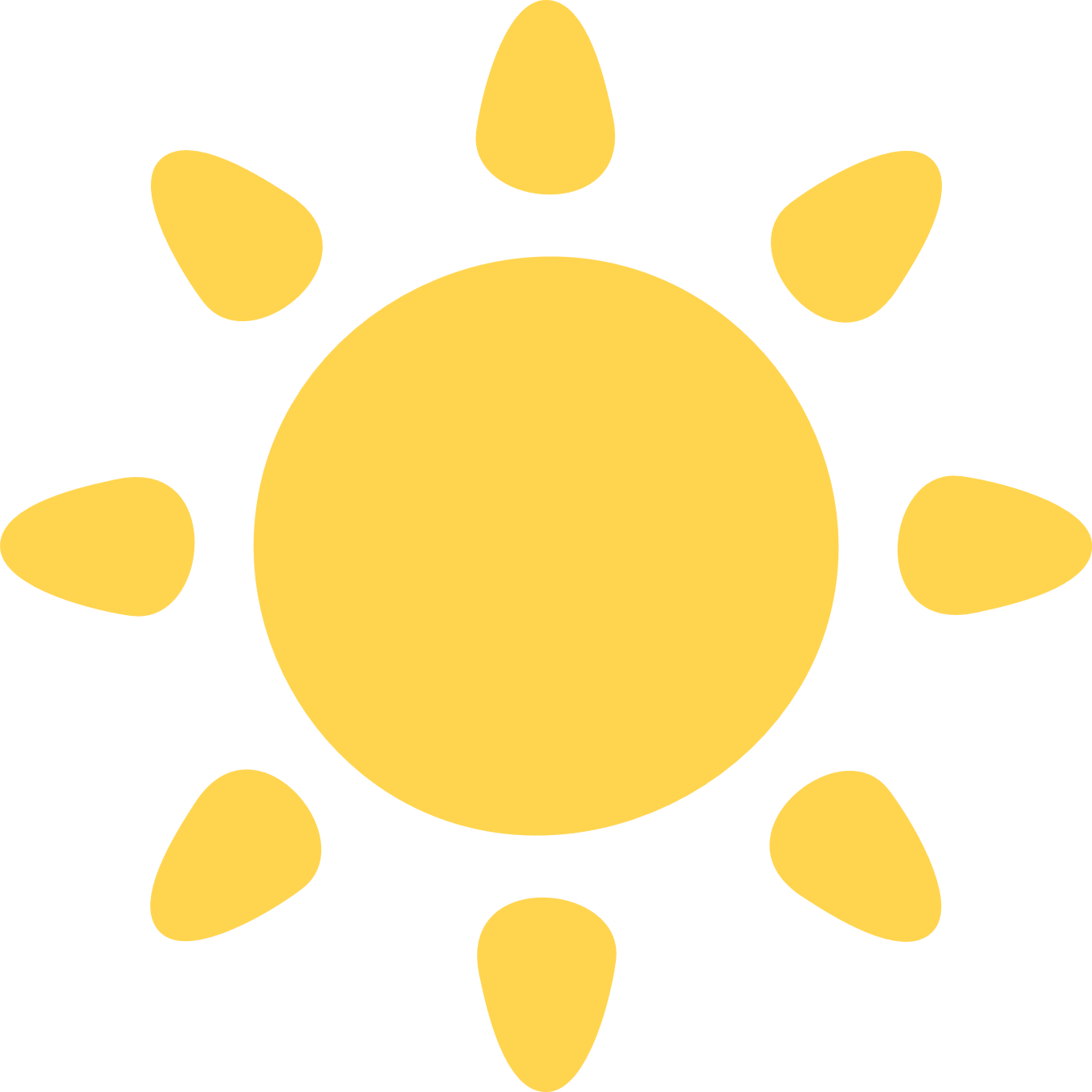 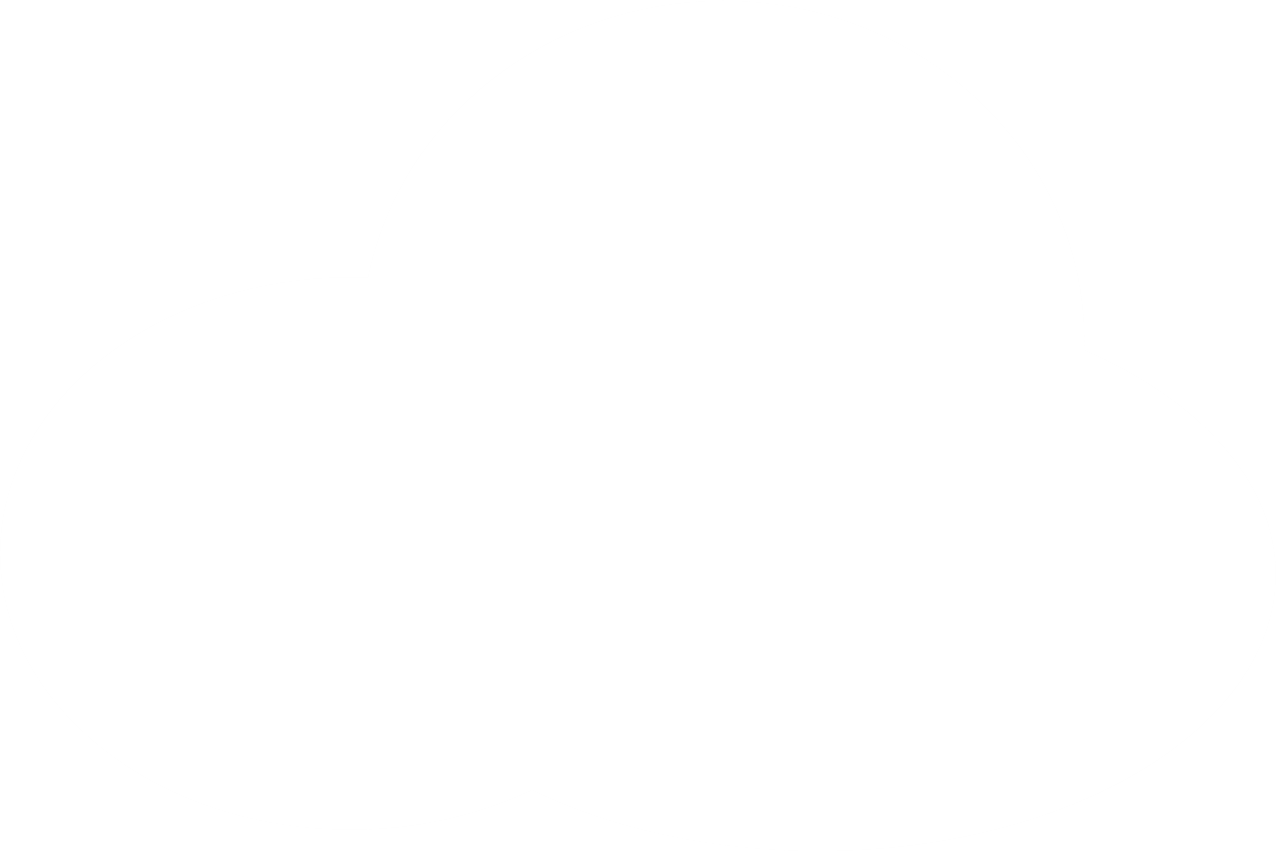 3
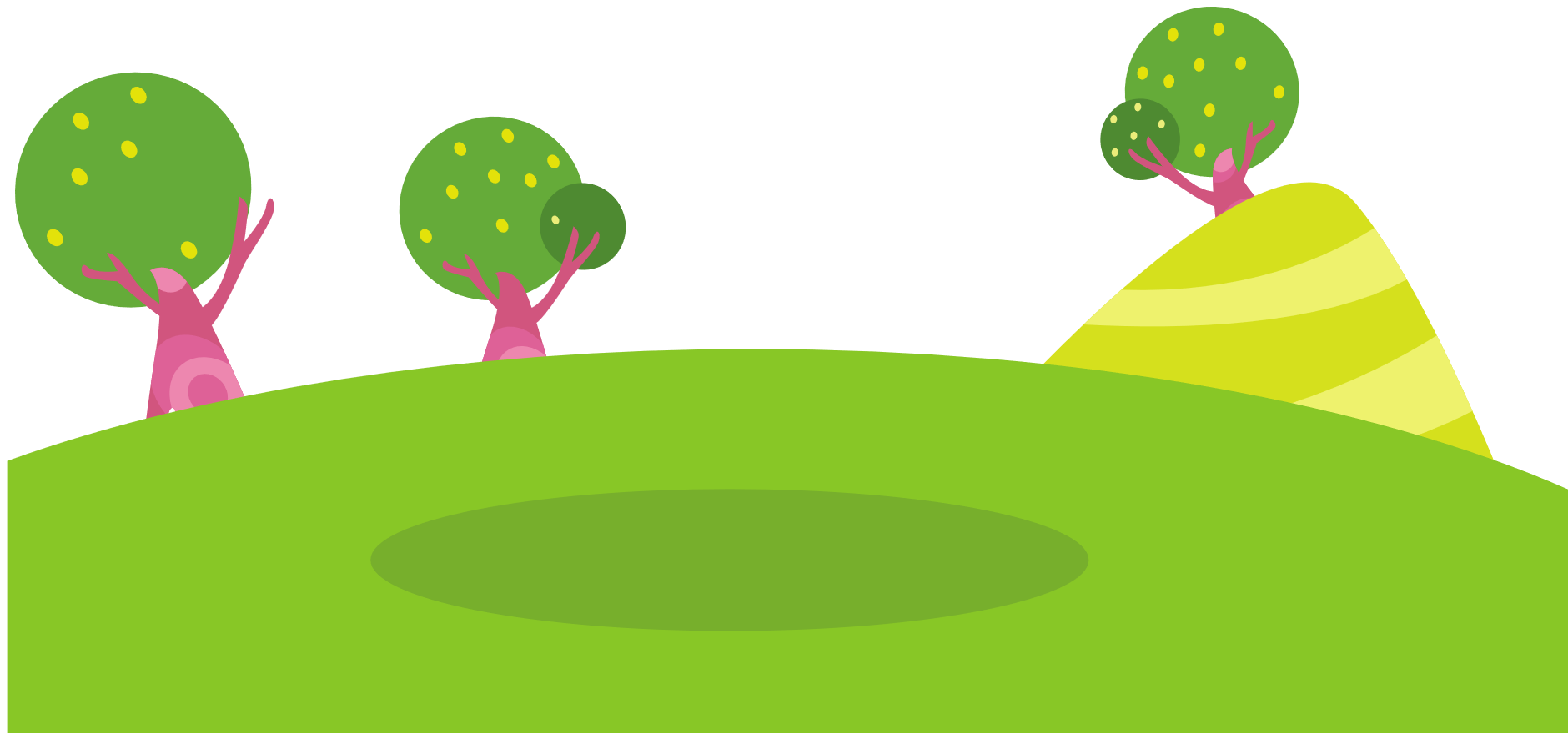 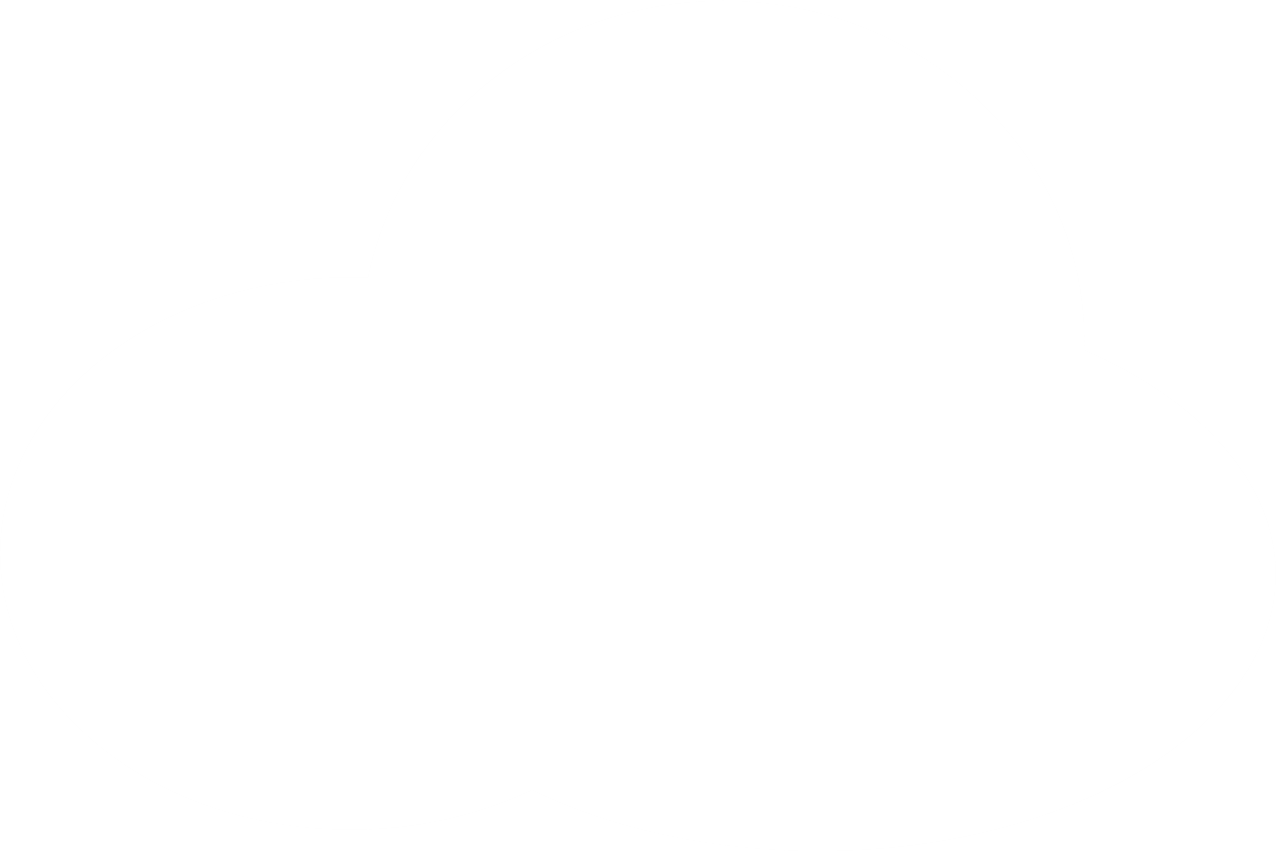 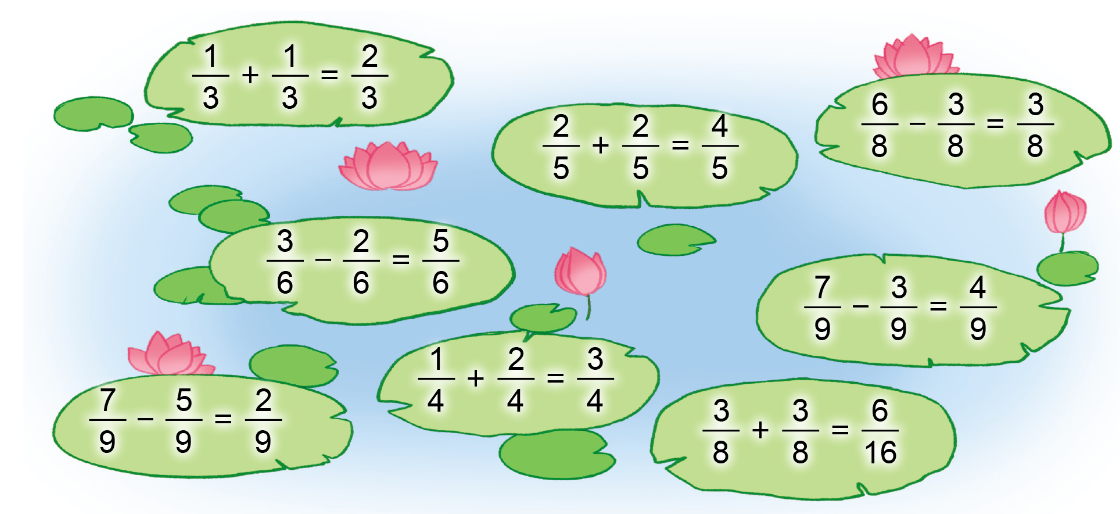 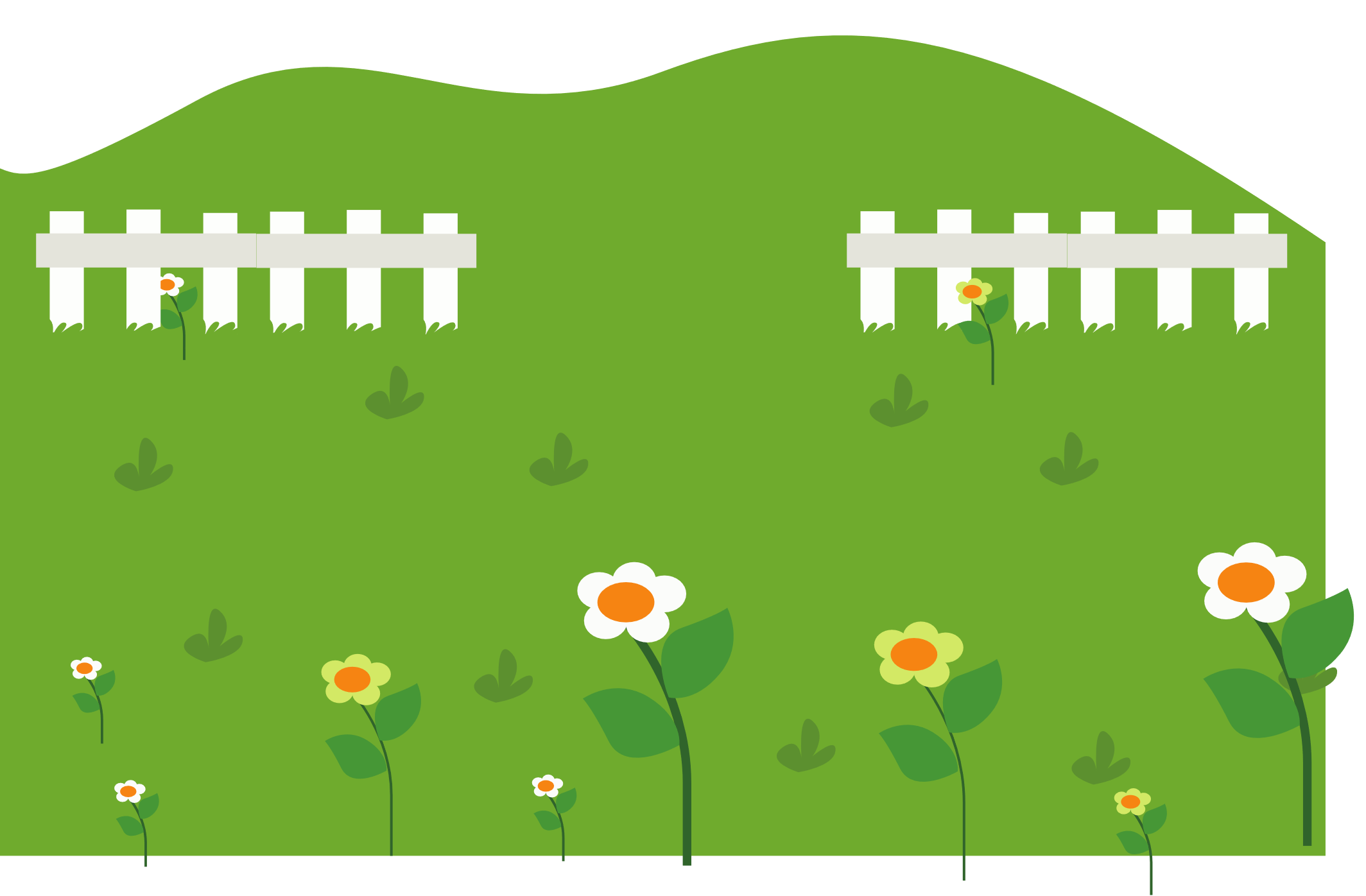 1
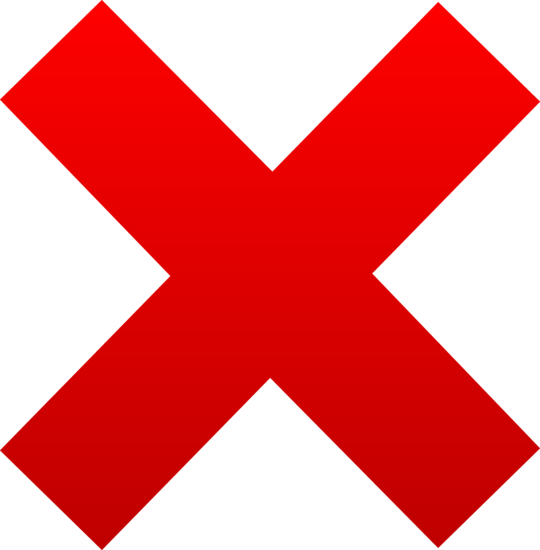 8
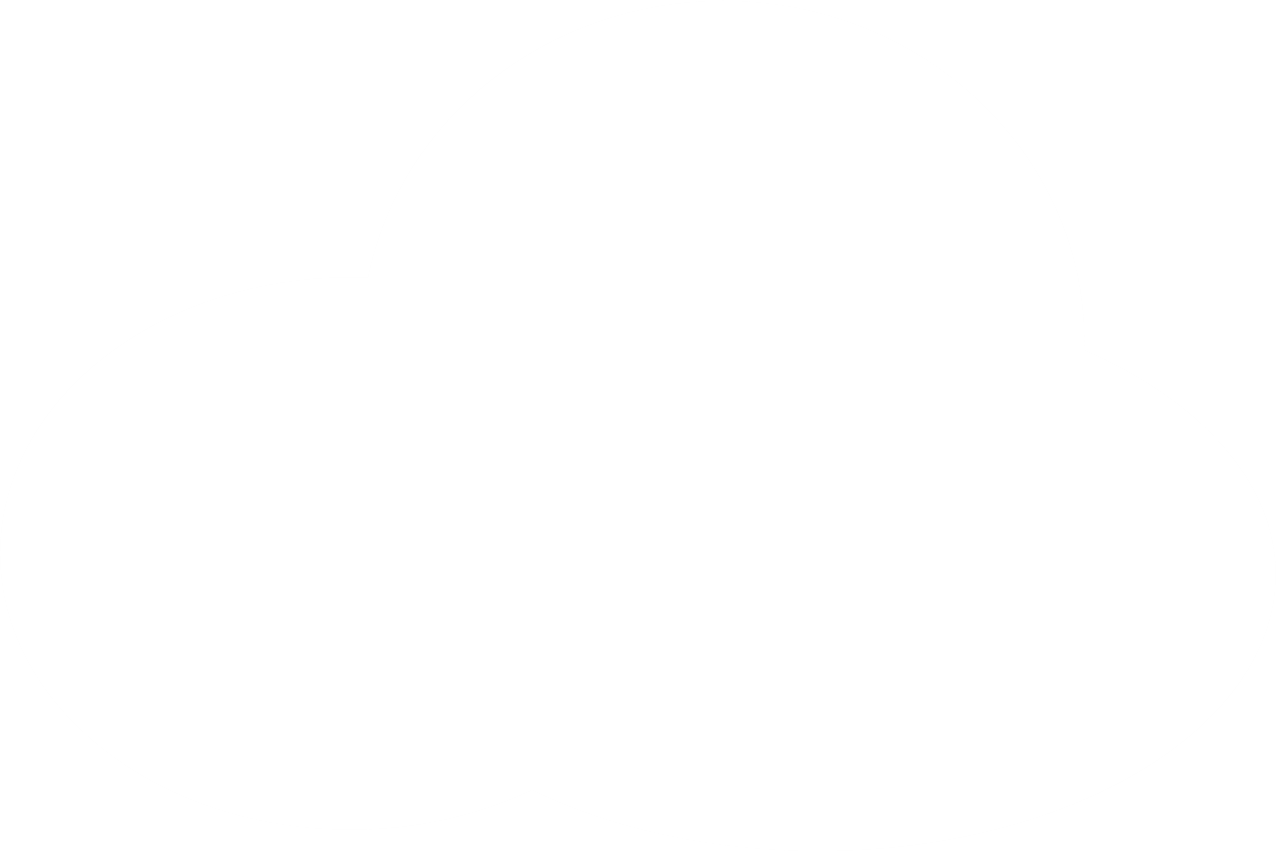 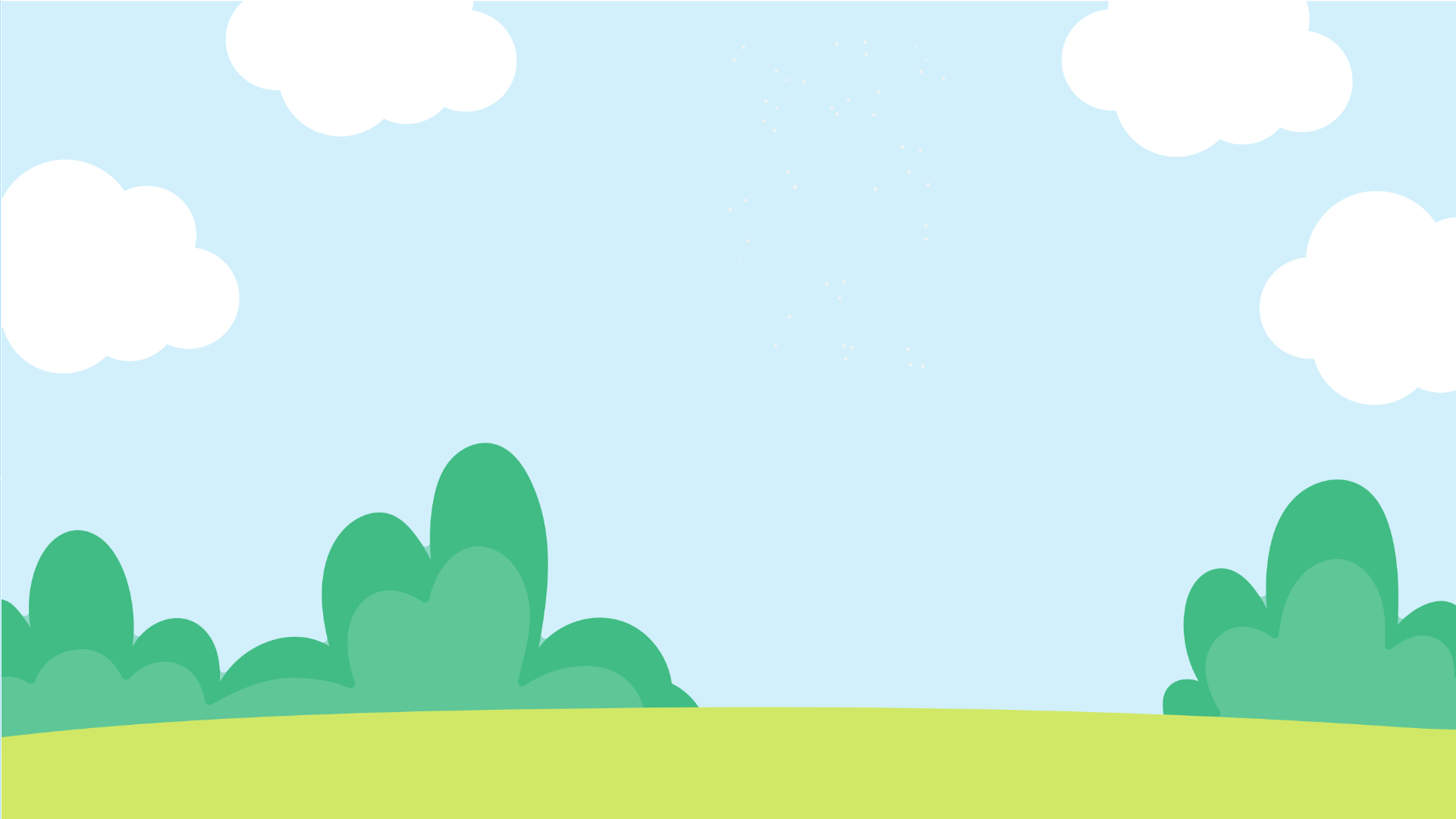 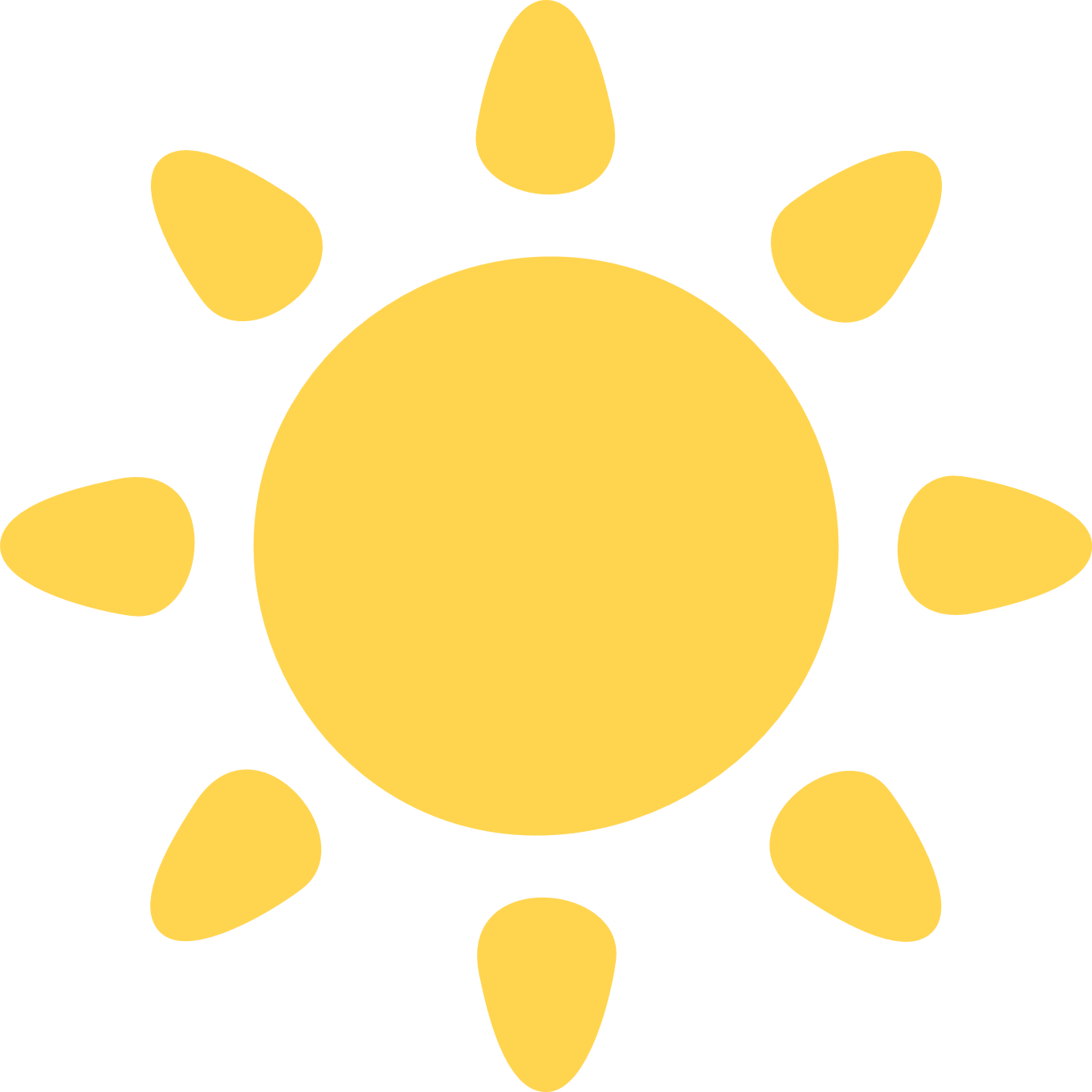 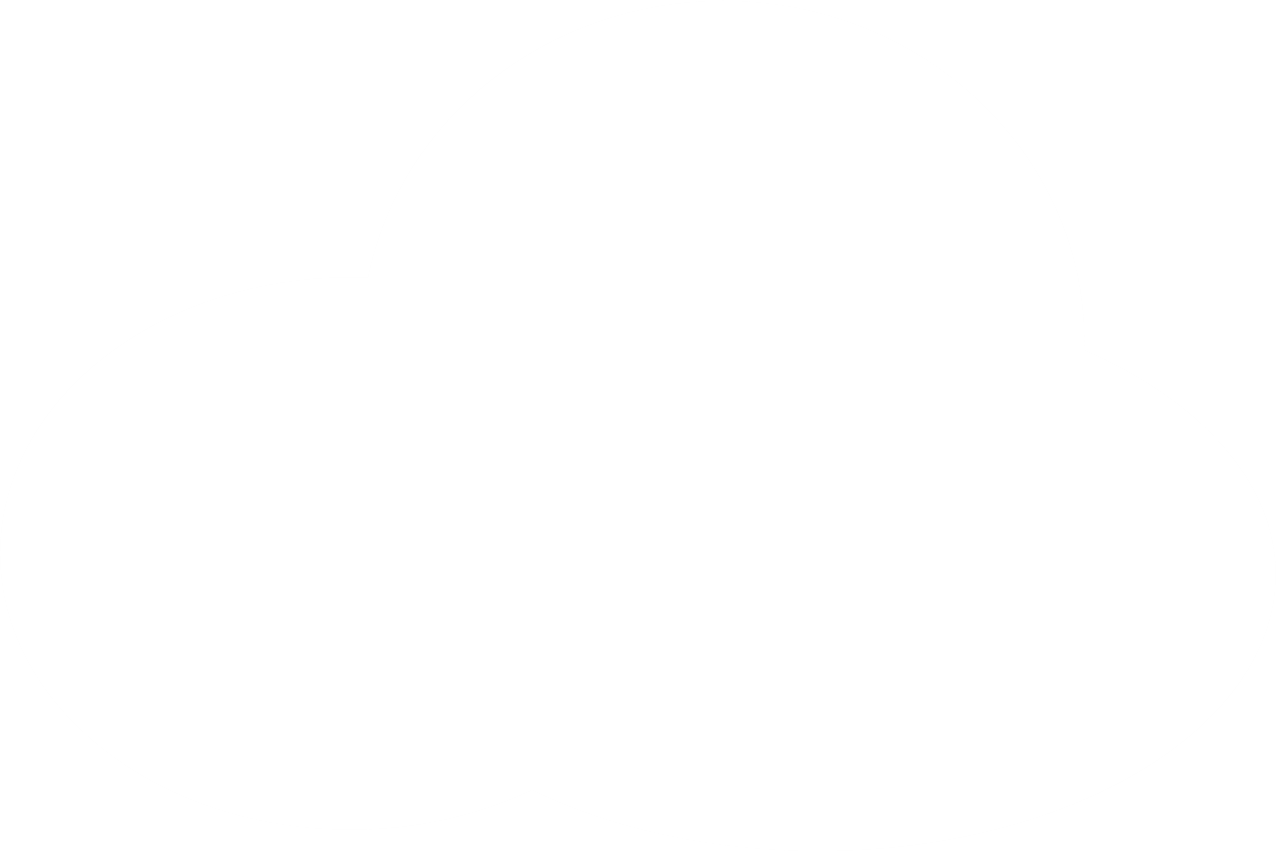 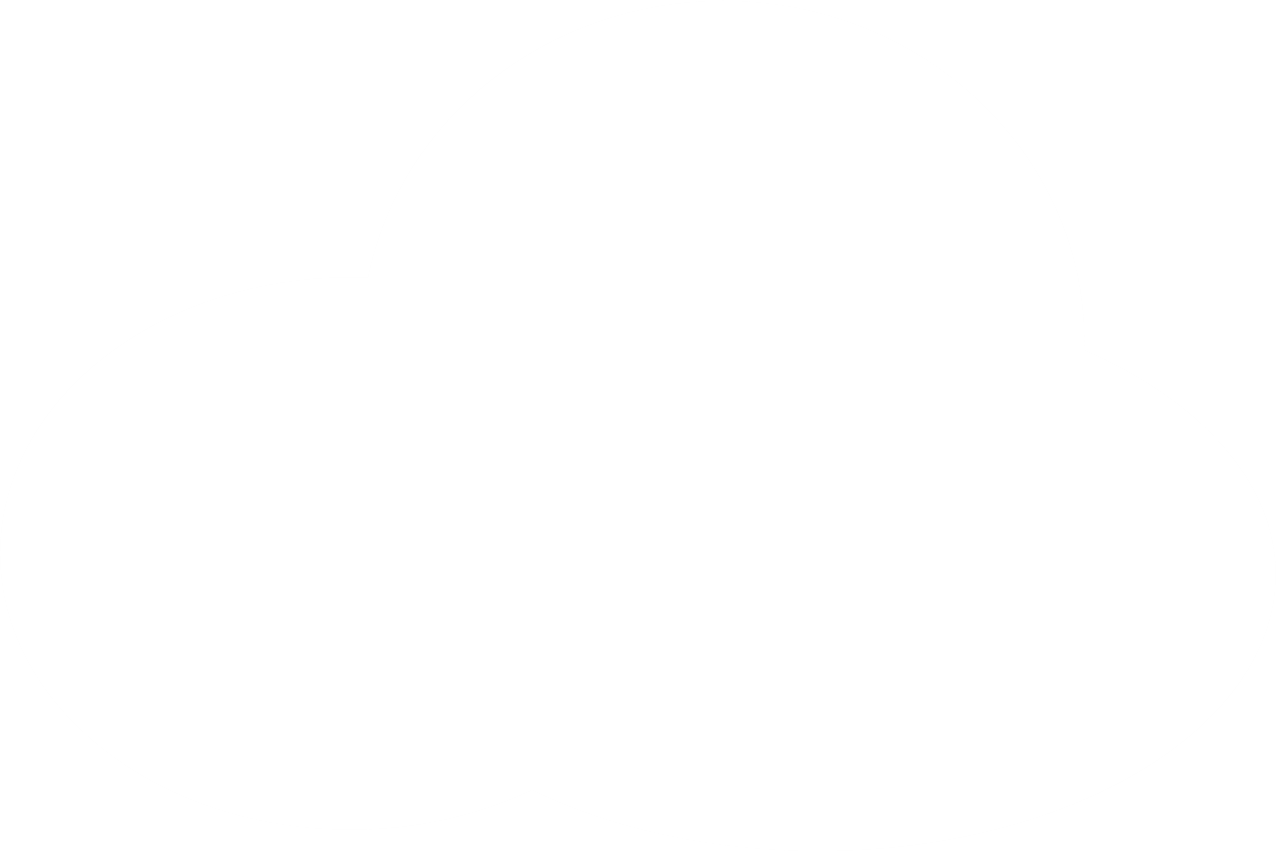 5
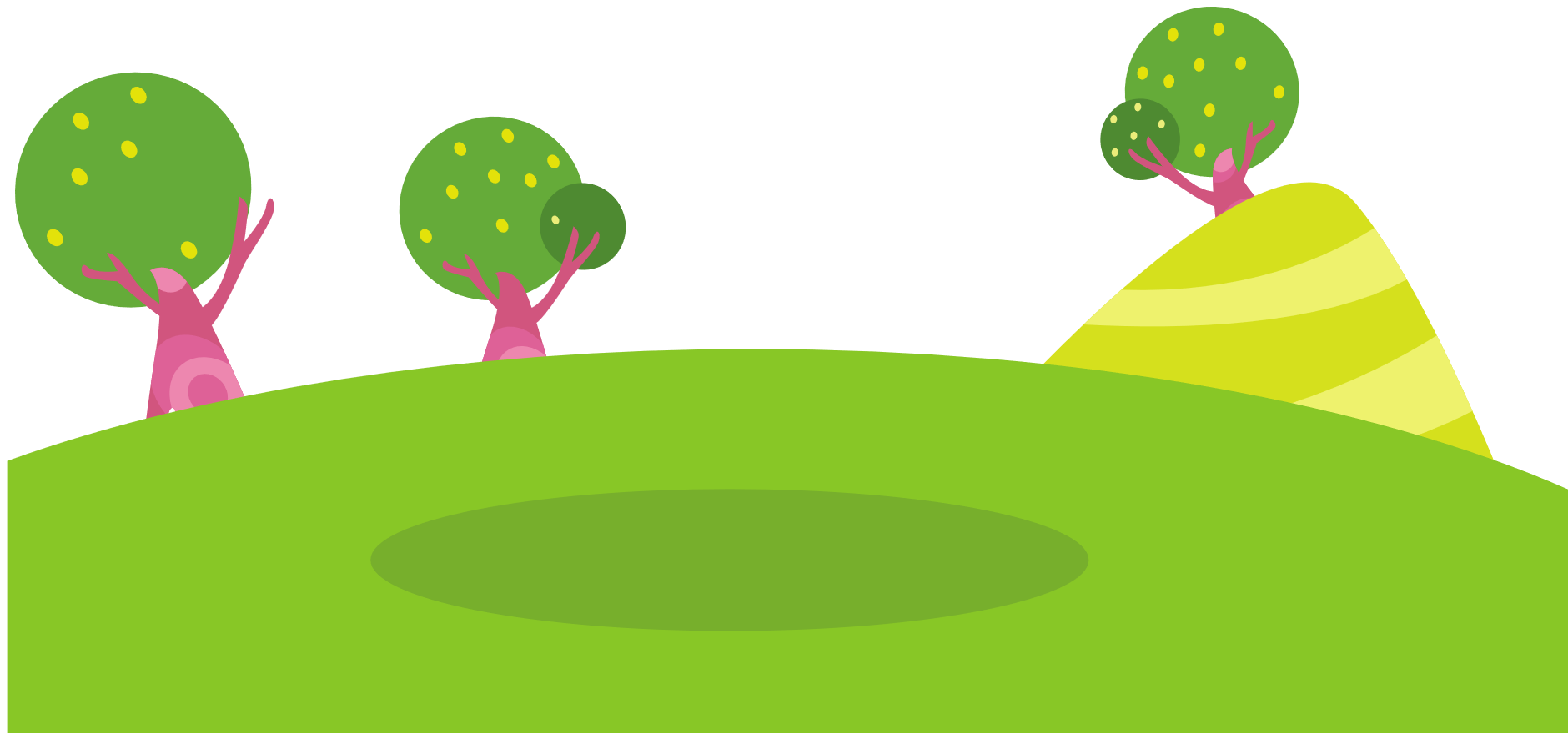 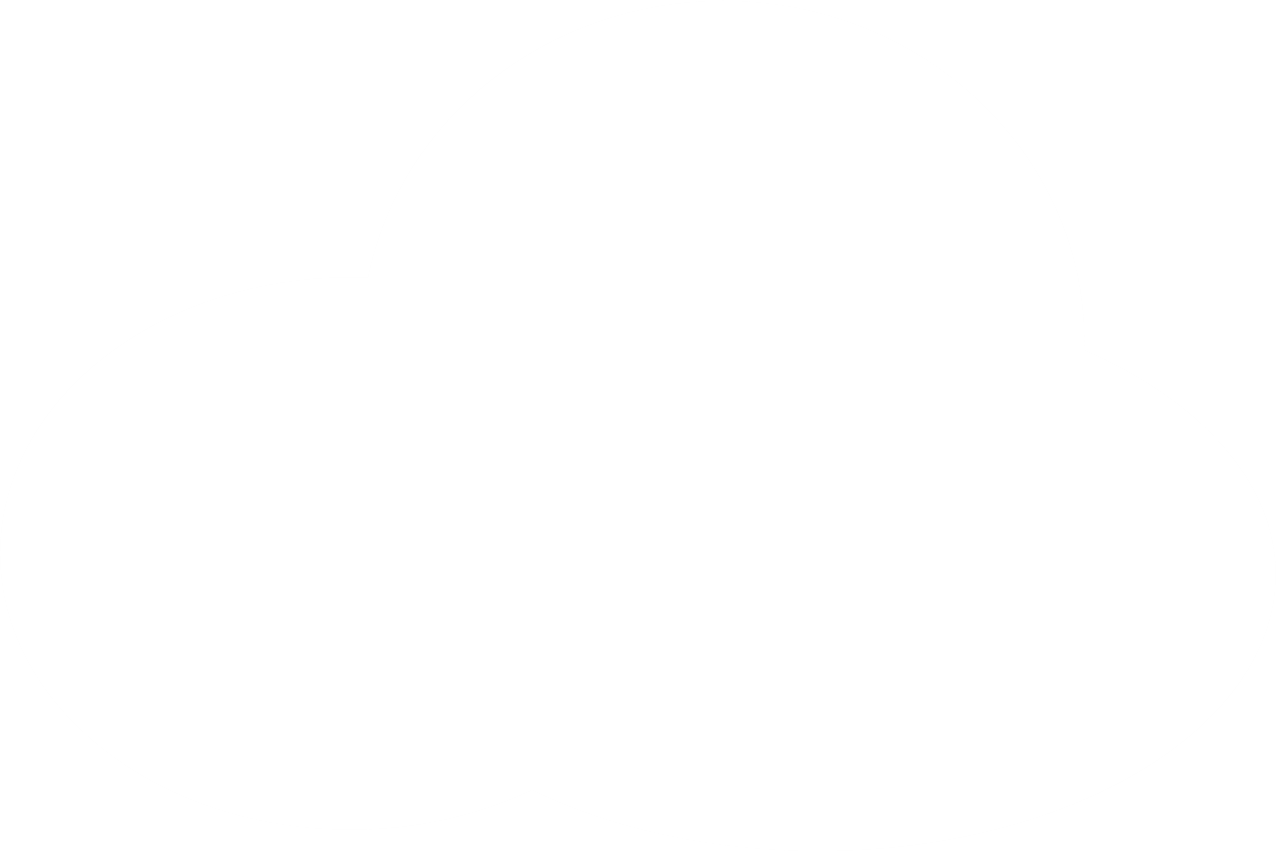 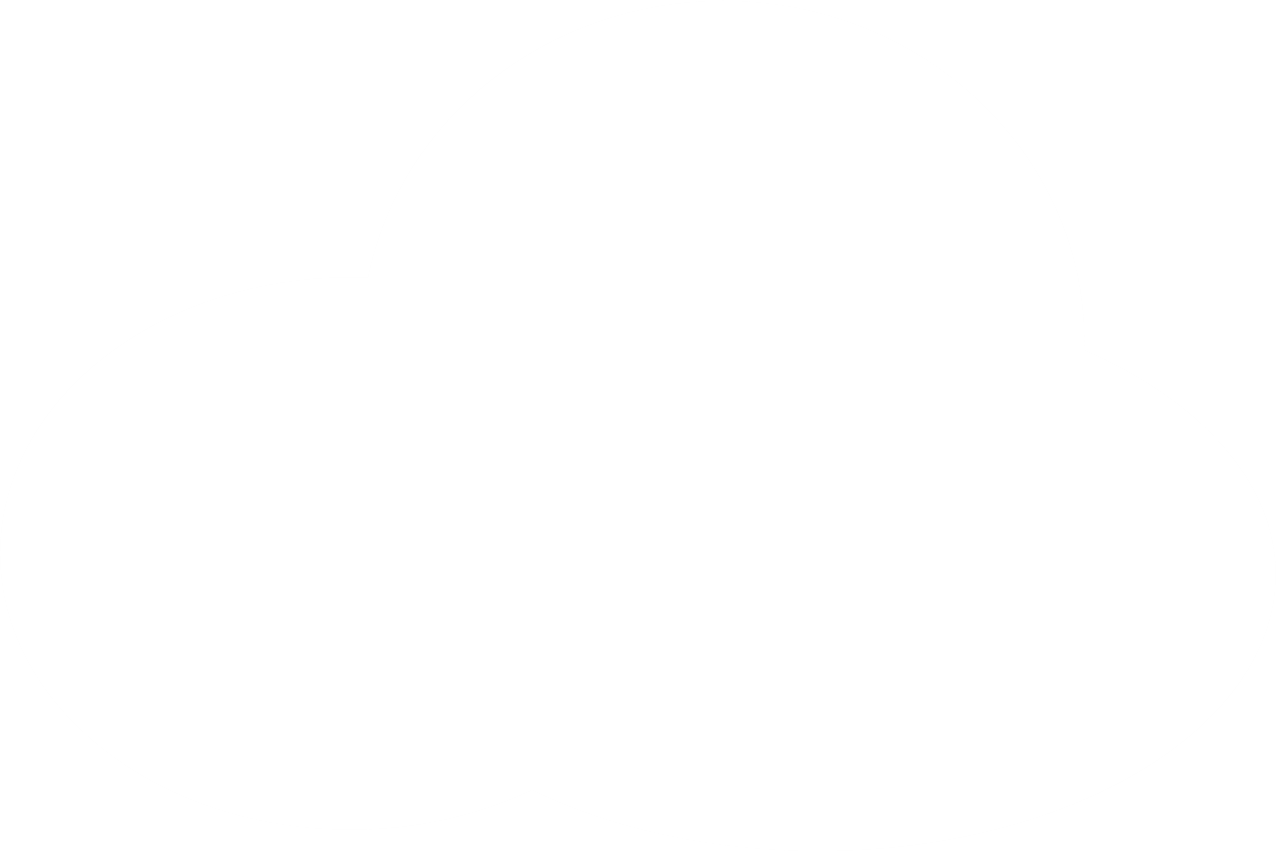 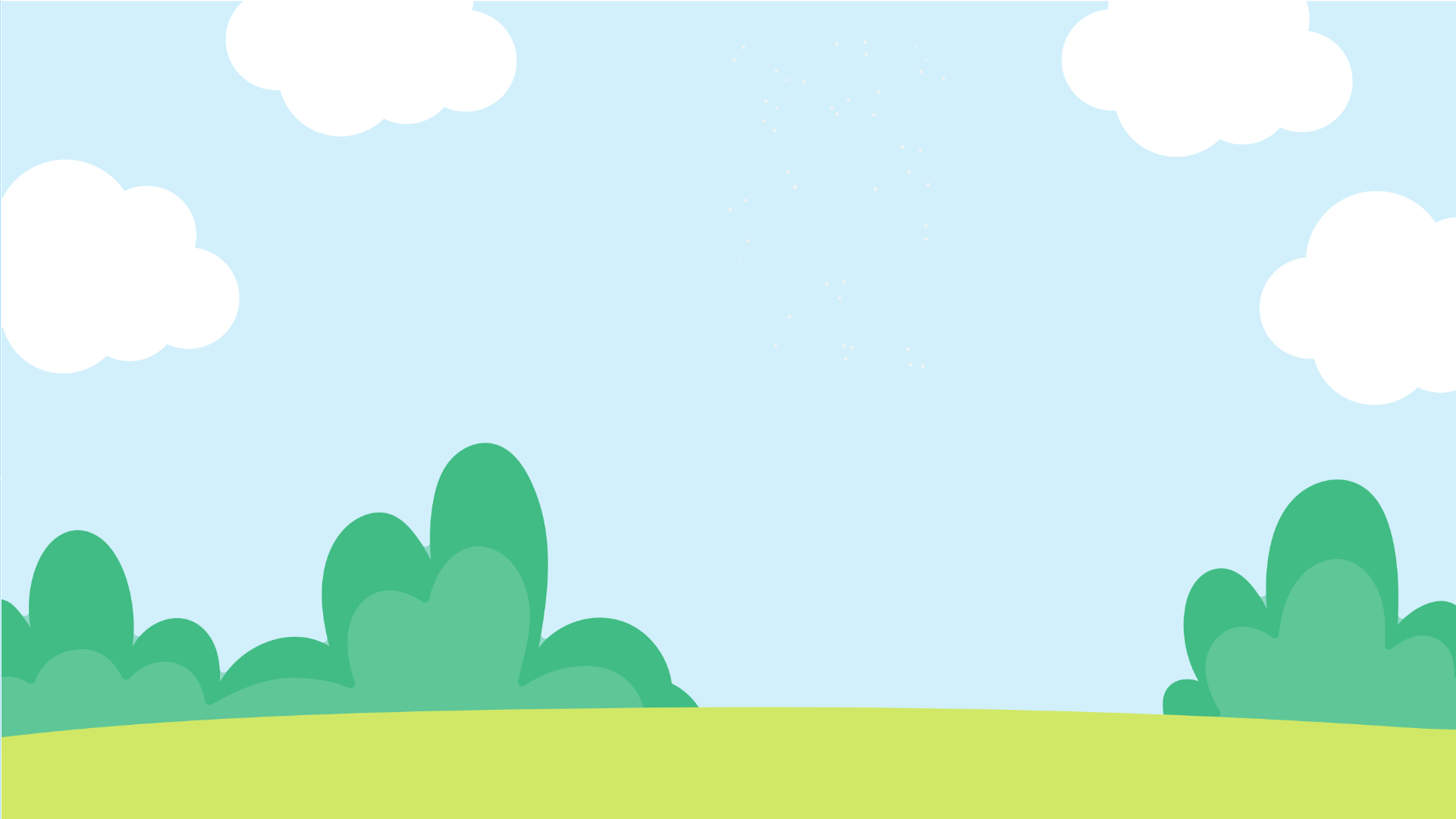 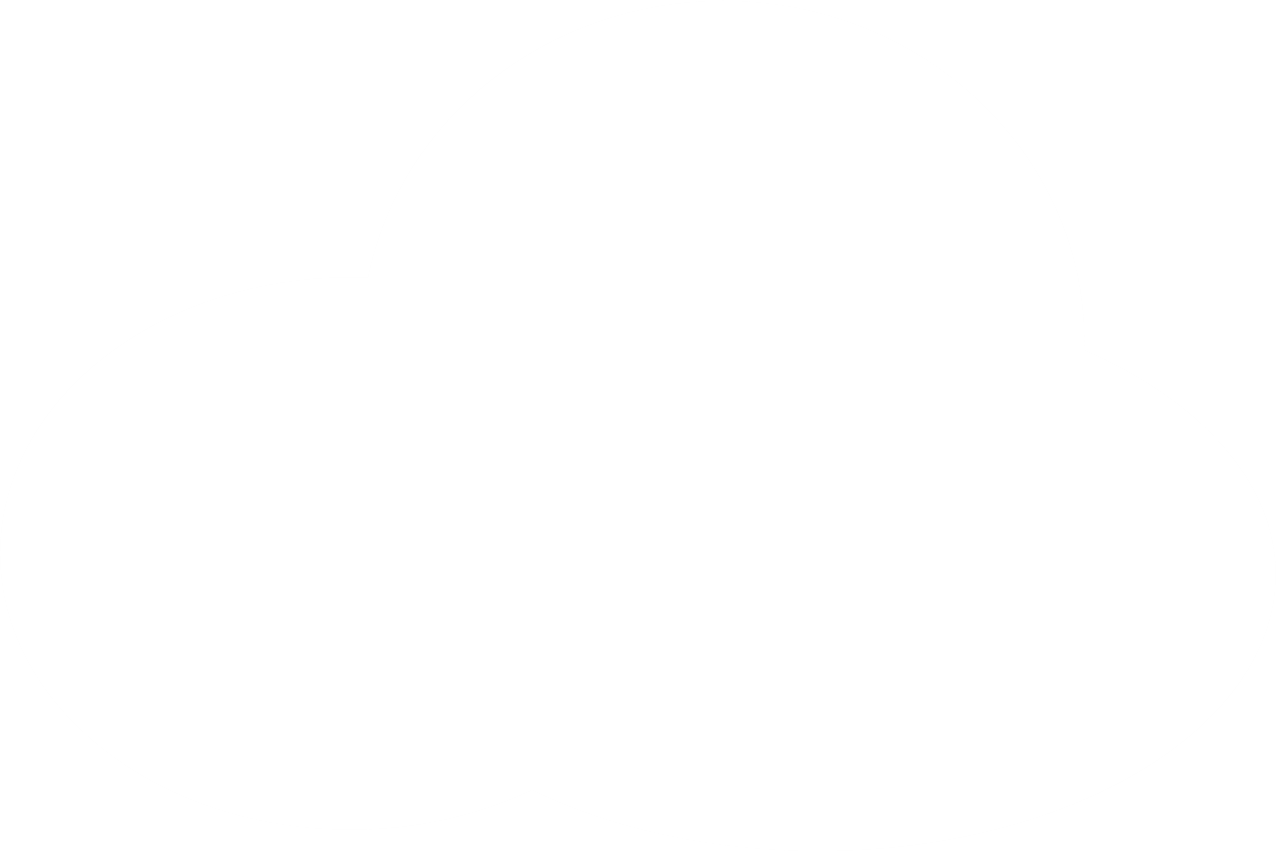 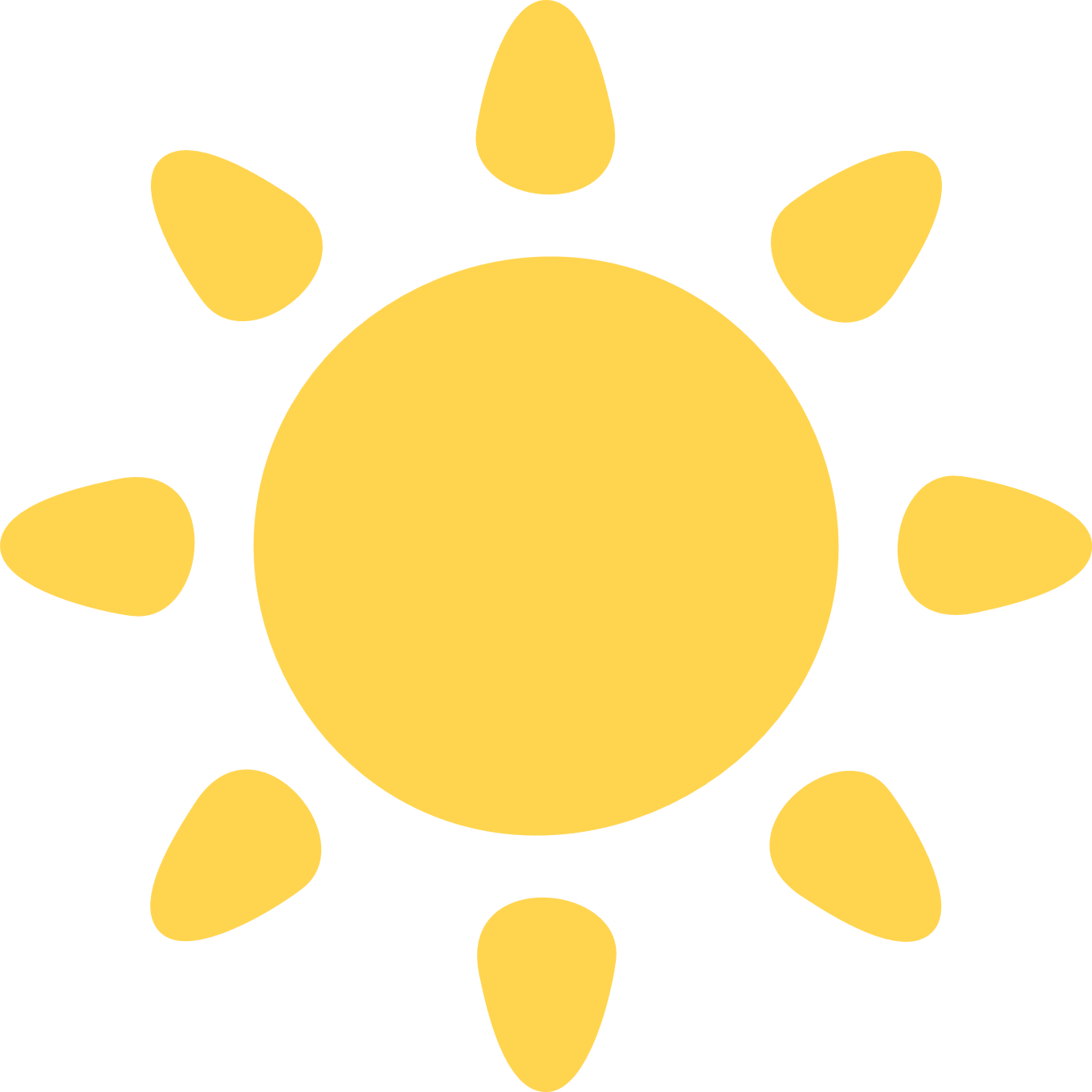 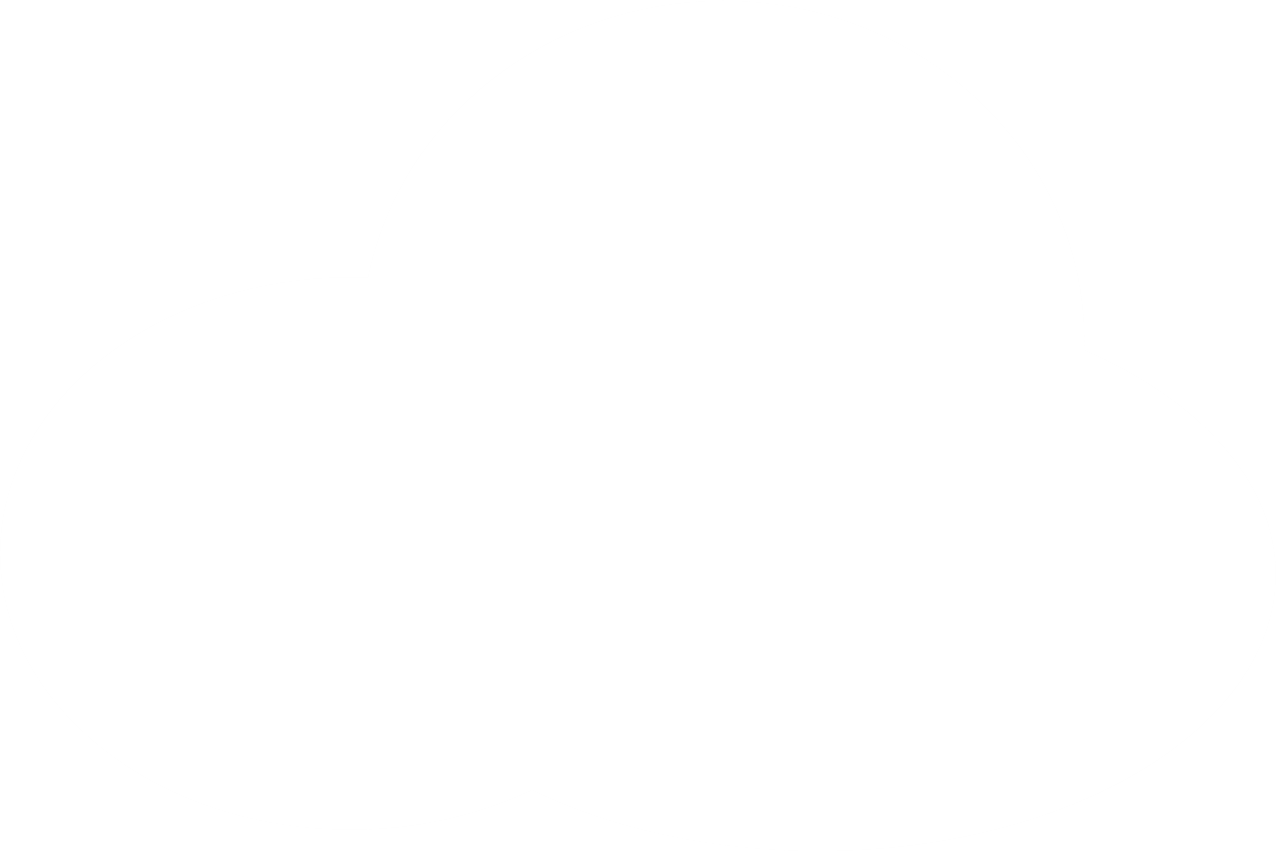 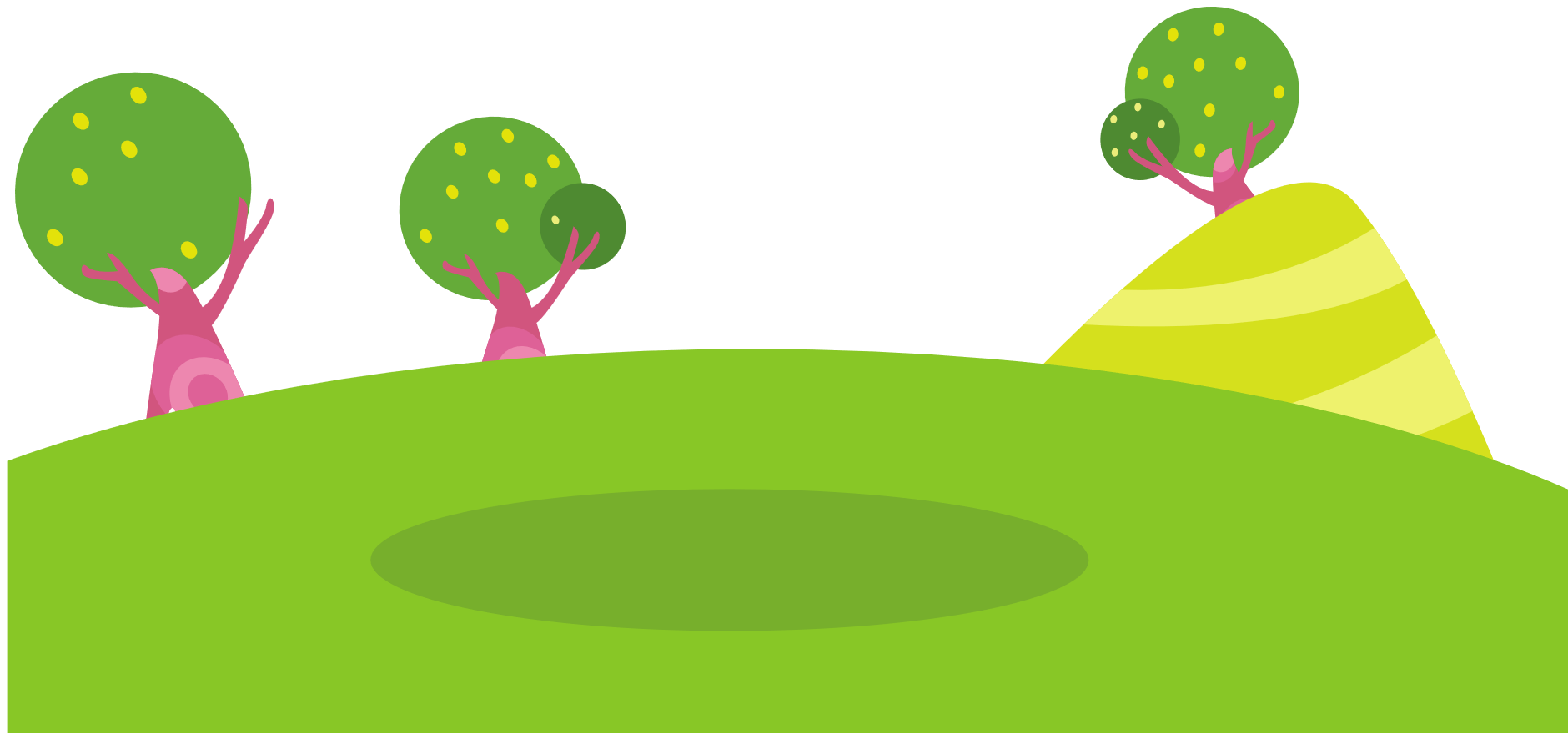 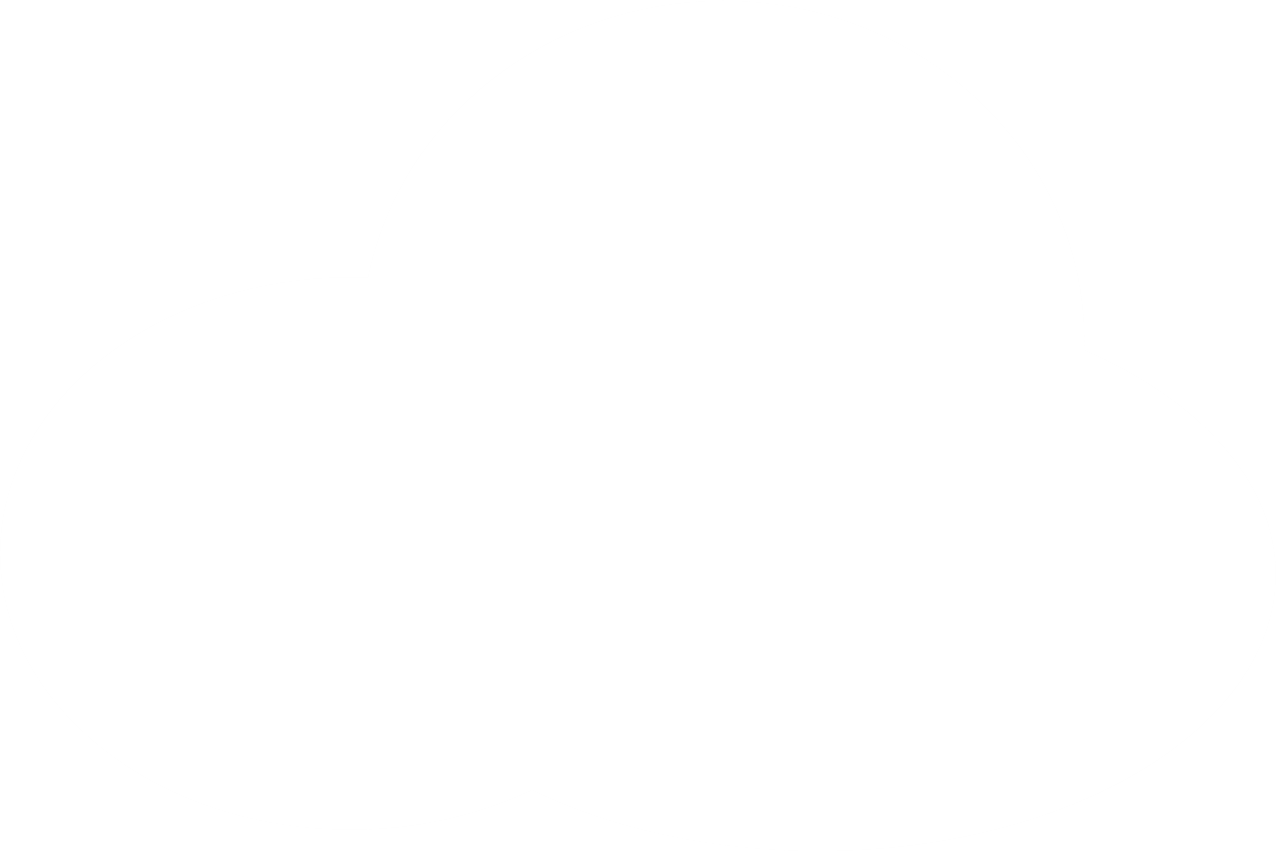 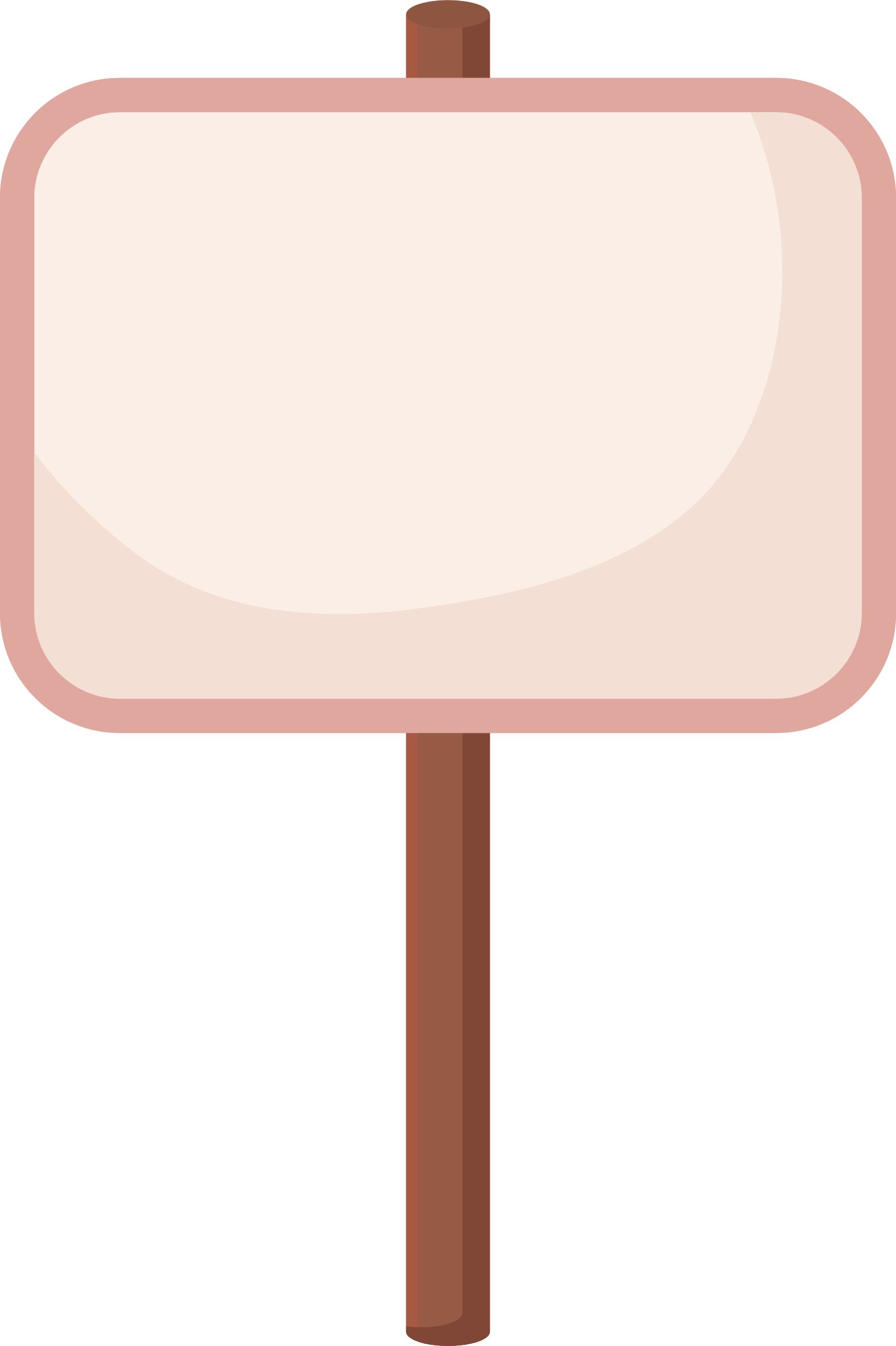 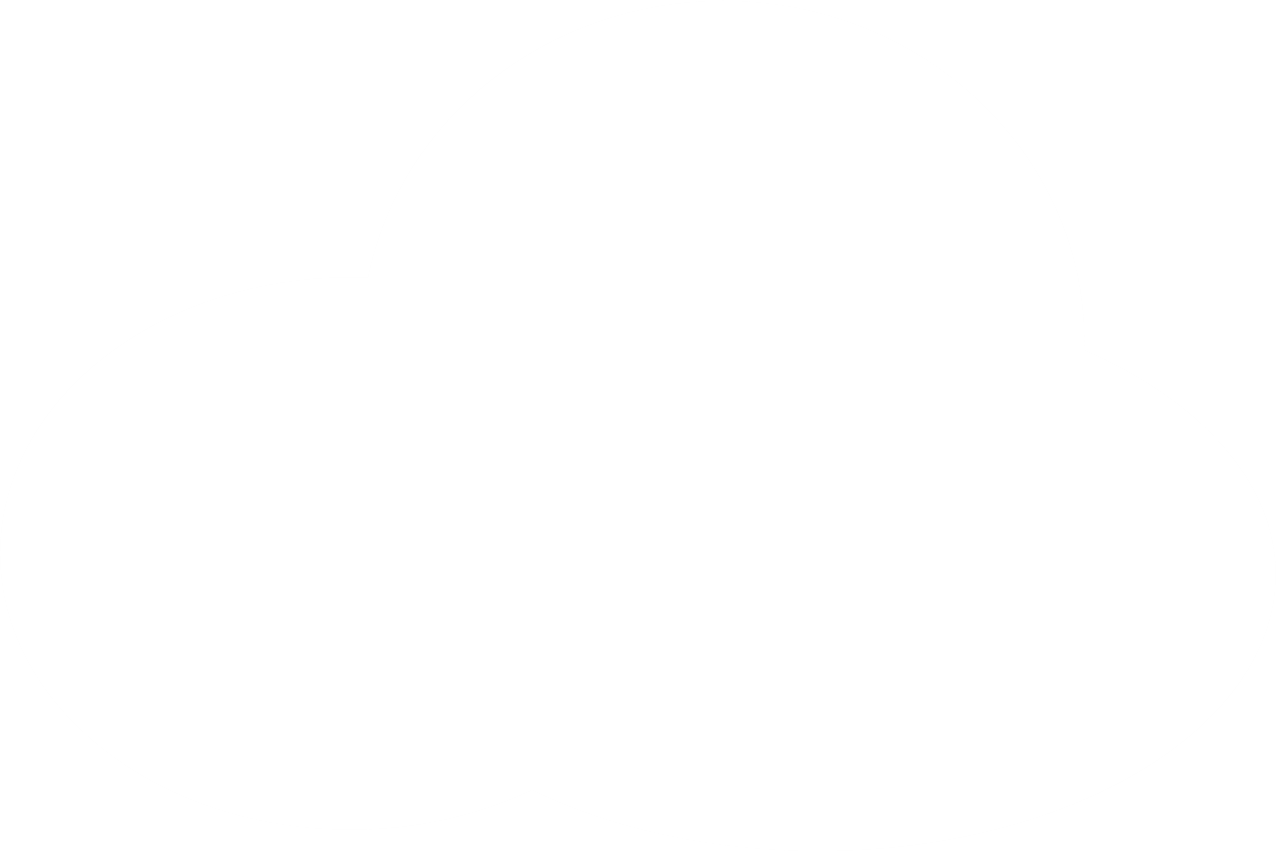 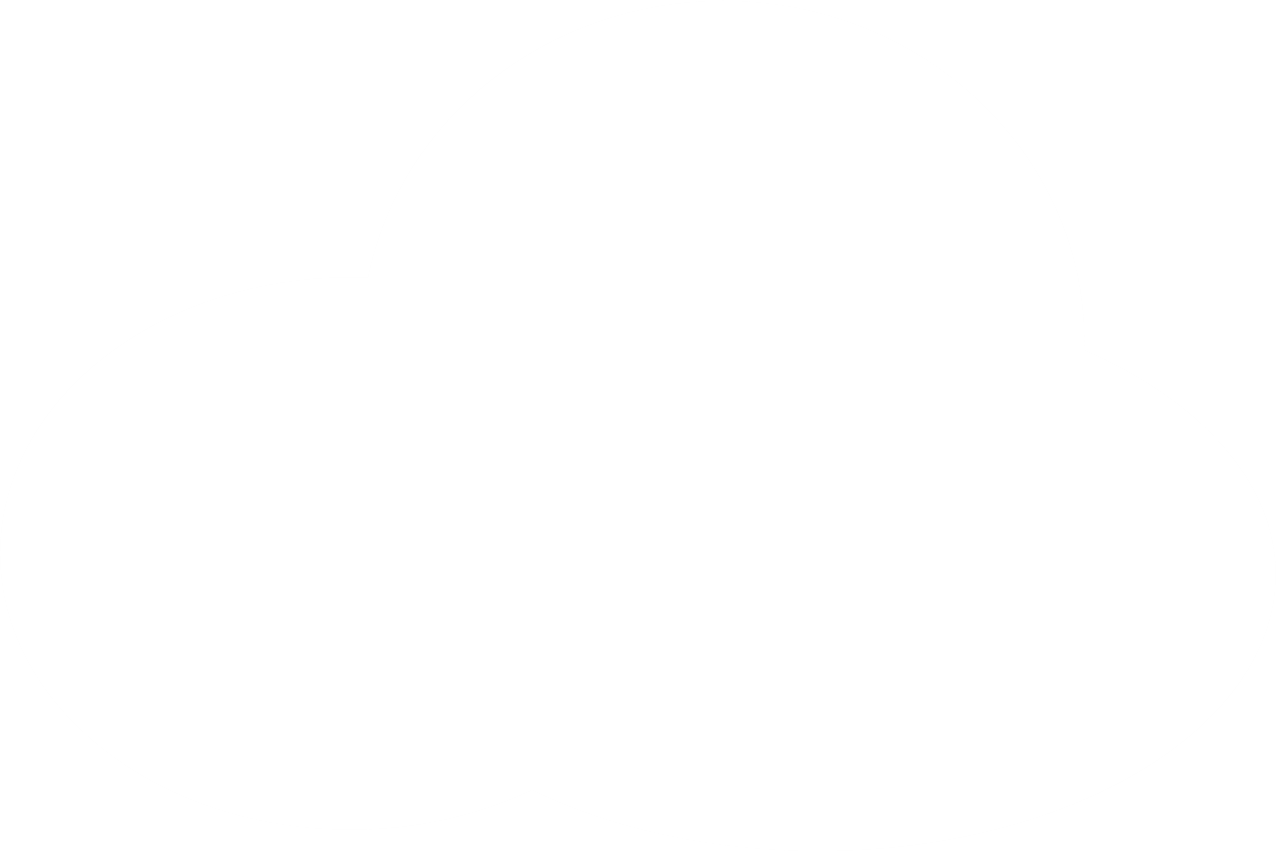 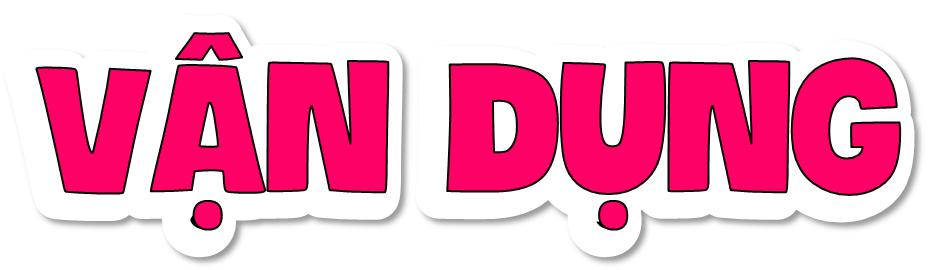 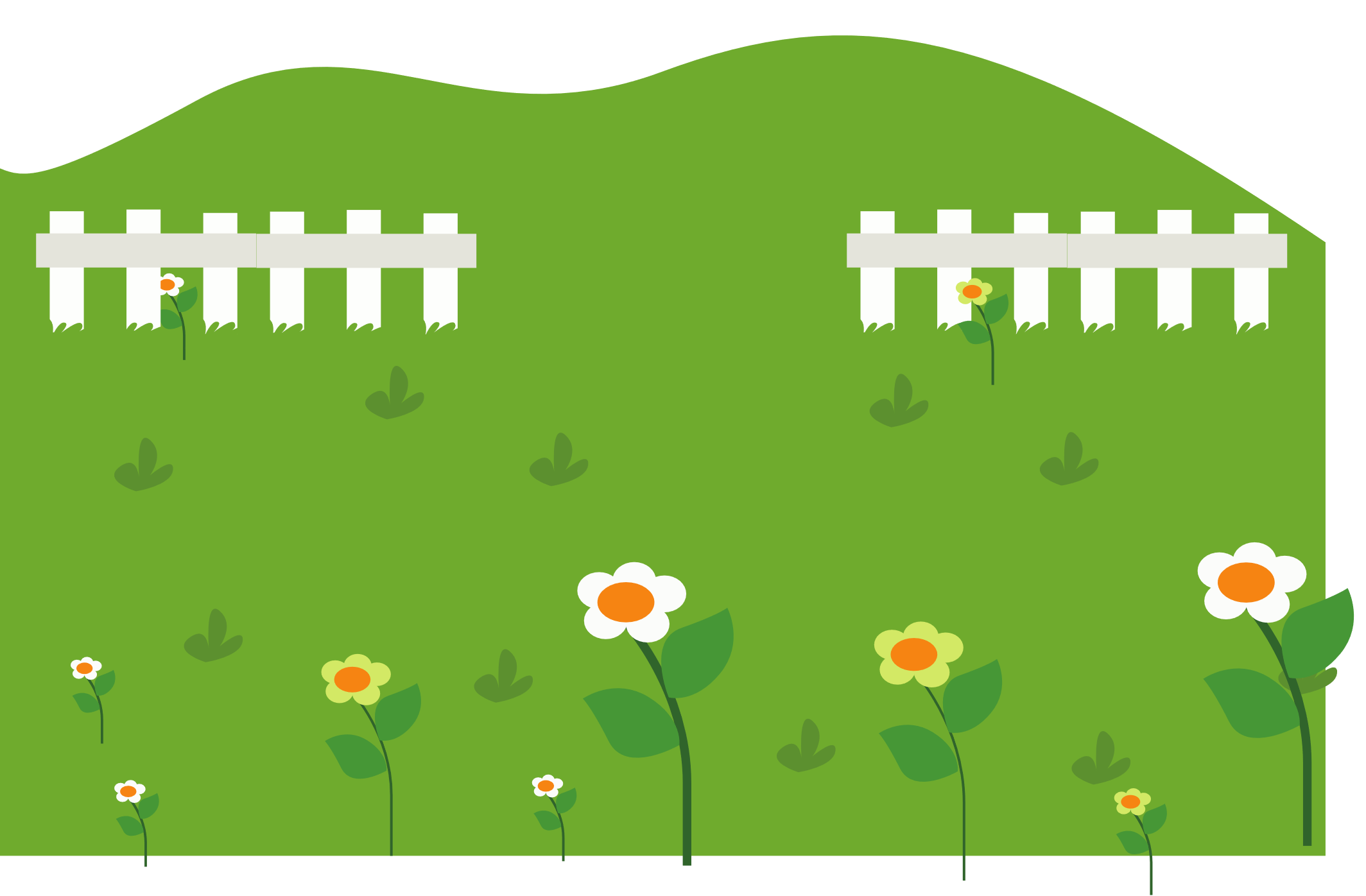 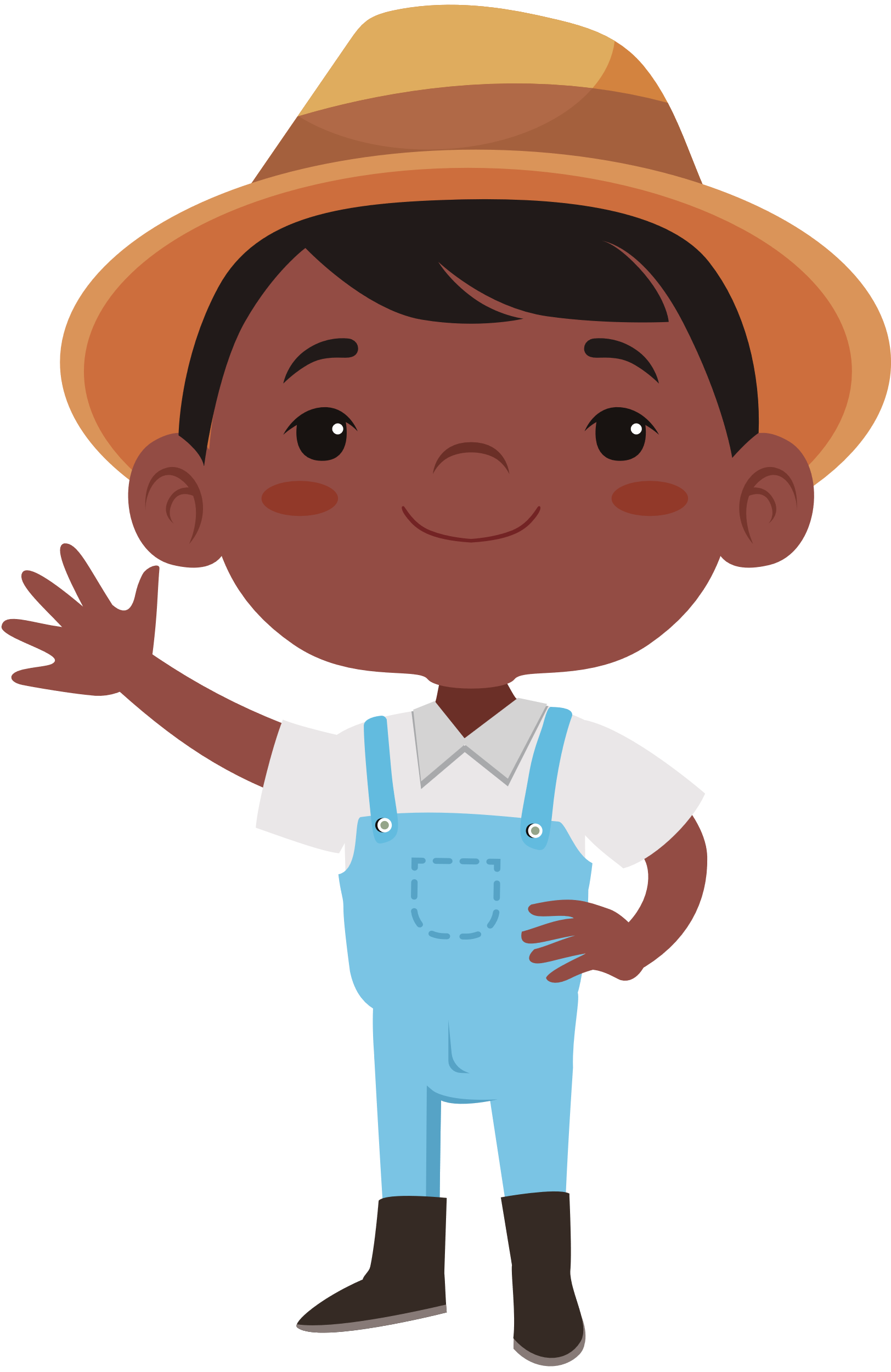 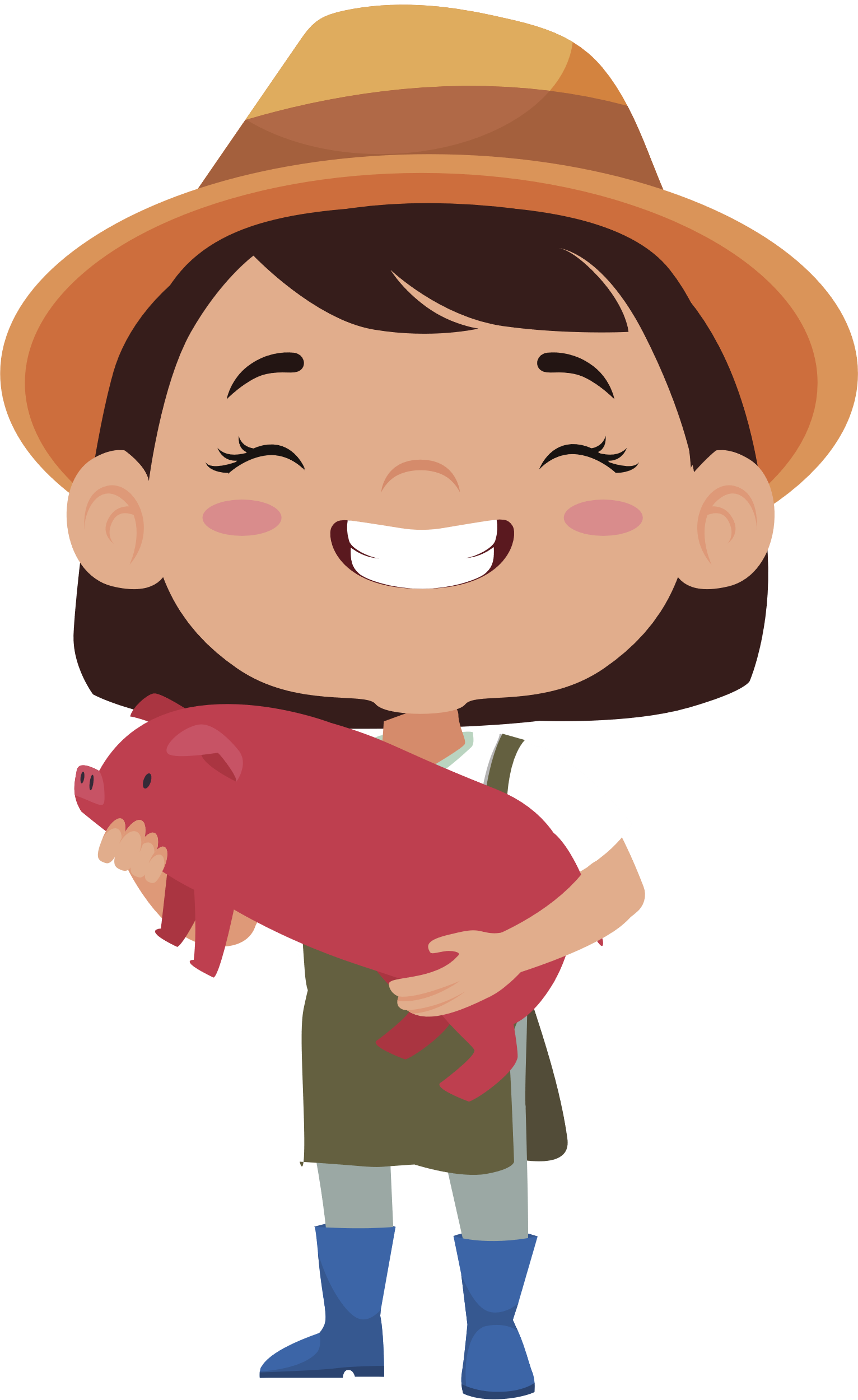 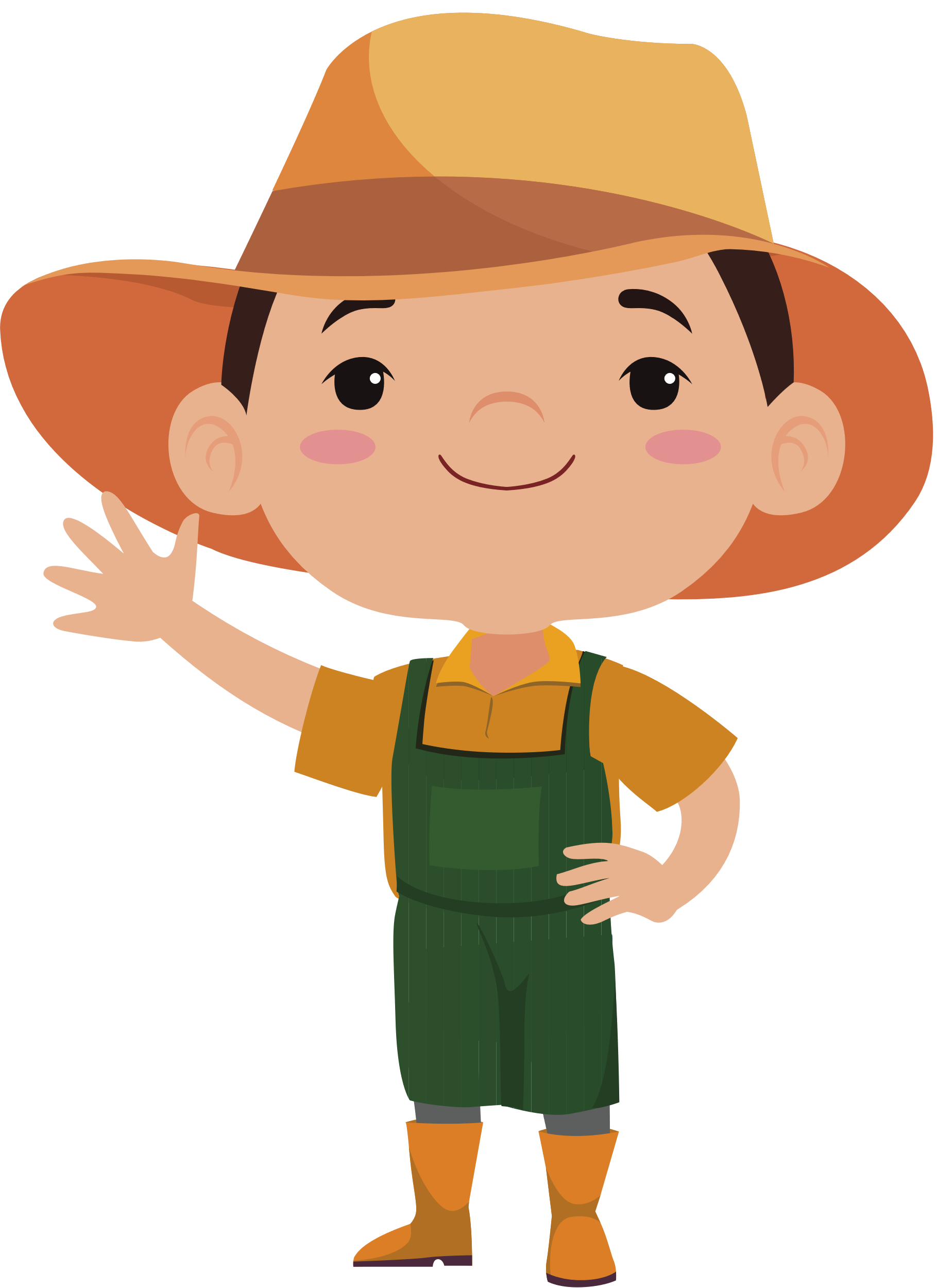 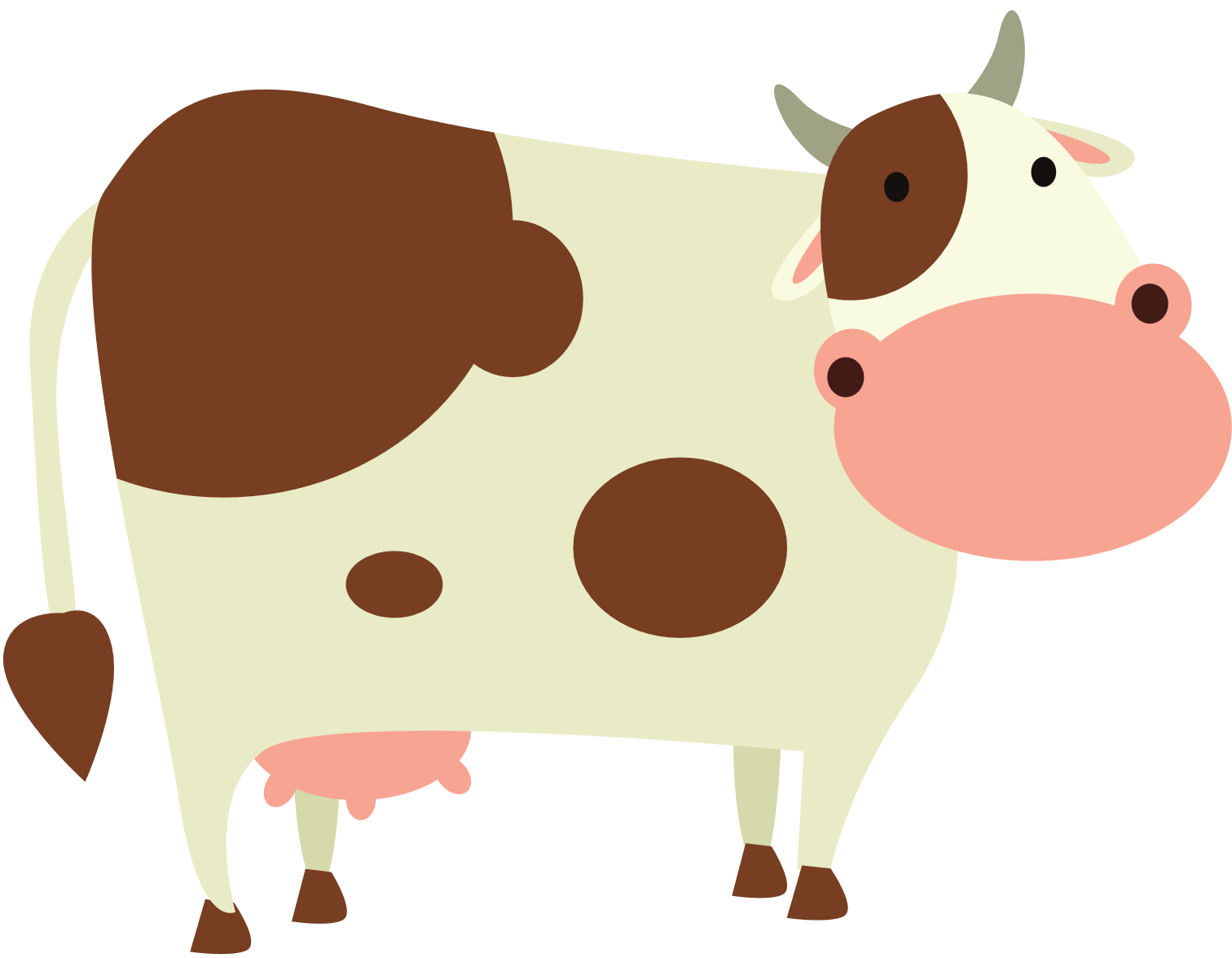 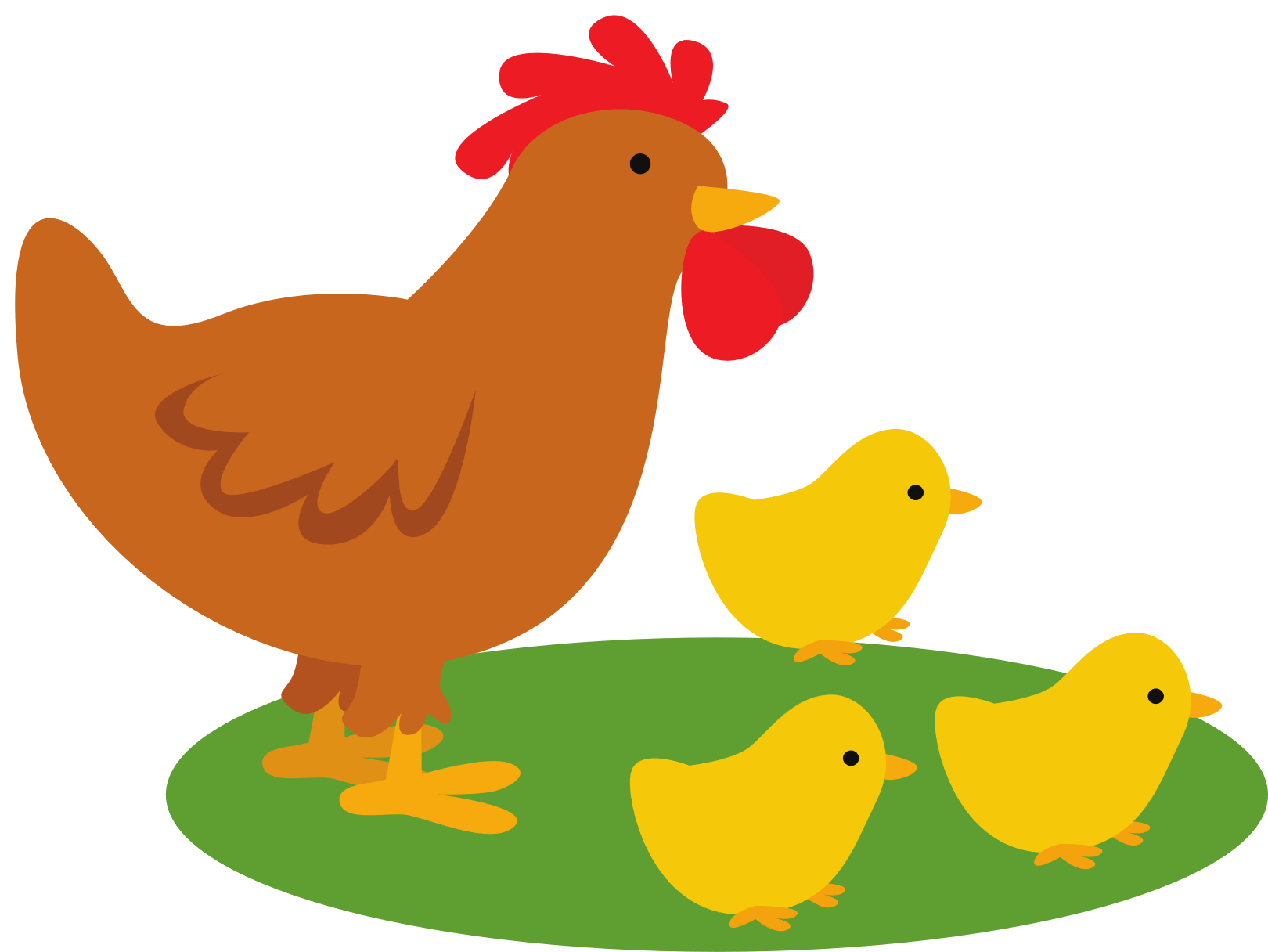 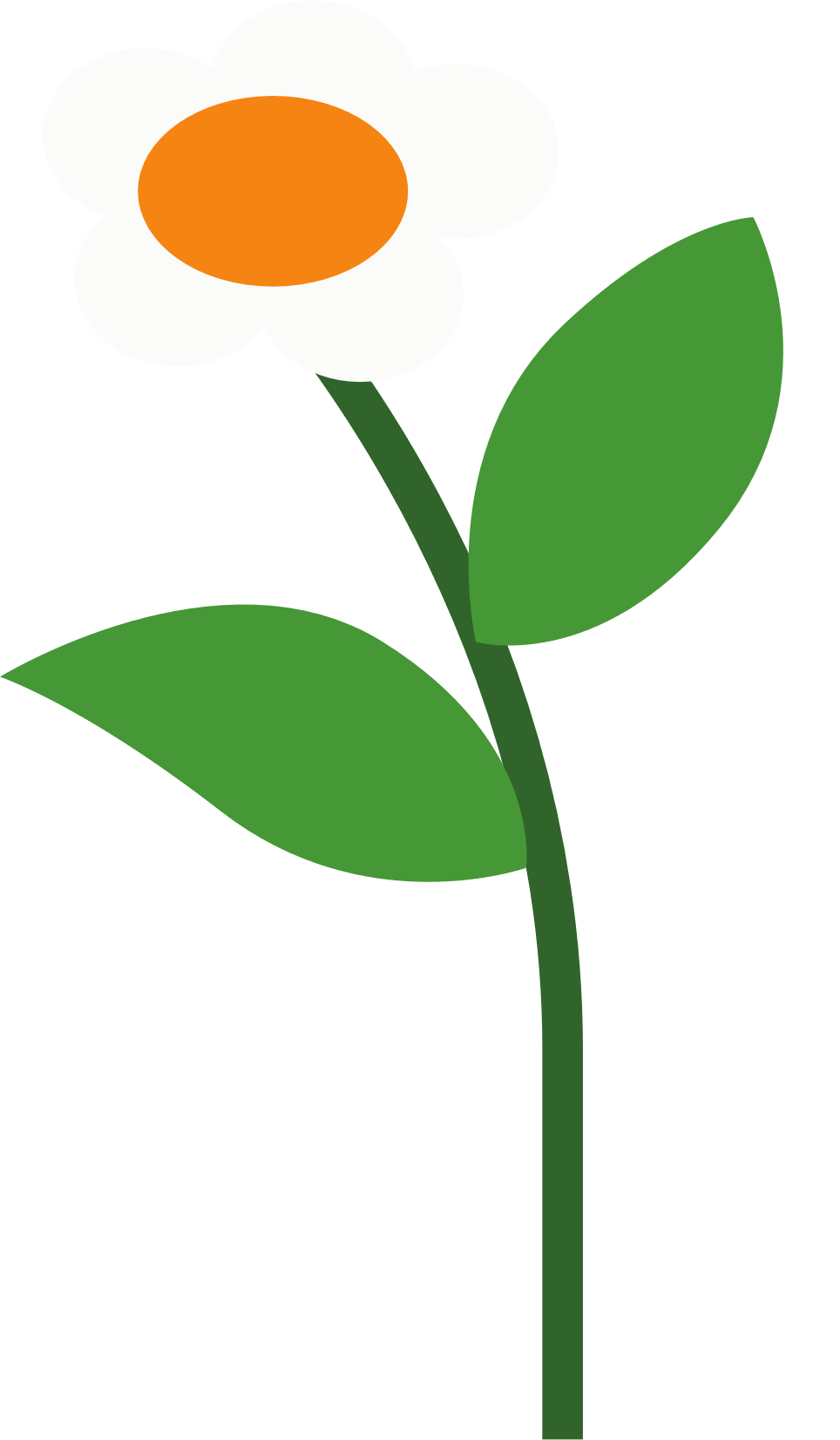 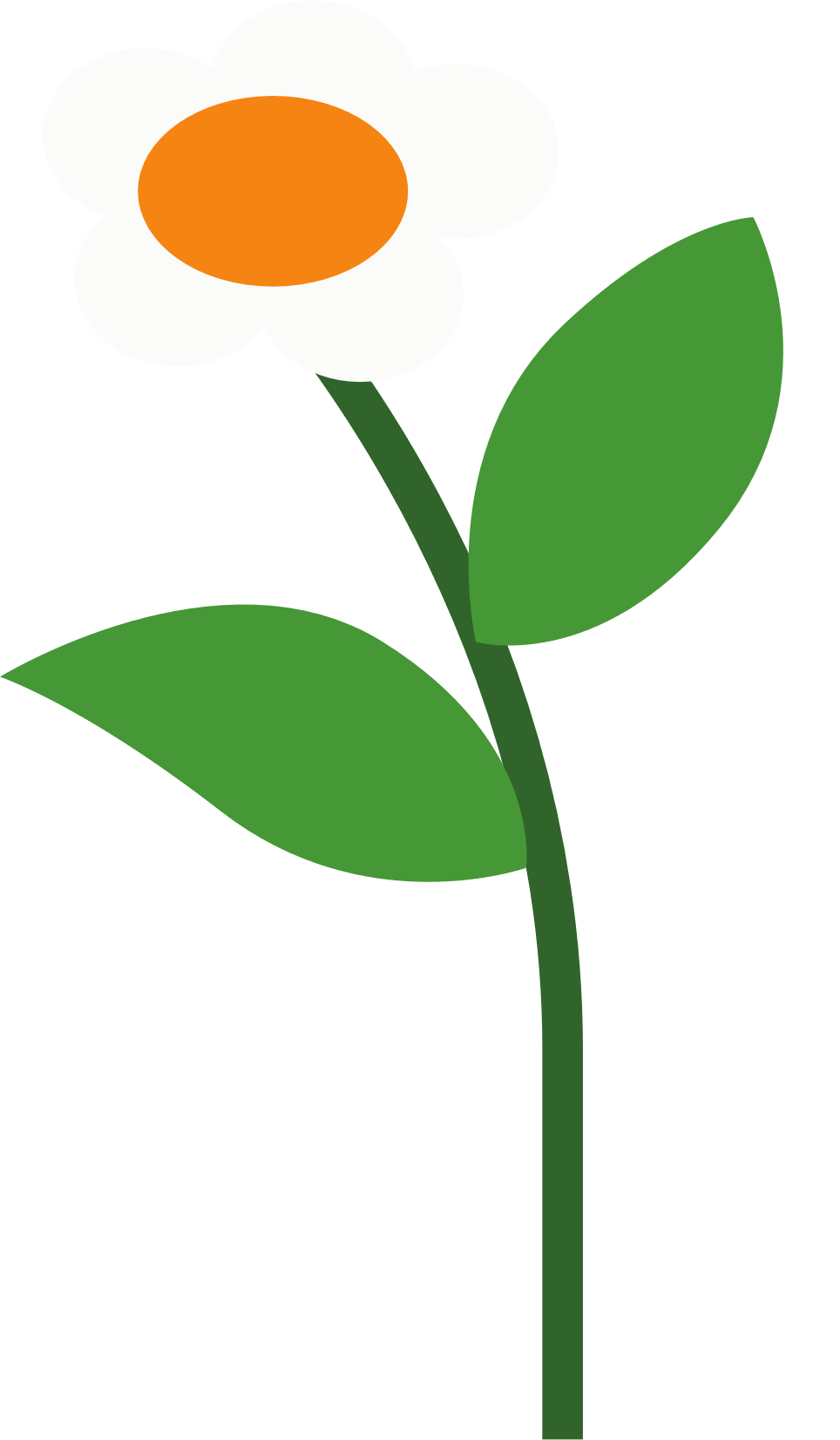 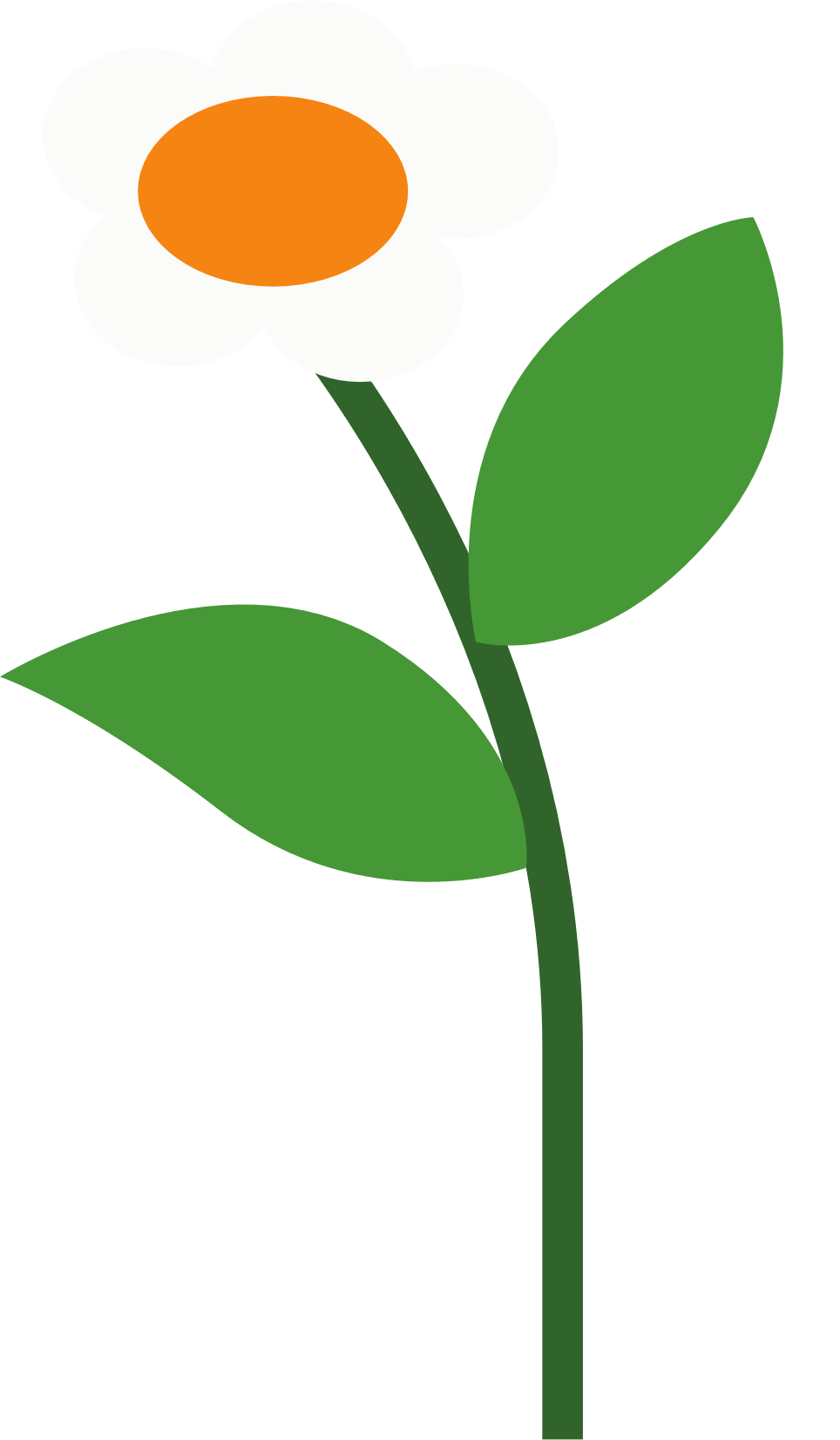 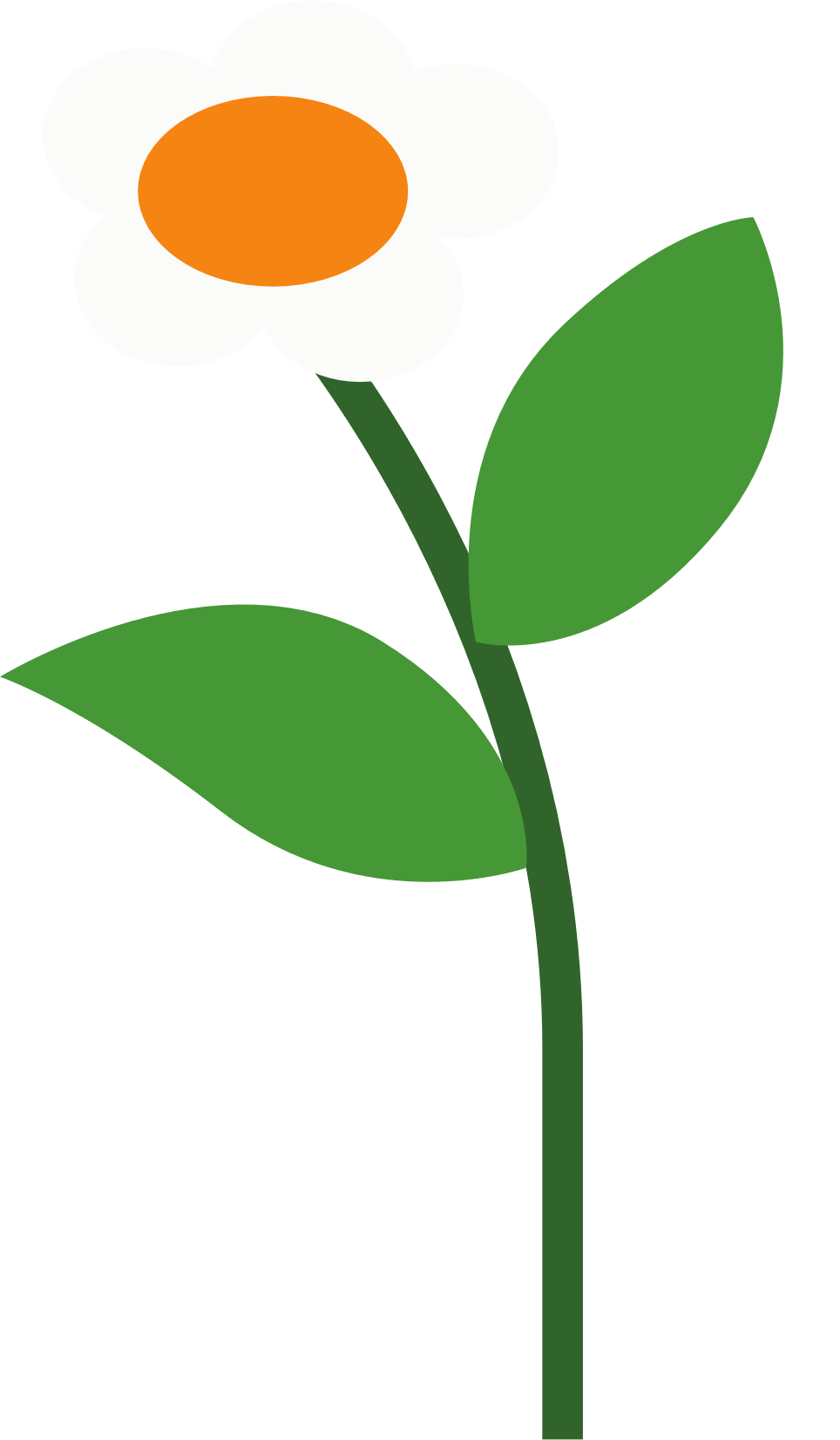 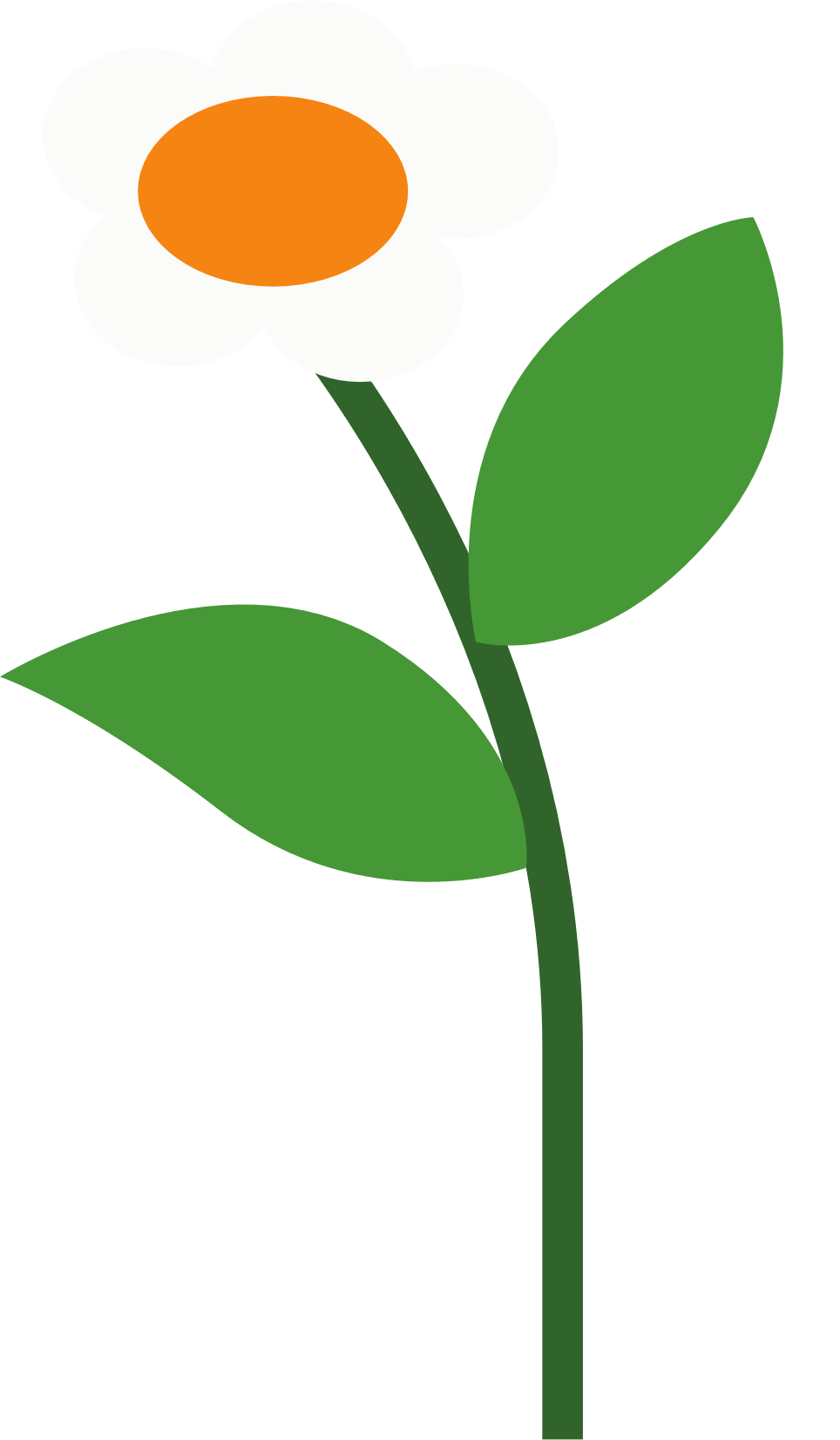 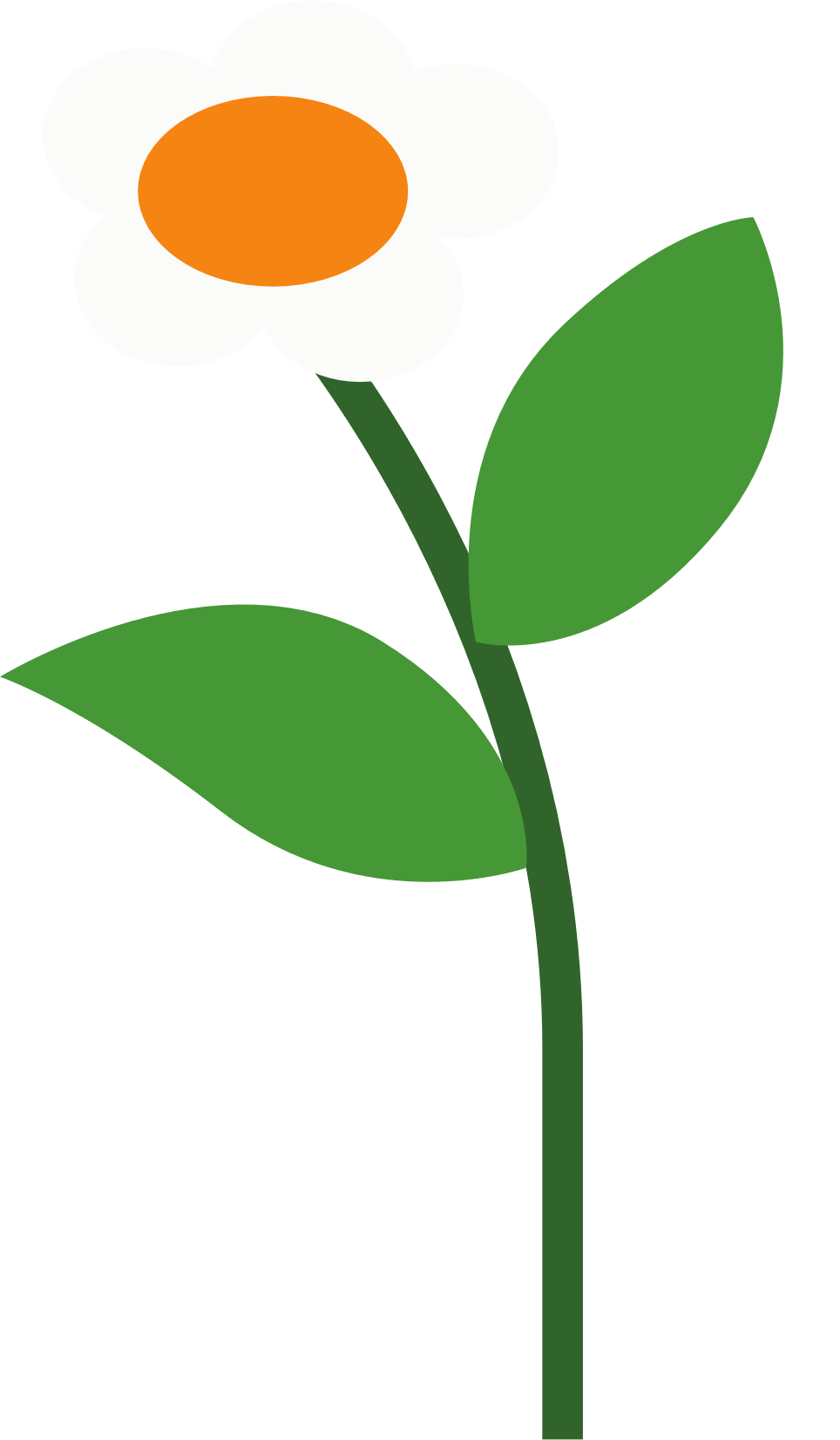 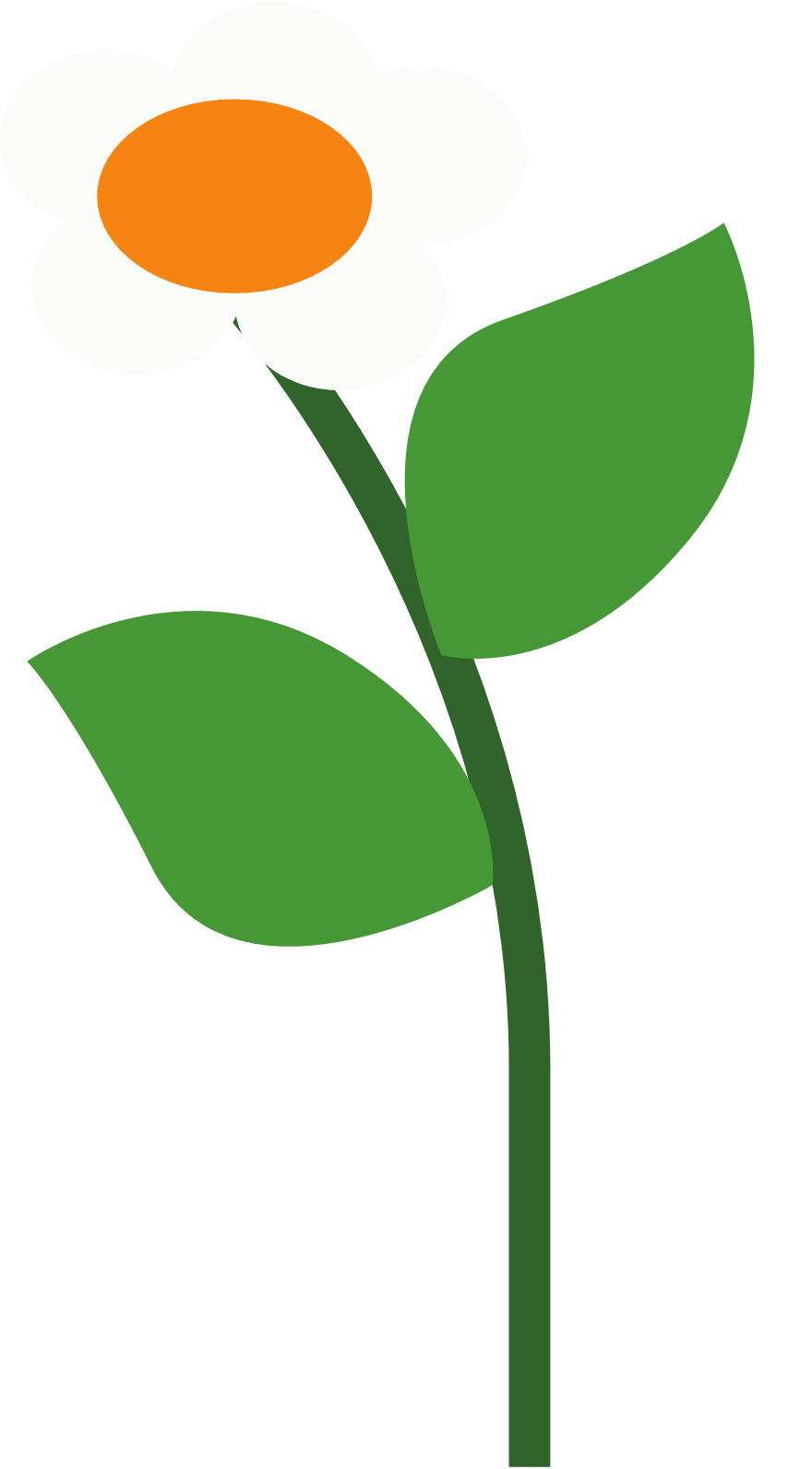 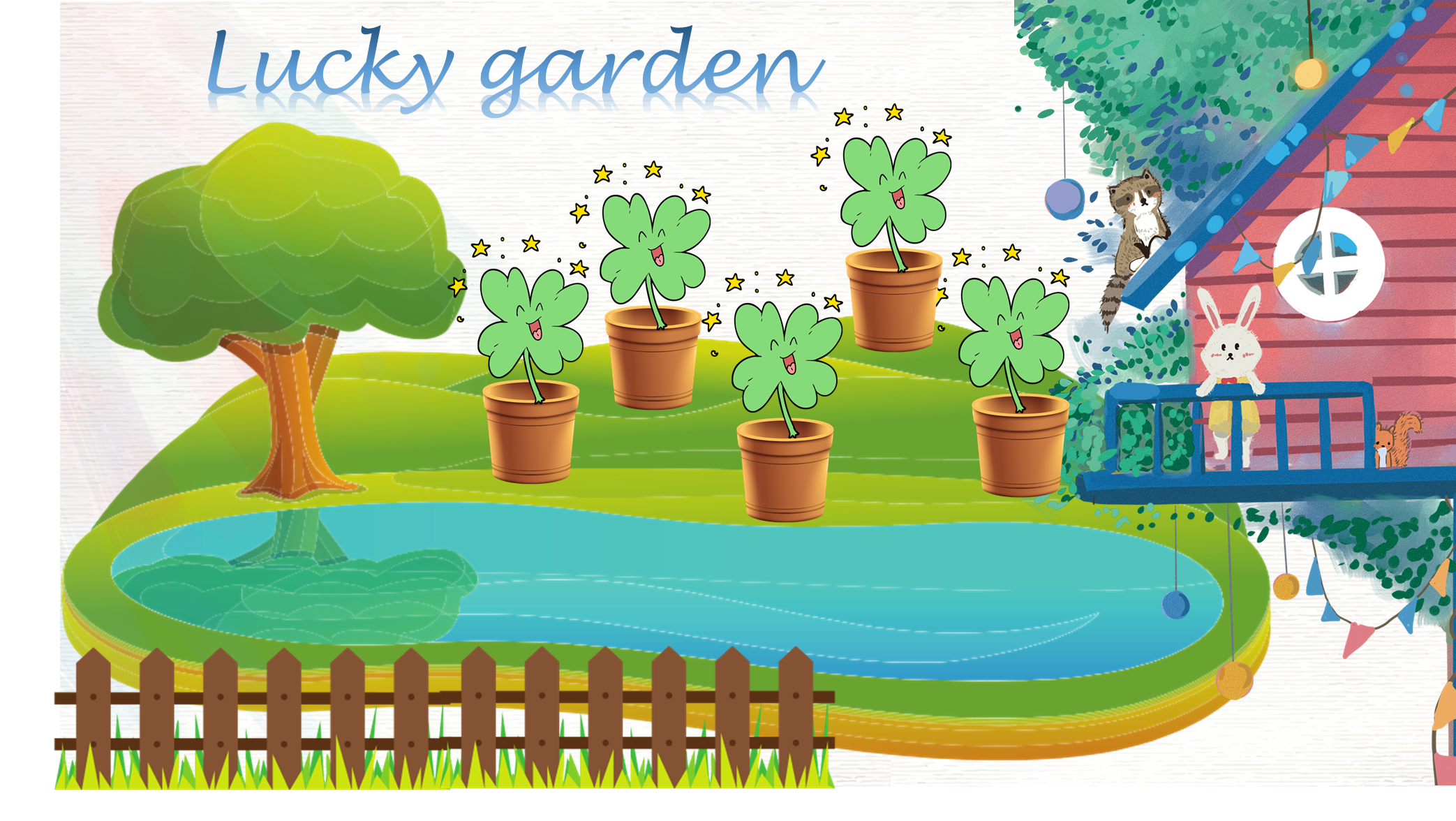 Khu vườn may mắn.
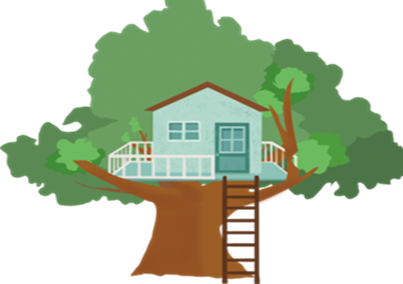 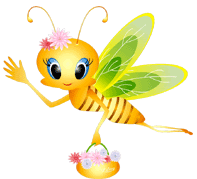 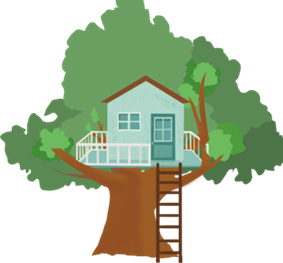 [Speaker Notes: Thiết kế: Hương Thảo – Zalo 0972.115.126. Các nick khác đều là giả mạo, ăn cắp chất xám.
Facebook: https://www.facebook.com/huongthaoGADT]
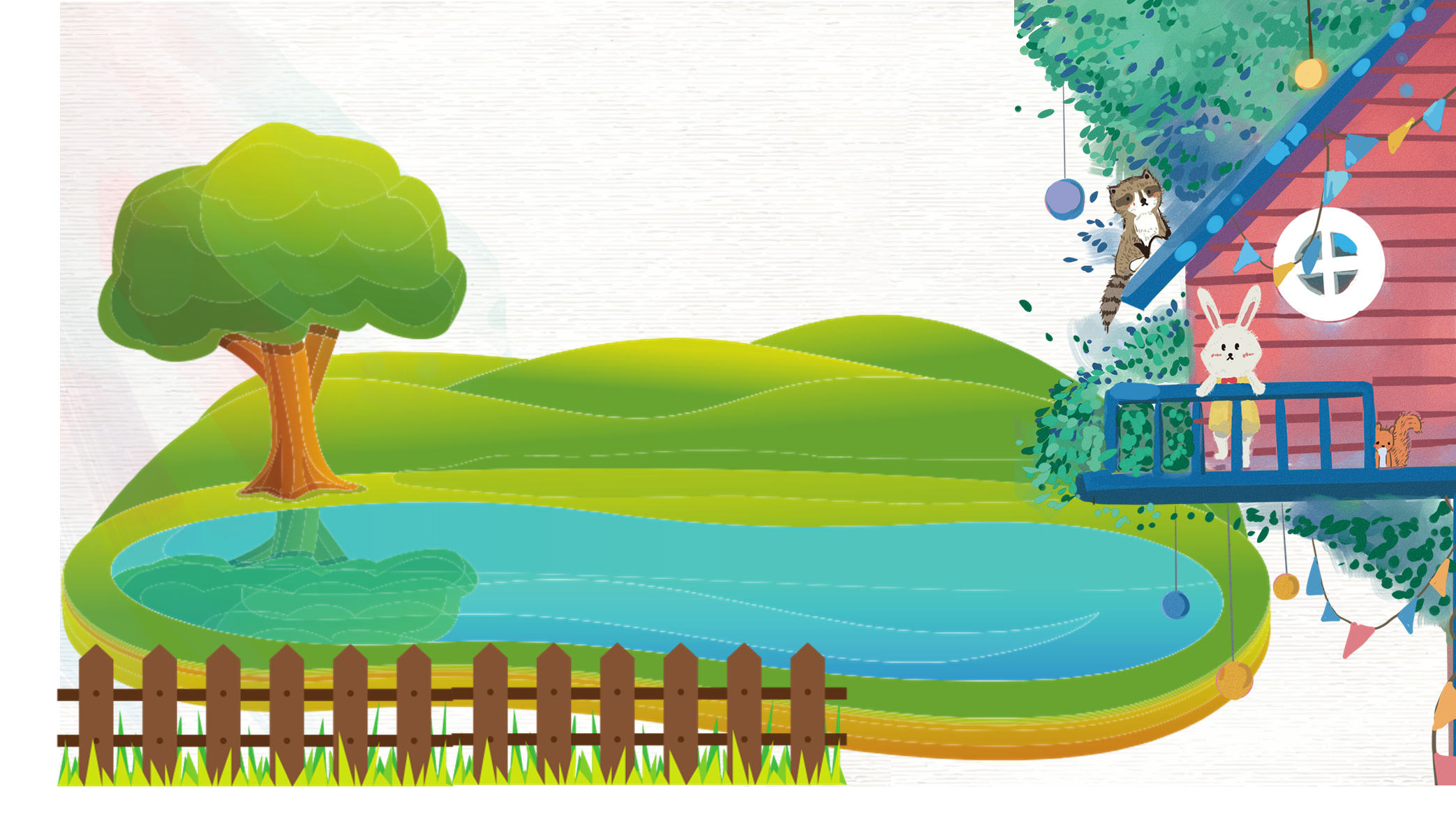 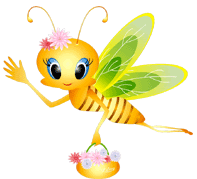 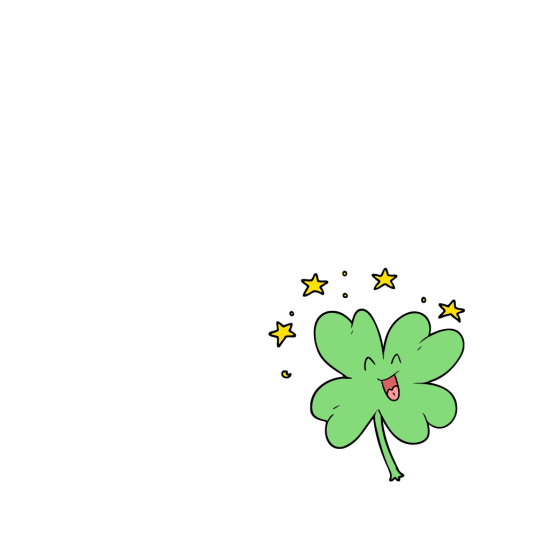 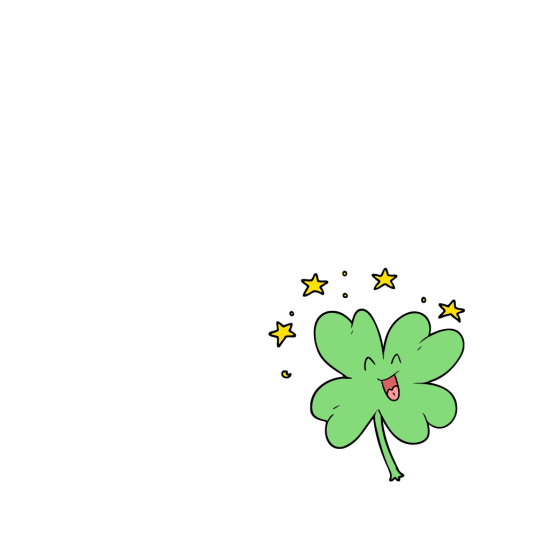 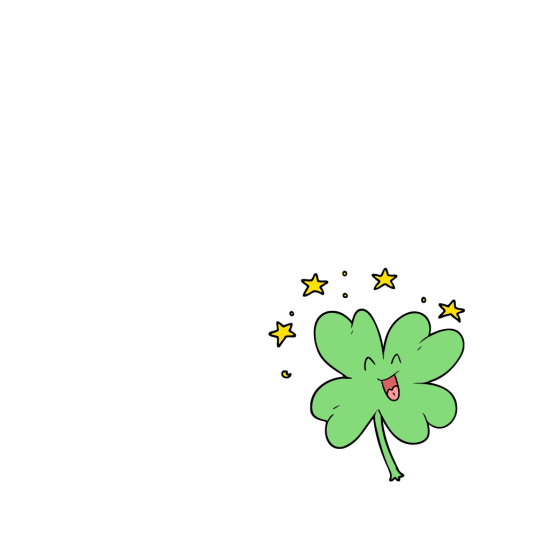 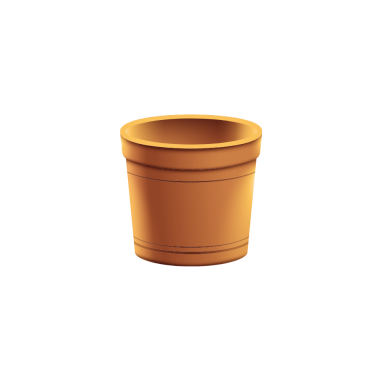 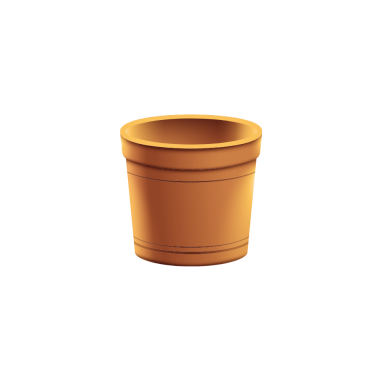 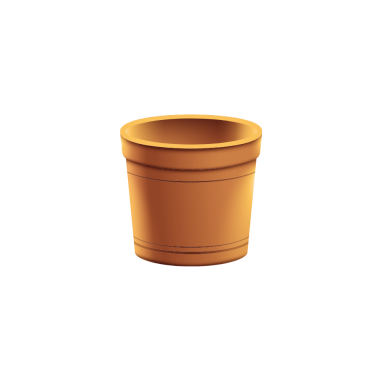 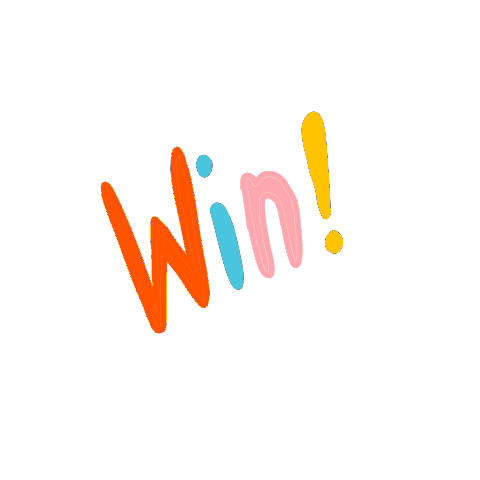 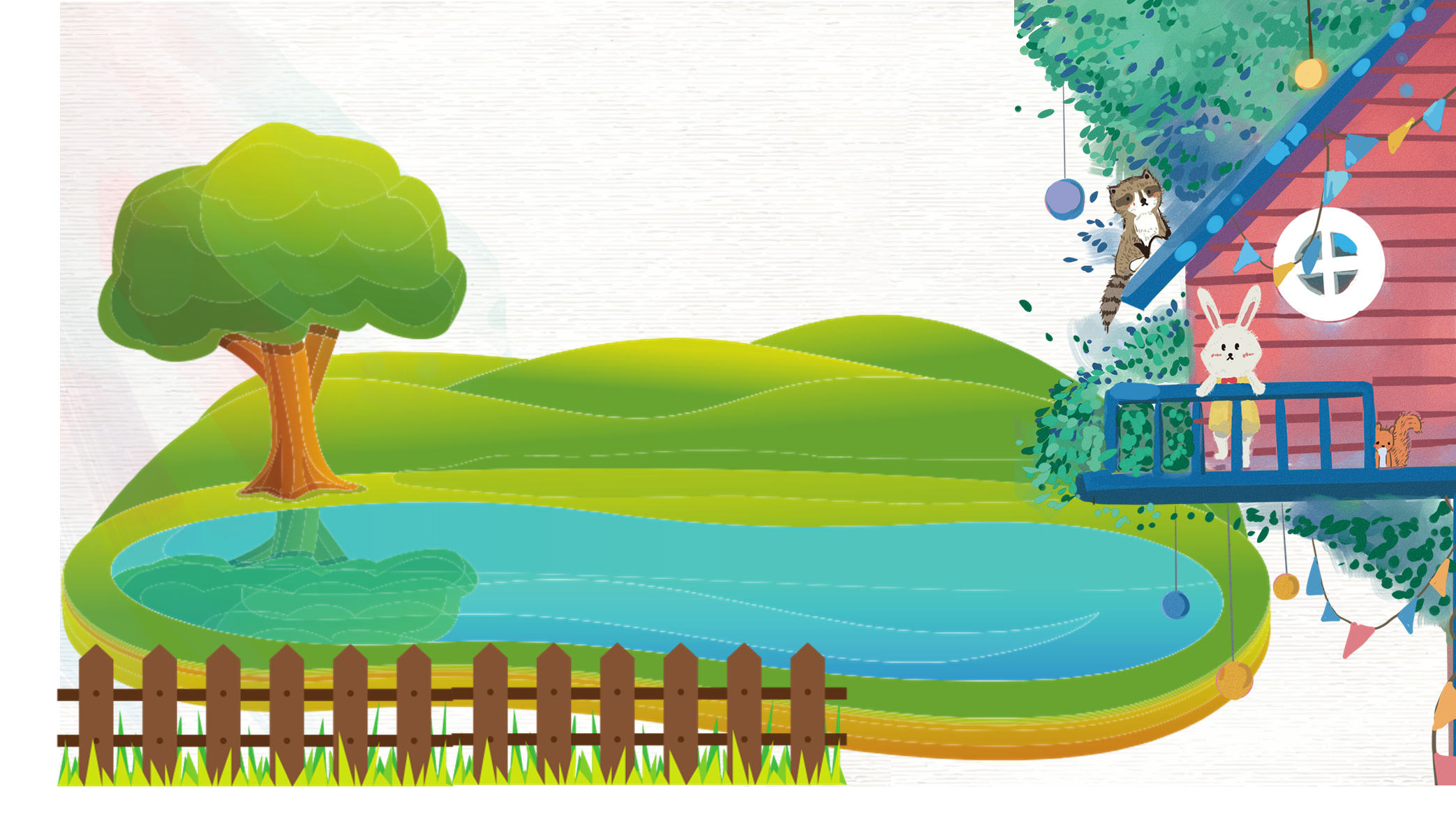 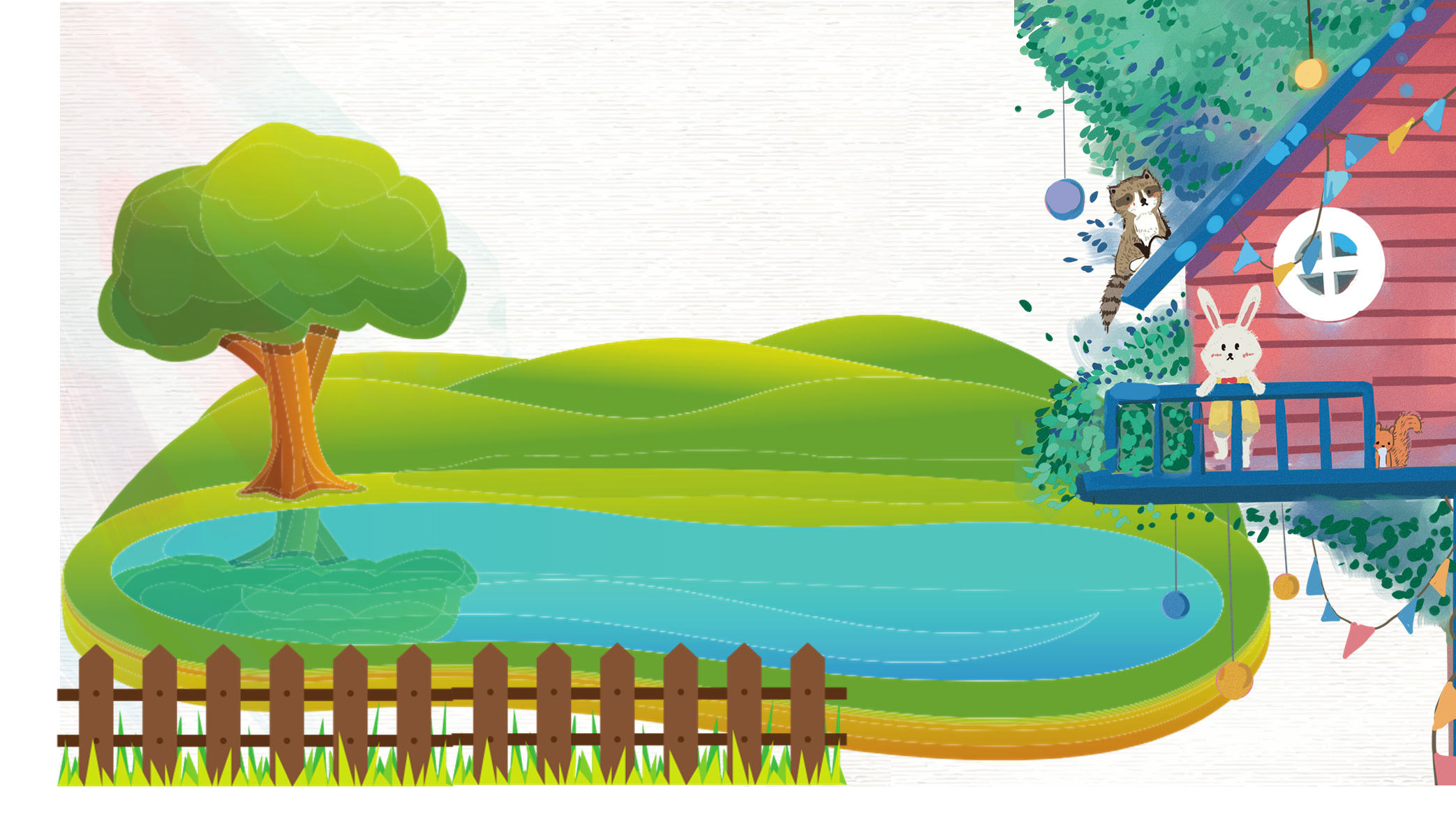 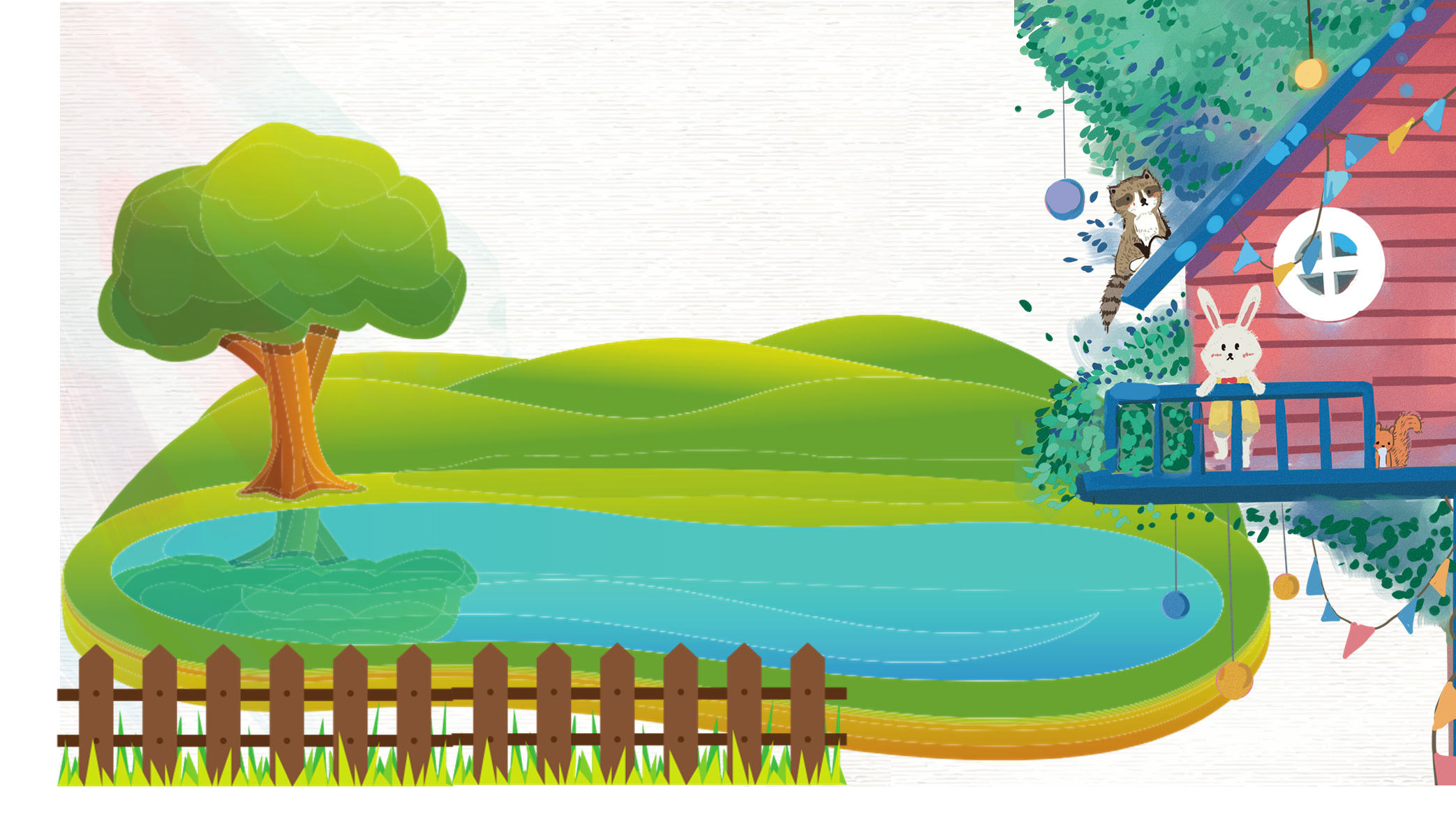 [Speaker Notes: Thiết kế: Hương Thảo – Zalo 0972.115.126. Các nick khác đều là giả mạo, ăn cắp chất xám.
Facebook: https://www.facebook.com/huongthaoGADT]
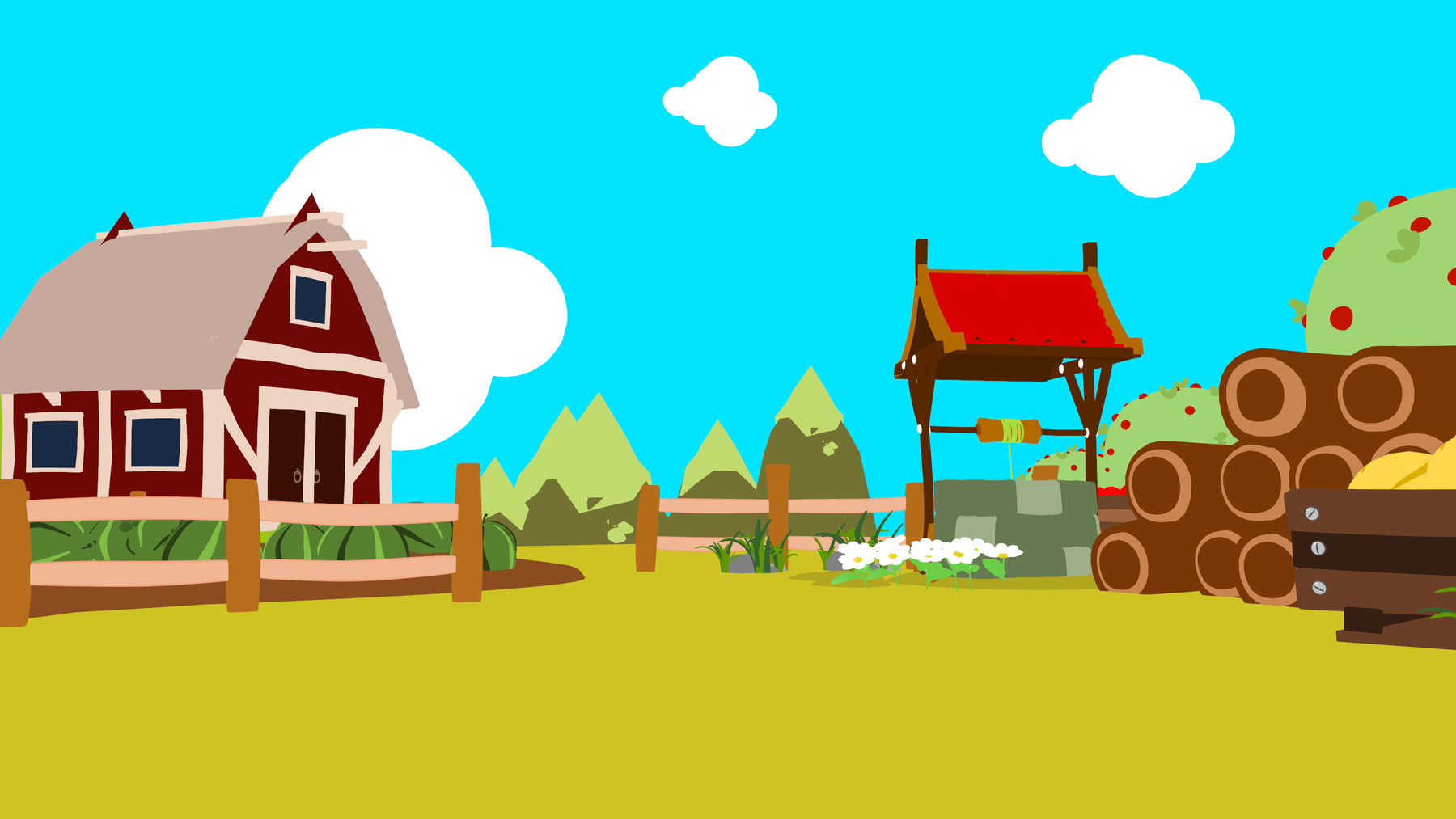 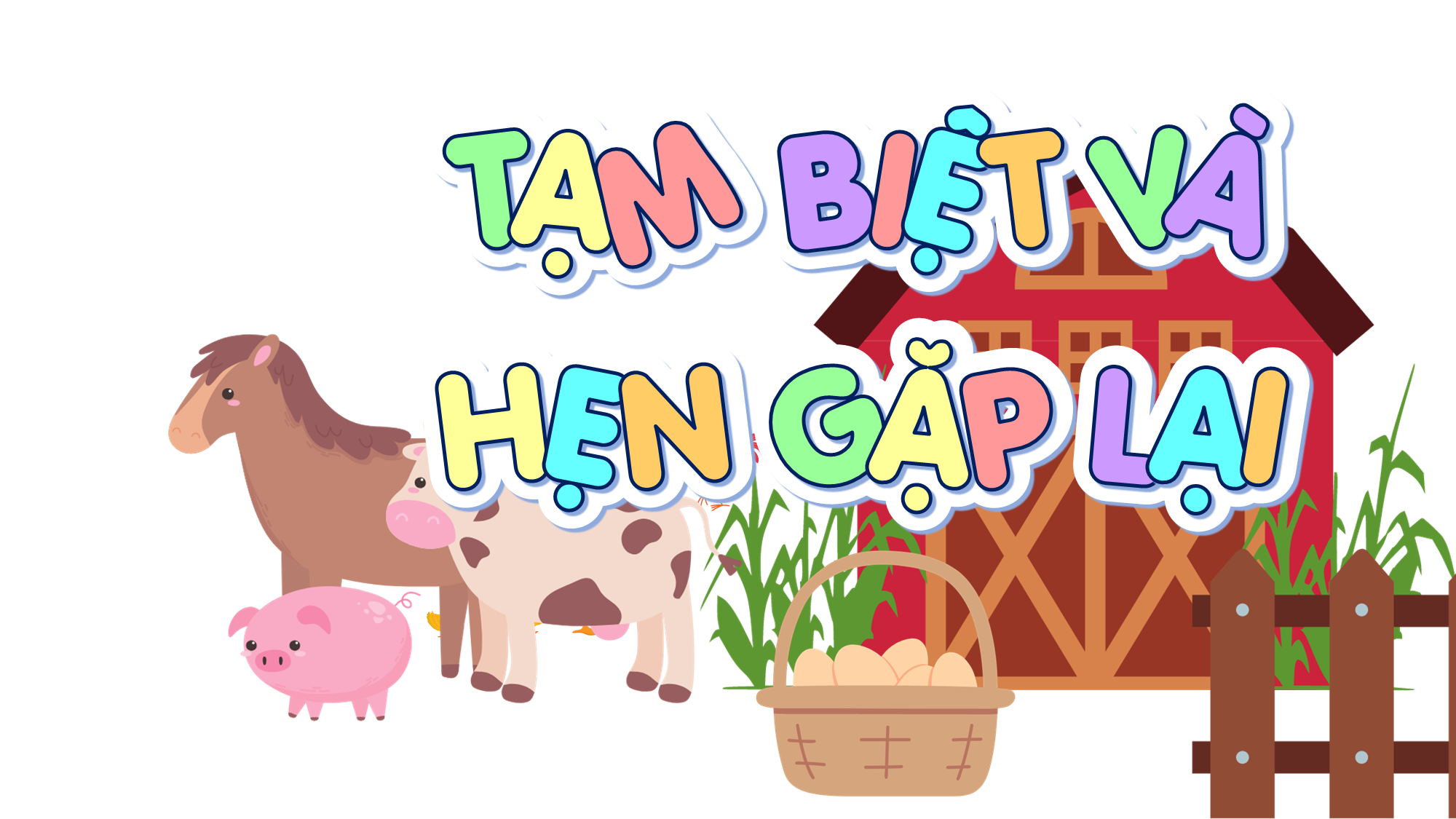 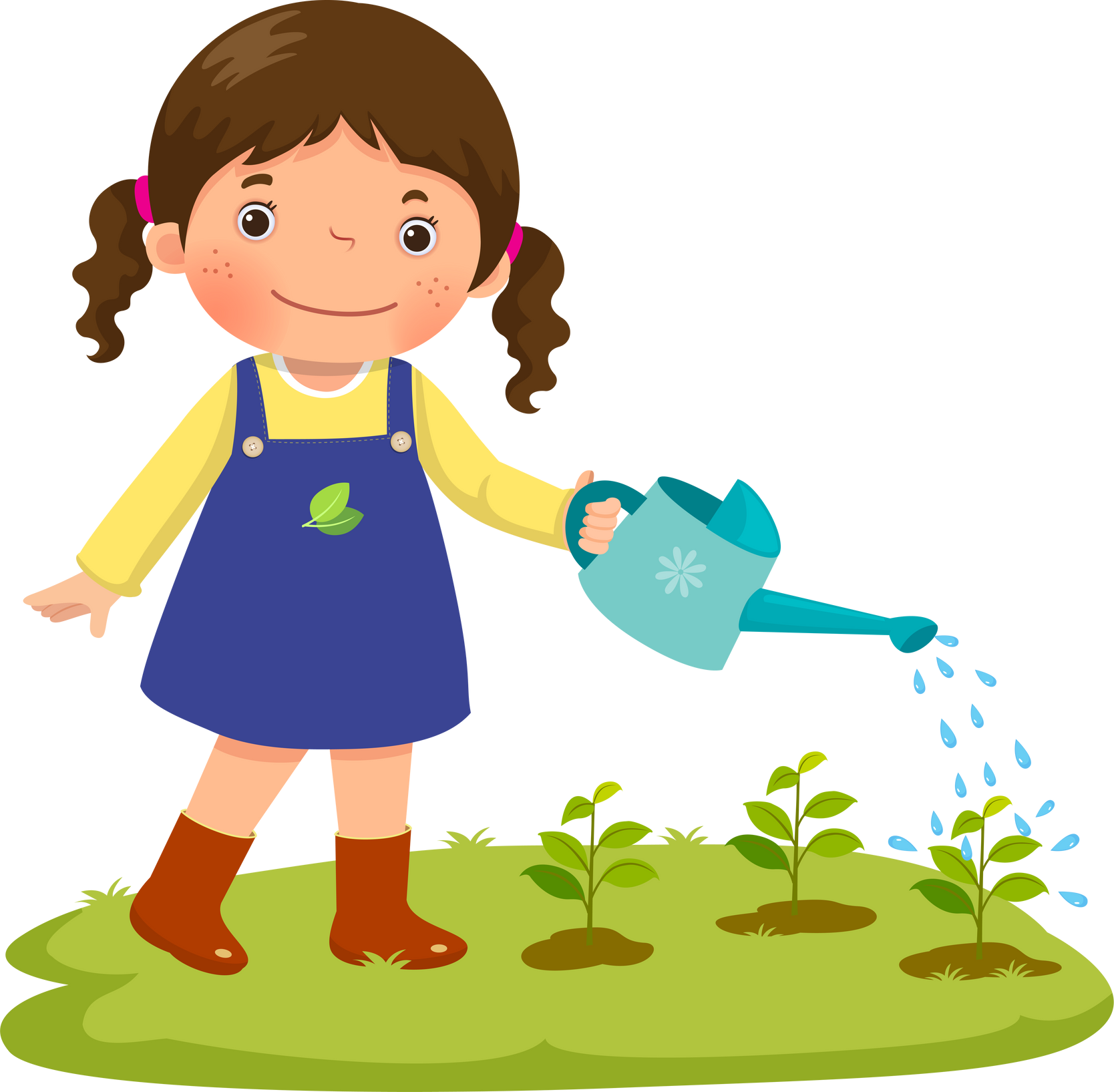